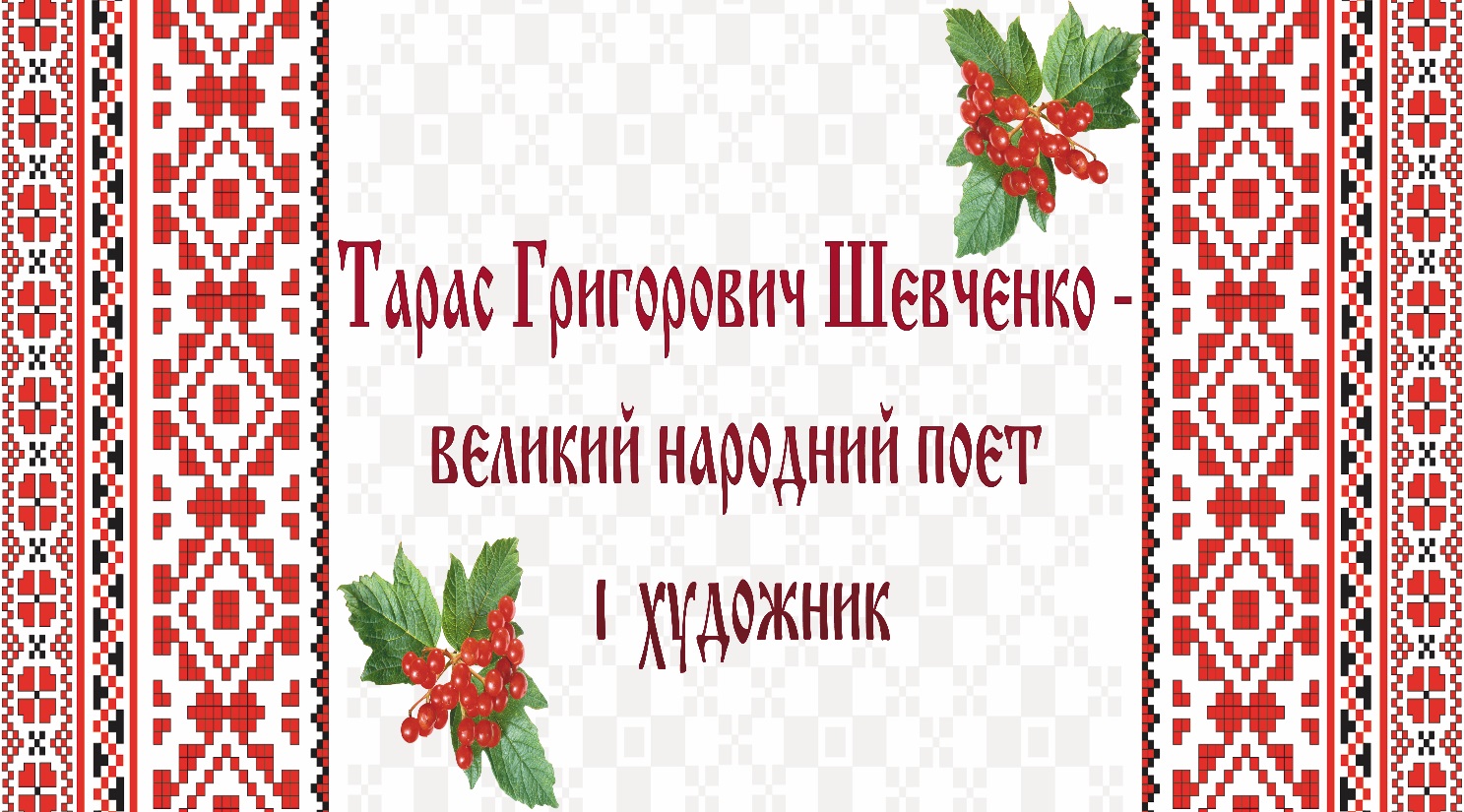 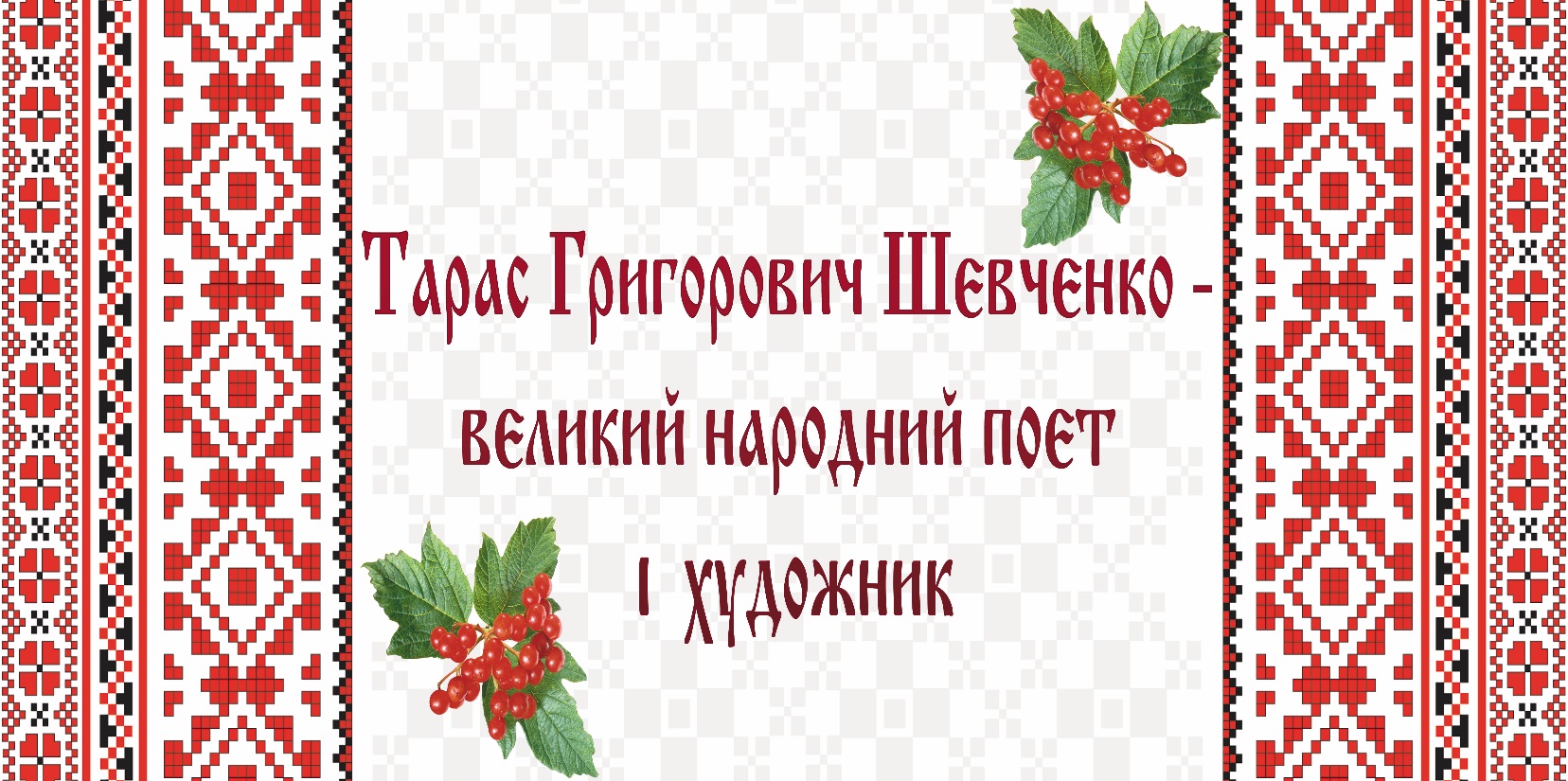 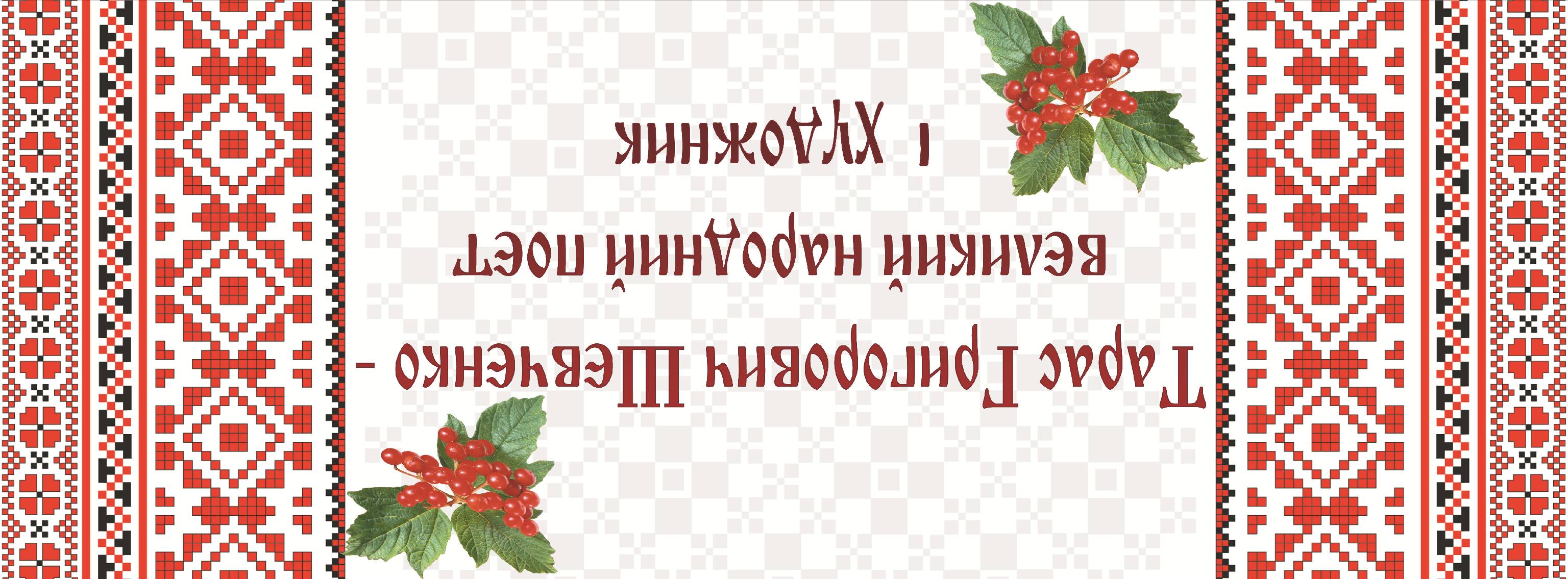 Наукова ономастична школа

Дмитра Григоровича Бучка
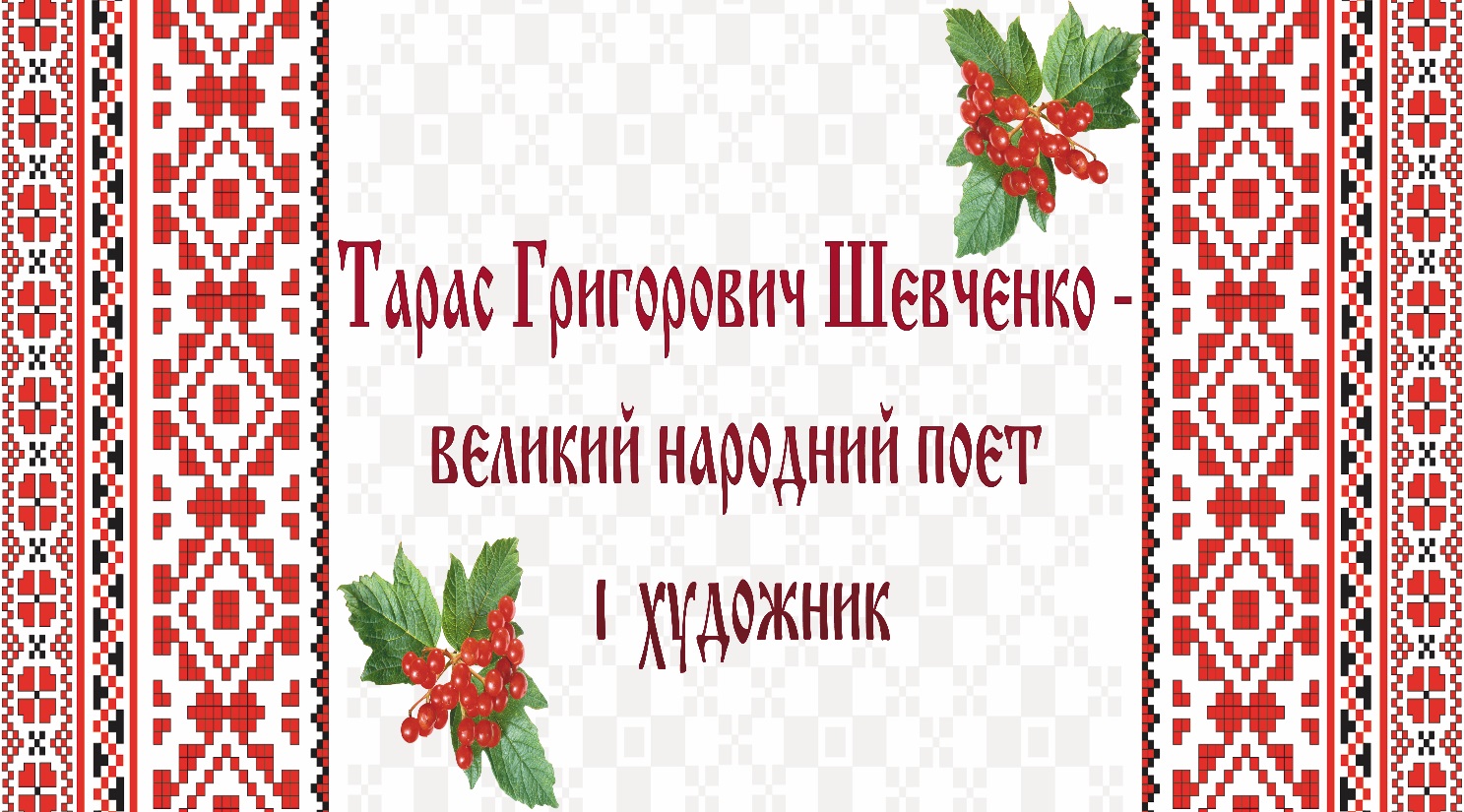 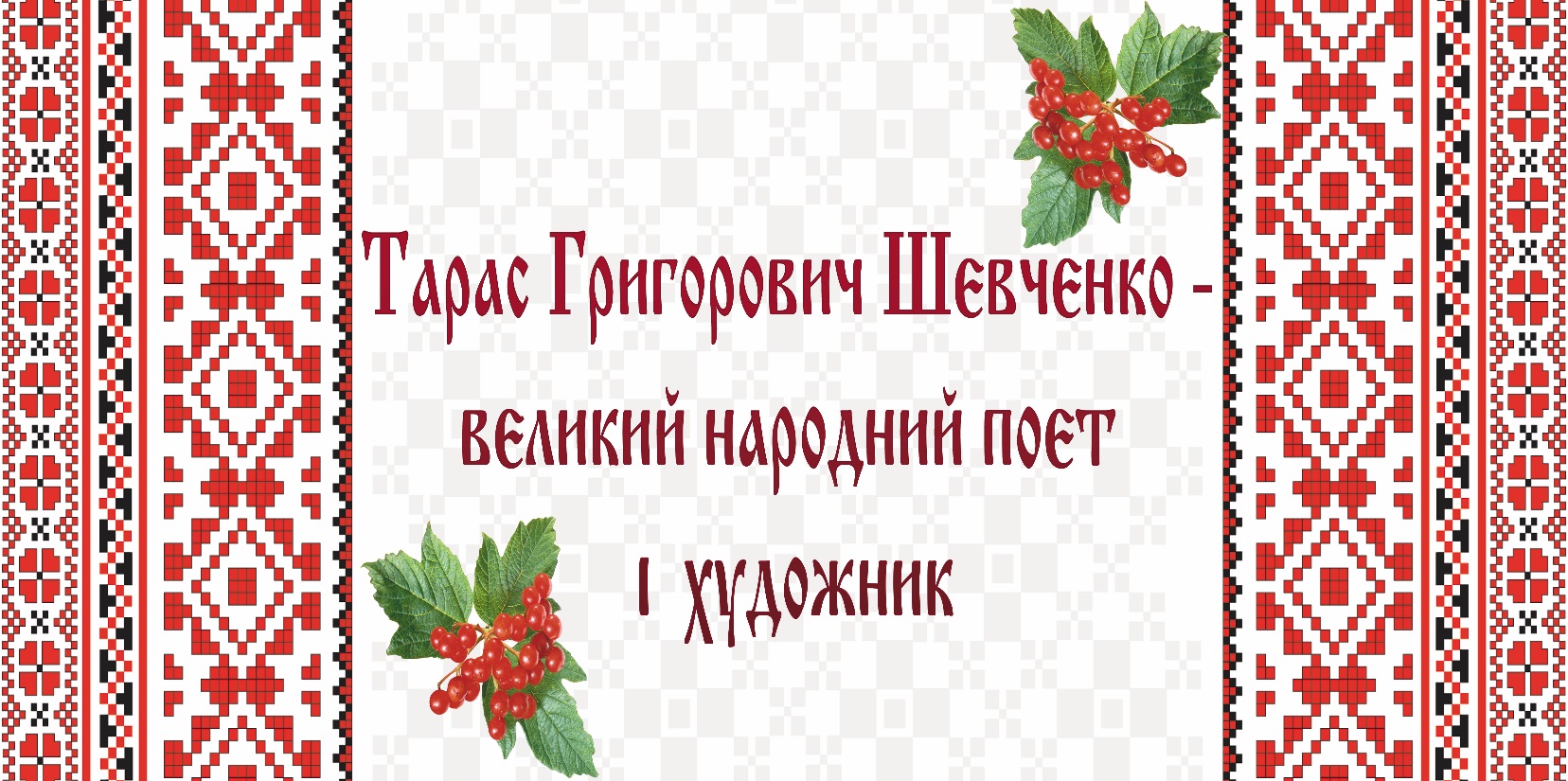 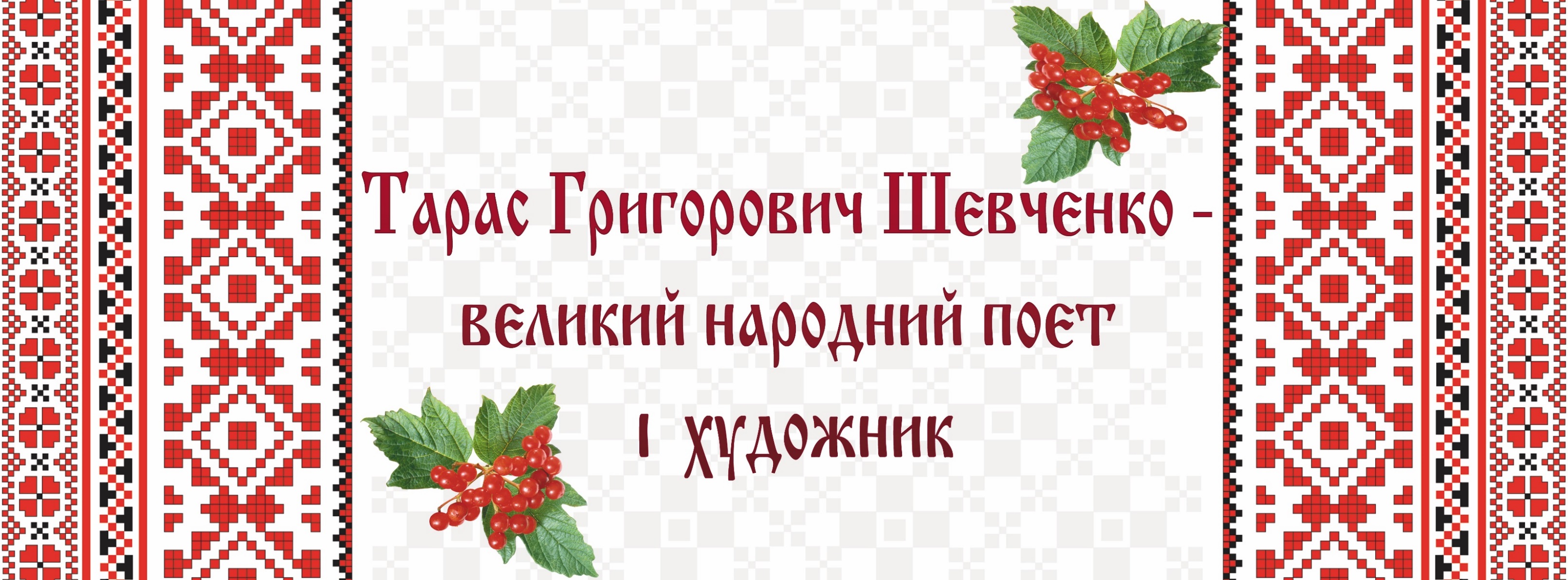 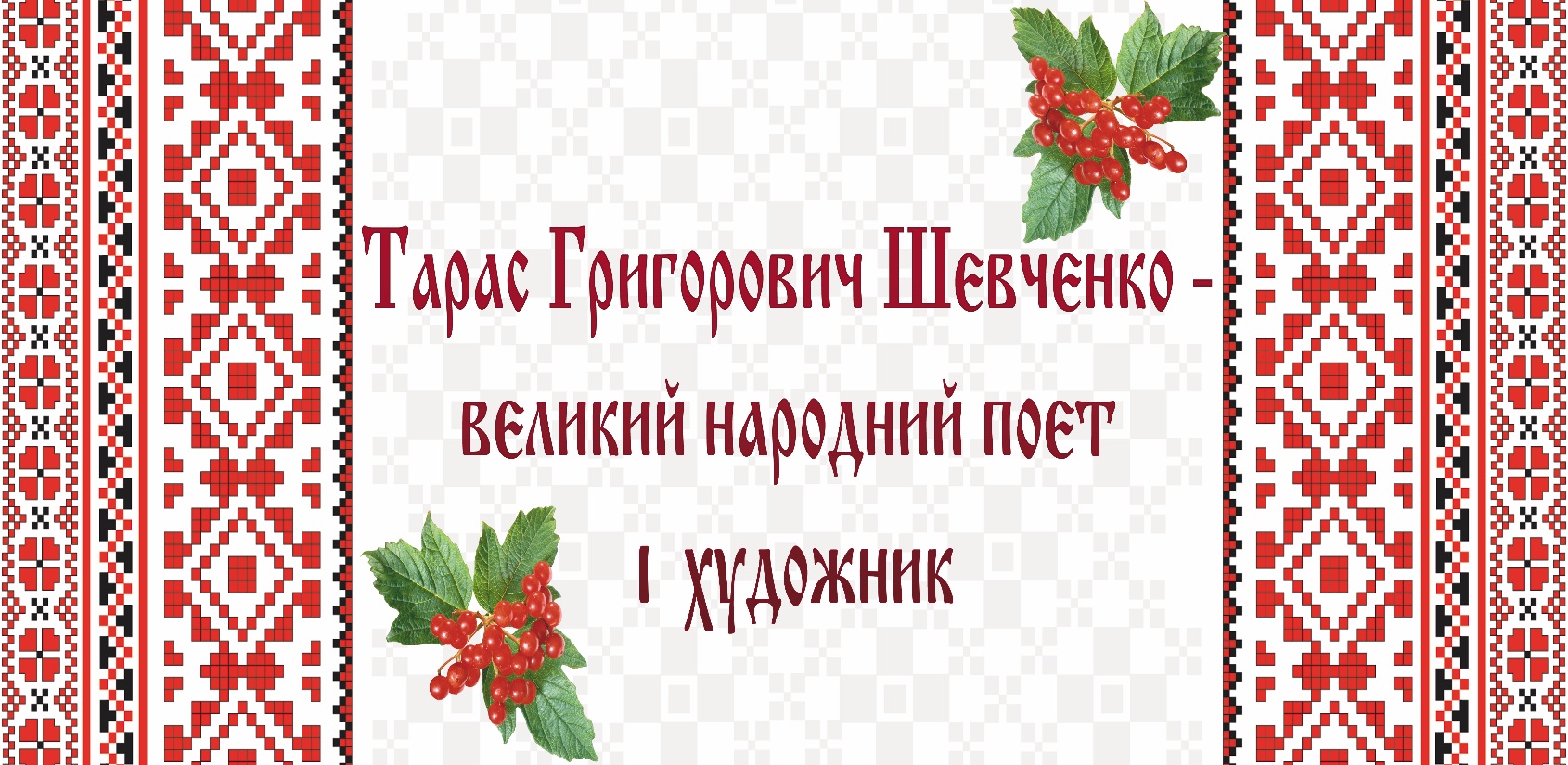 Дмитро Григорович Бучко
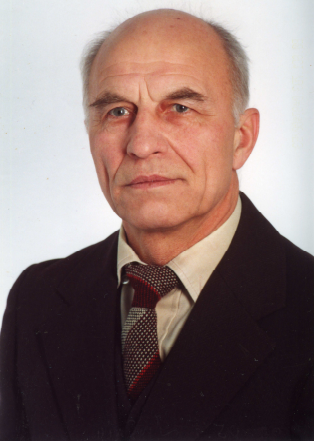 український 
вчений-мовознавець, фахівець у галузі ономастики, доктор філологічних наук, професор
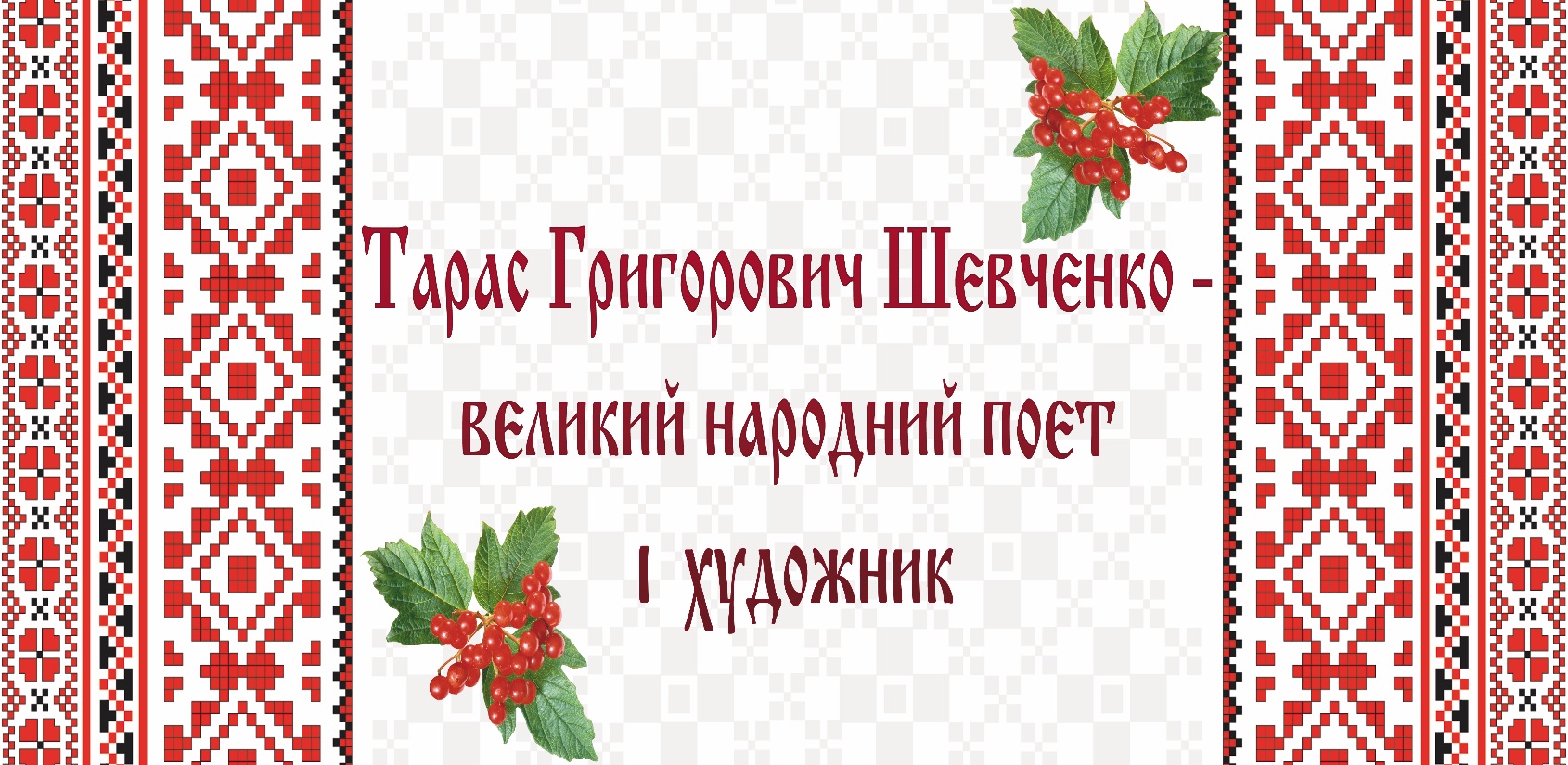 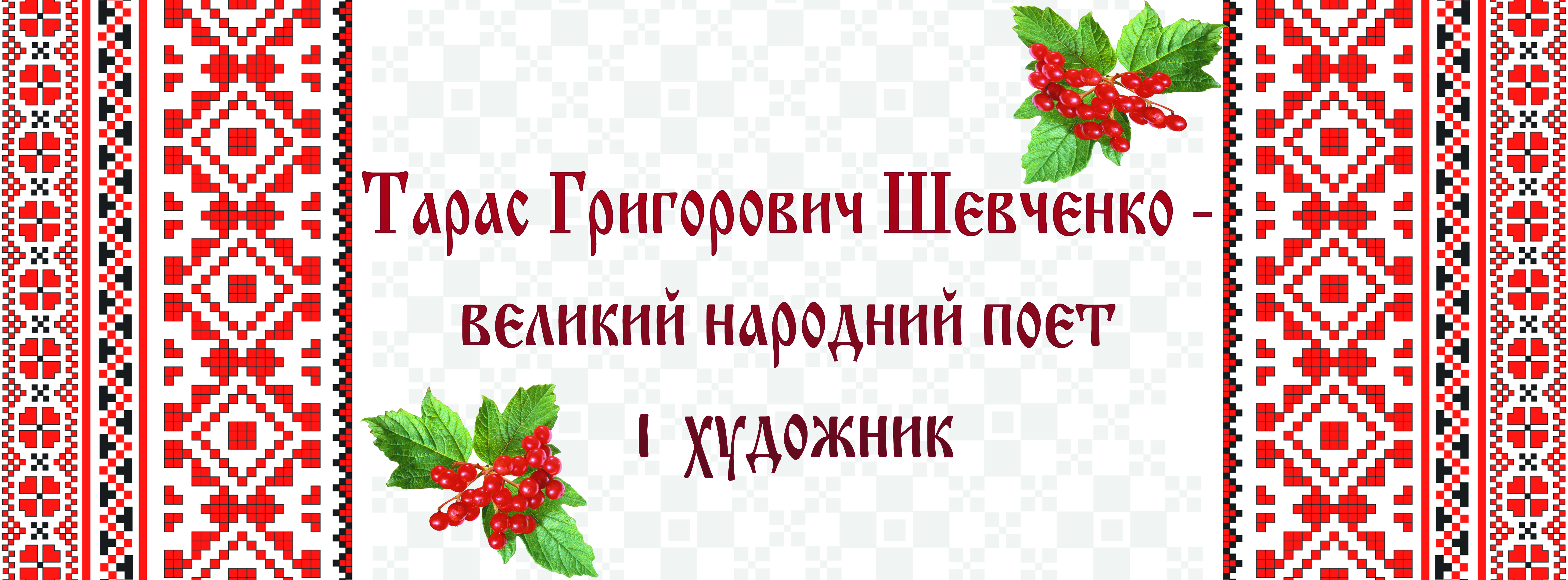 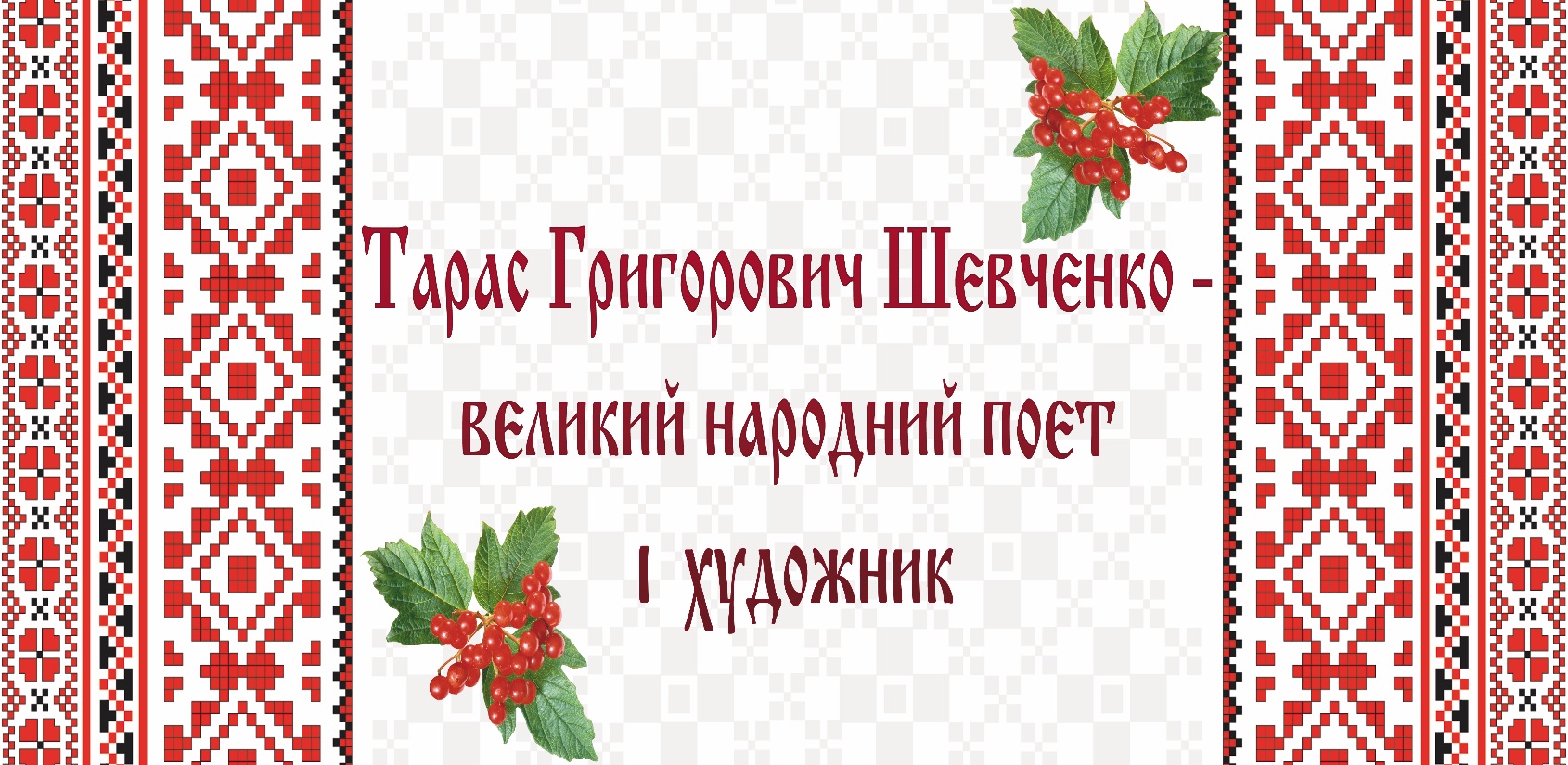 1955-1960 рр. – навчався на філологічному факультеті Львівського університету.
1960-1966 рр. – старший лаборант Інституту суспільних наук АН УРСР.
1966-1992 рр. – викладач, старший викладач, доцент, завідувач кафедри української мови Чернівецького університету.
1966 р. – викладач в Чернівецькому університеті.
1969-1972 рр. навчався в аспірантурі при кафедрі української мови Львівського університету.
1972 р. захистив кандидатську дисертацію.
А з вересня 1984 р. до лютого 1993 р. на посаді доцента.
З 1993 р. – завідувач кафедри українського і загального мовознавства Тернопільського педагогічного університету.
Одночасно від 1998-2003 рр. викладав у Католицькому університеті в Любліні: від 1999 р. – керівник кафедри слов’янських мов.
1993 р. захистив докторську дисертацію.
         Член авторського міжнародного колективу з укладання 
        «Слов’янського ономастичного атласу». Член Національної ради з 
            географічних назв при КМ України. Відповідальний редактор 
         «Наукових записок ТДПУ. Серія: Мовознавство». Учасник   
              міжнародних наукових конференцій та конгресів в Україні, 
               Австрії, Білорусії, Польщі; 1, 2, 4 з’їздів україністів світу 
               (Київ, 1990; Львів, 1993; Одеса, 1996)
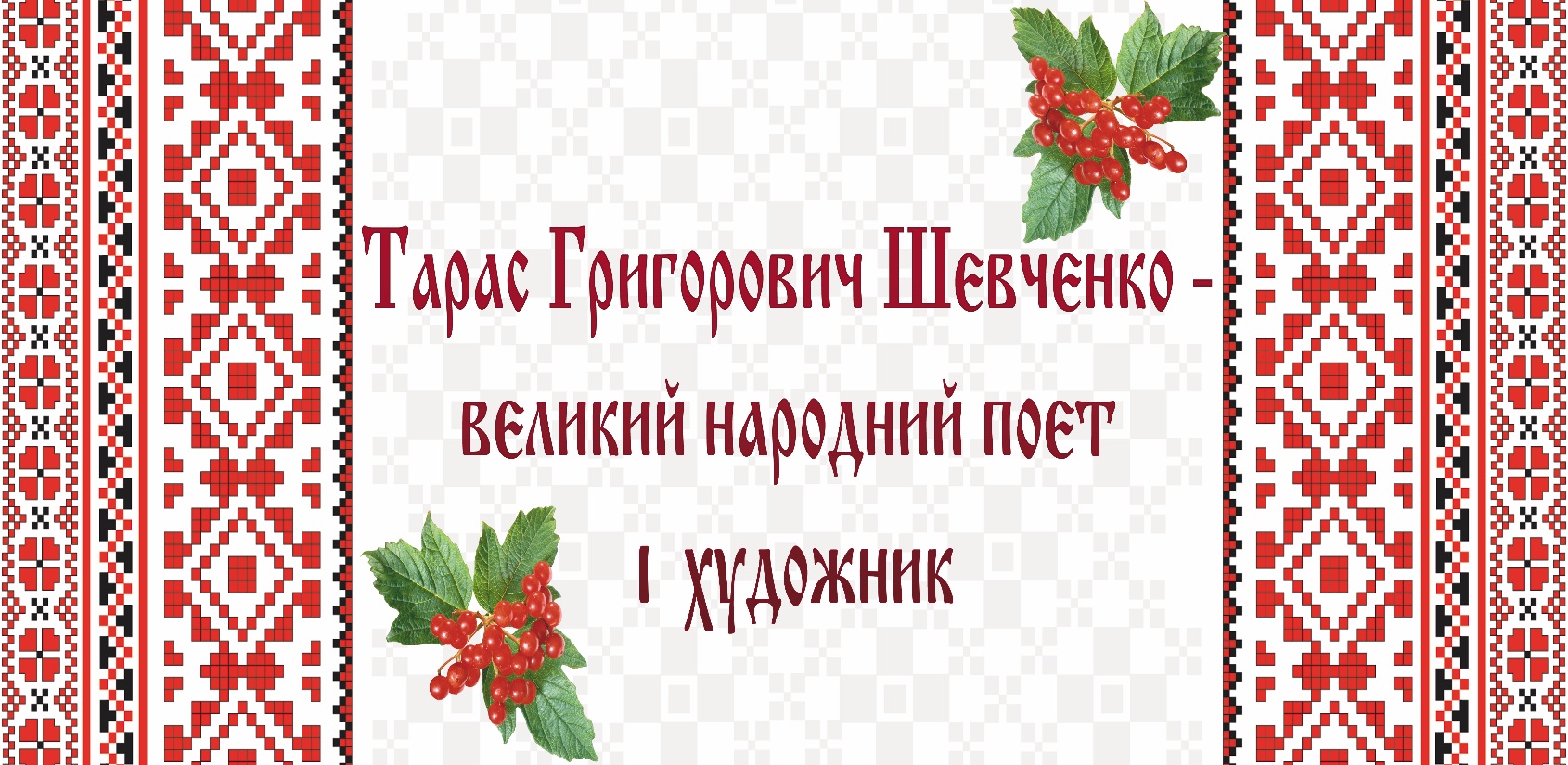 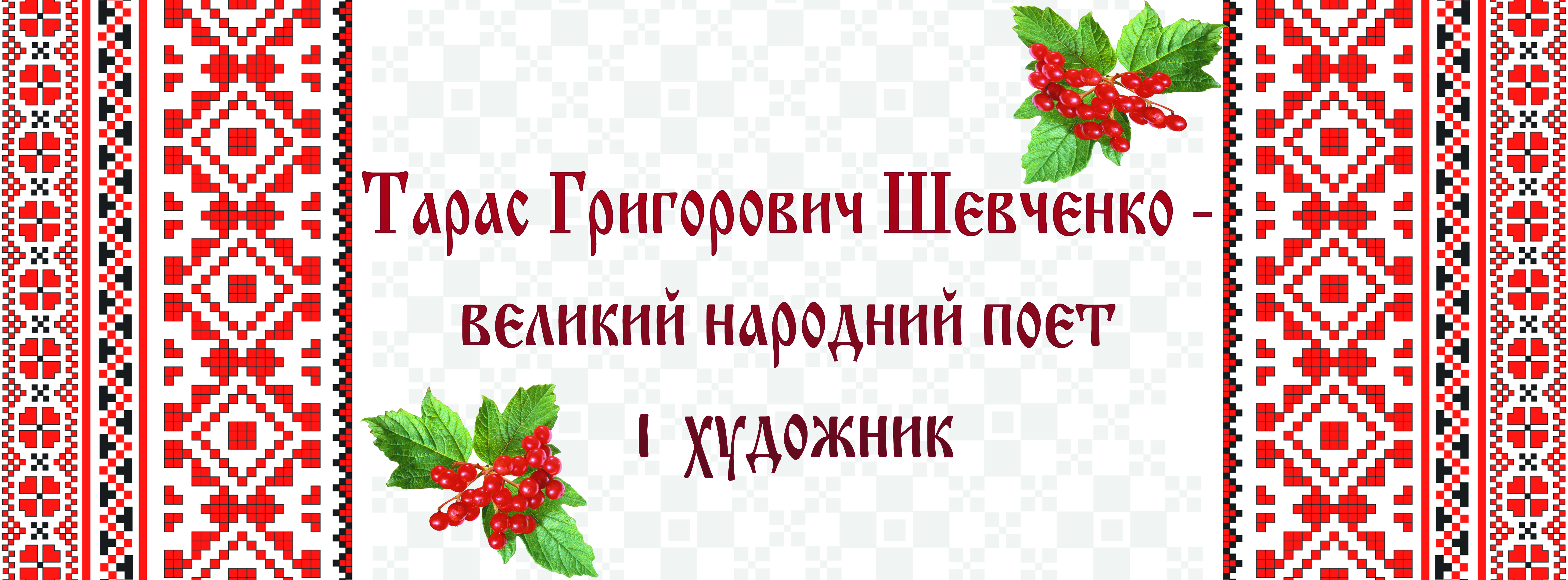 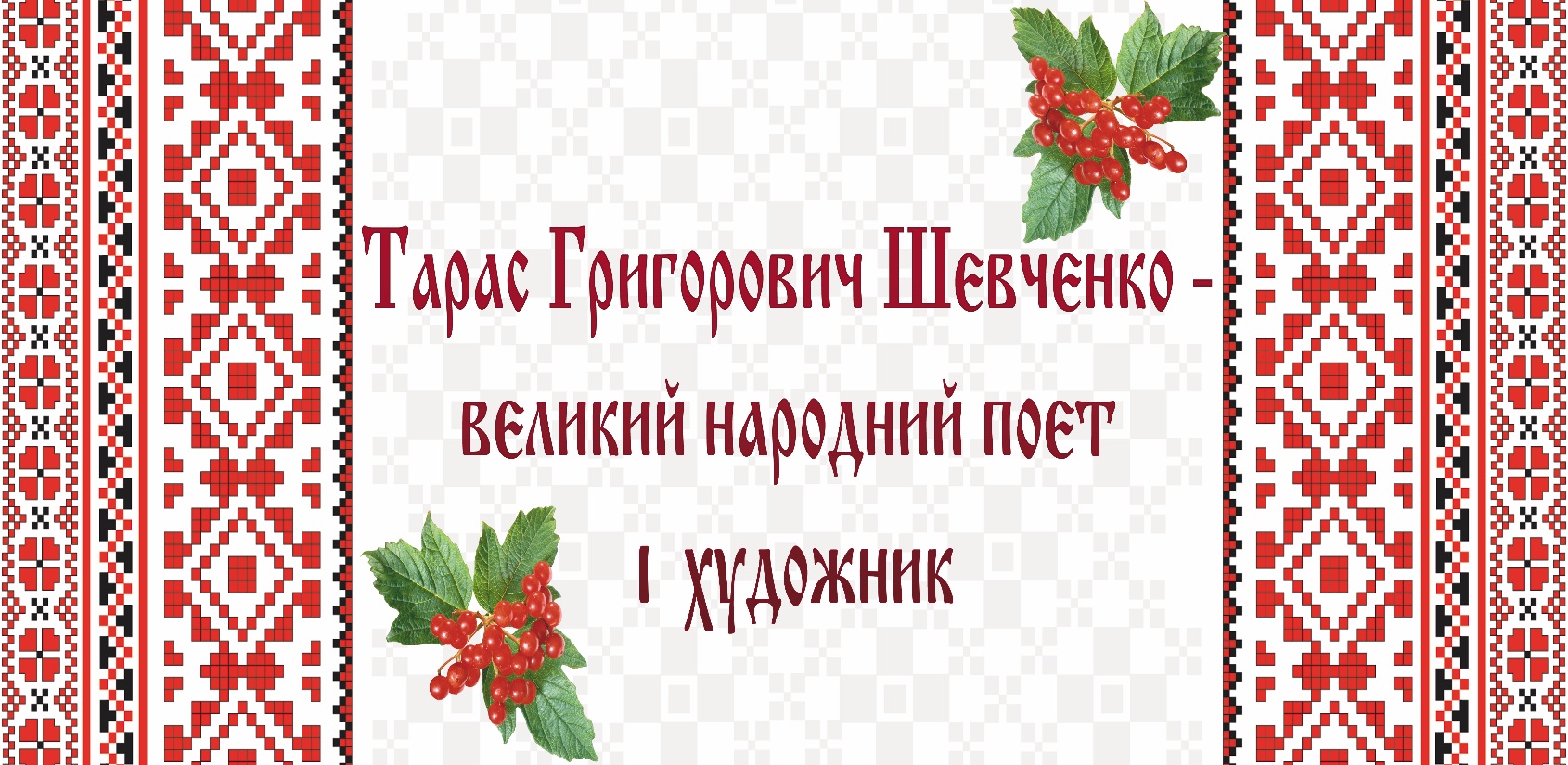 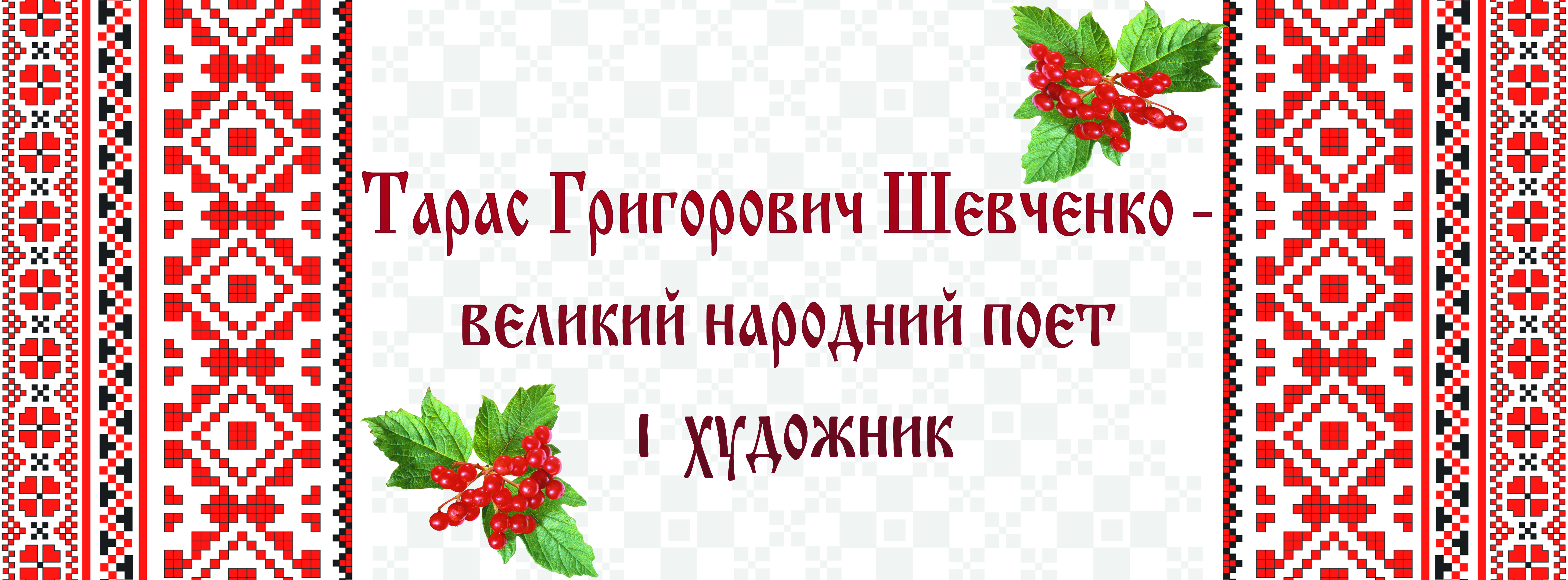 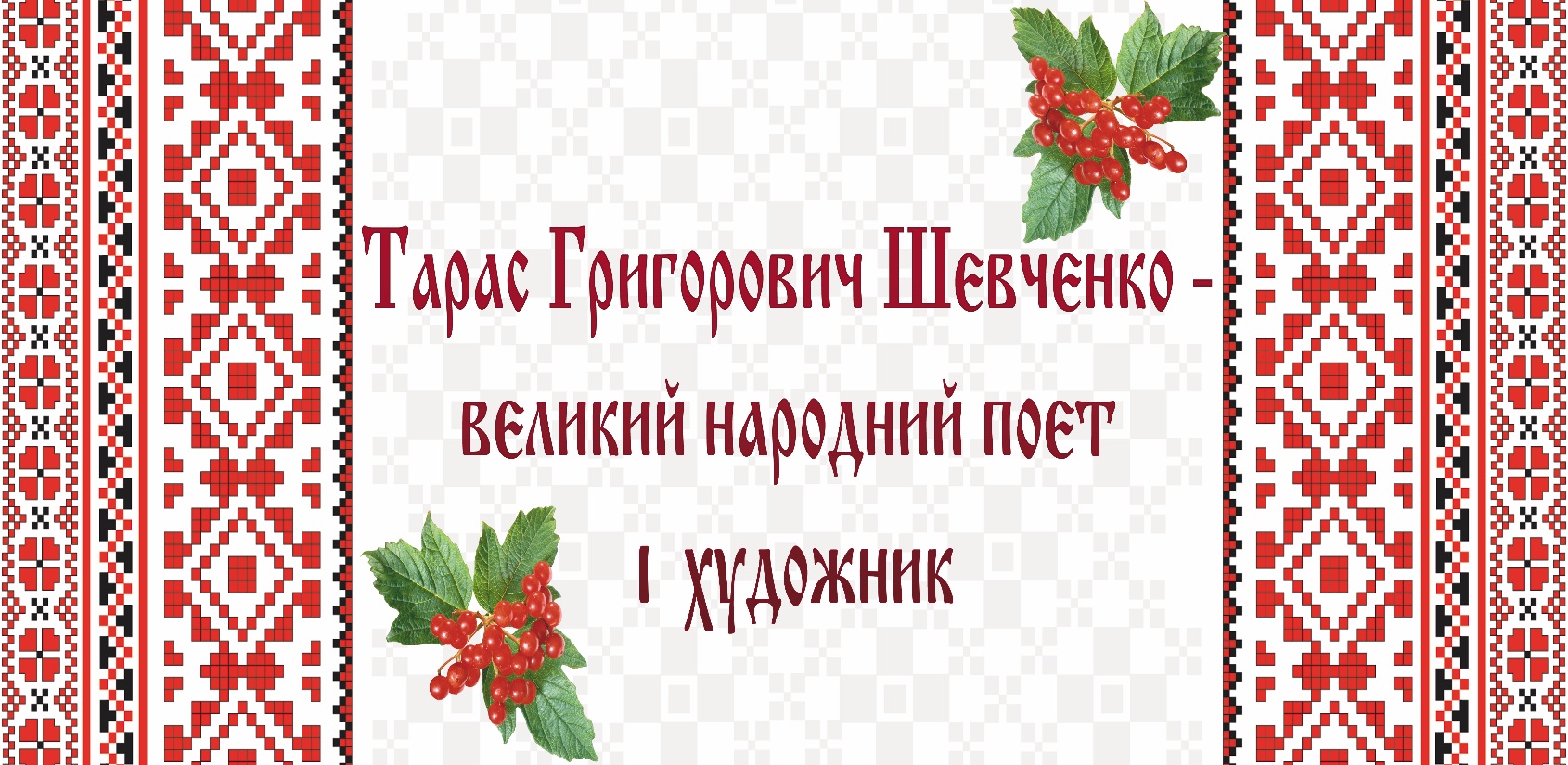 Наукові напрями: основним і постійним об’єктом наукових досліджень стає топонімія України, передусім назви поселень Карпат і Прикарпаття, Тернопільщини і Надсяння.
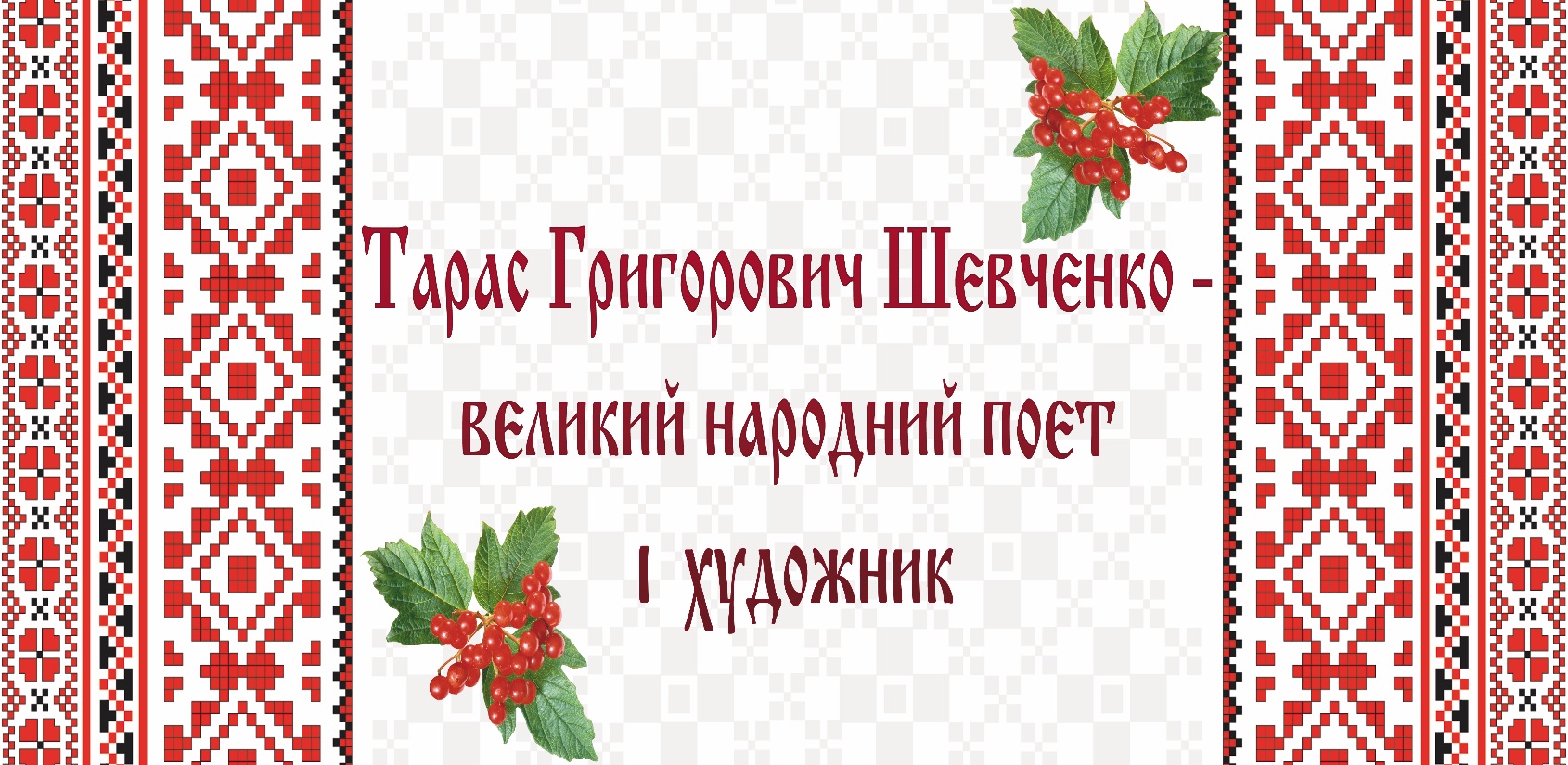 Наукова діяльність 
Дмитра БУЧКА
1972 рік захистив кандидатську дисертацію : «Українські топоніми на -івці, -инці ХІV-ХХ ст.» 

1993 рік захистив докторську дисертацію на тему : «Ойконімія Покуття»
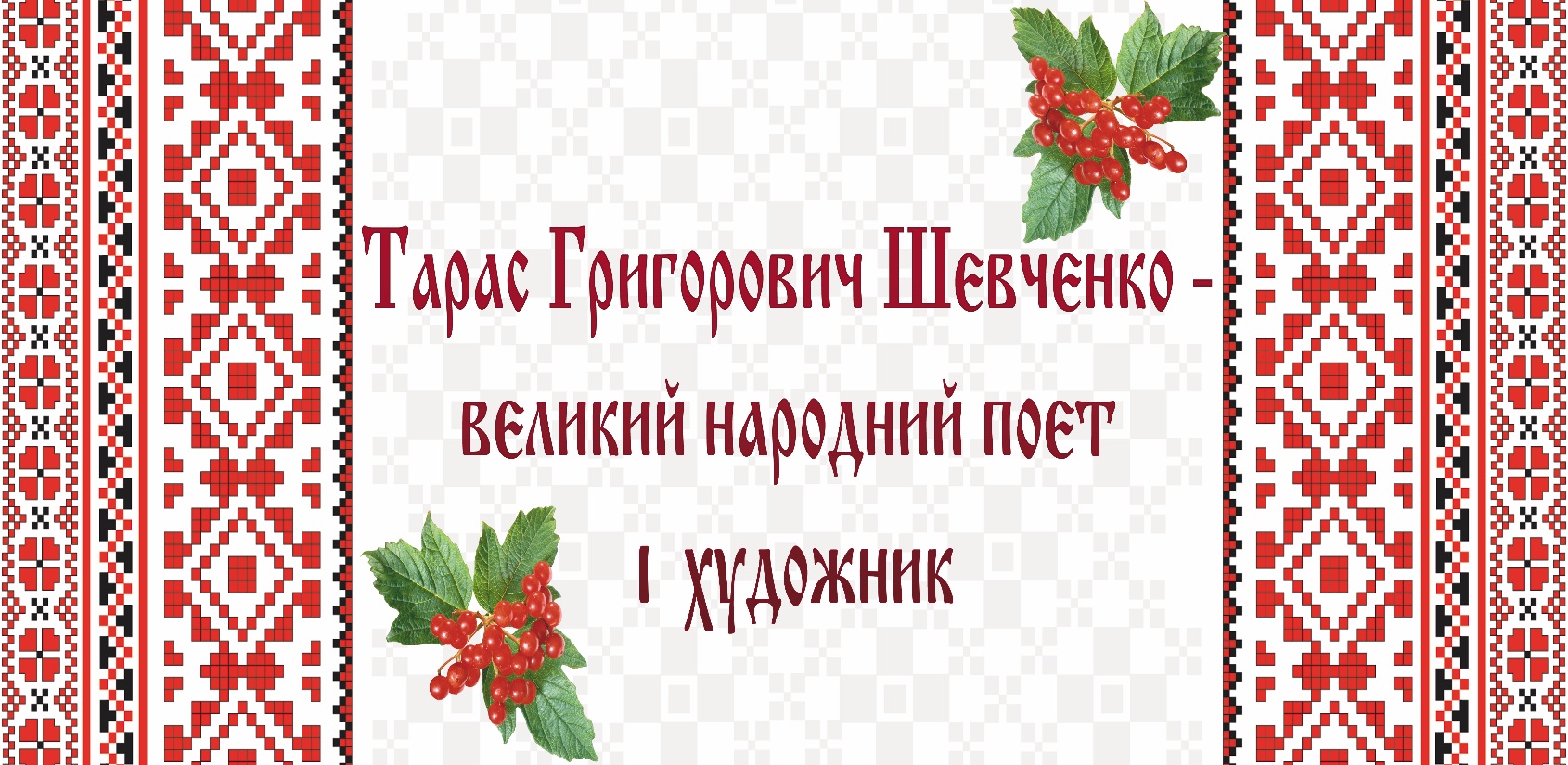 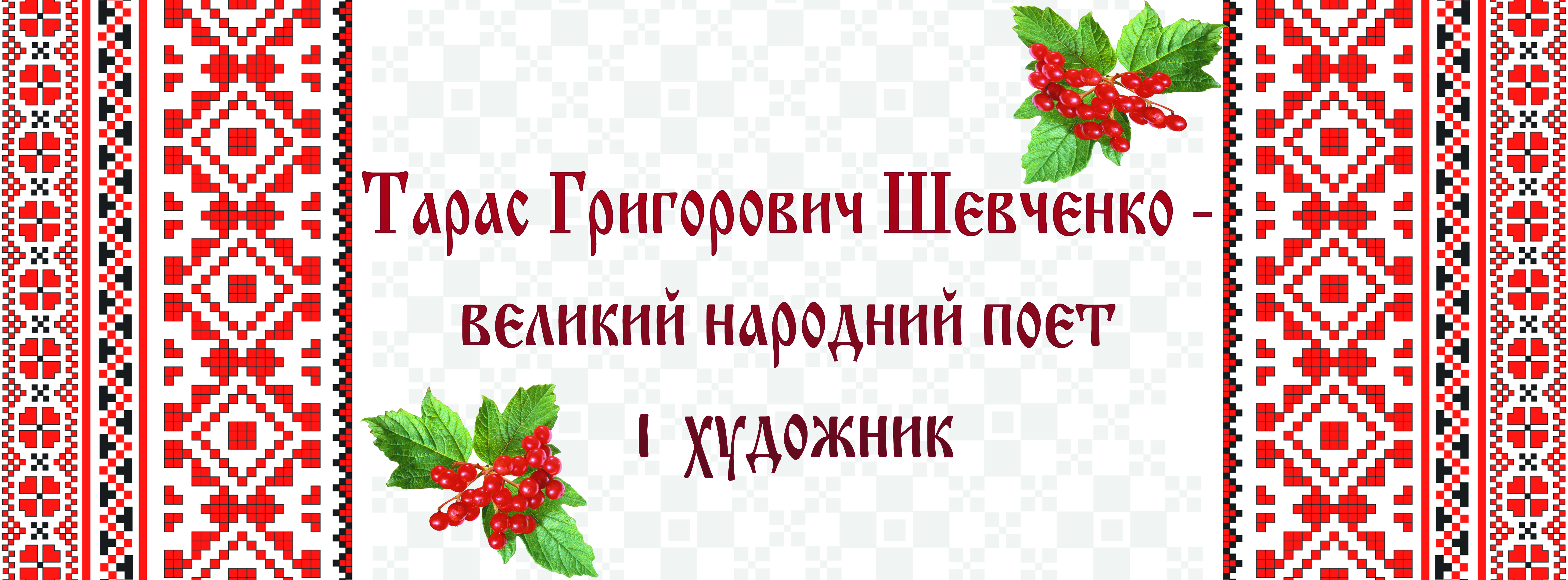 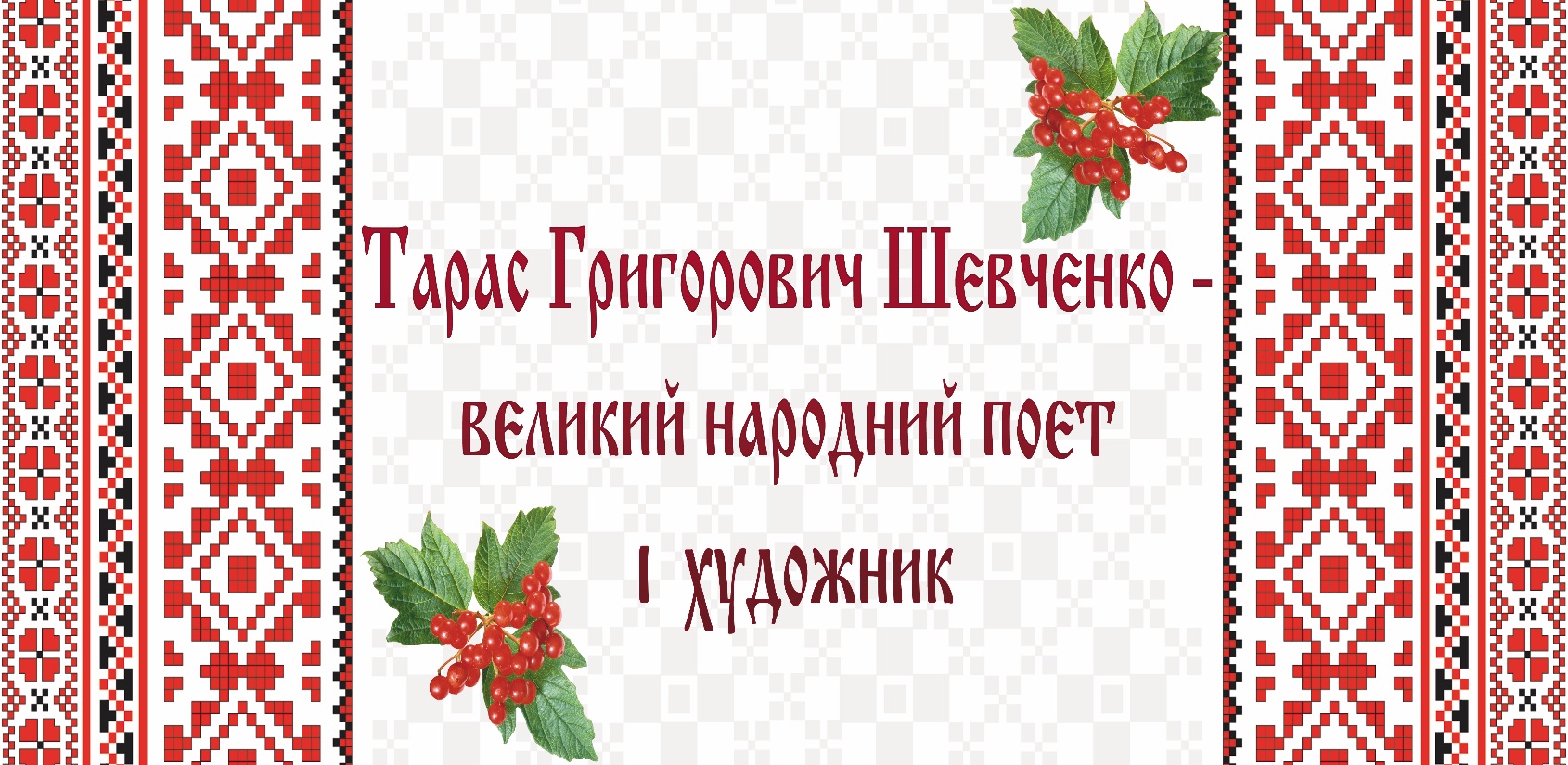 “Він – талановитий дослідник, бо відкриває для себе й своїх численних учнів наукові обрії. Авторитетна і шанована людина, бо завжди має що сказати іншим і до його слів уважно дослуховуються. Невтомний трудівник, бо ні на мить не зупиняється на дорозі творчих пошуків і віддано любить свою справу, а сили йому додають рідні Земля і Небо.”

Віра КОТОВИЧ
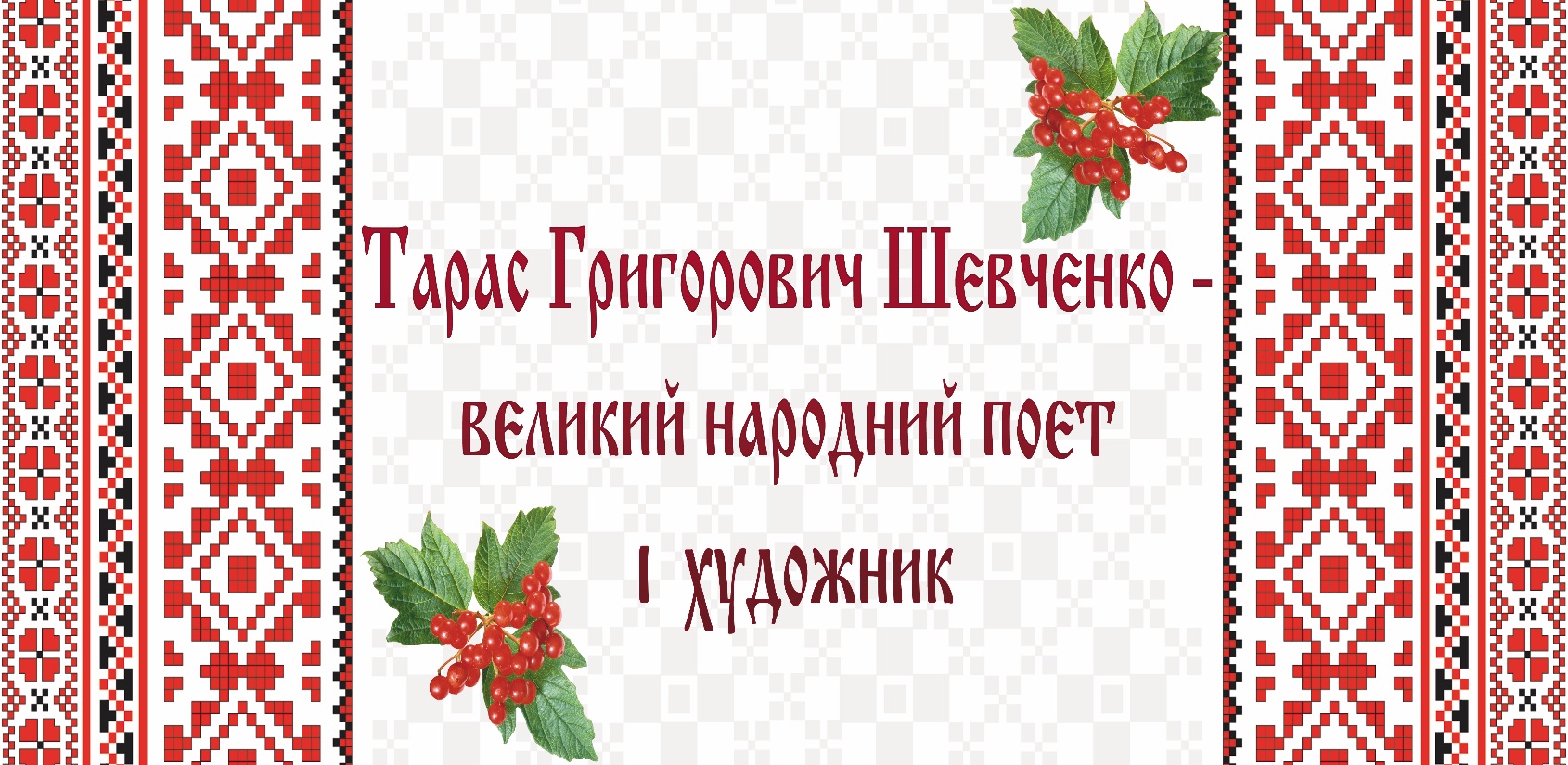 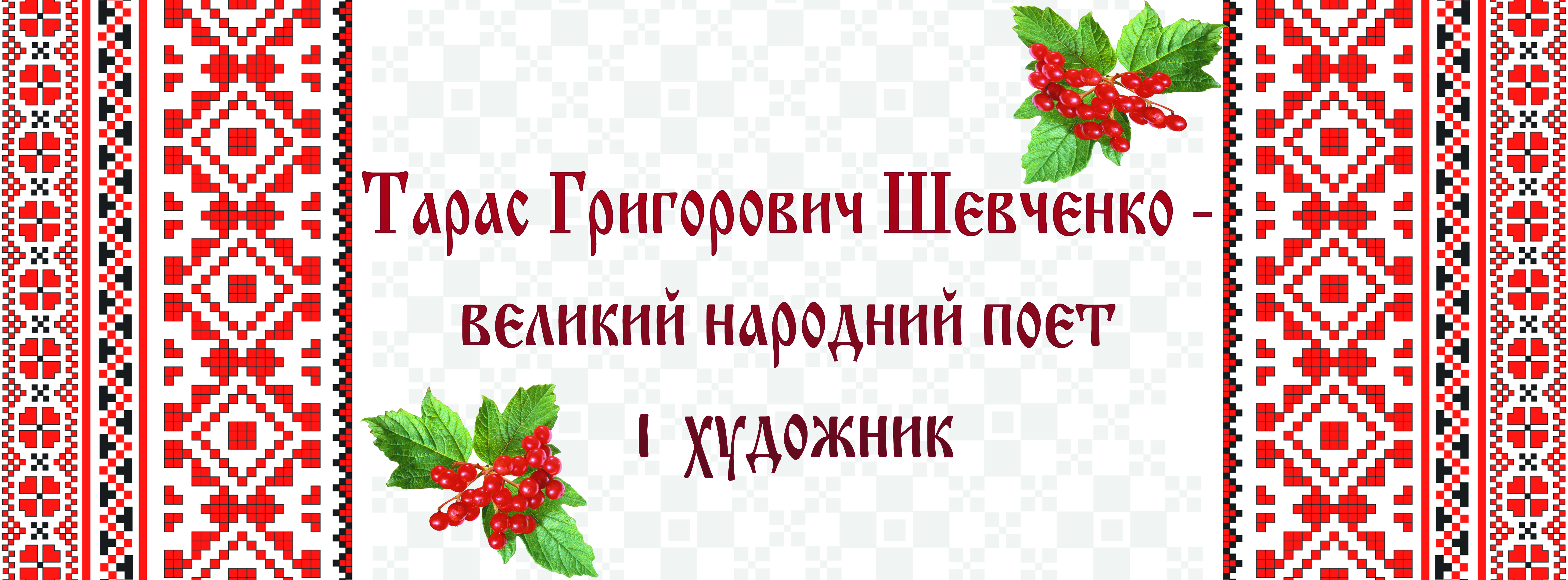 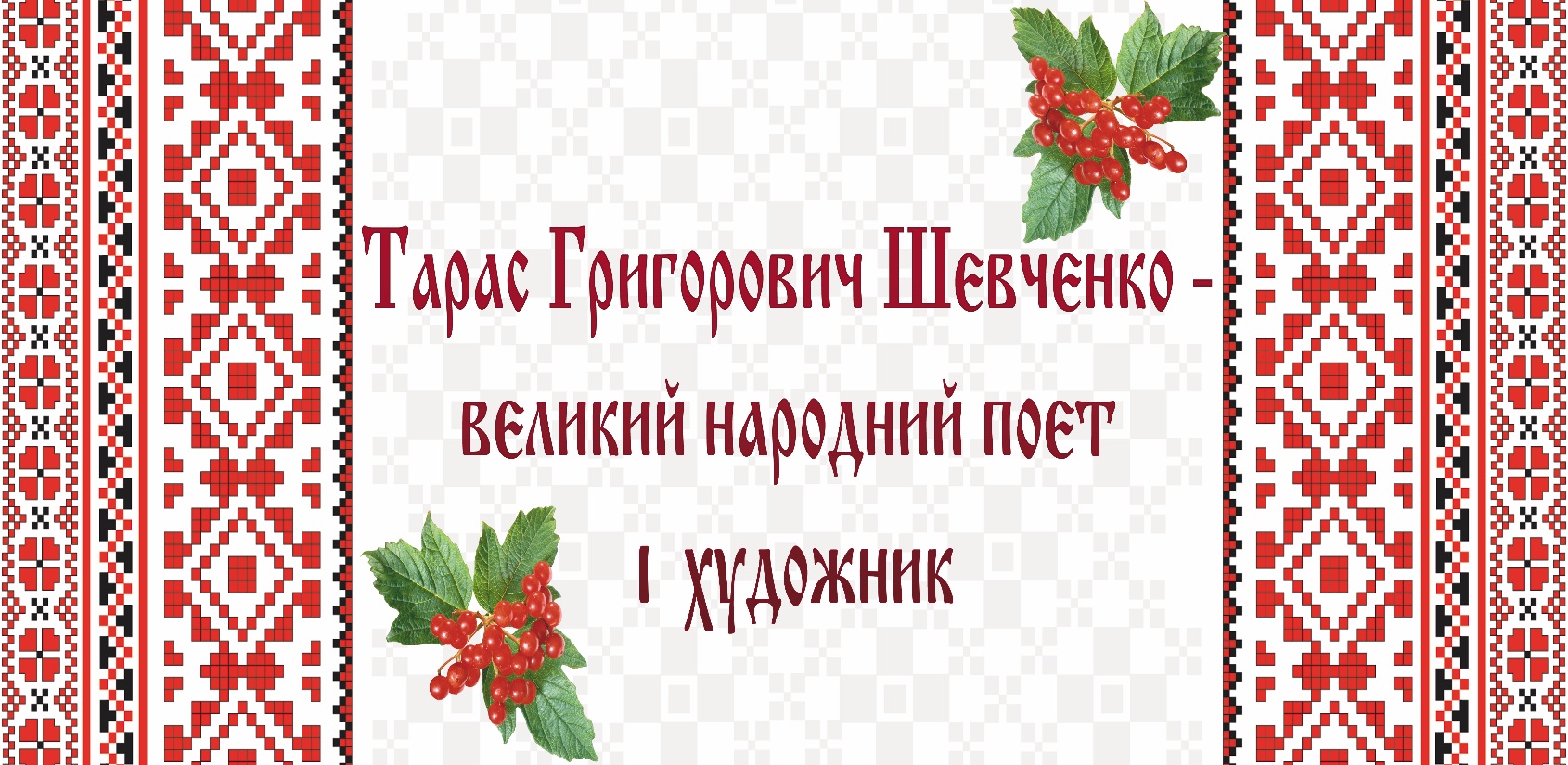 Науковий доробок
Дмитра Григоровича Бучка
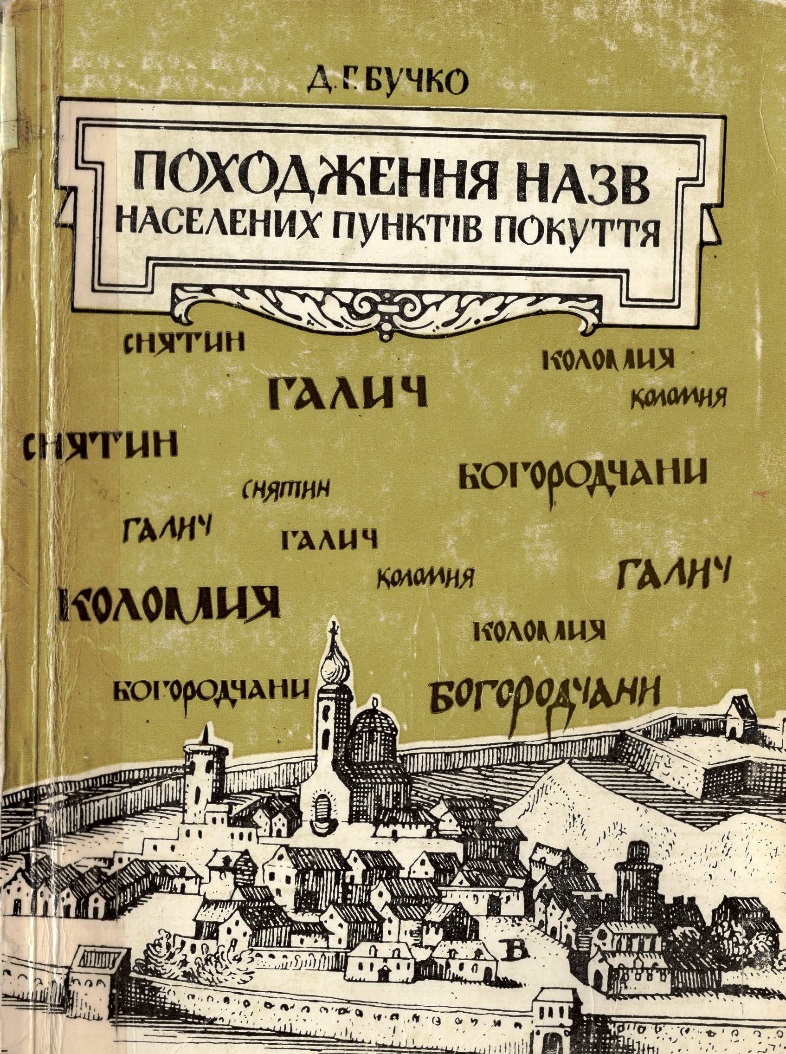 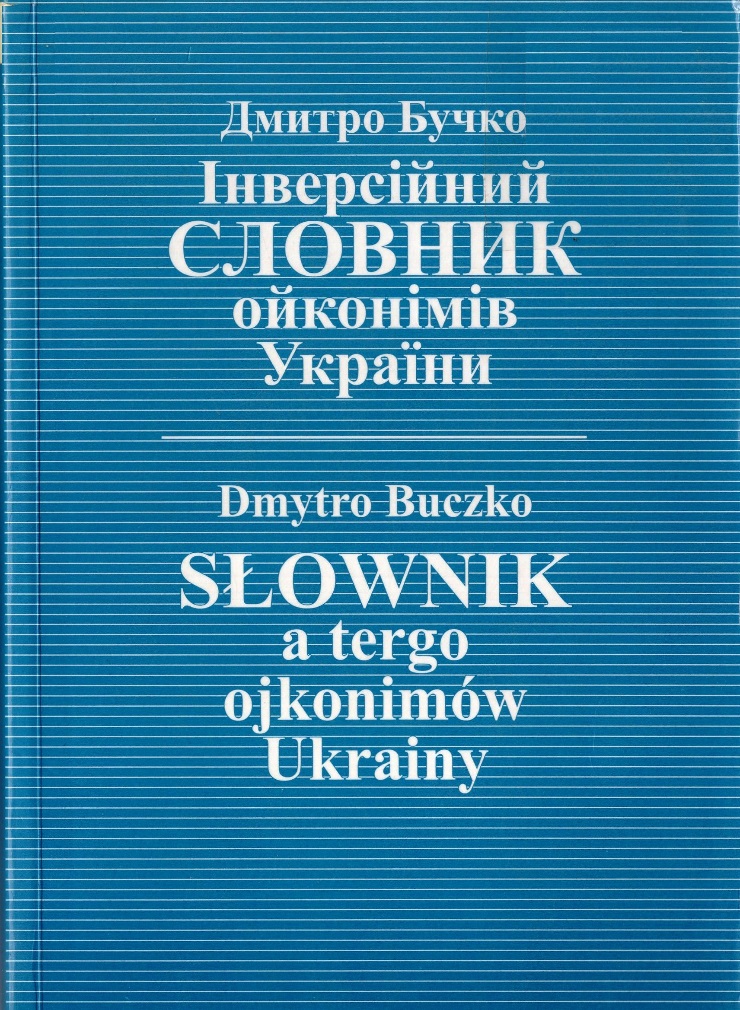 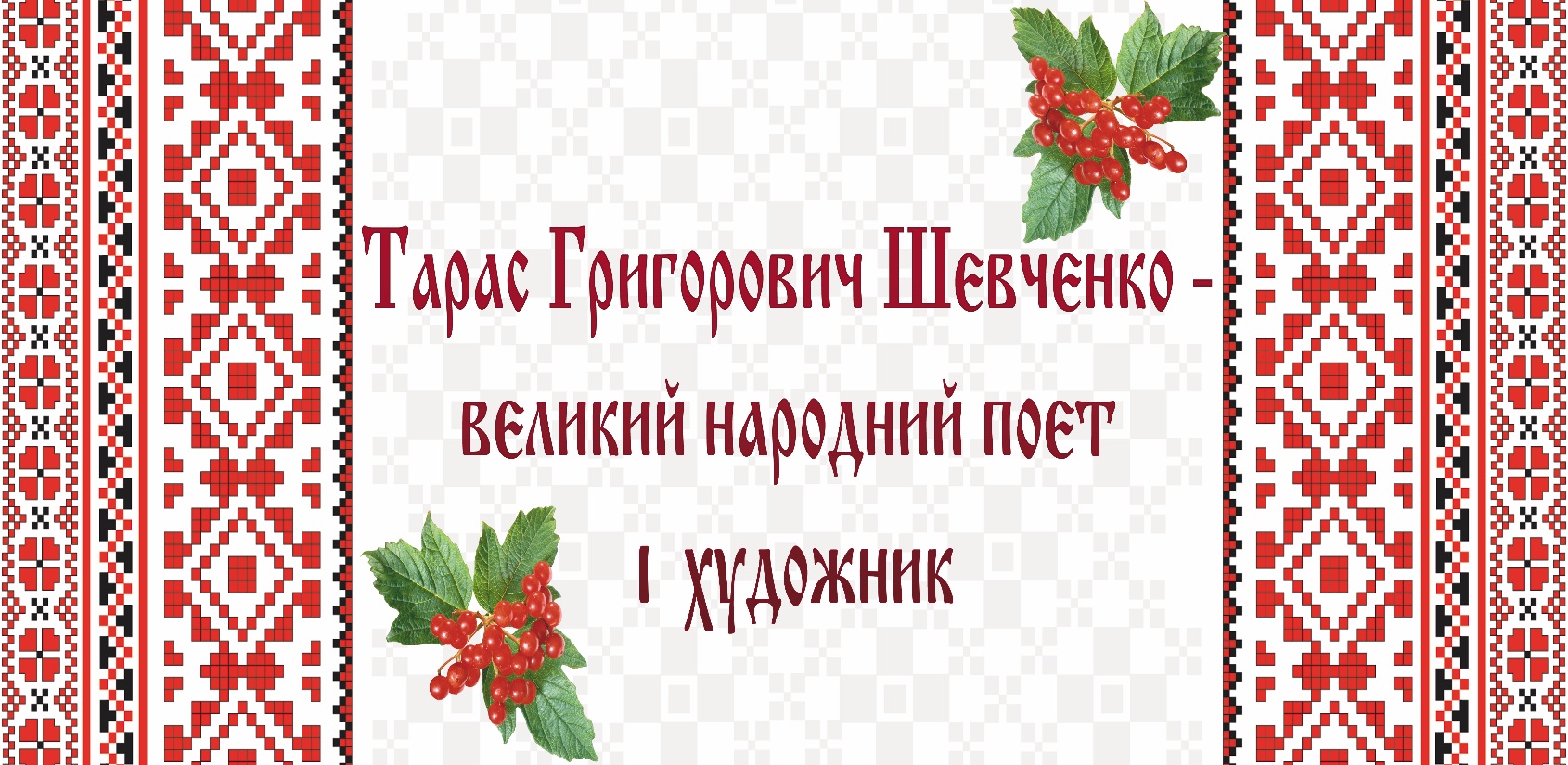 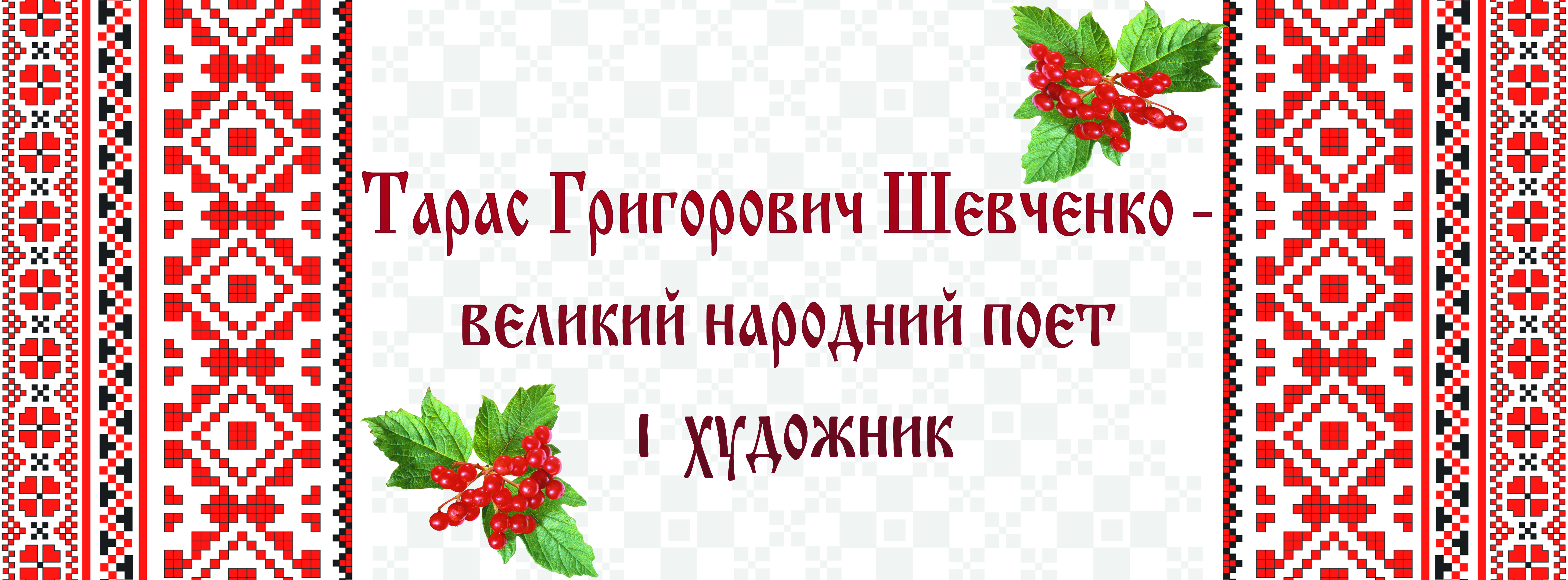 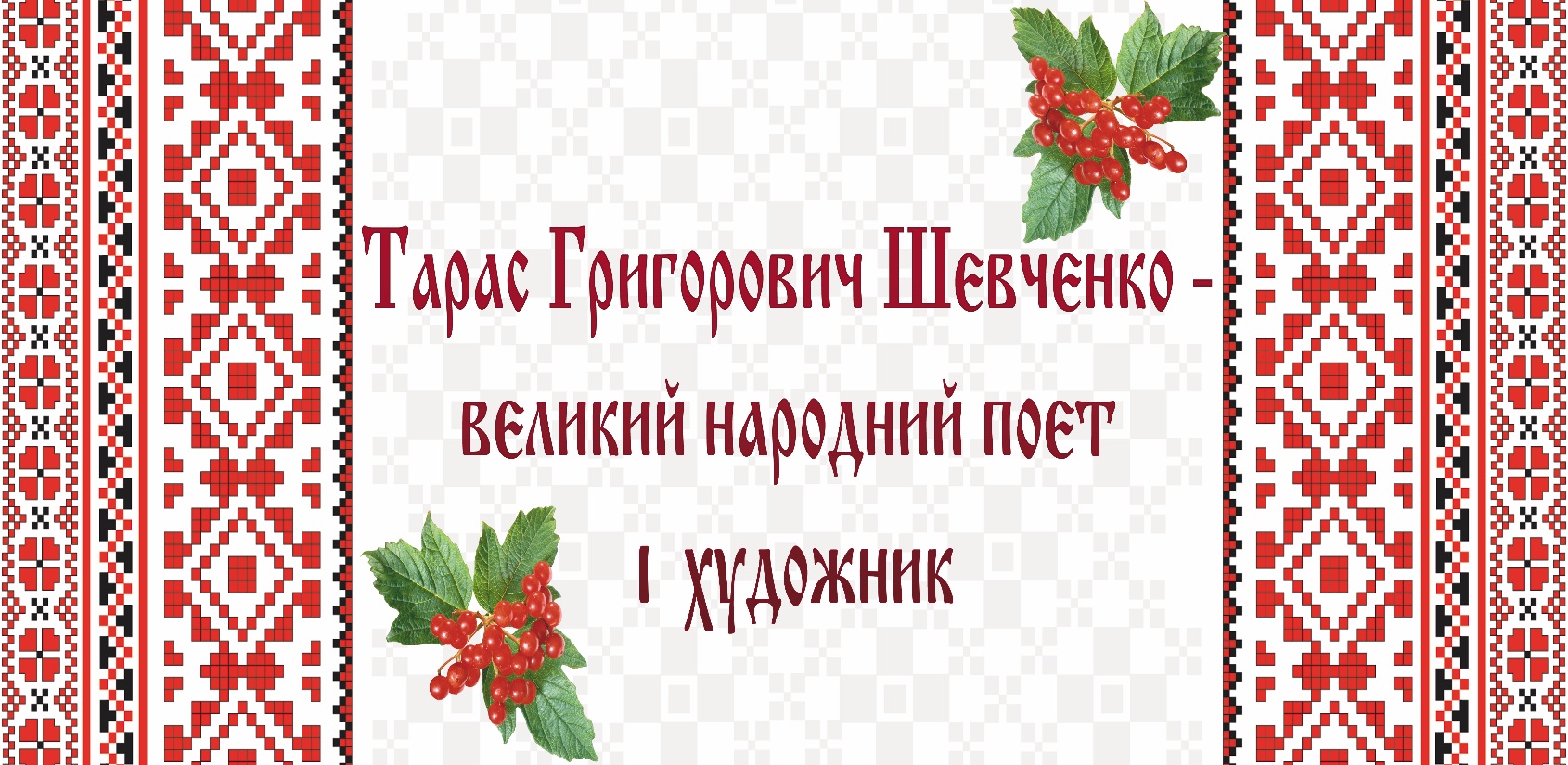 Колективні роботи
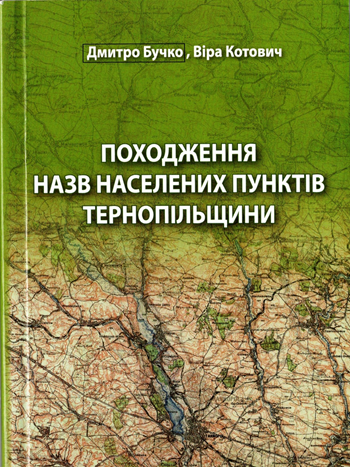 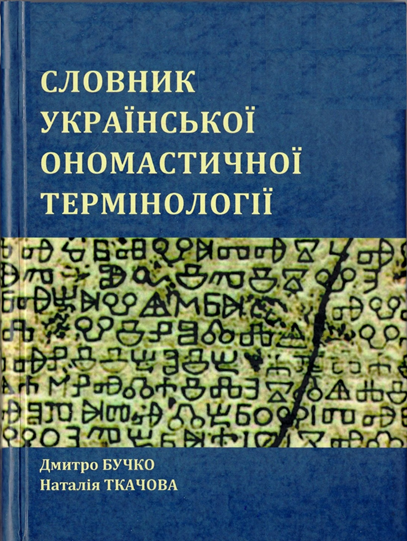 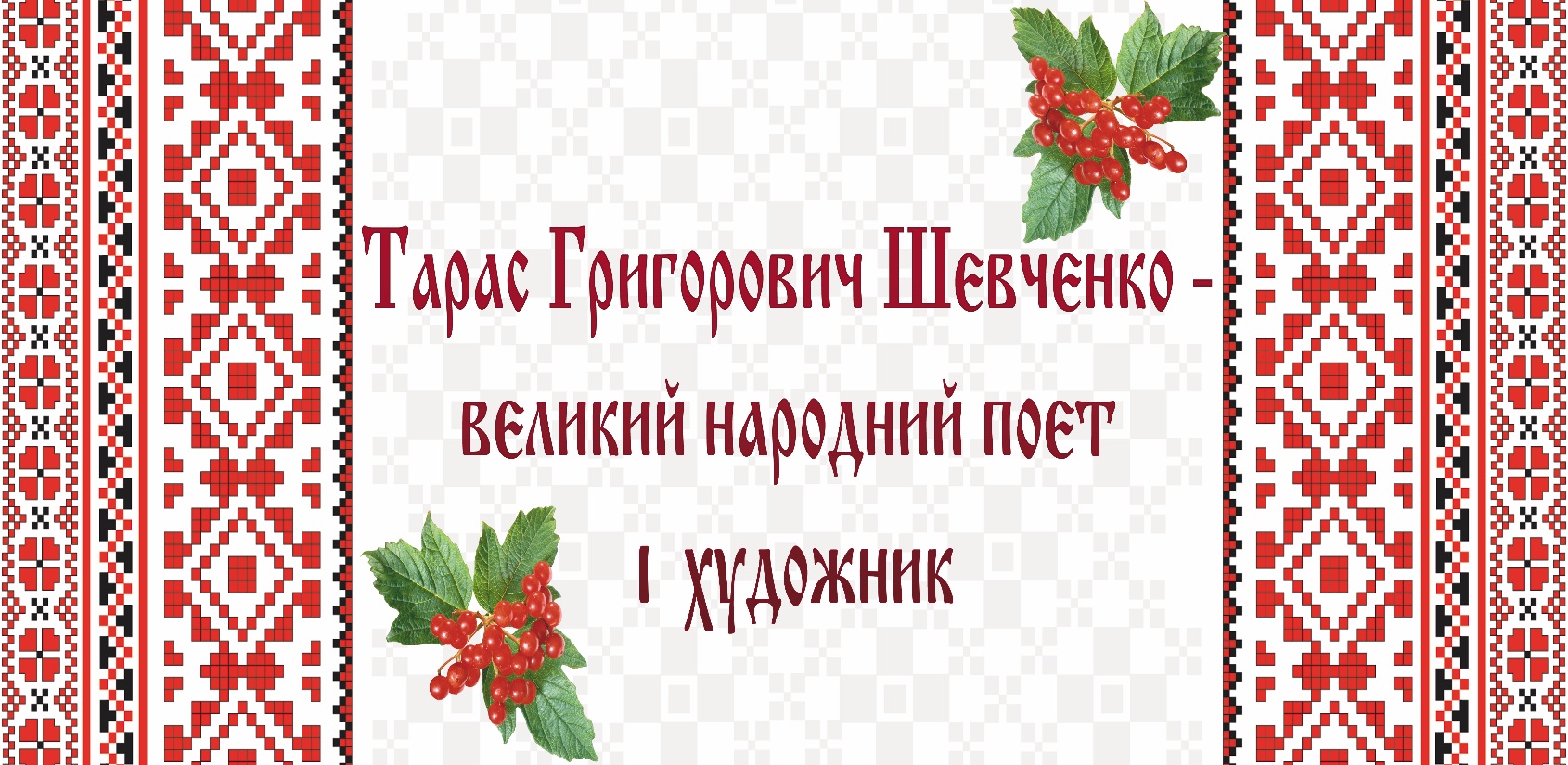 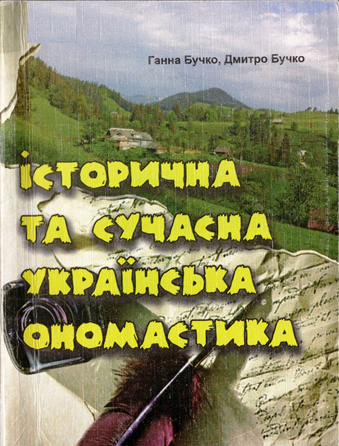 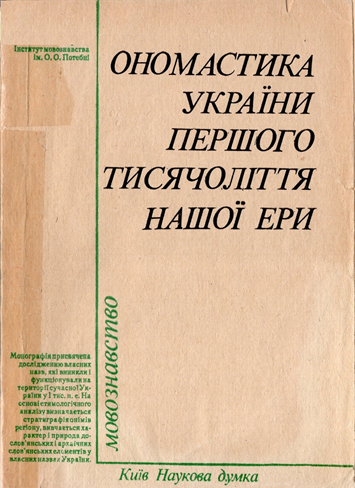 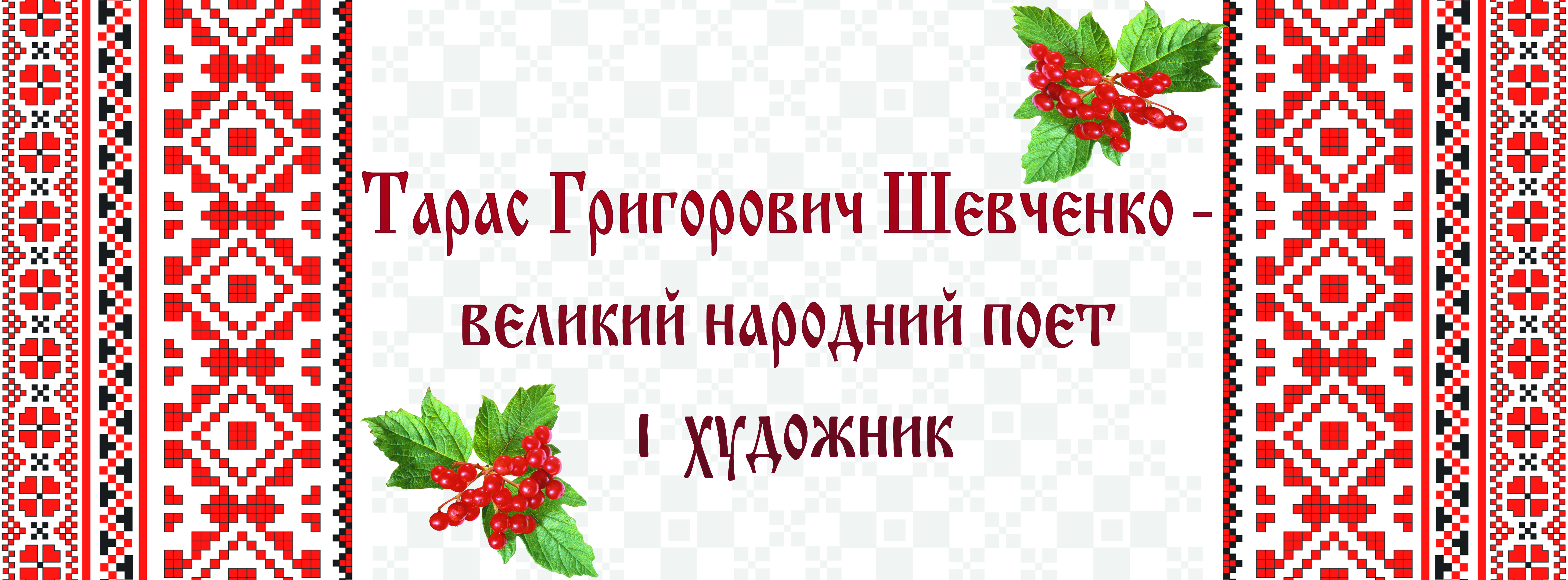 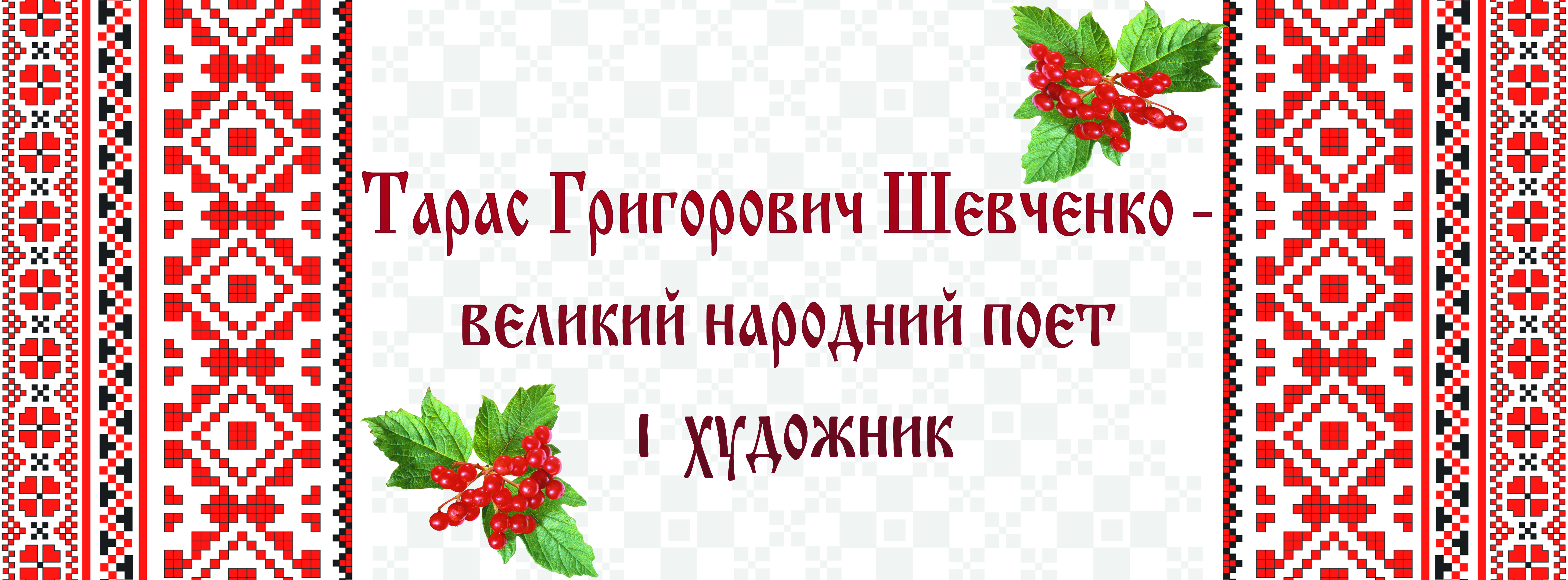 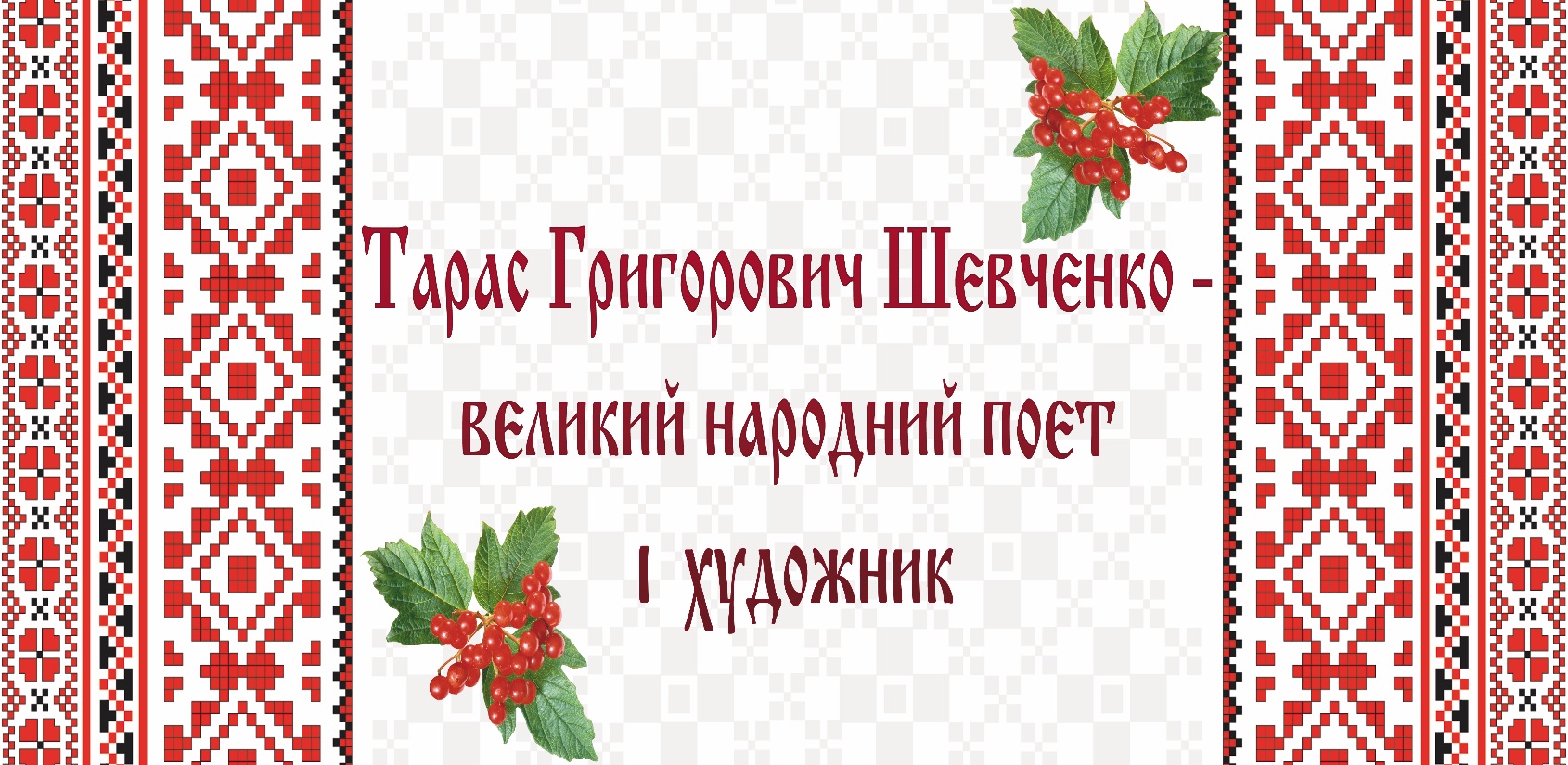 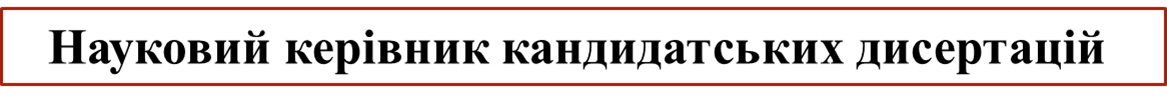 Чеховський І. Г. Мікротопонімія Чернівецької області в історичному аспекті (утворення на базі народної географічної  термінології) : 07.00.01 - історія України. Чернівці, 1996.
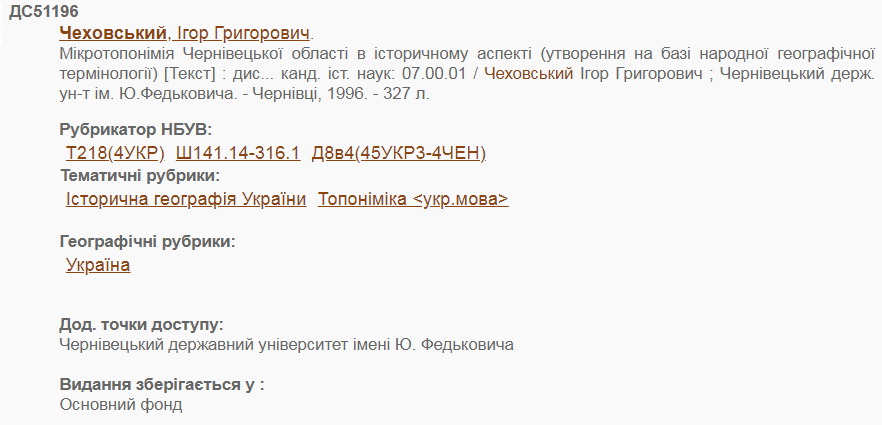 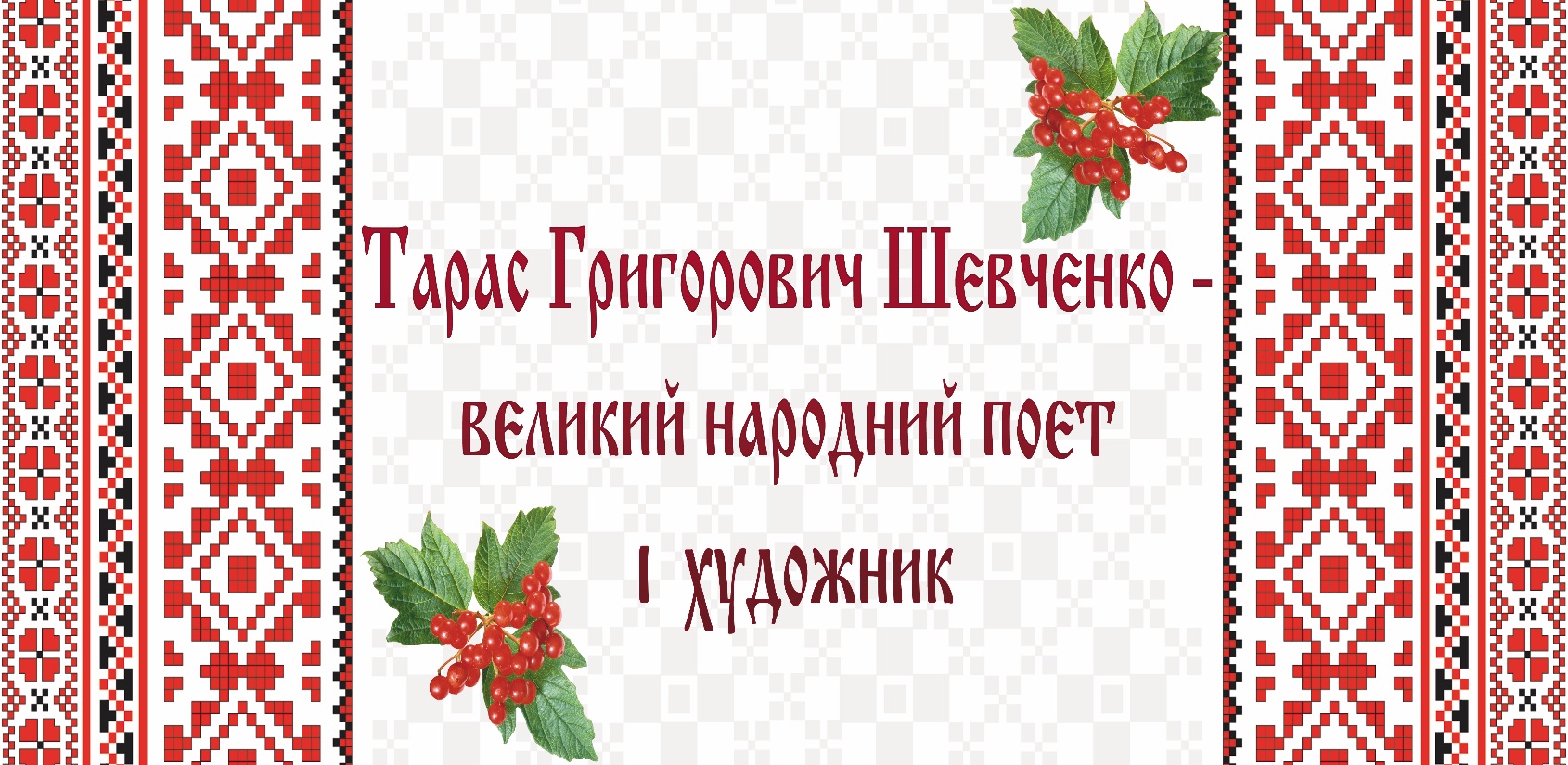 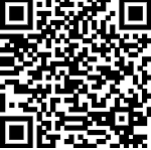 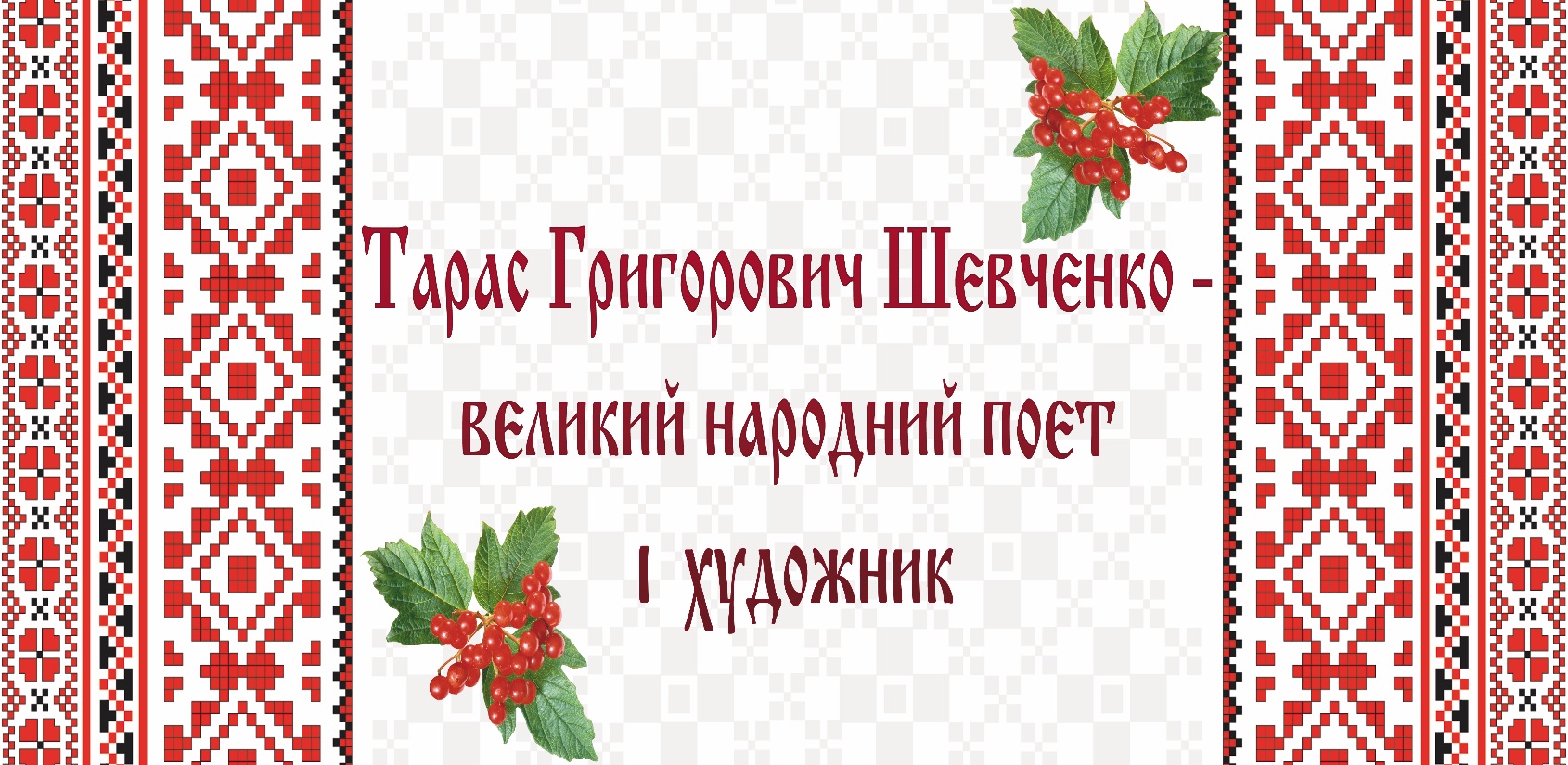 Панчук Г. Д. Антропонімія Опілля : 10.02.01- українська мова. Тернопіль, 1999.
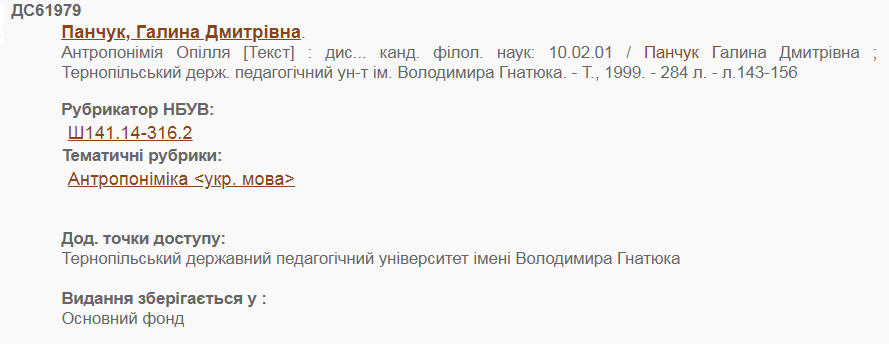 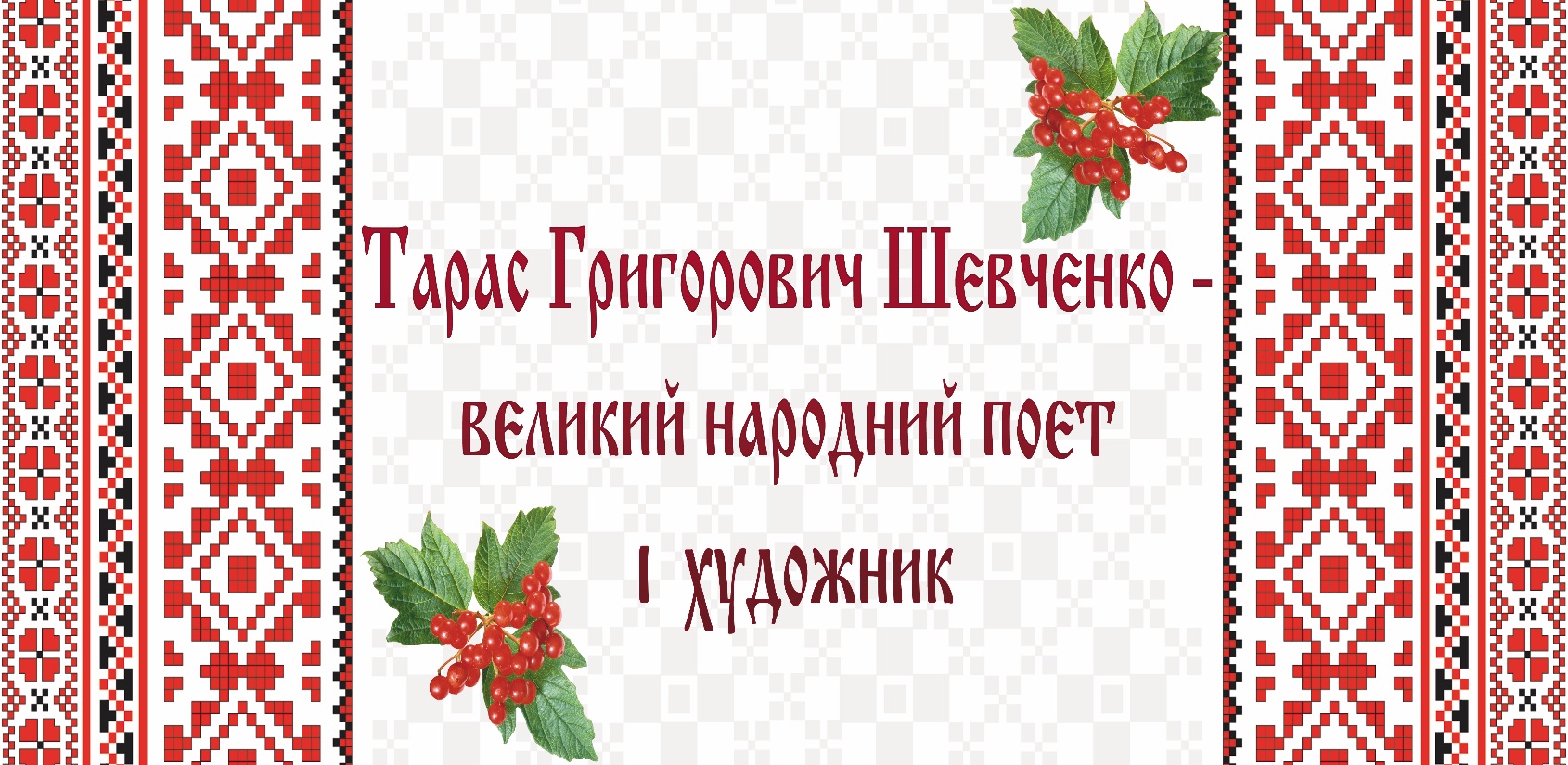 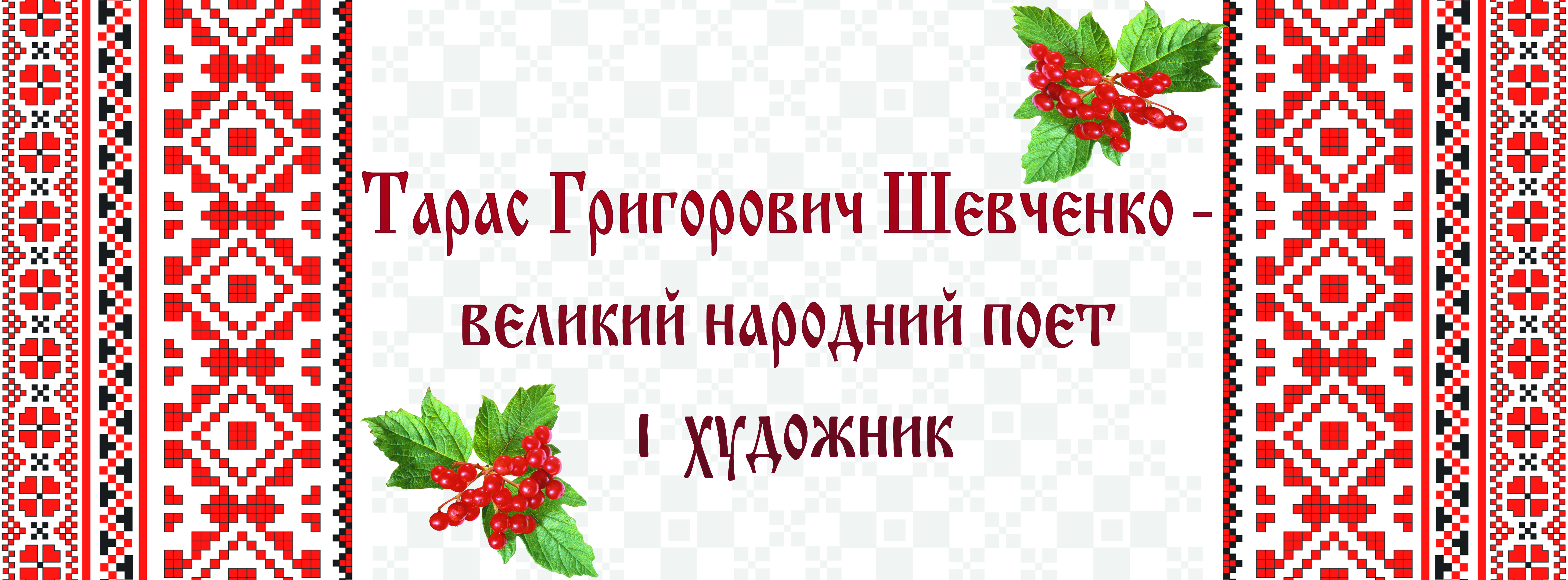 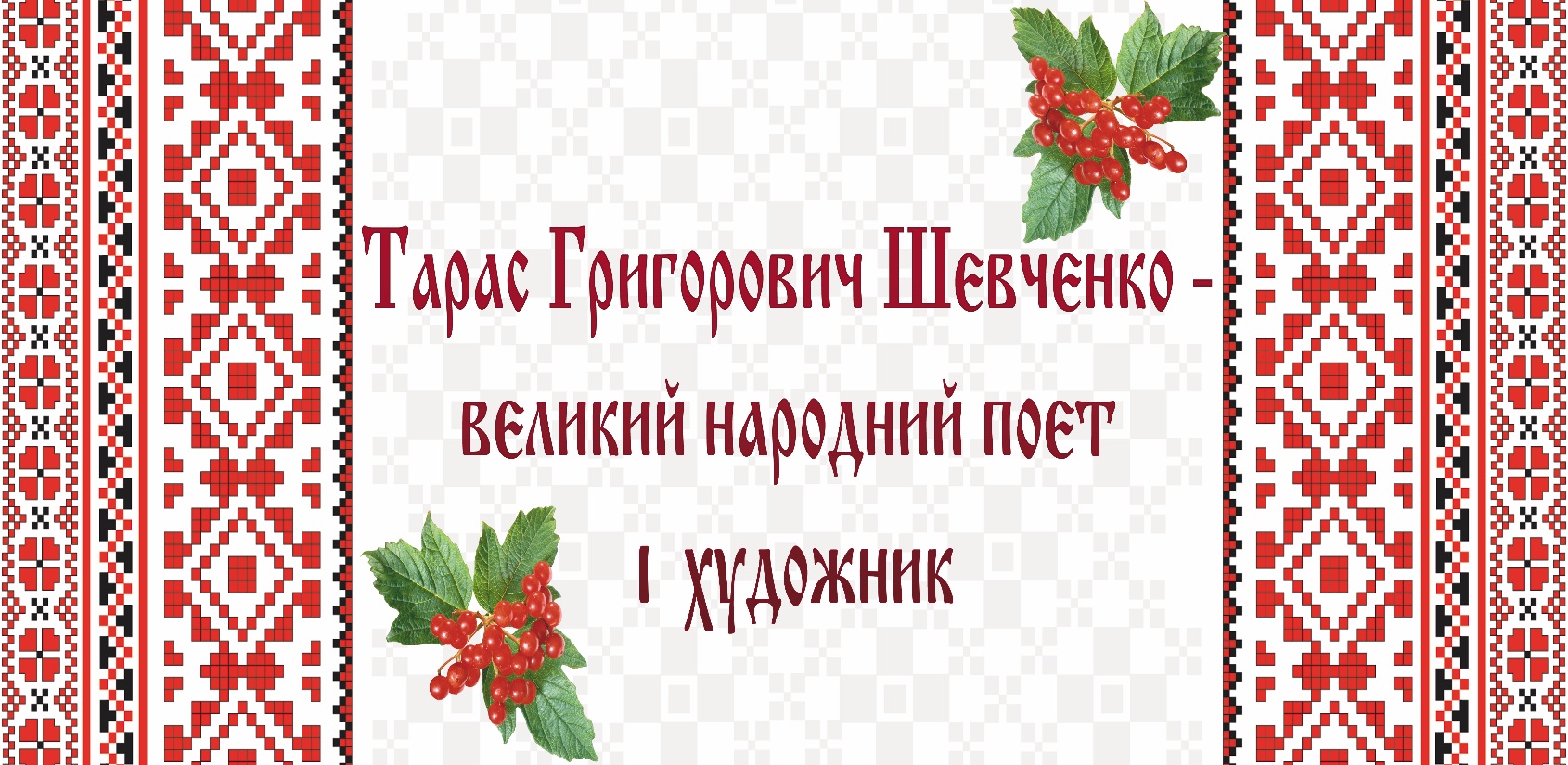 Праці Г. Д. Панчук
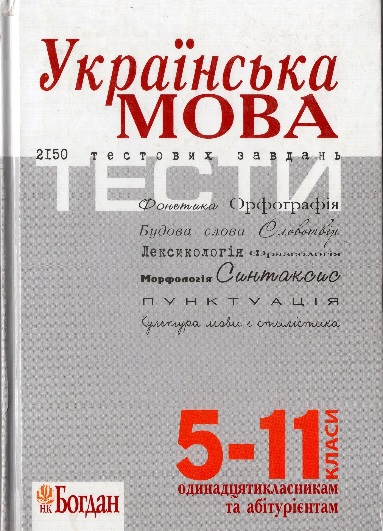 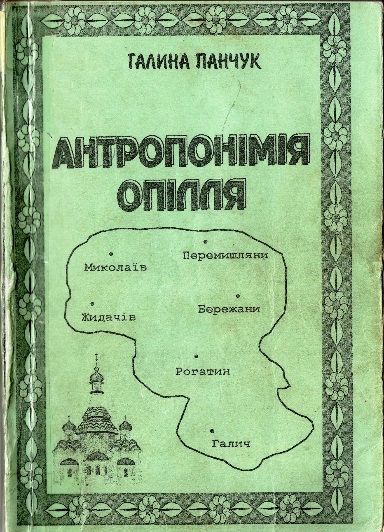 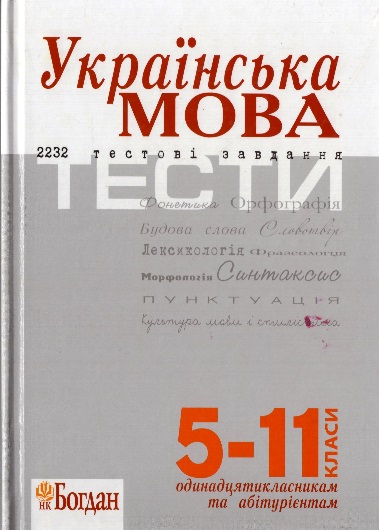 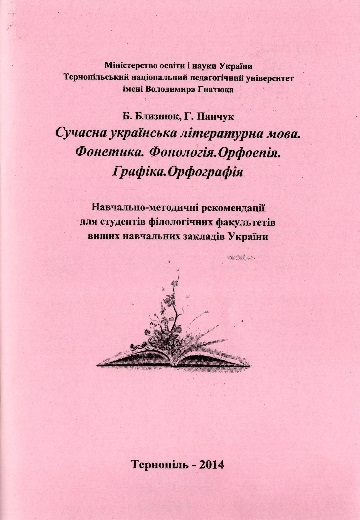 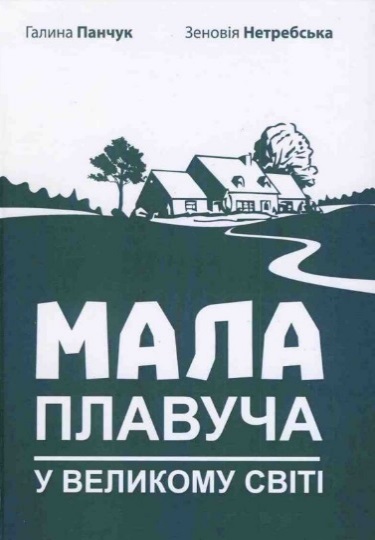 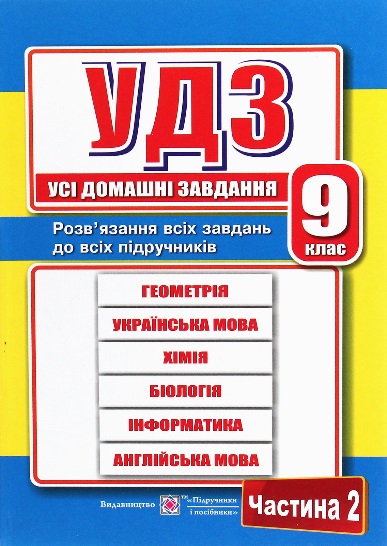 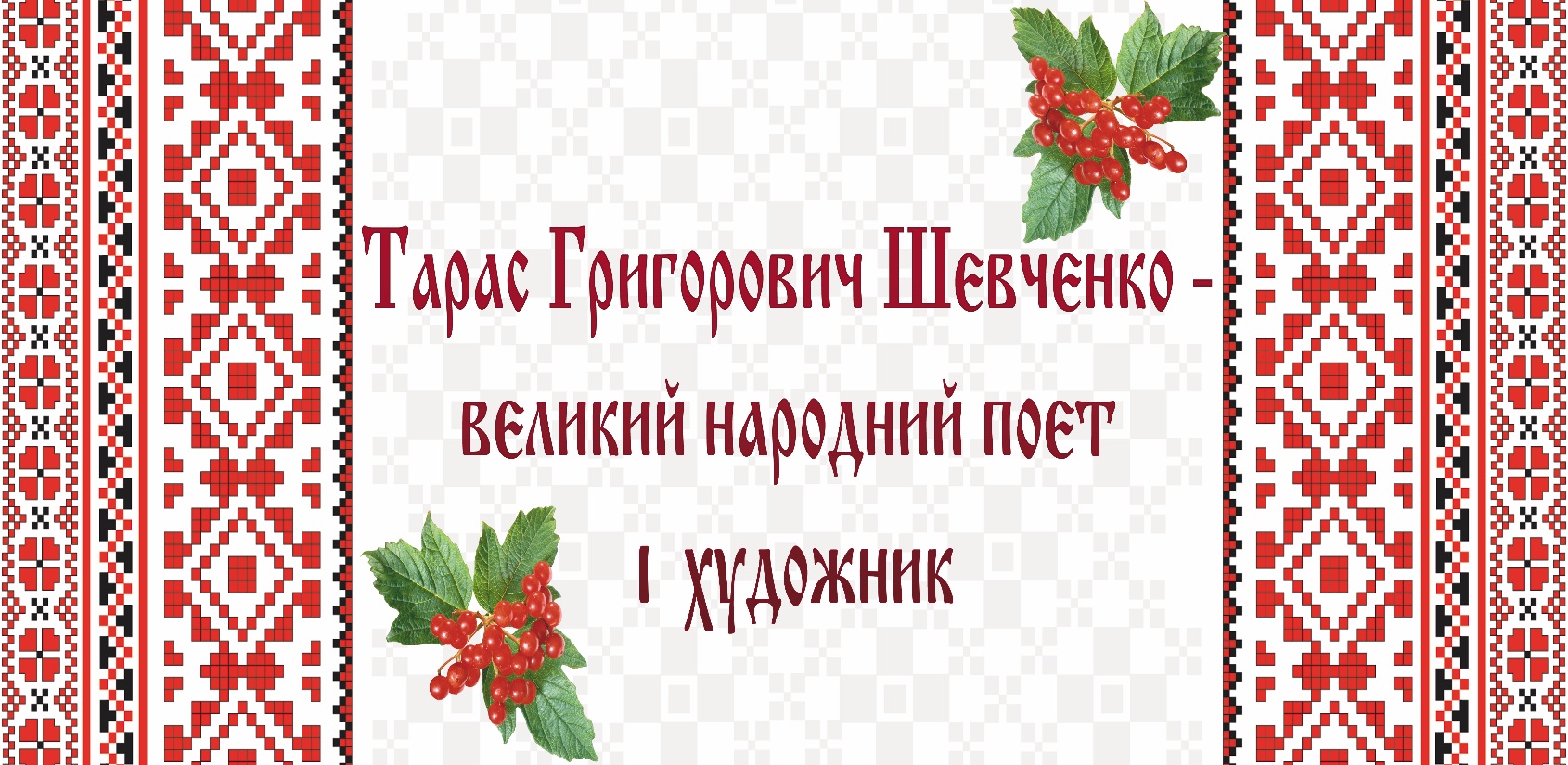 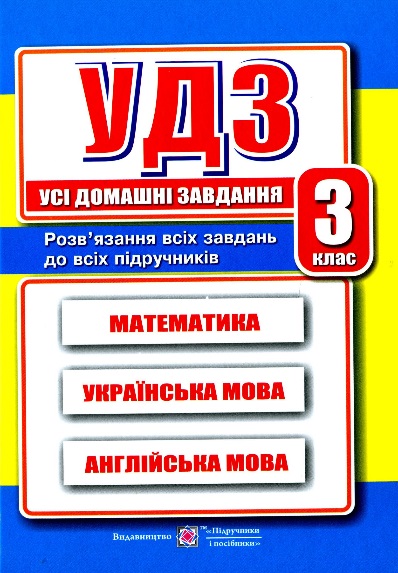 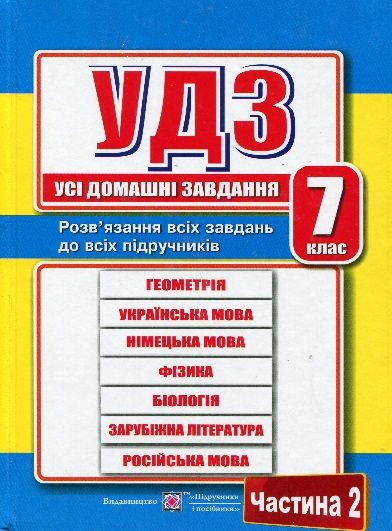 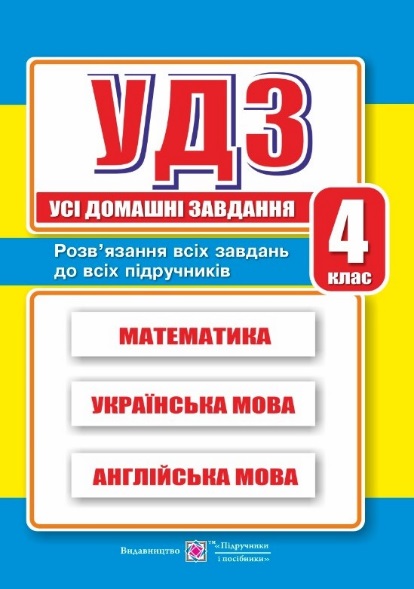 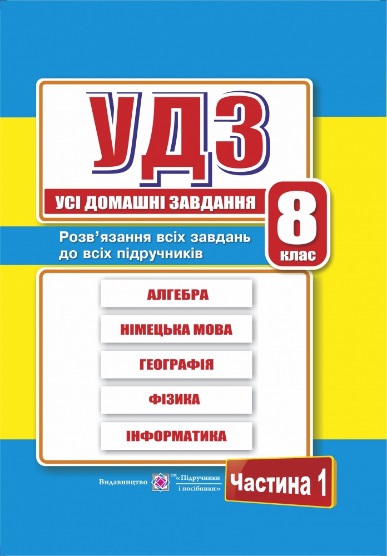 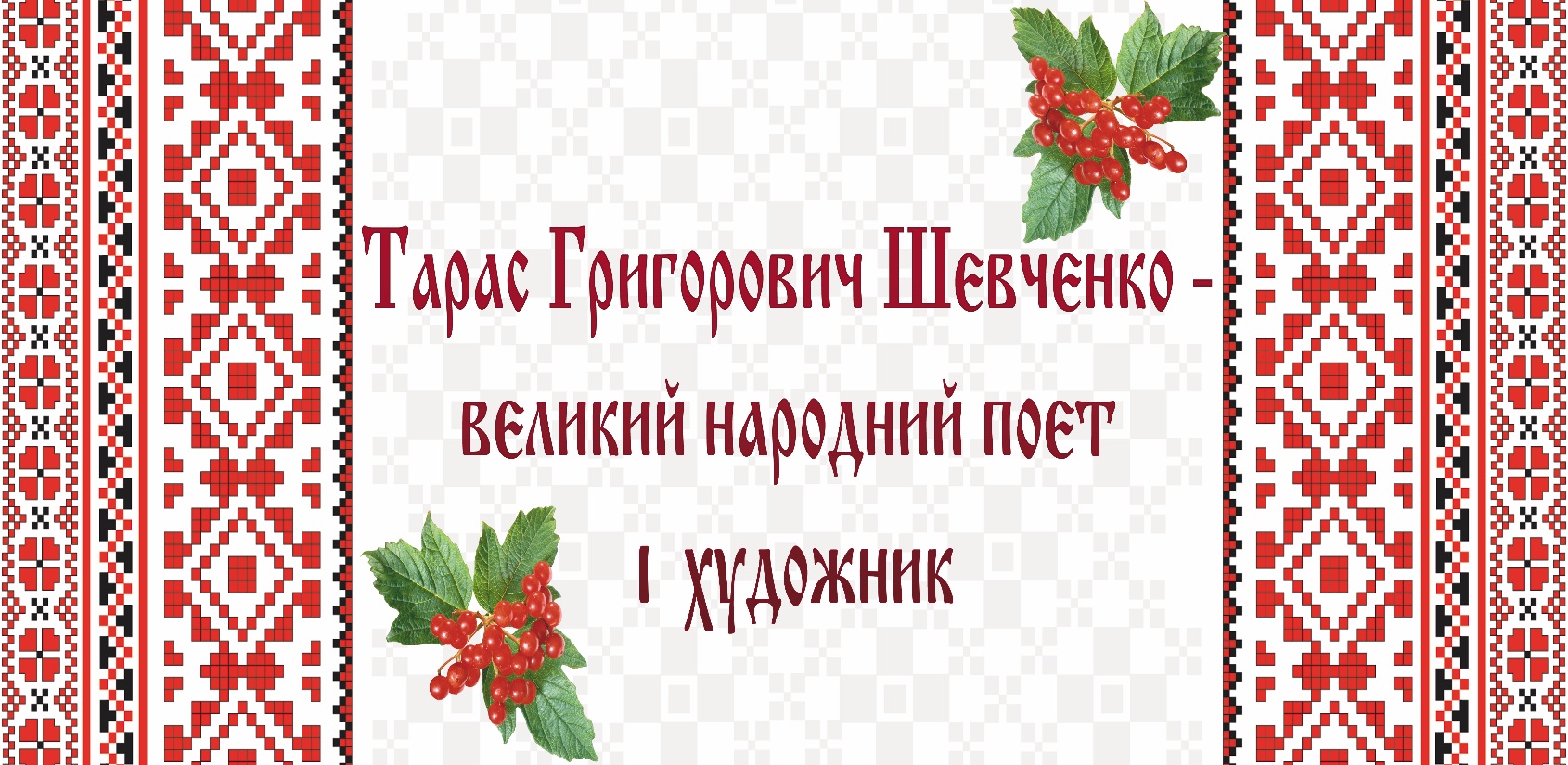 Юрків М. М. Гідронімно-ойконімні паралелі в західноукраїнському ономастиконі : 10.02.01 - українська мова. Тернопіль, 2000.
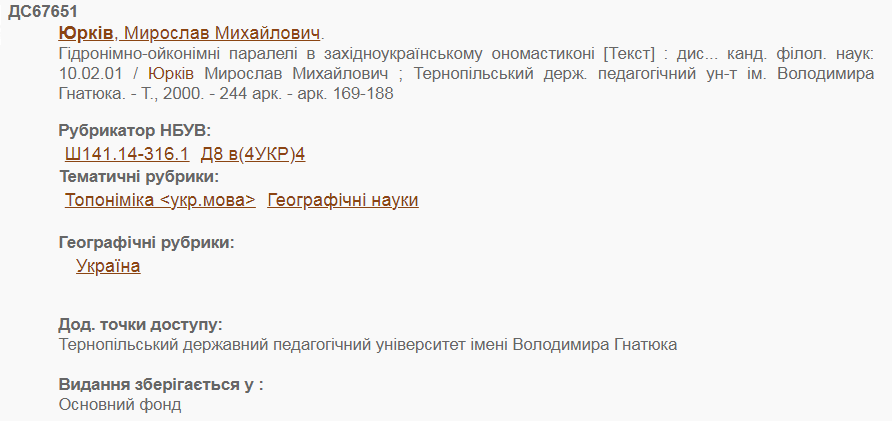 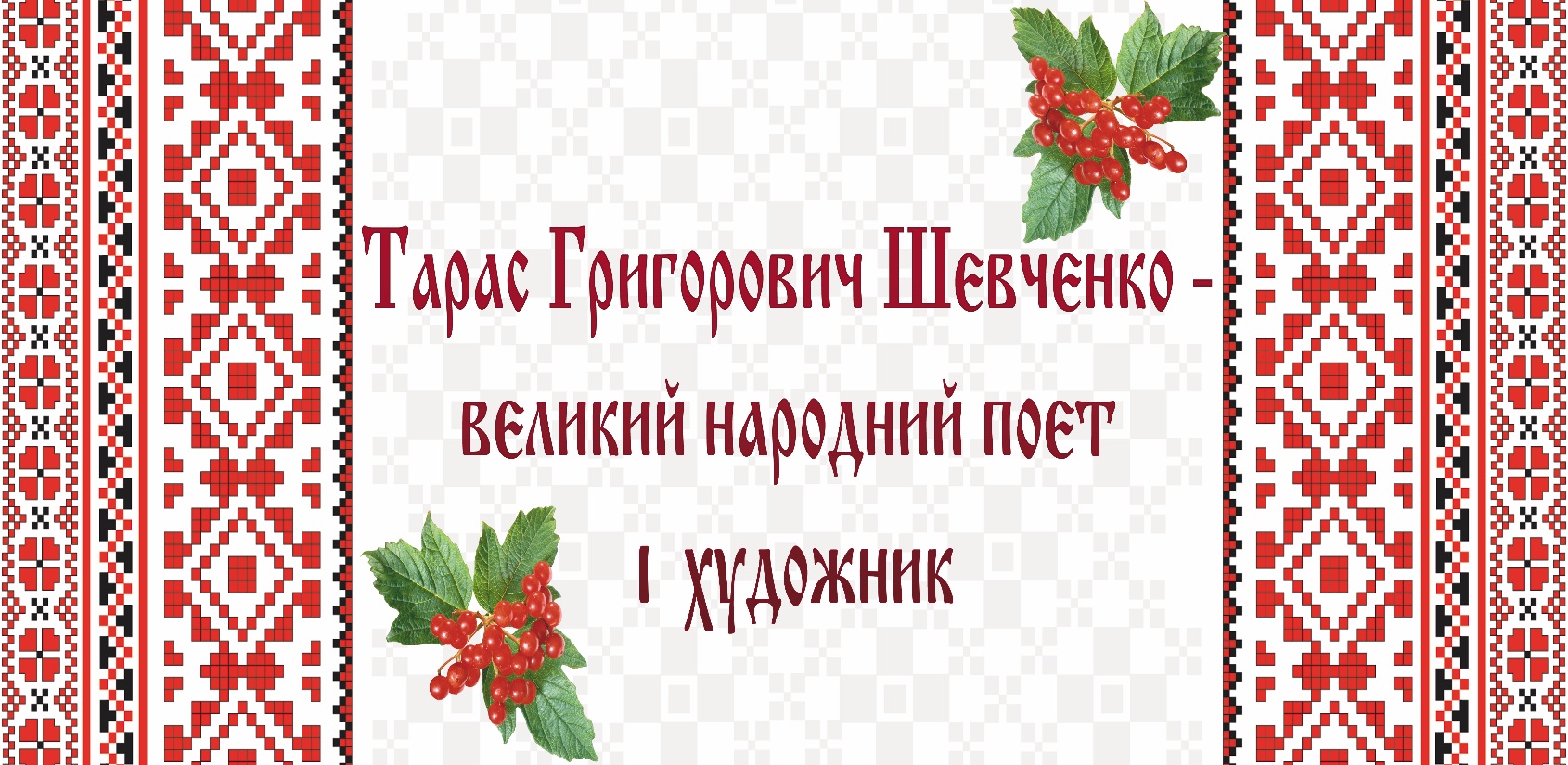 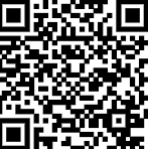 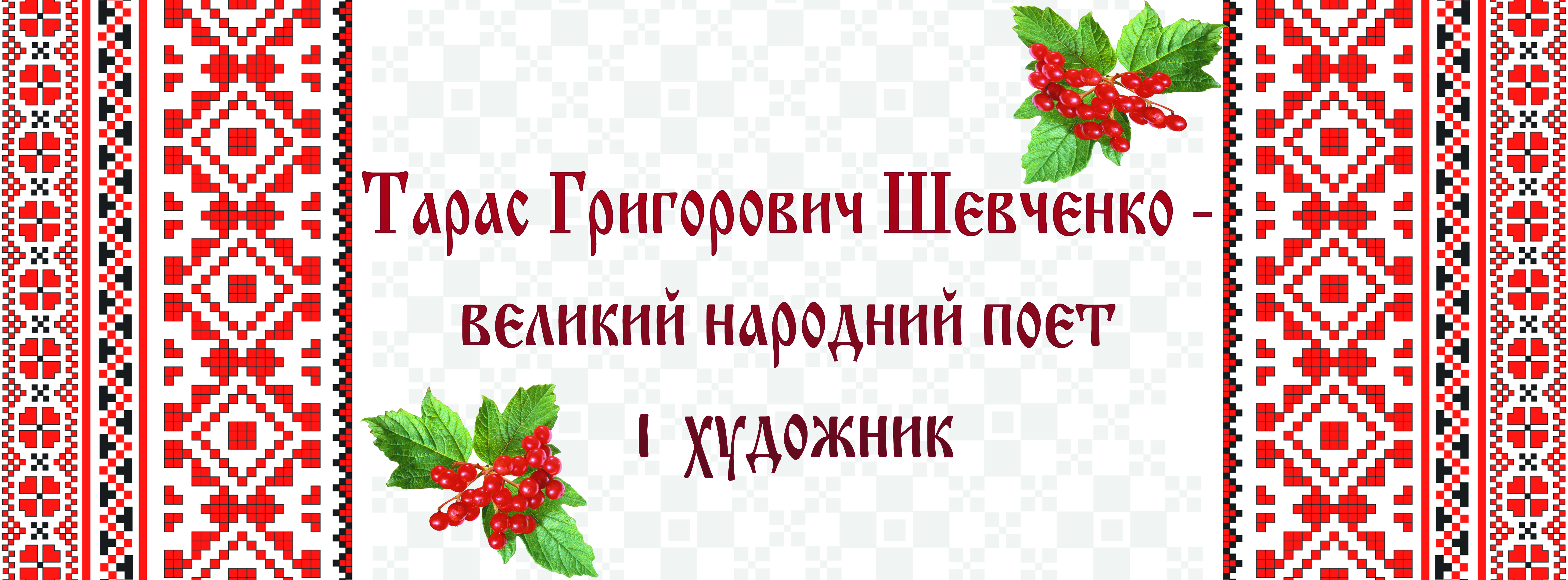 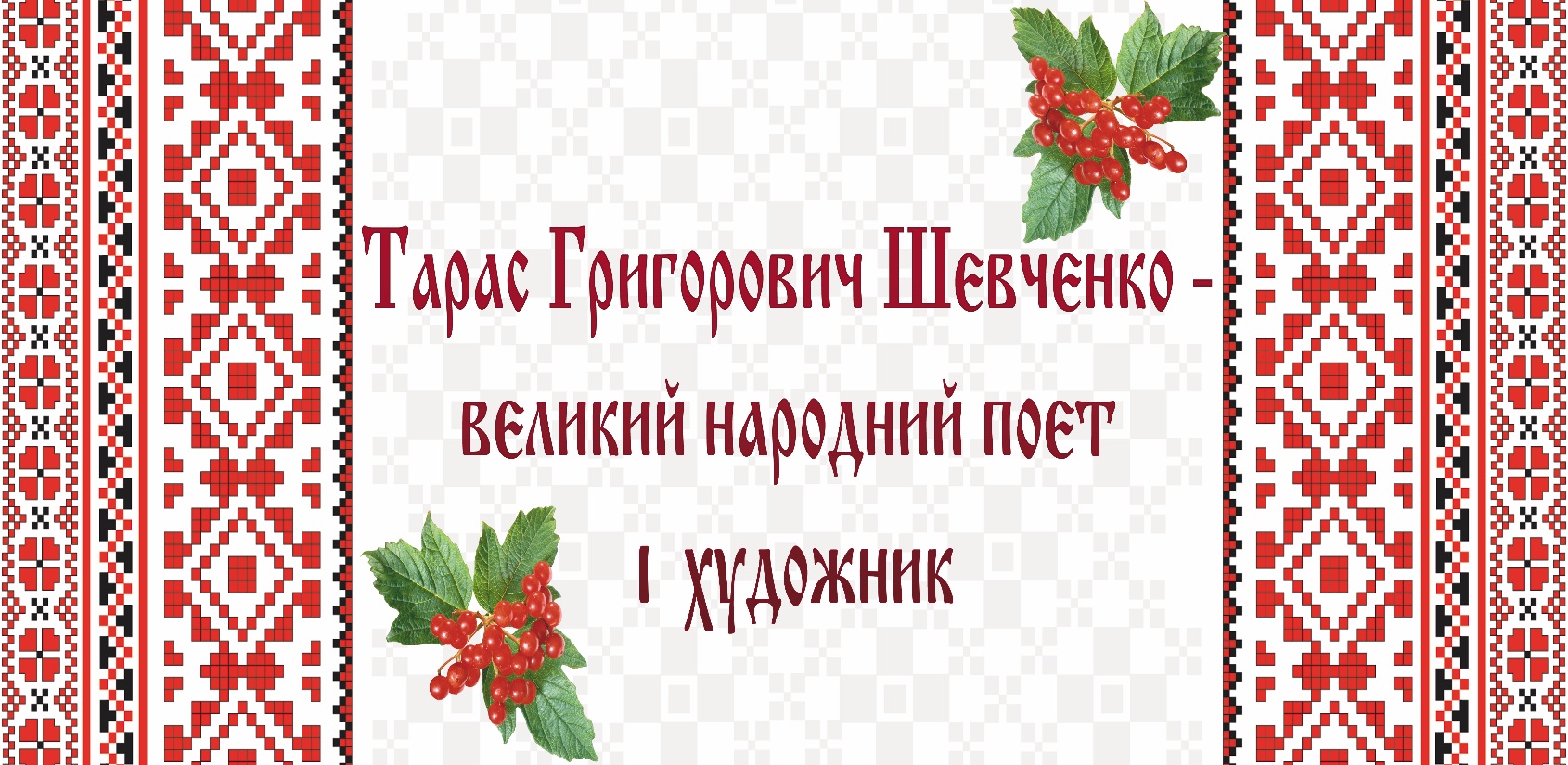 Лушпинська Л. П. Проблема нормалізації української літературної мови в епістолярії другої половини ХІХ - початку ХХ століття : 10.02.01 - українська мова. Тернопіль, 2000.
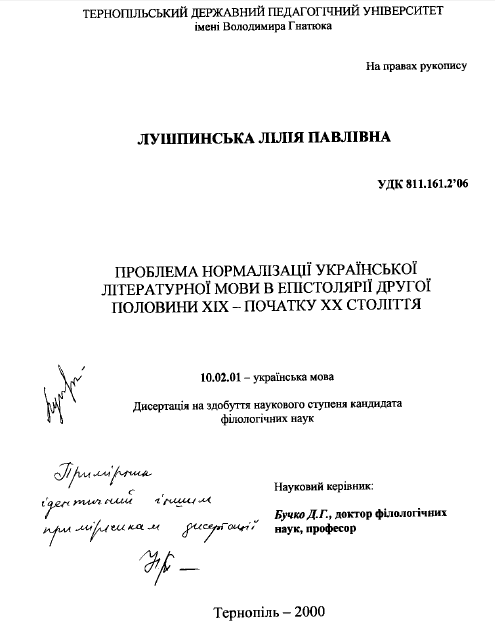 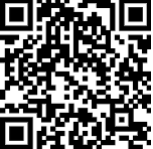 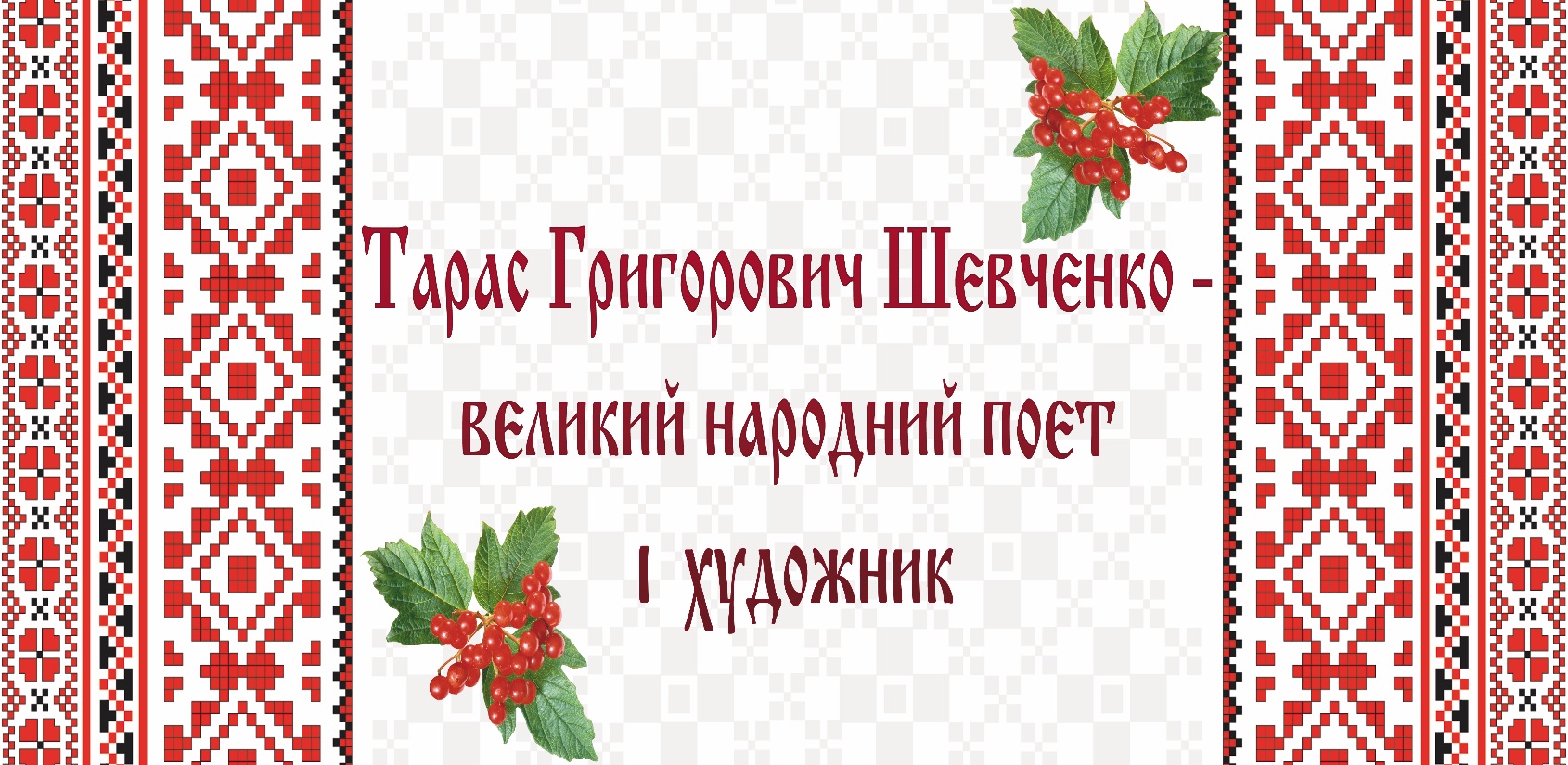 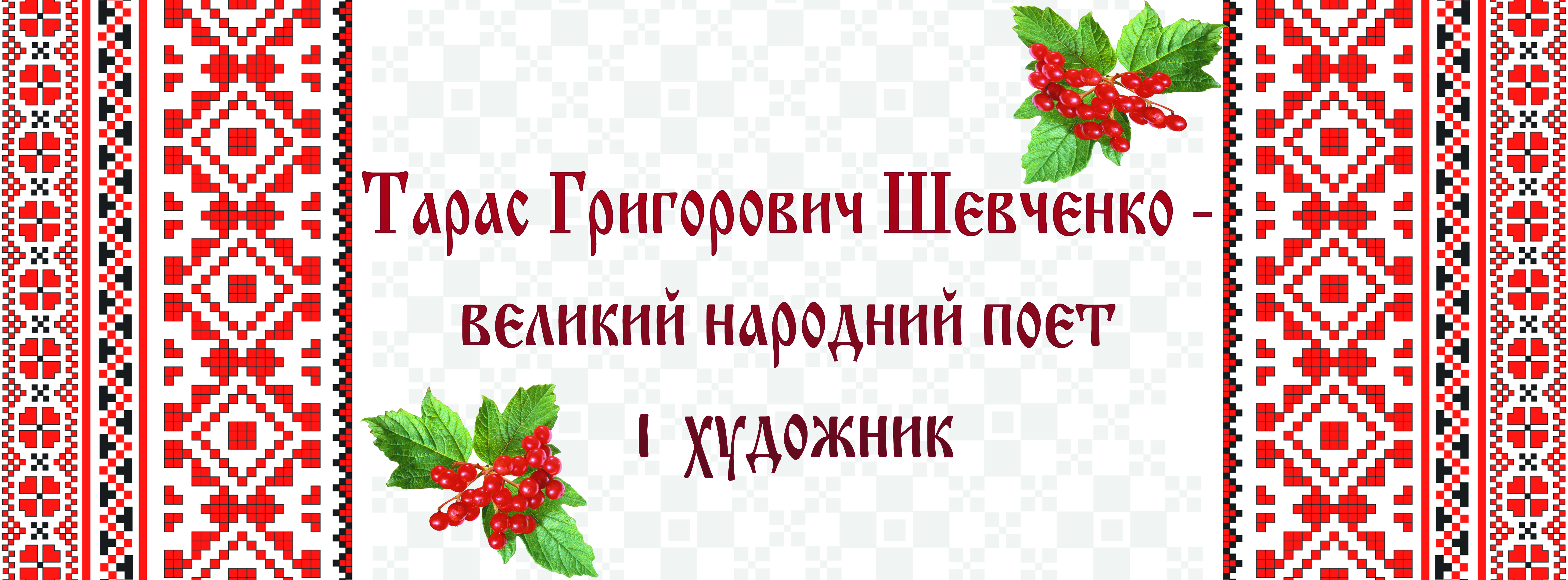 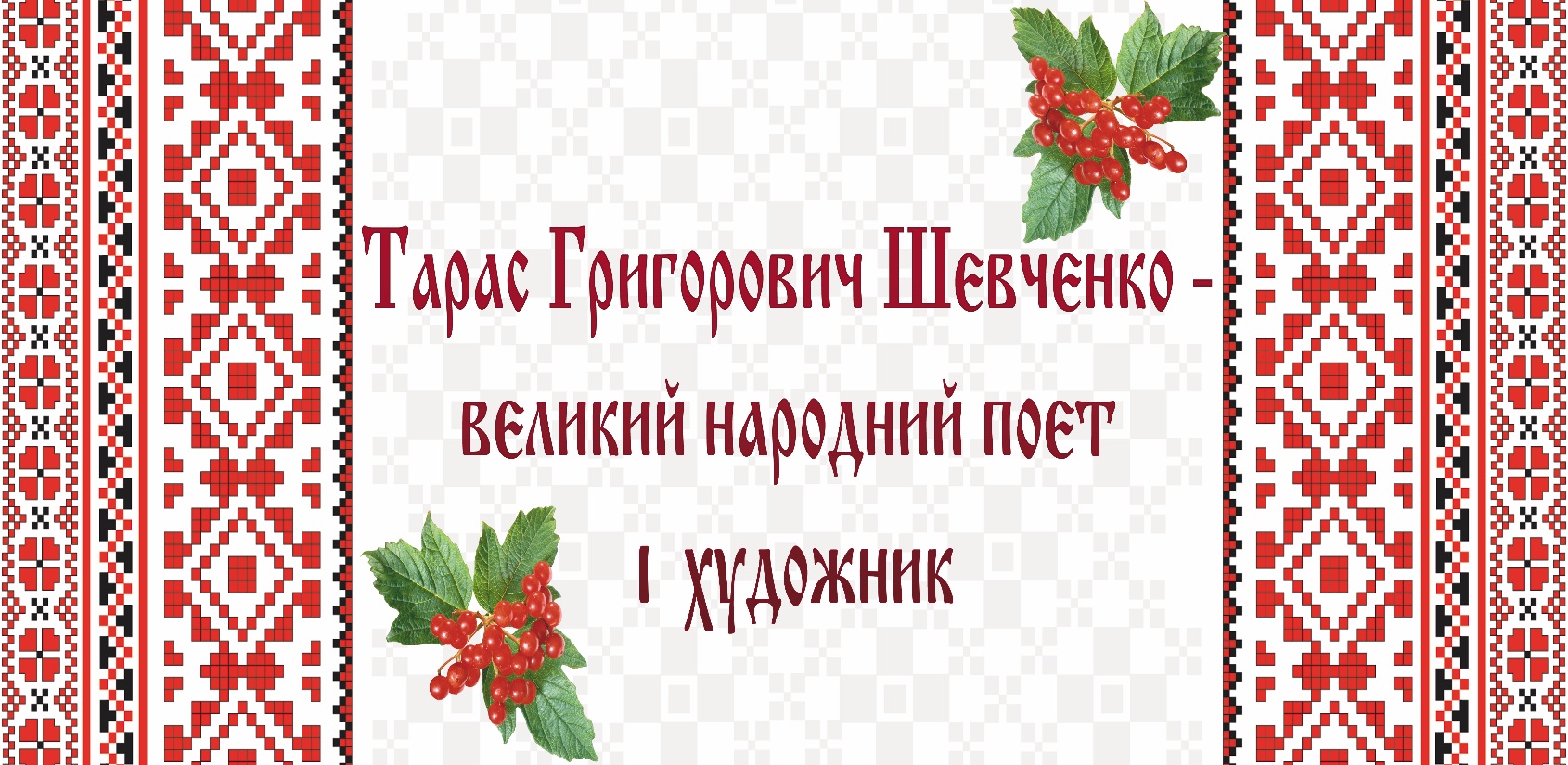 Праці Л. П. Лушпинської
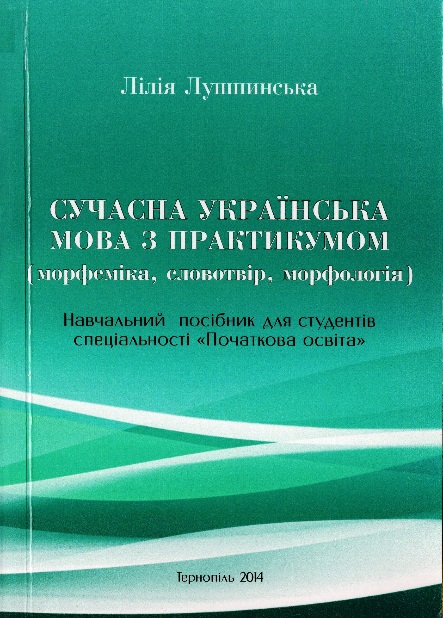 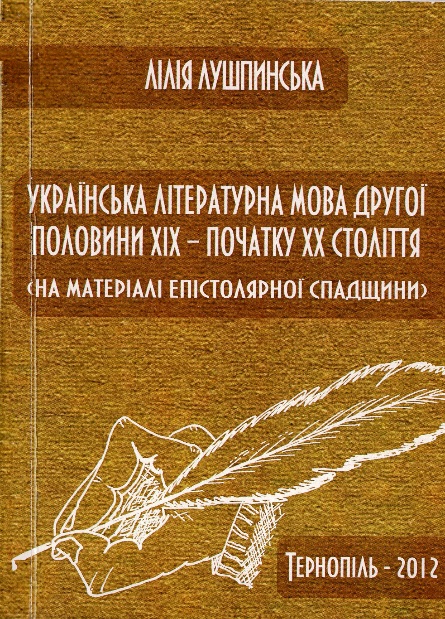 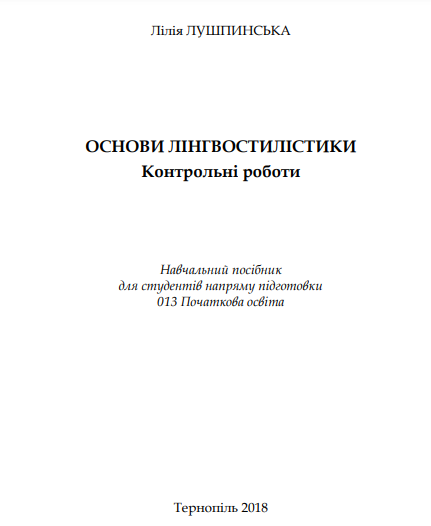 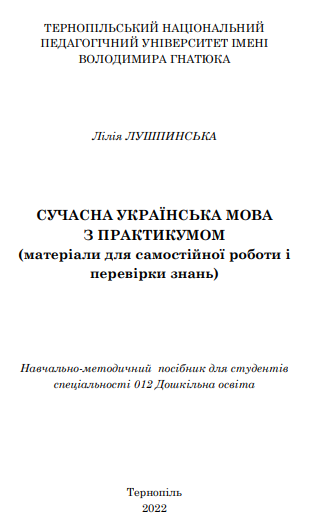 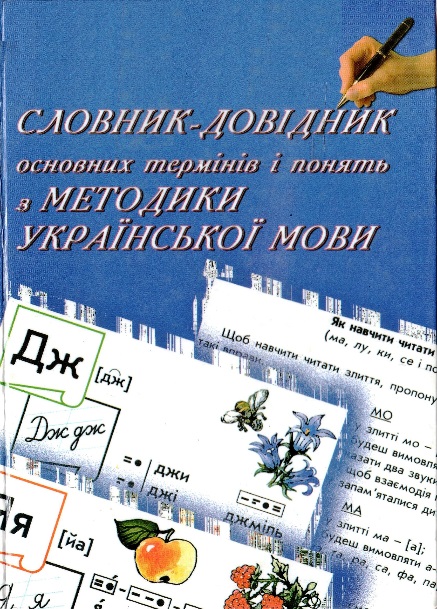 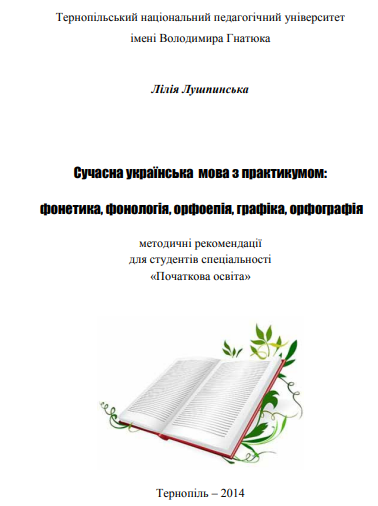 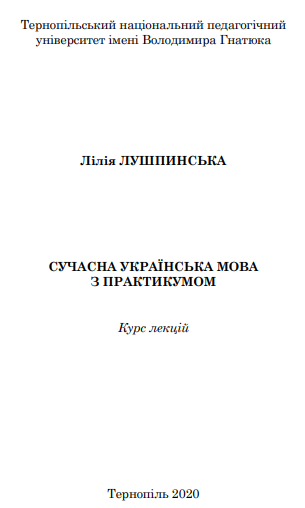 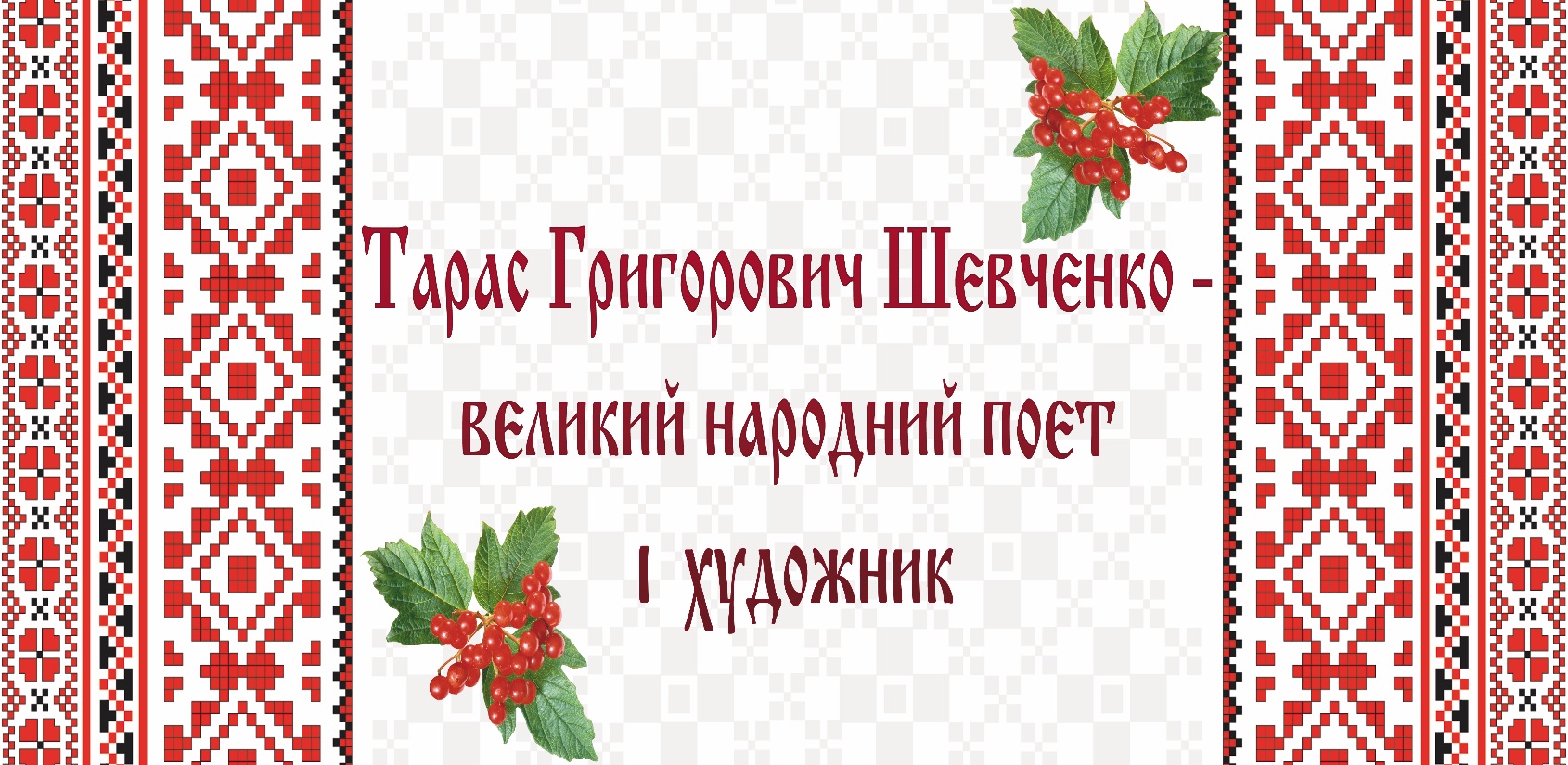 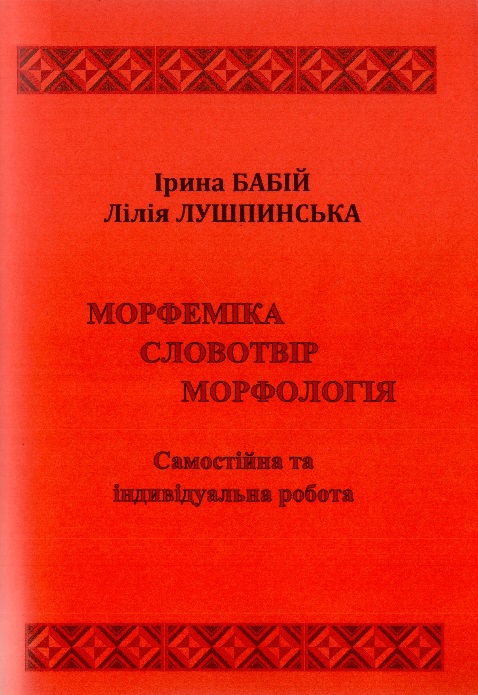 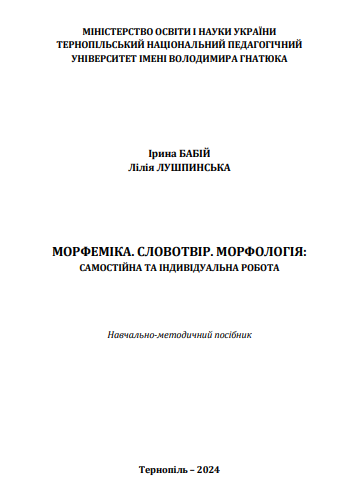 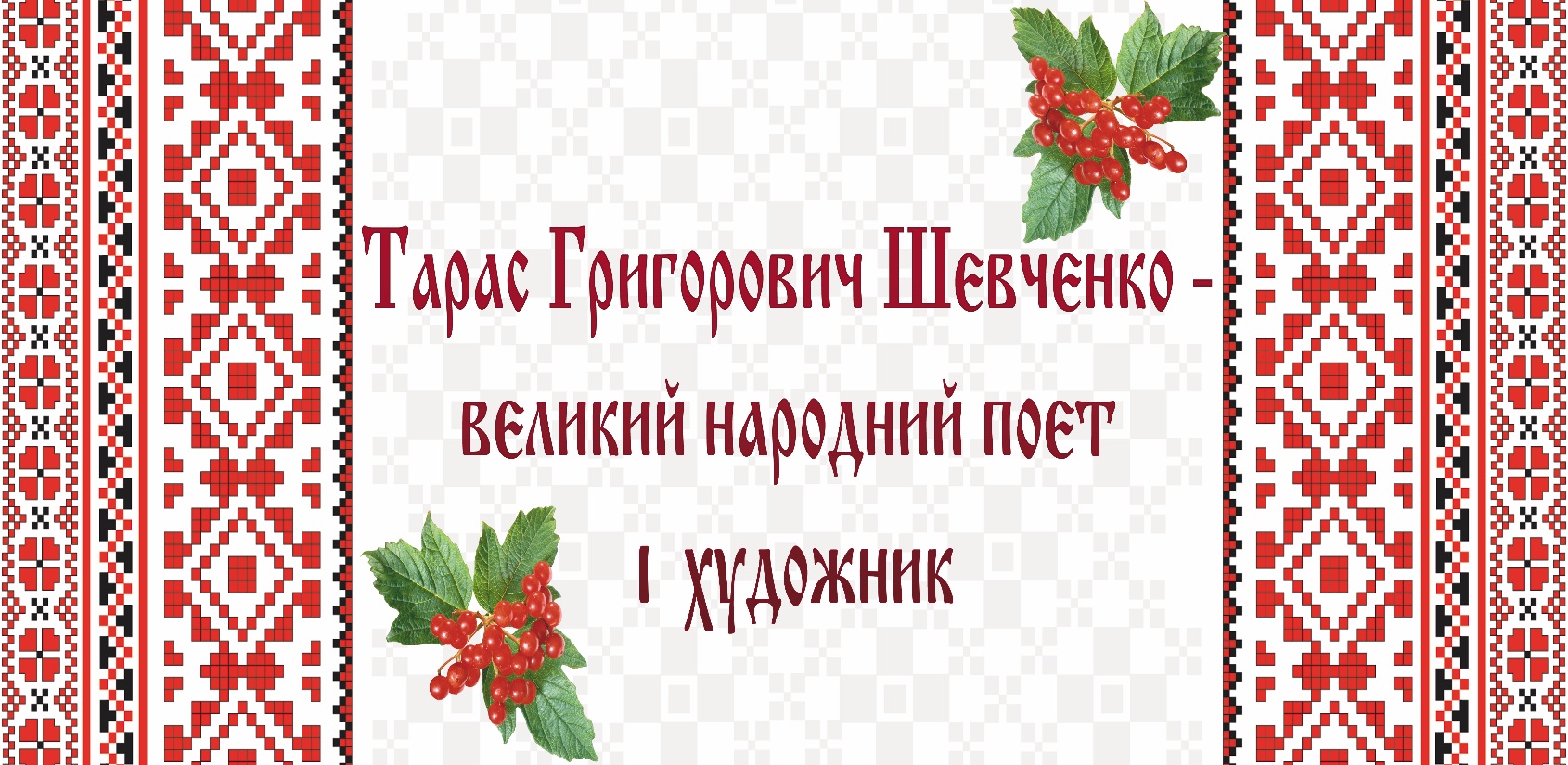 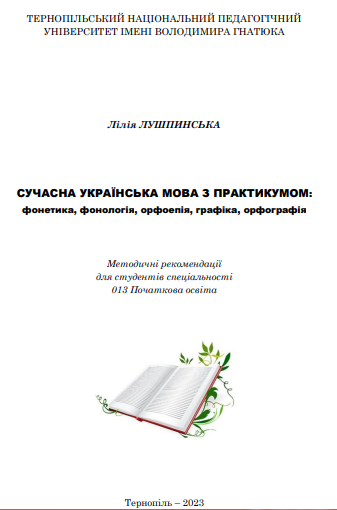 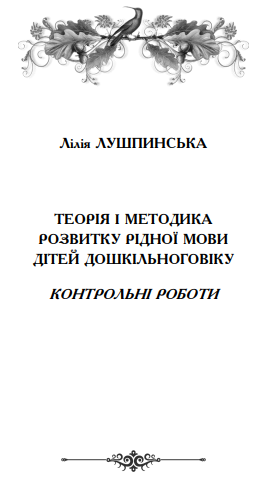 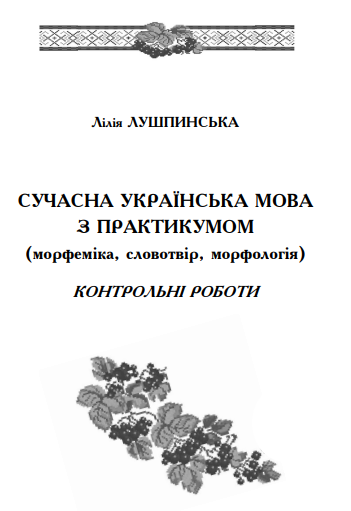 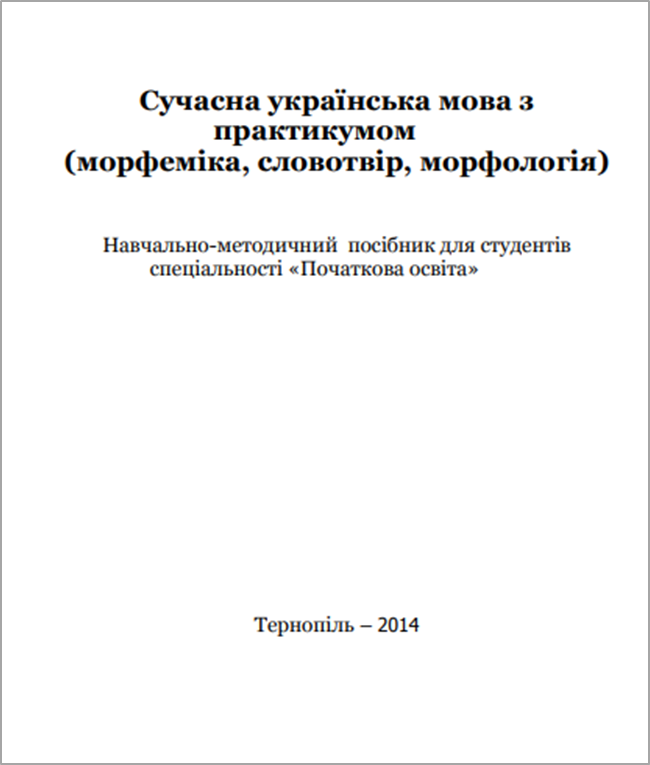 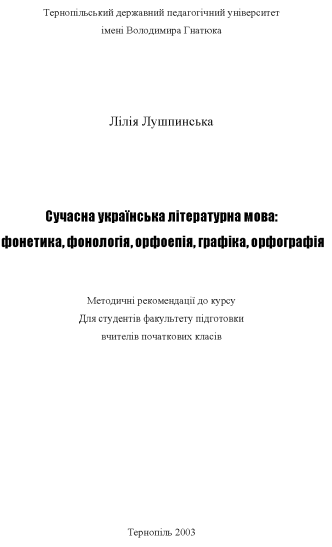 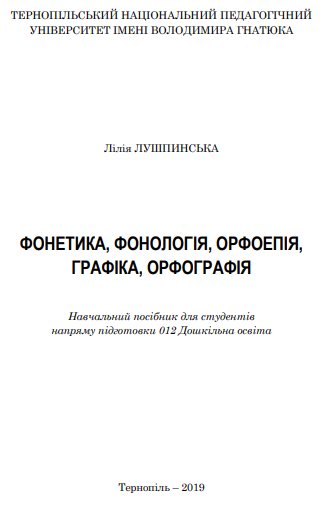 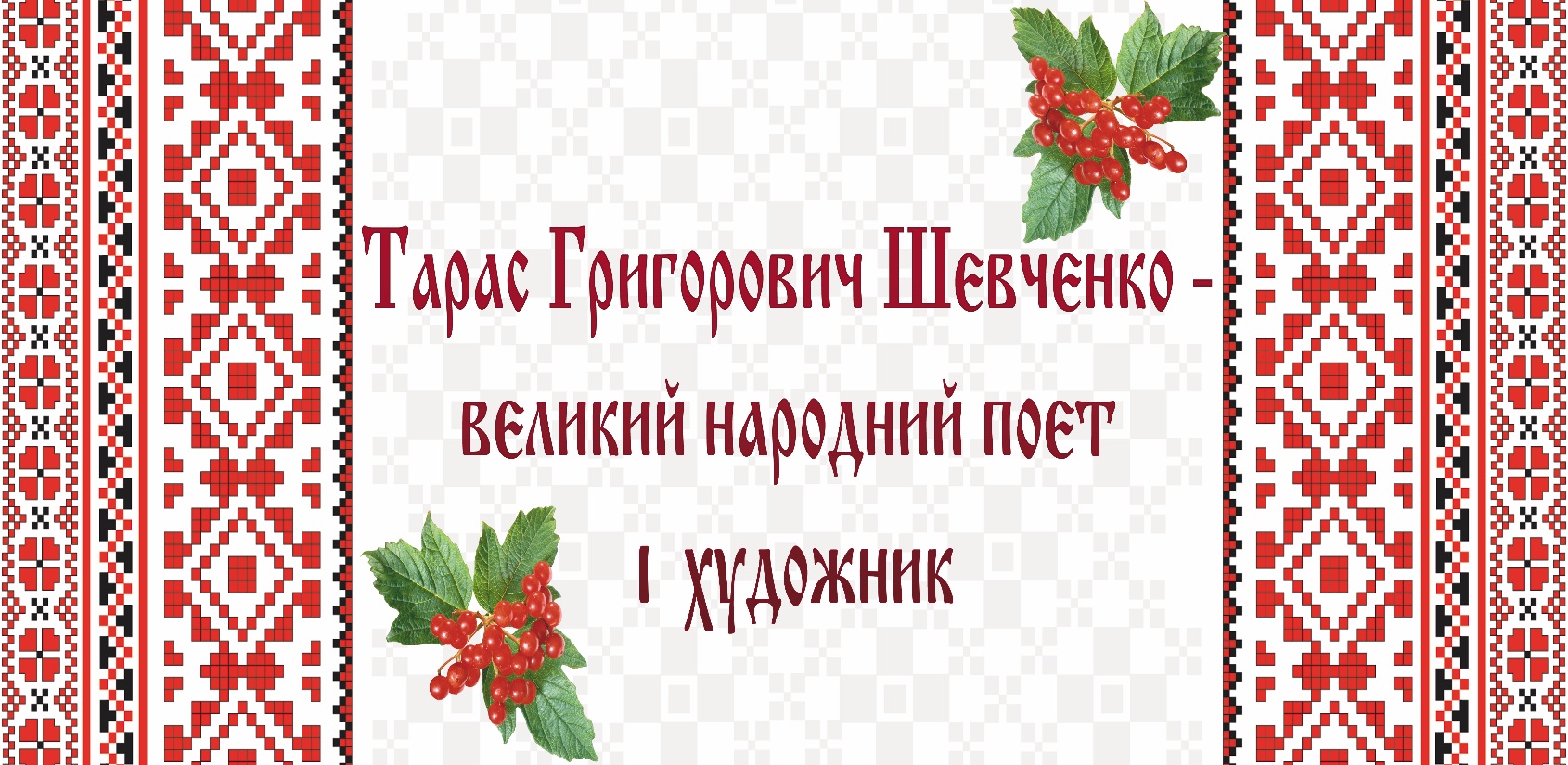 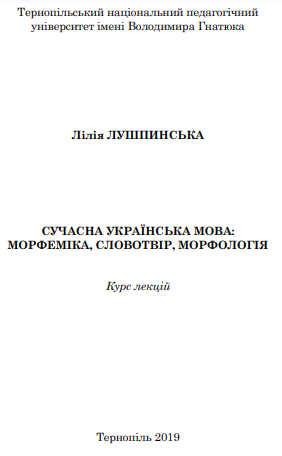 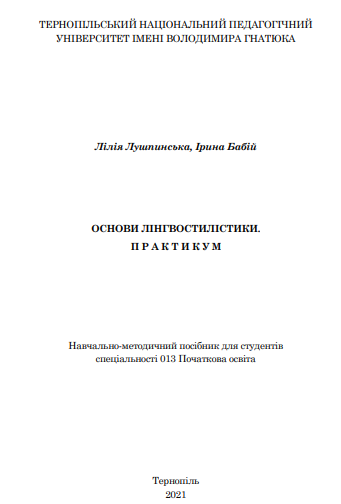 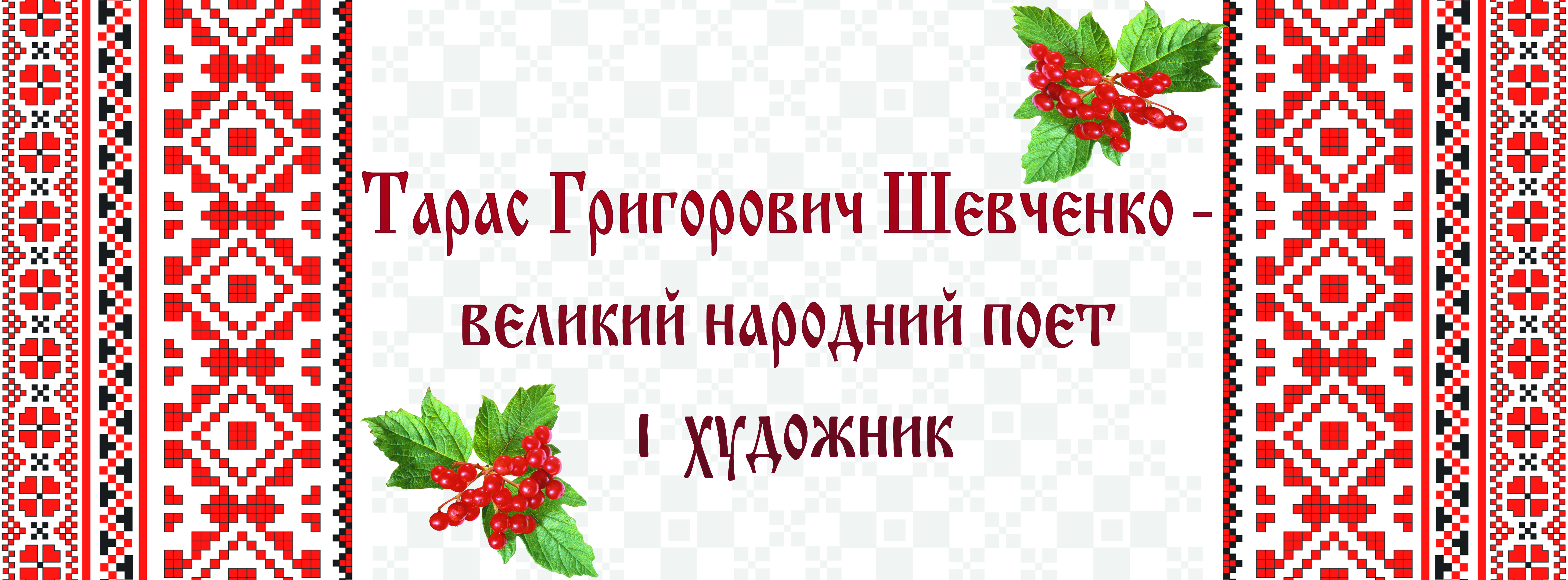 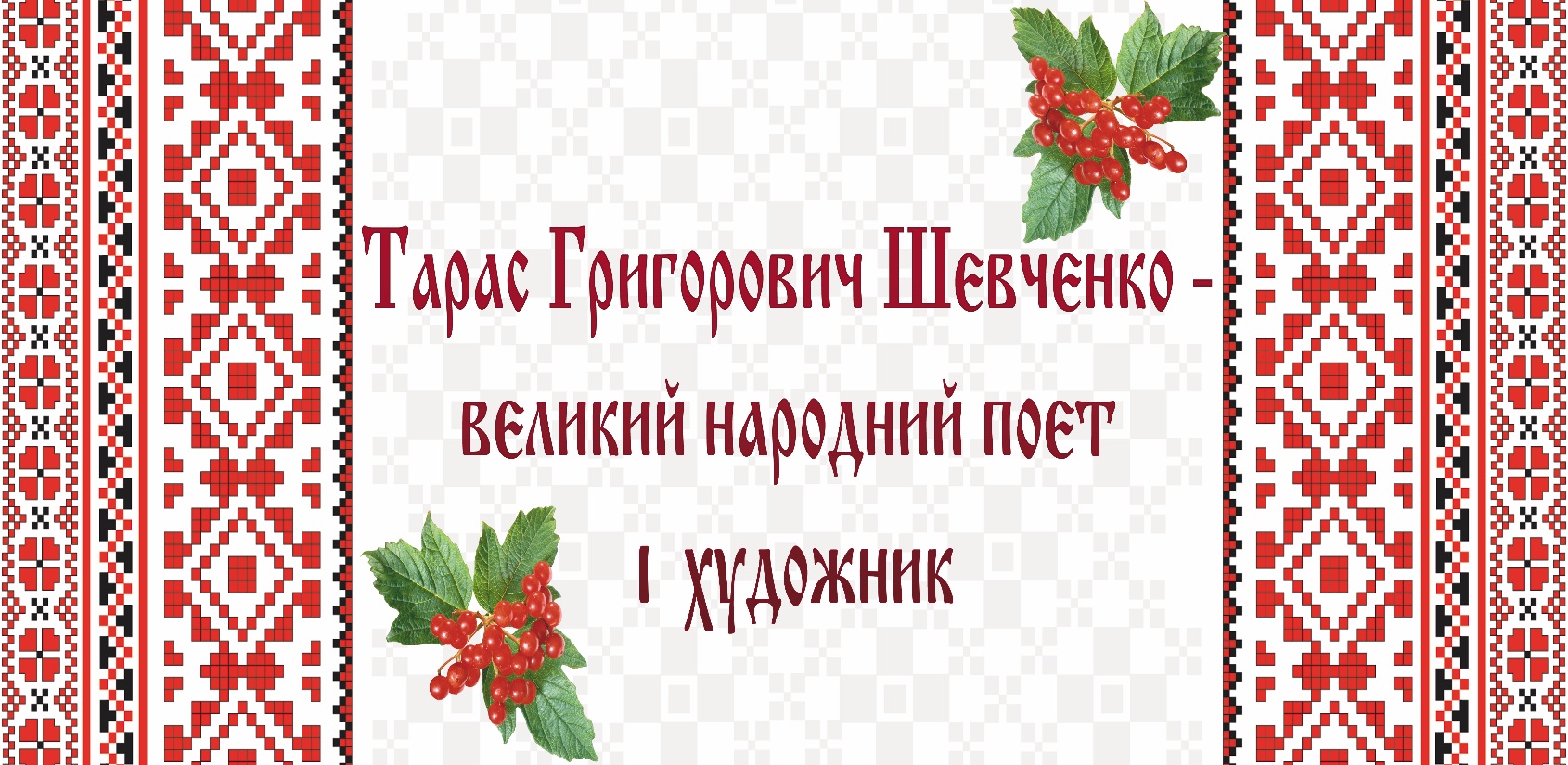 Котович В. В. Ойконімія Опілля XII - XX ст. : 10.02.01 - українська мова. Тернопіль. 2000.
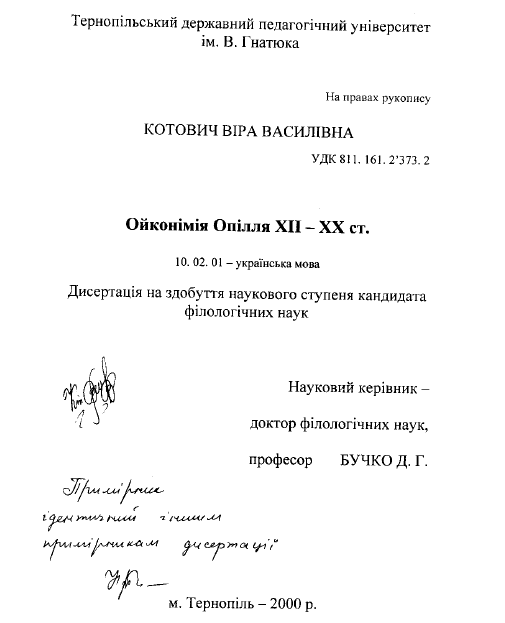 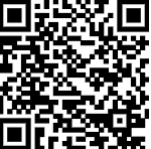 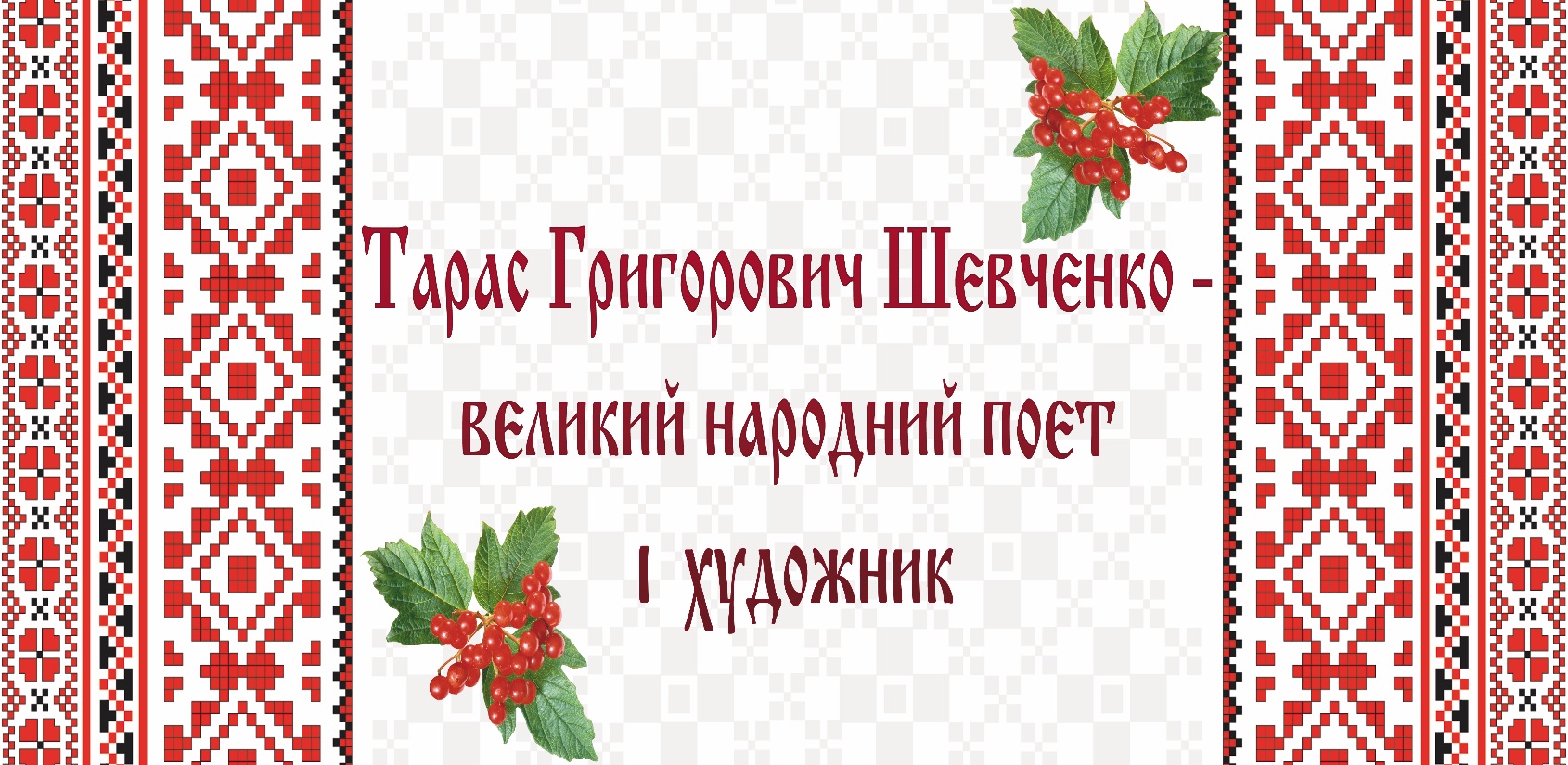 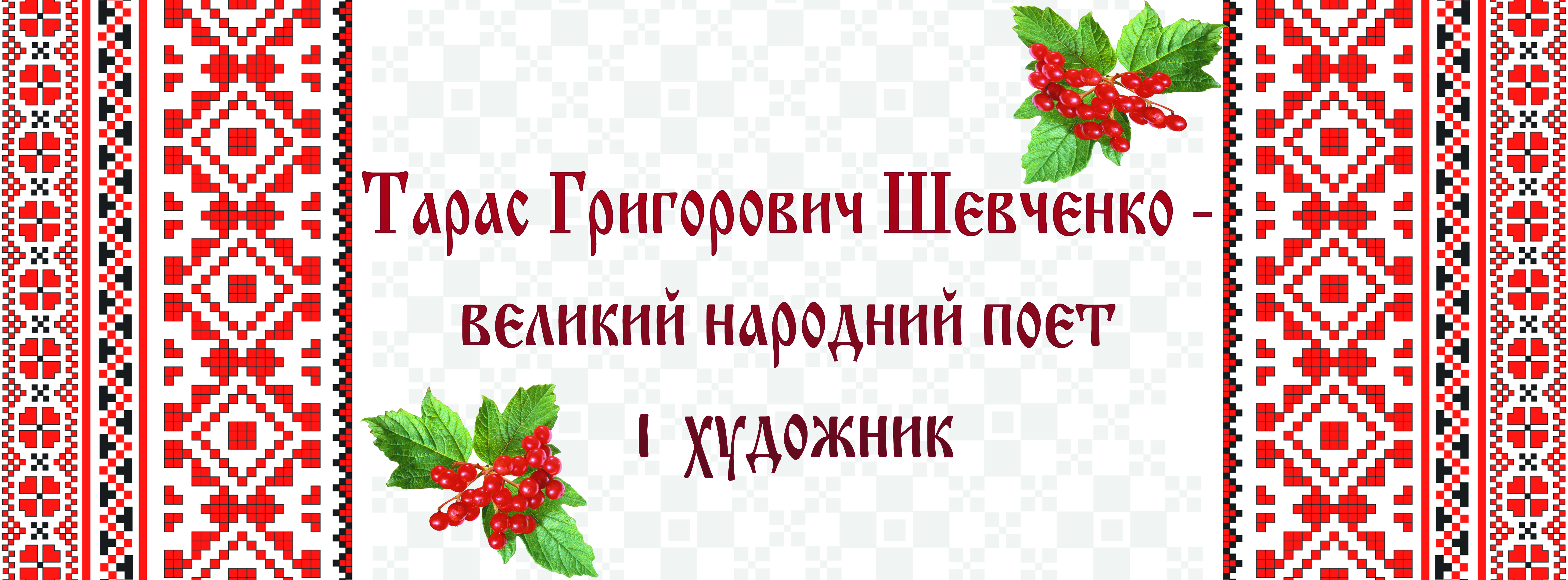 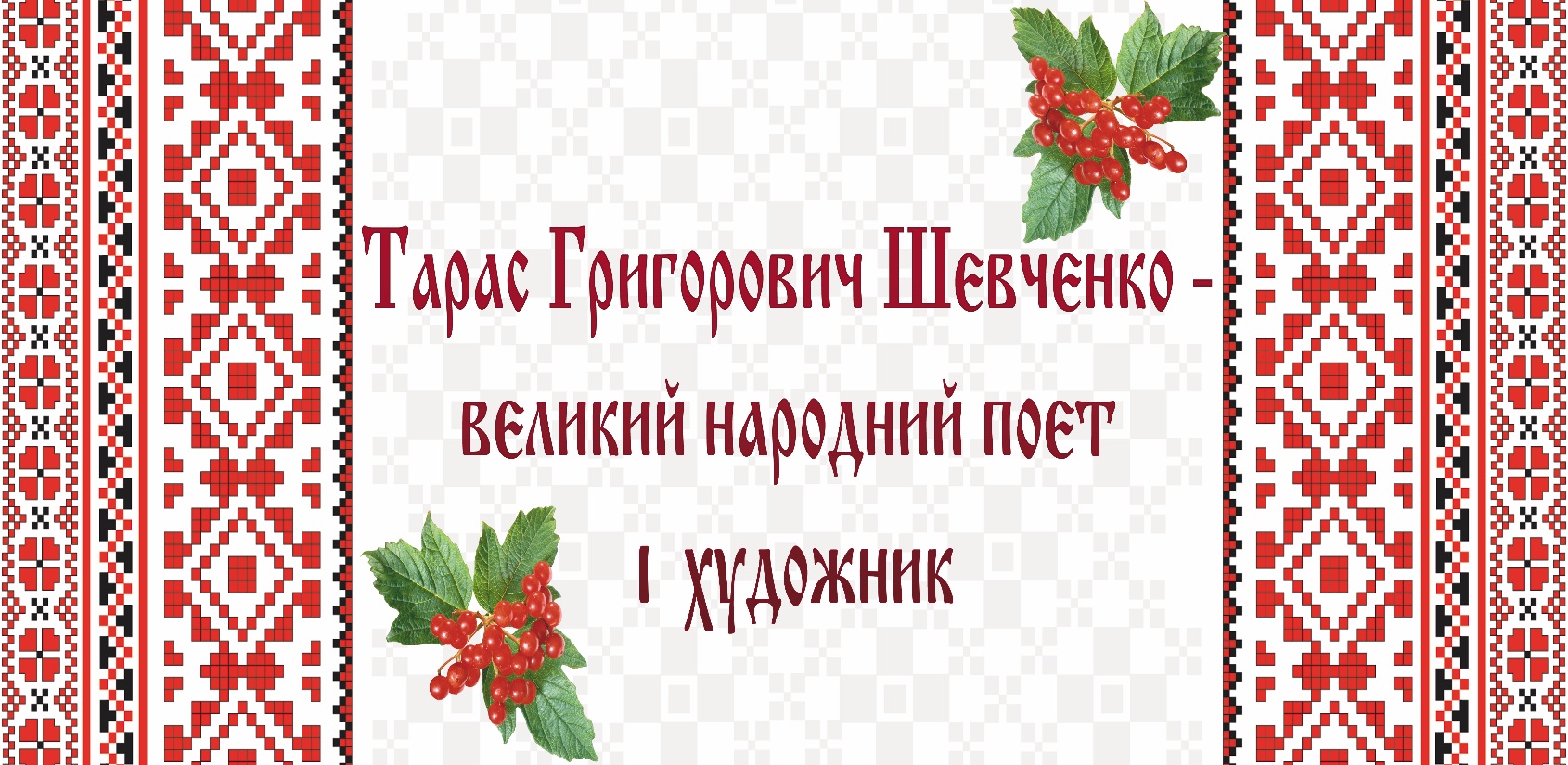 Бачинська Г. В. Антропонімікон переселенців з Польщі на Тернопільщину : 10.02.01 - українська мова. Івано-Франківськ, 2001.
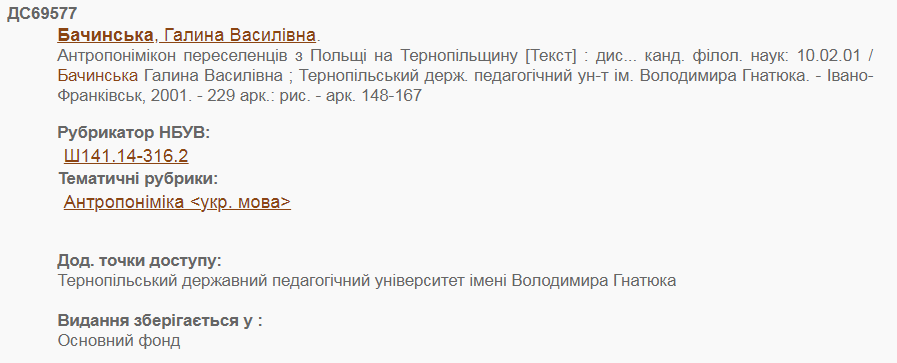 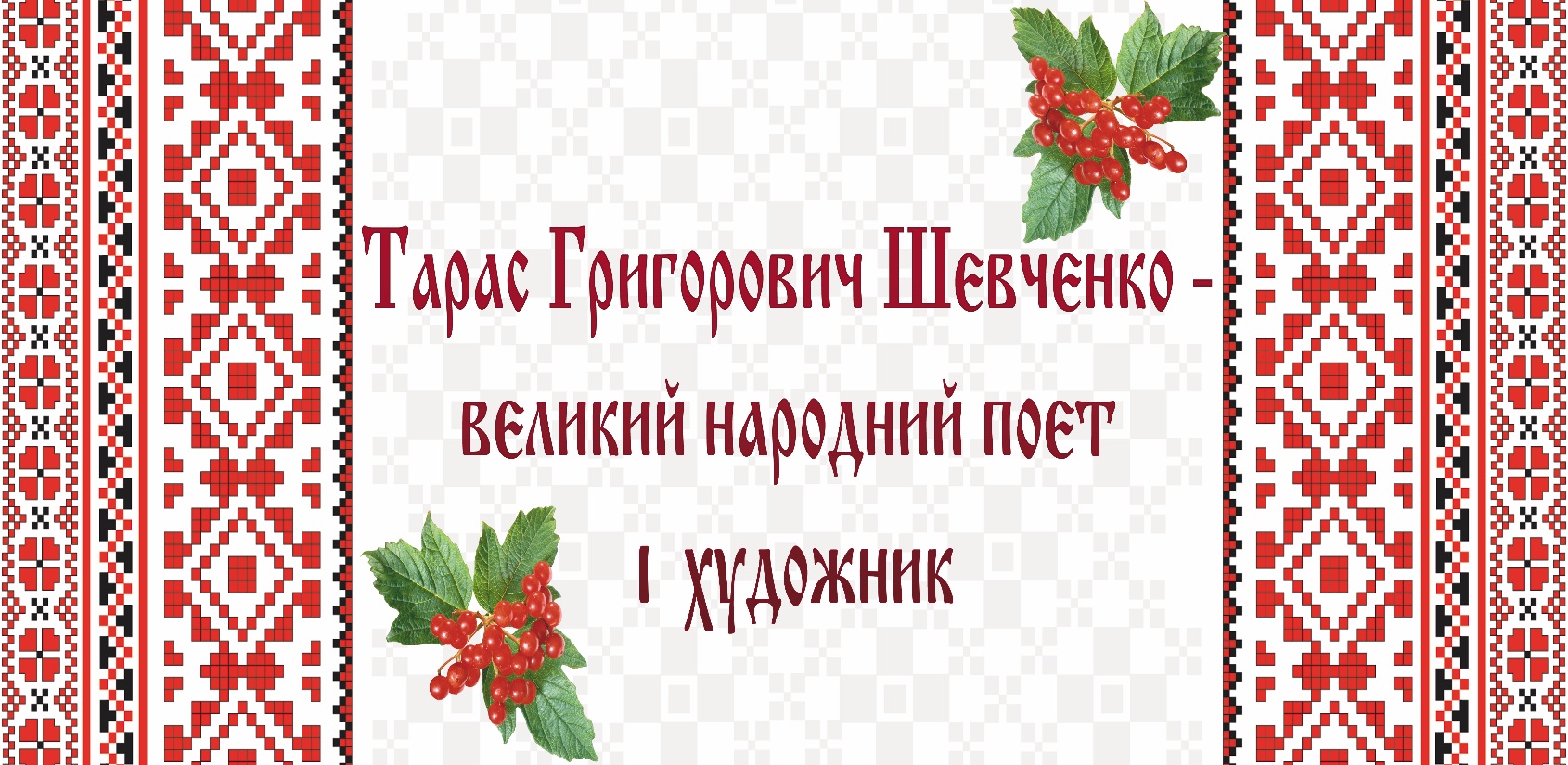 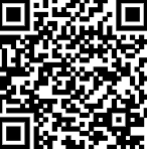 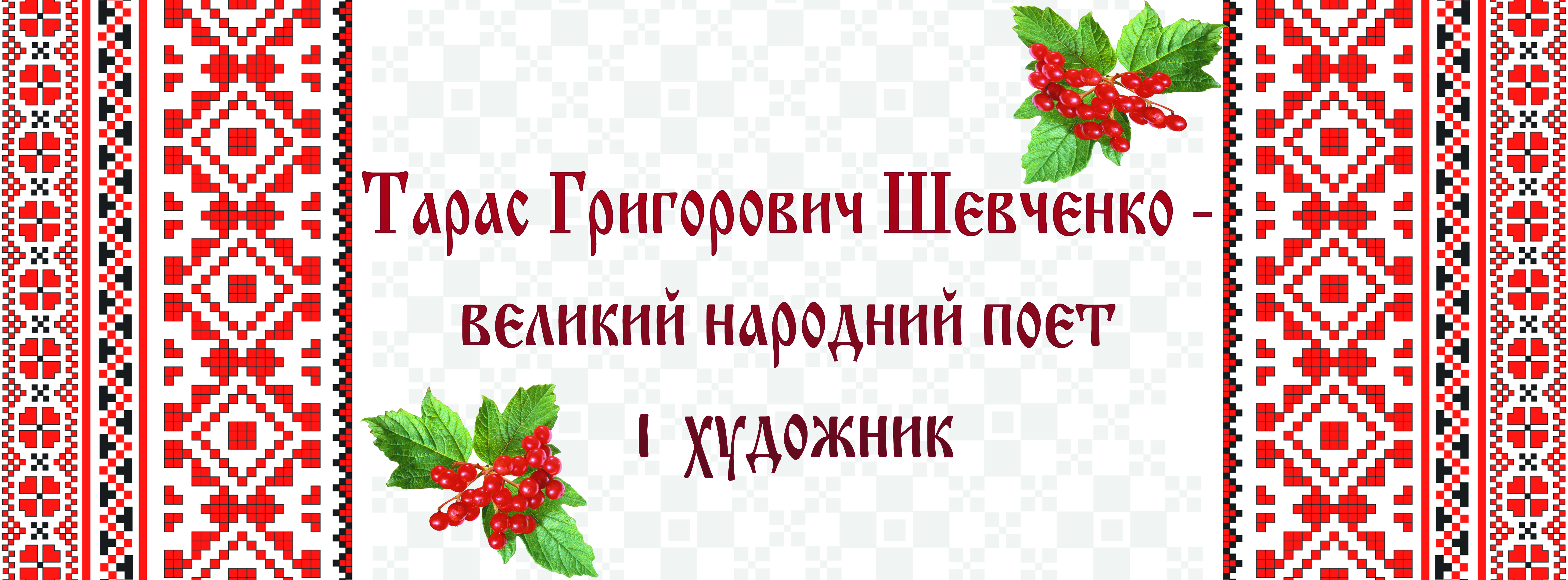 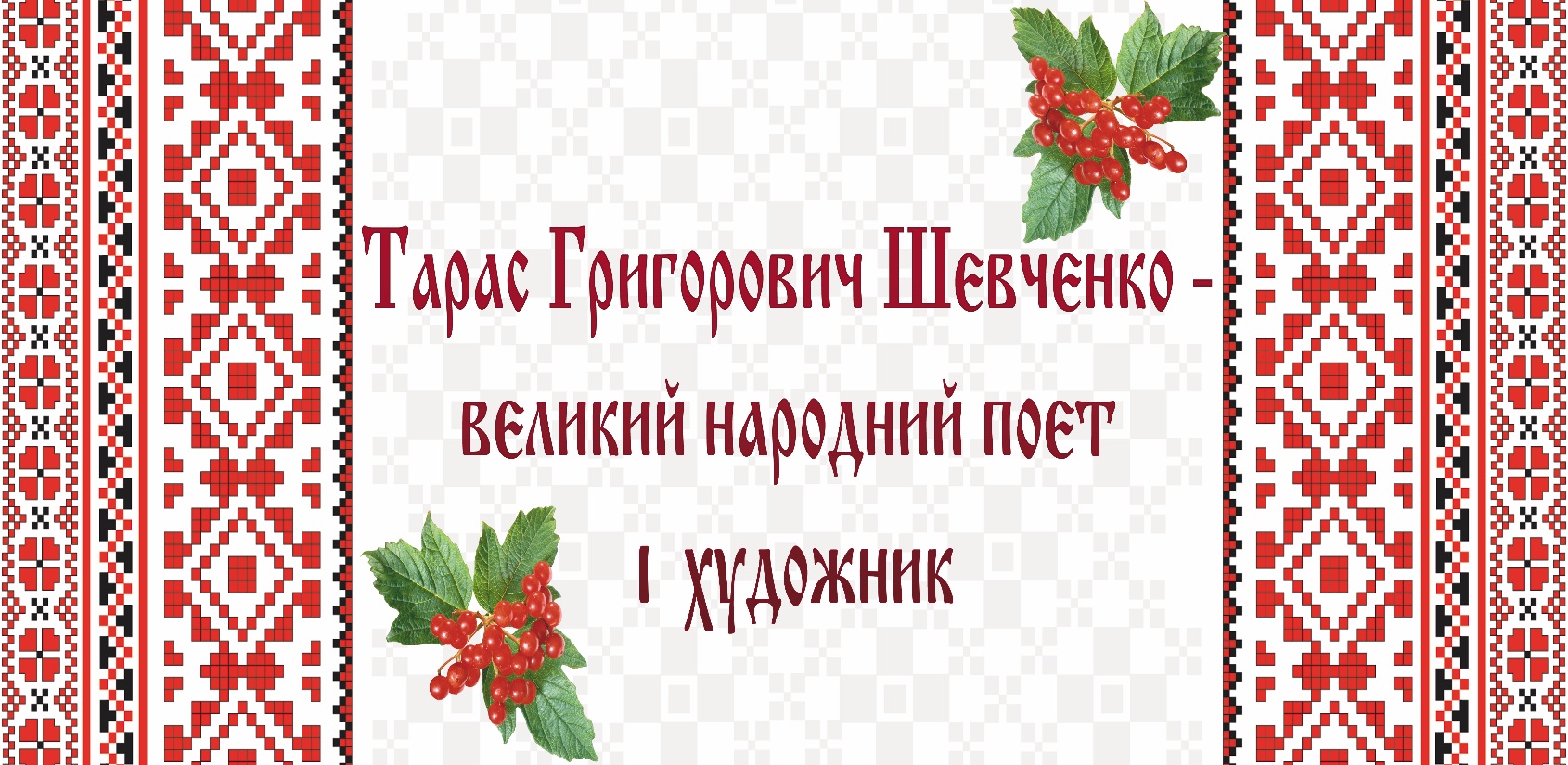 Праці Г. В. Бачинської
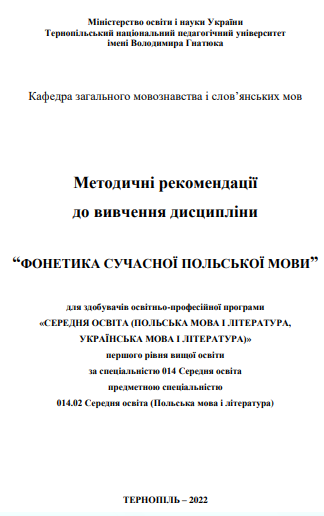 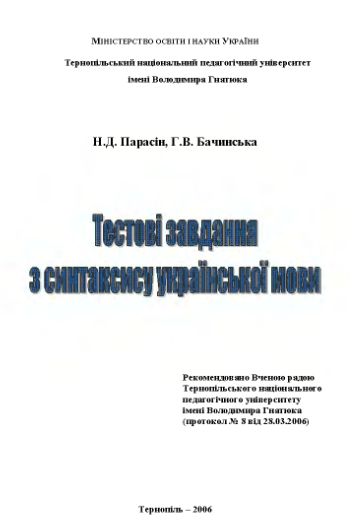 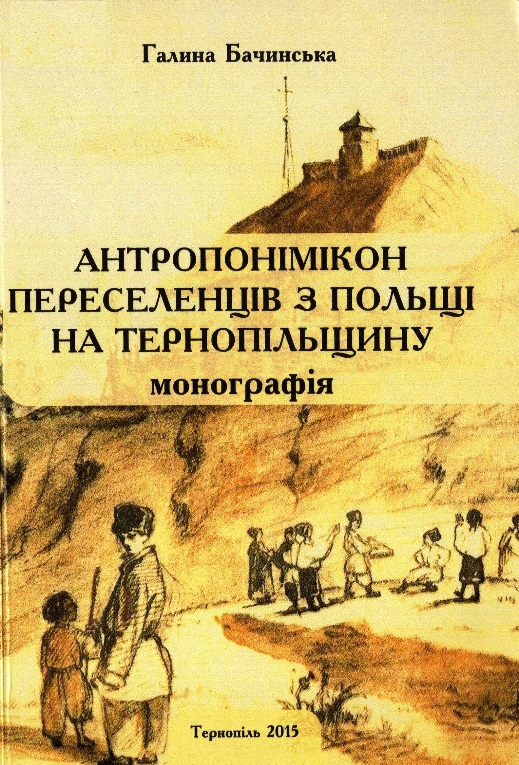 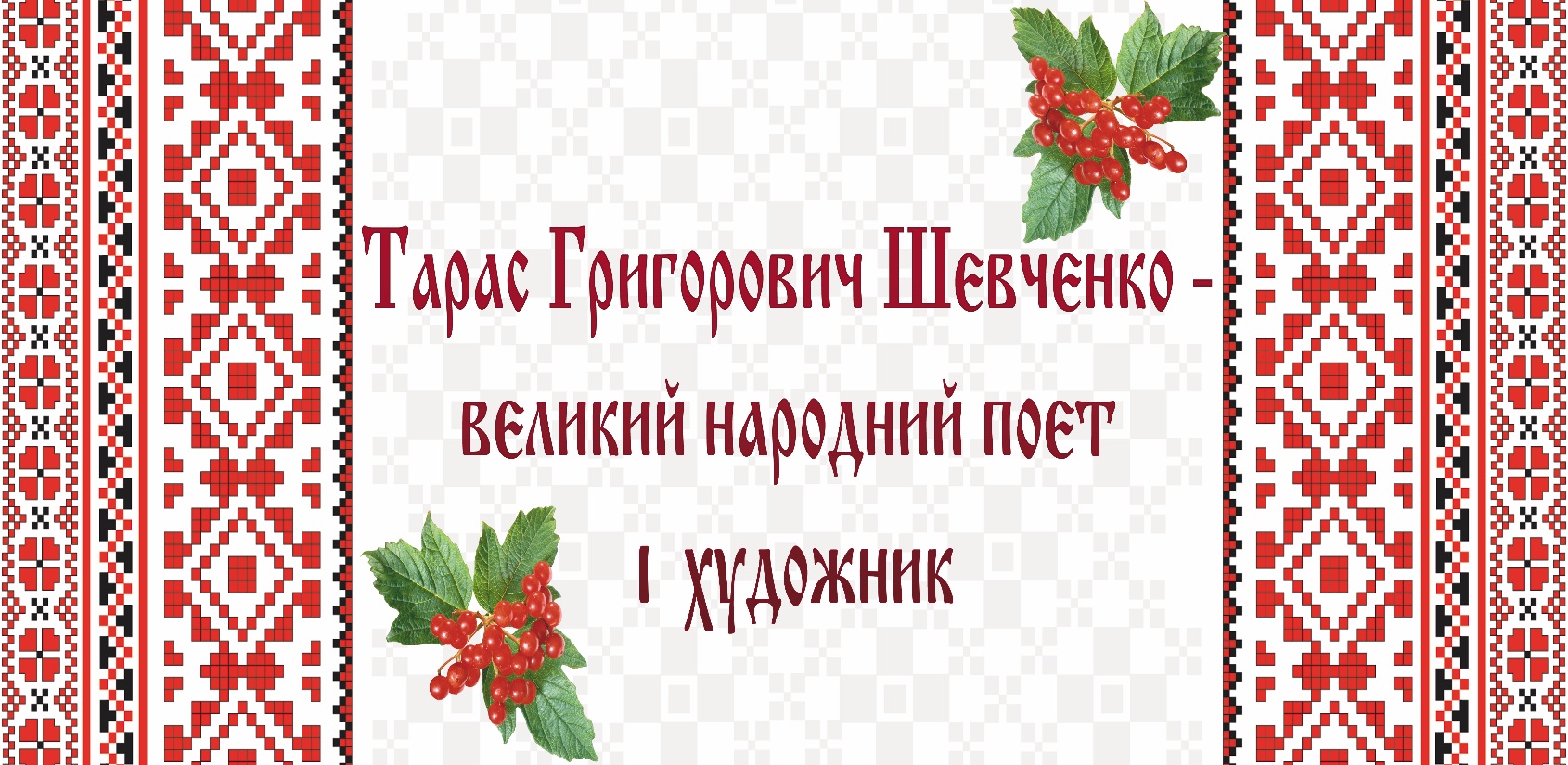 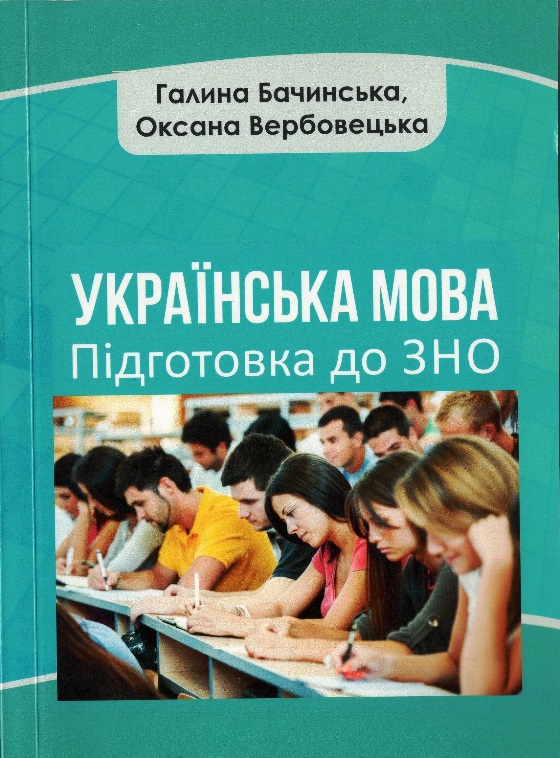 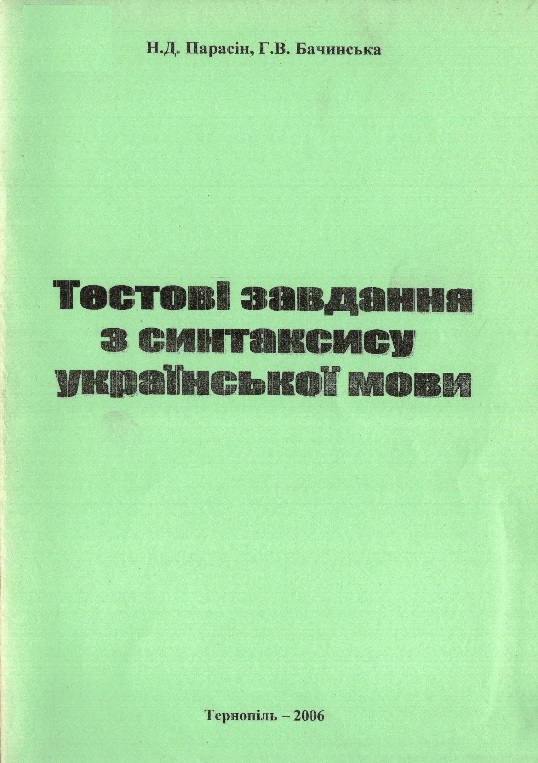 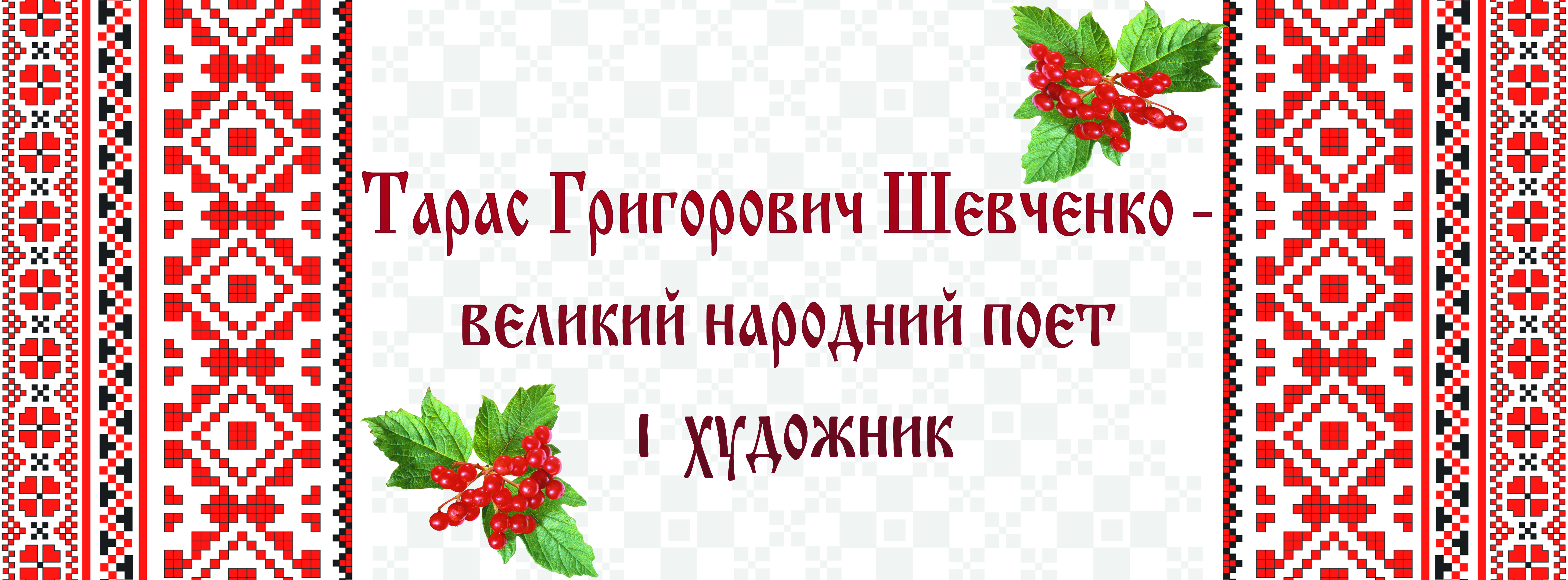 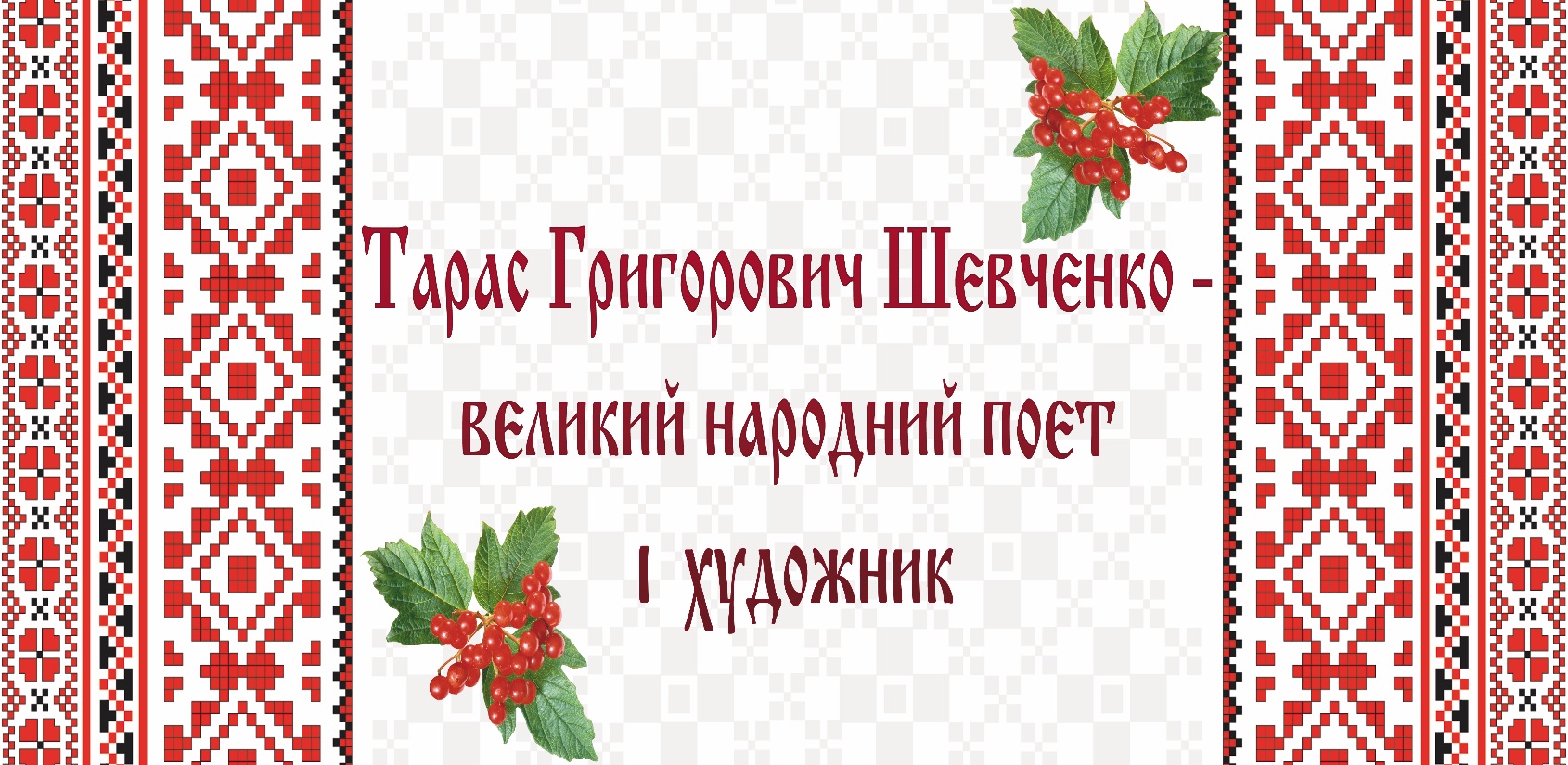 Мриглод М. П. Становлення і розвиток моделей ойконімів Правобережної України з християнськими іменами в основах  10.02.01 - українська мова. Івано-Франківськ, 2002.
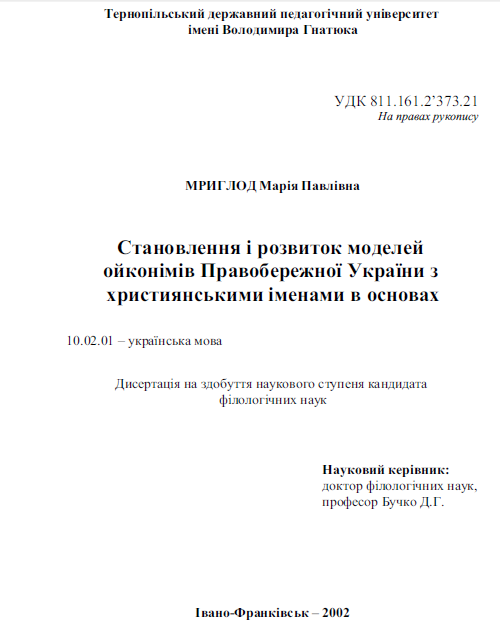 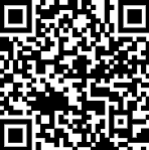 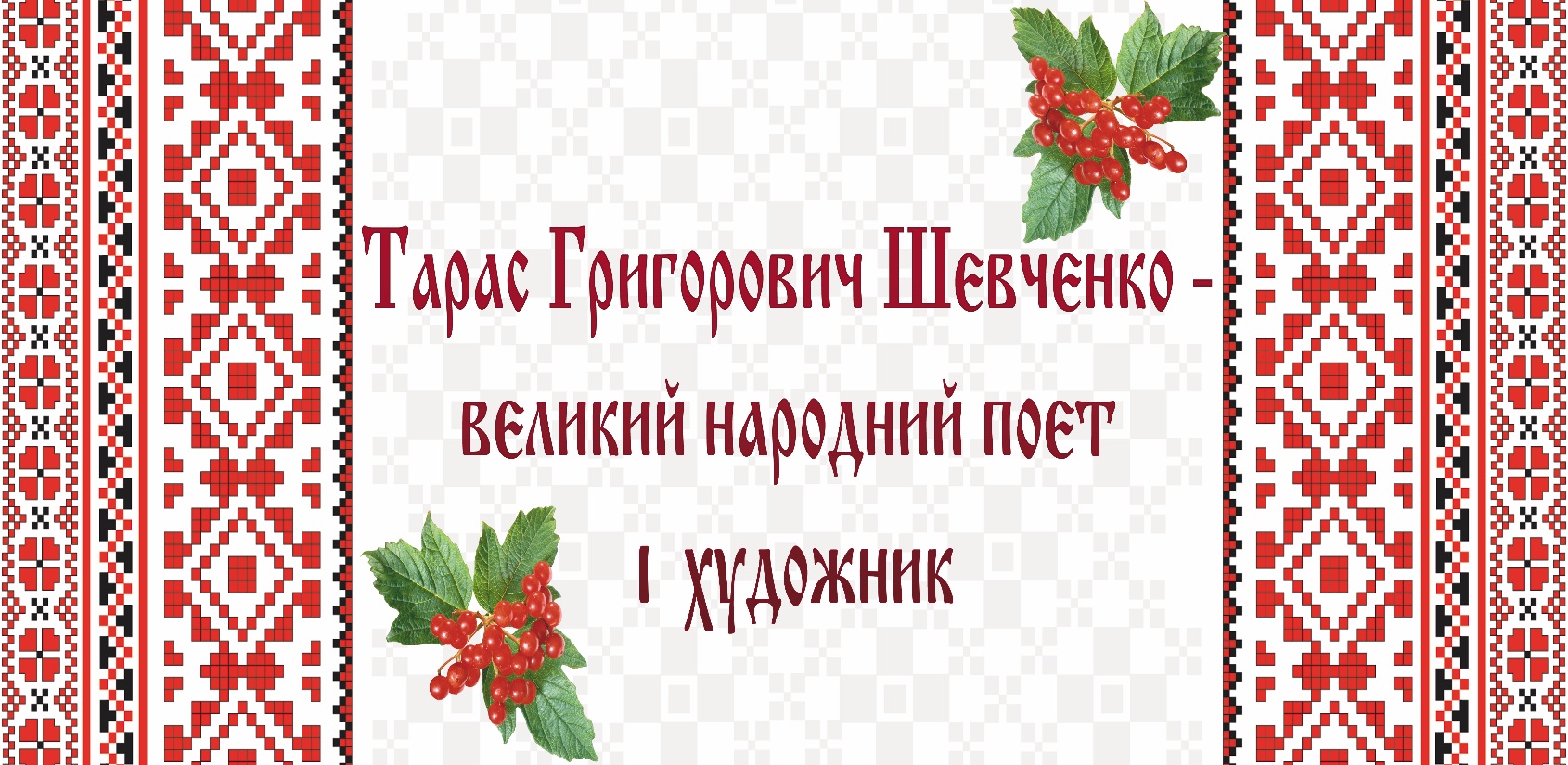 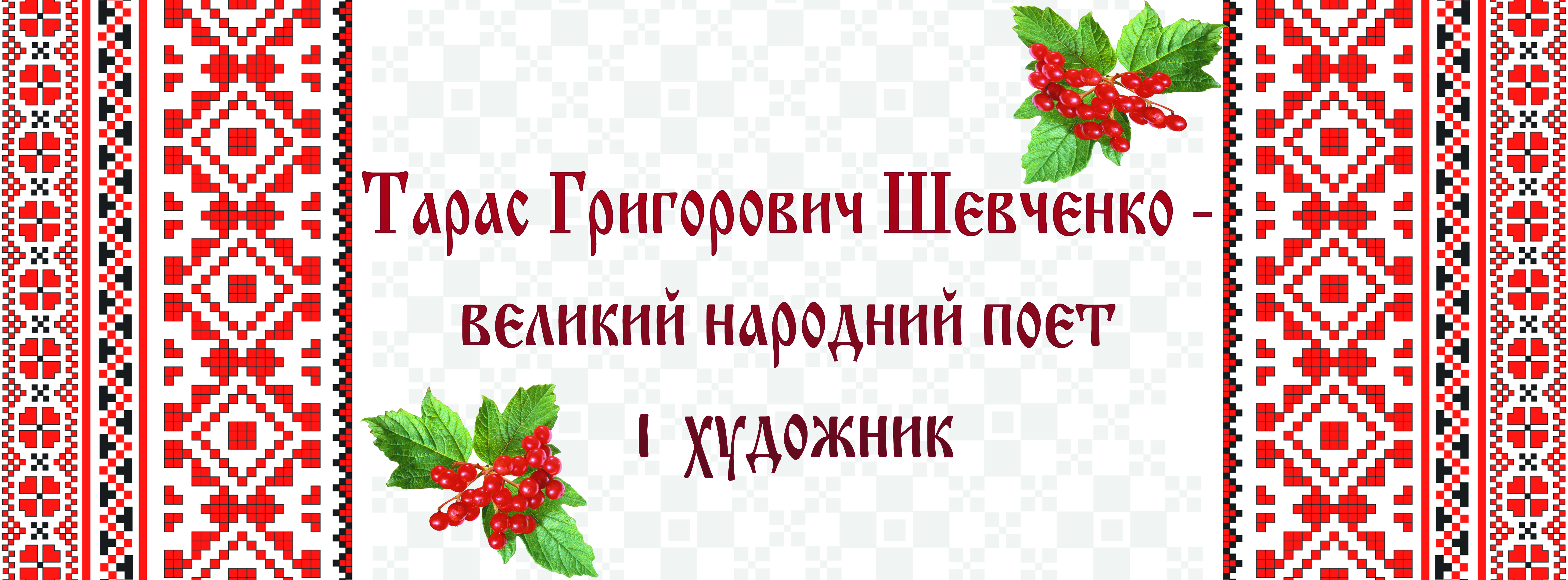 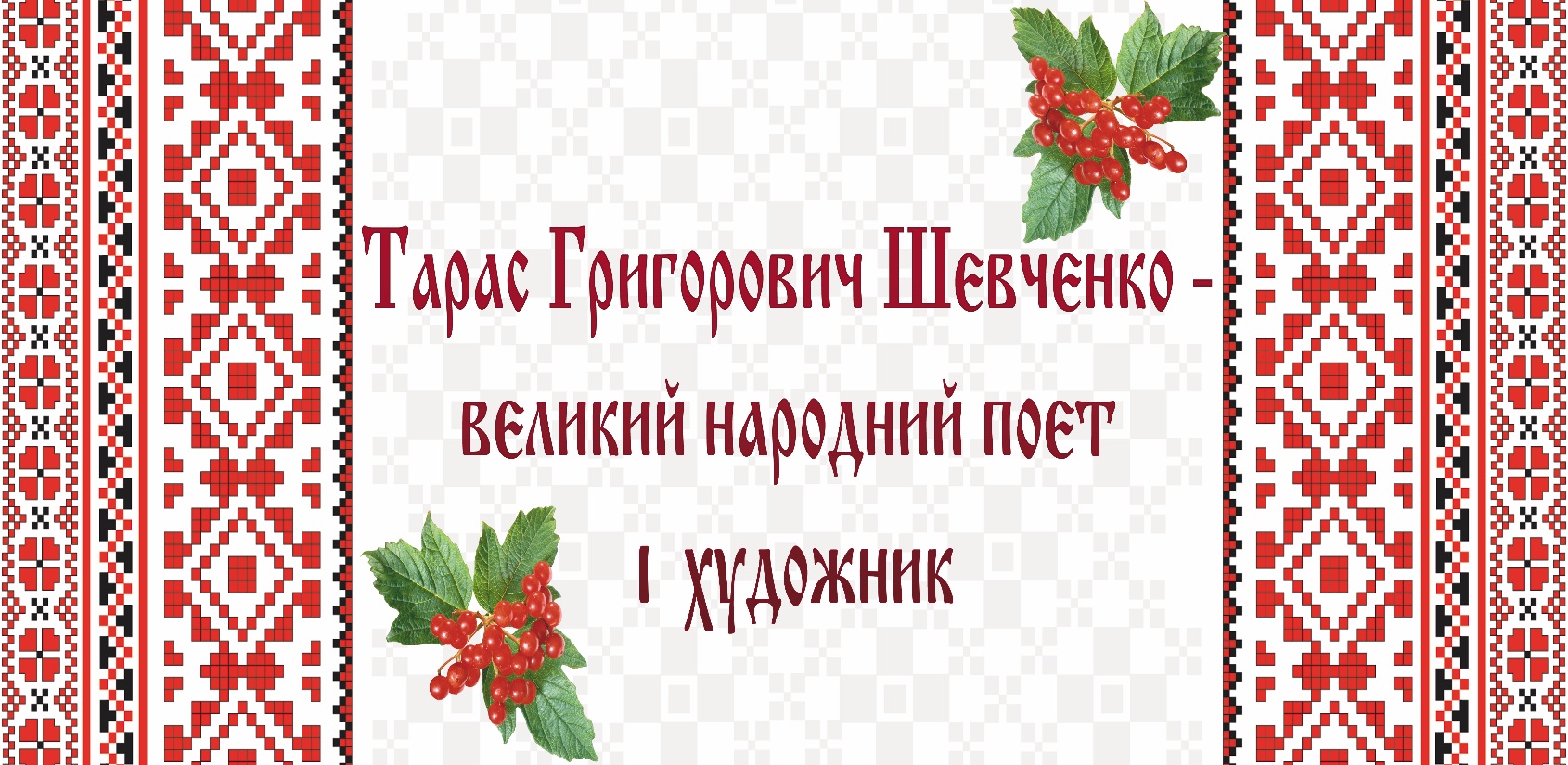 Радьо Л. Н. Ойконіми України на -*jь (-*jа, -*jе) у Х-ХХ ст. : 10.02.01 - українська мова. Тернопіль – 2004.
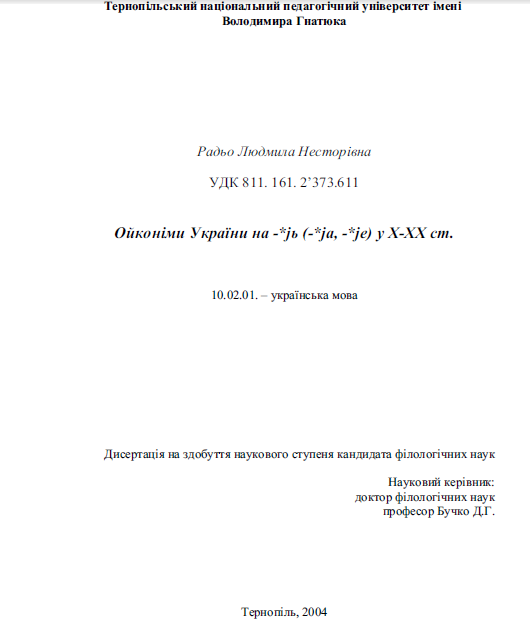 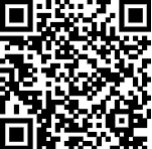 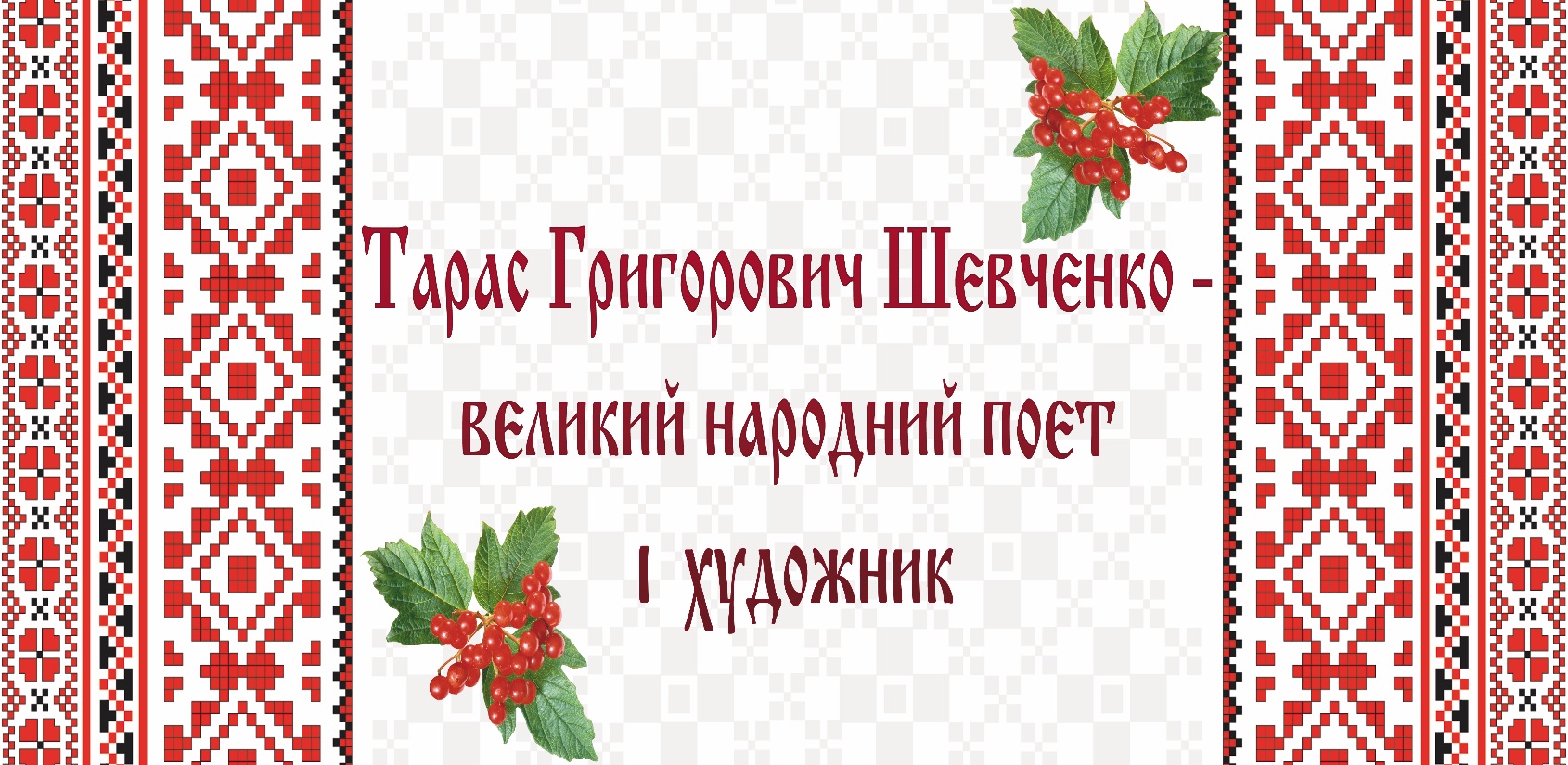 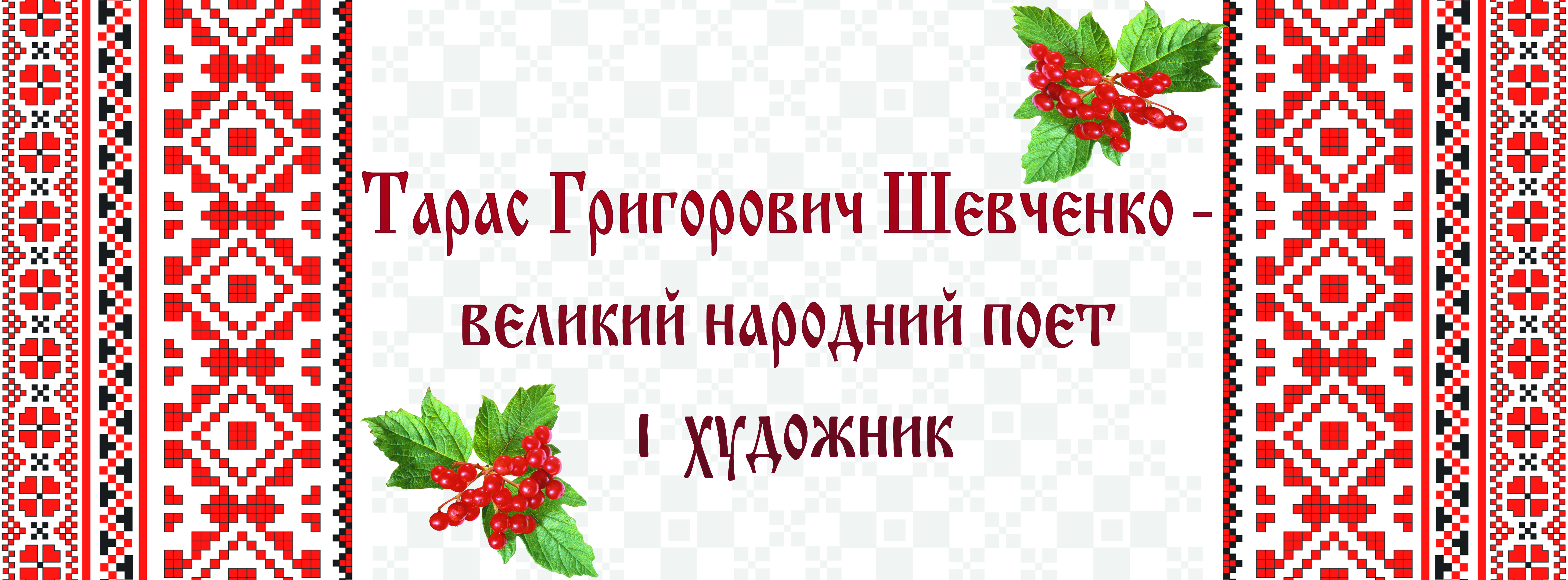 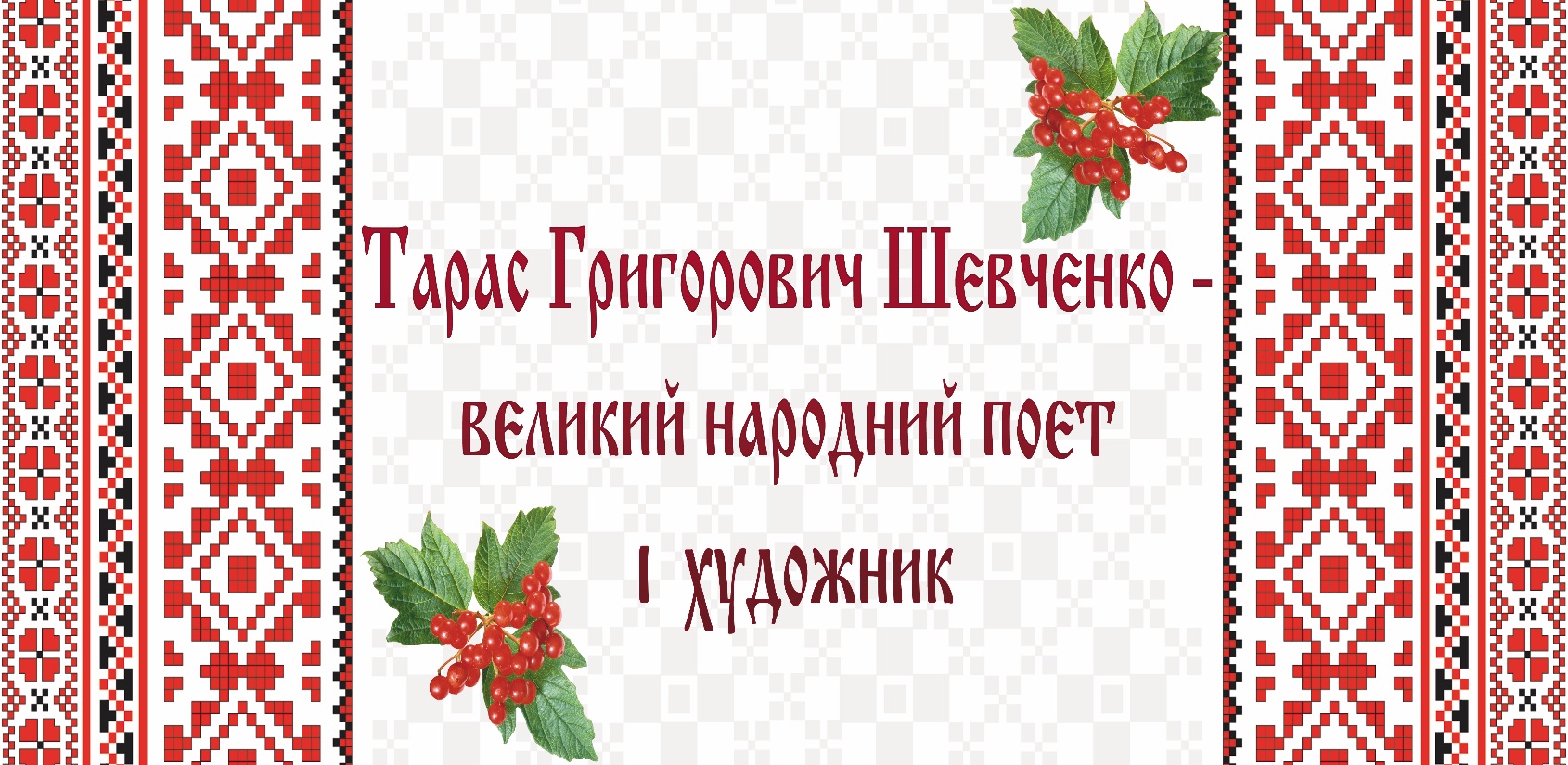 Рульова Н. І. Антропонімія Західного Поділля кінця ХVIІІ-XX ст. : 10.02.01 - українська мова. Чернівці, 2004.
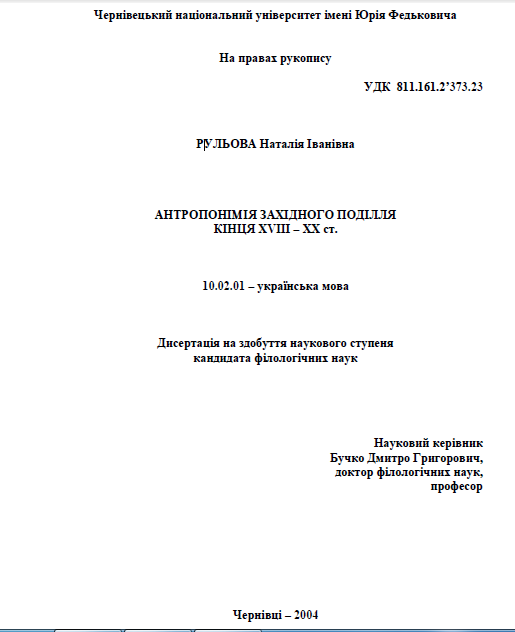 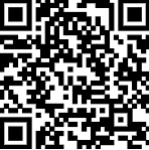 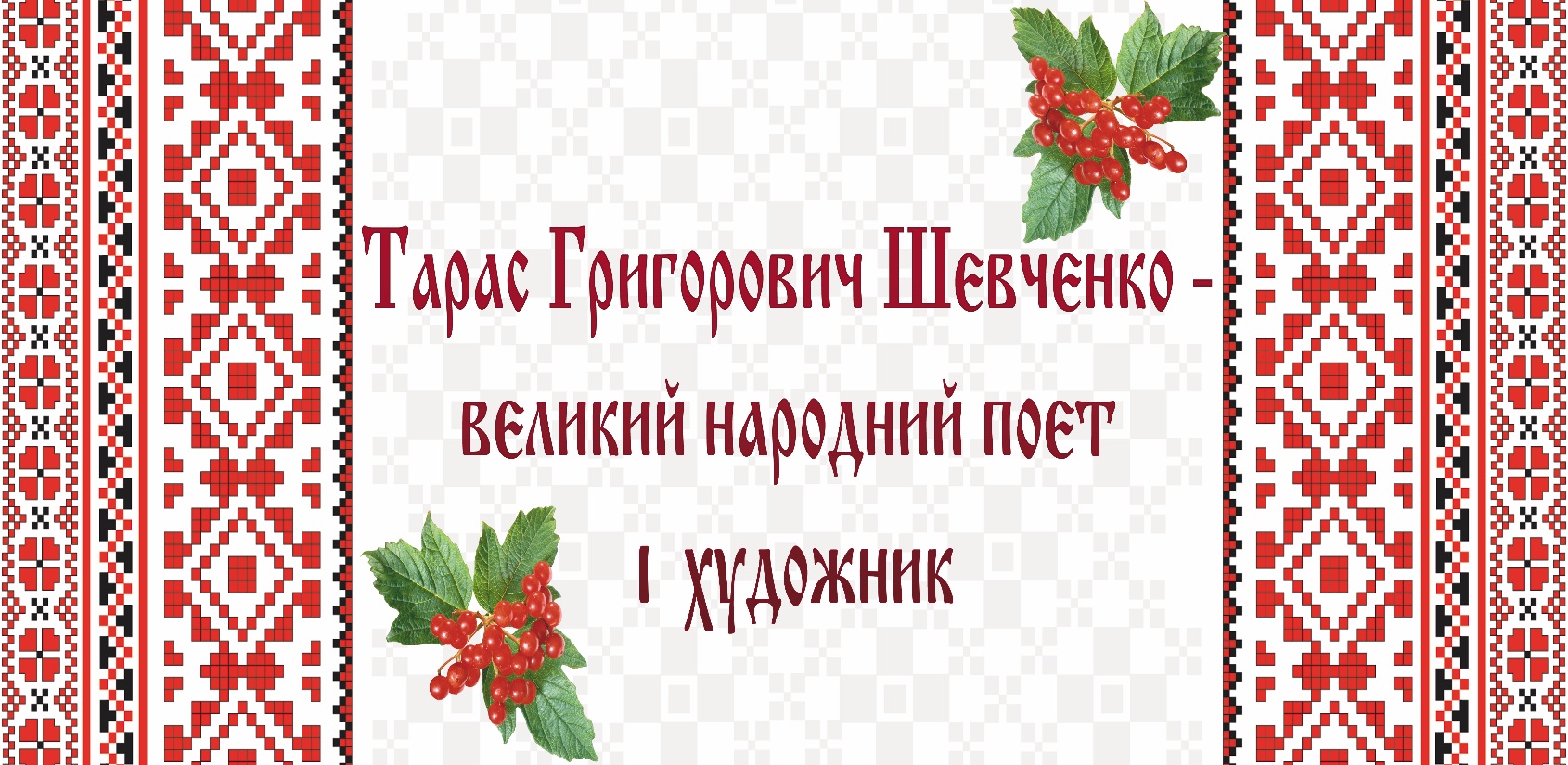 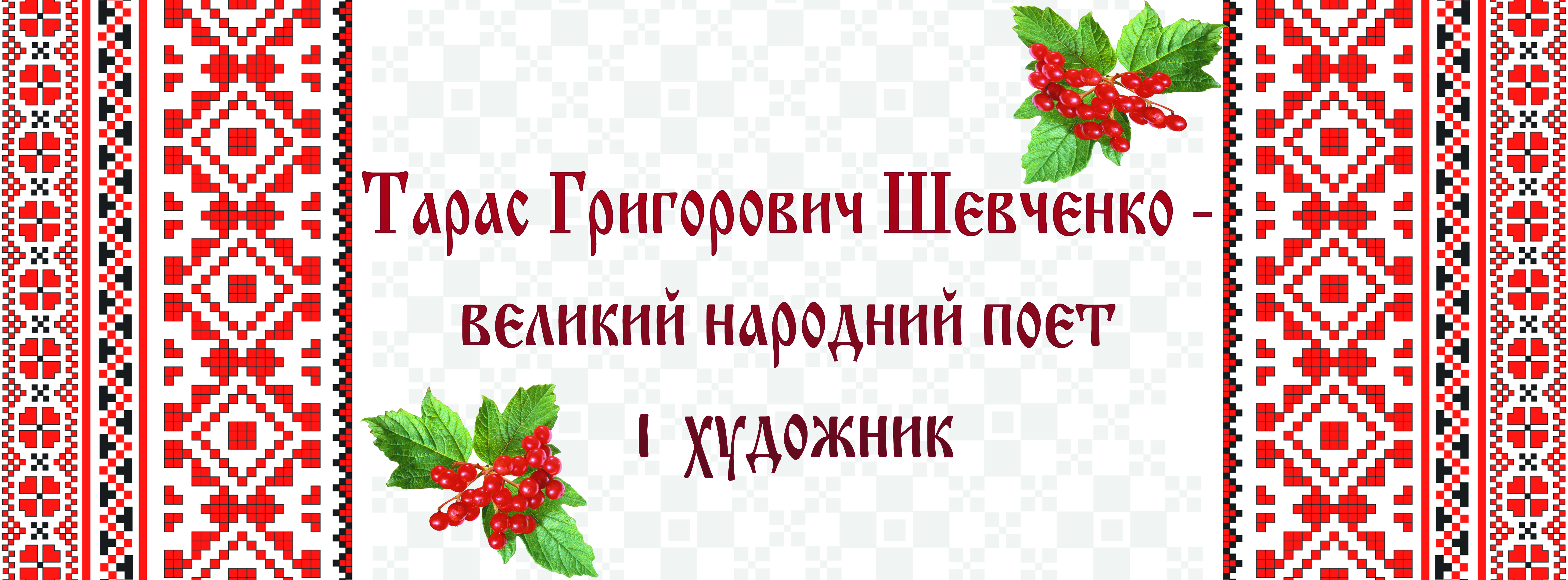 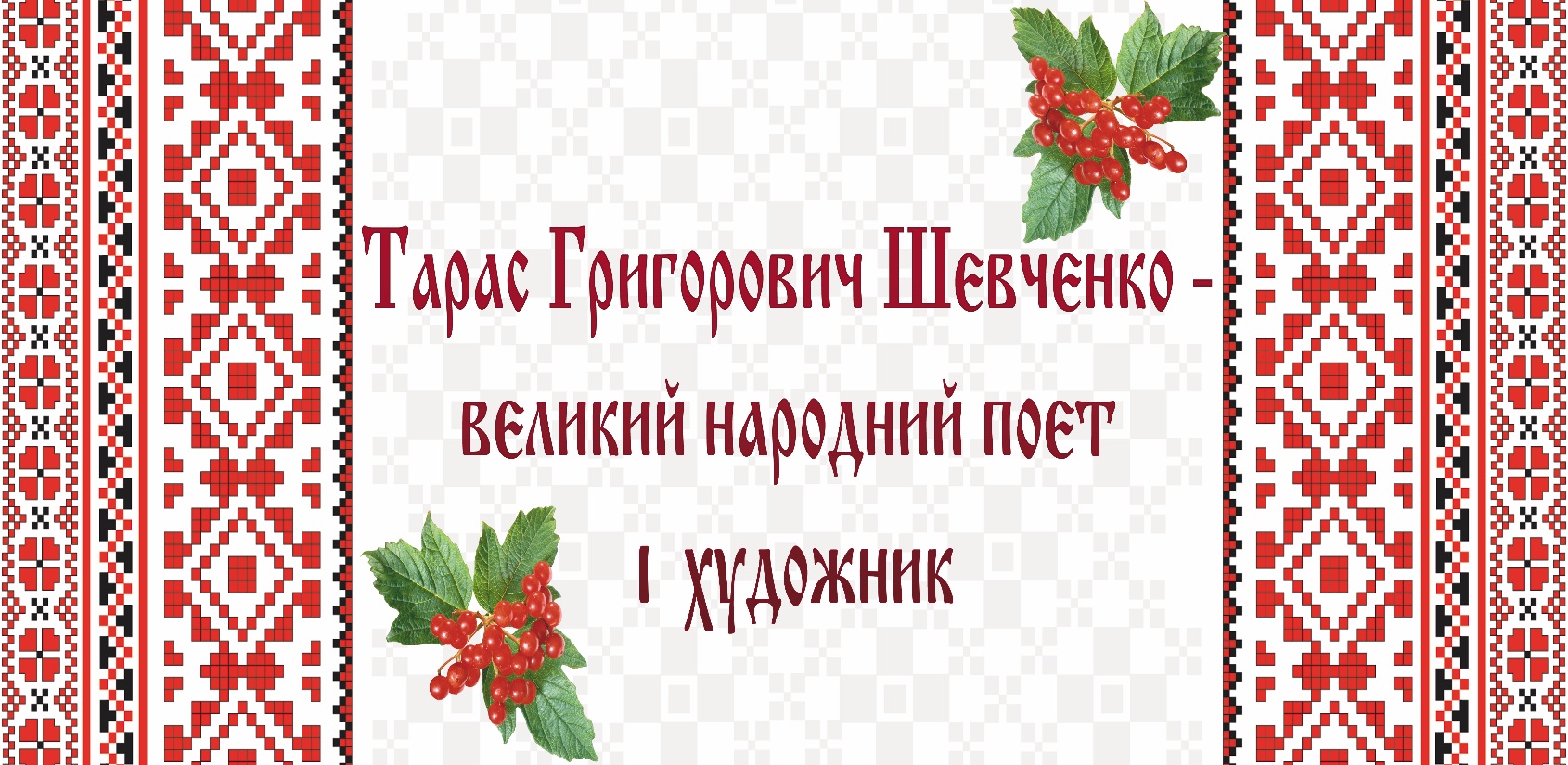 Бияк Н. Я. Особливості найменувань осіб в українській художній прозі та збереження їх функцій у німецькомовних перекладах : 10.02.01 - українська мова. Івано-Франківськ, 2004.
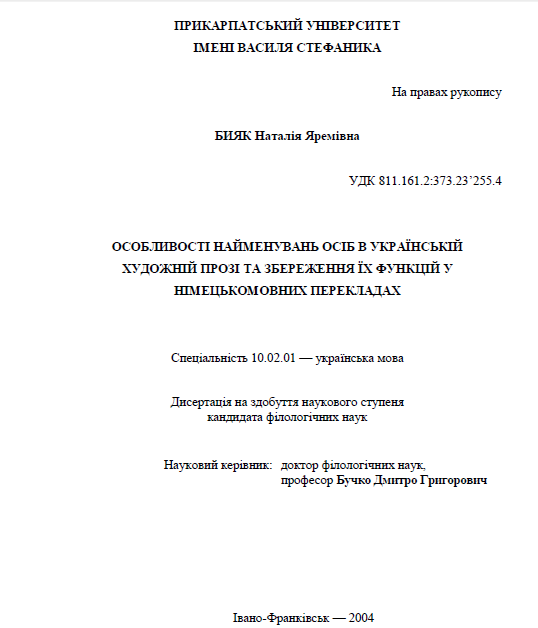 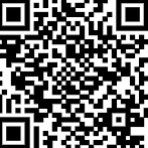 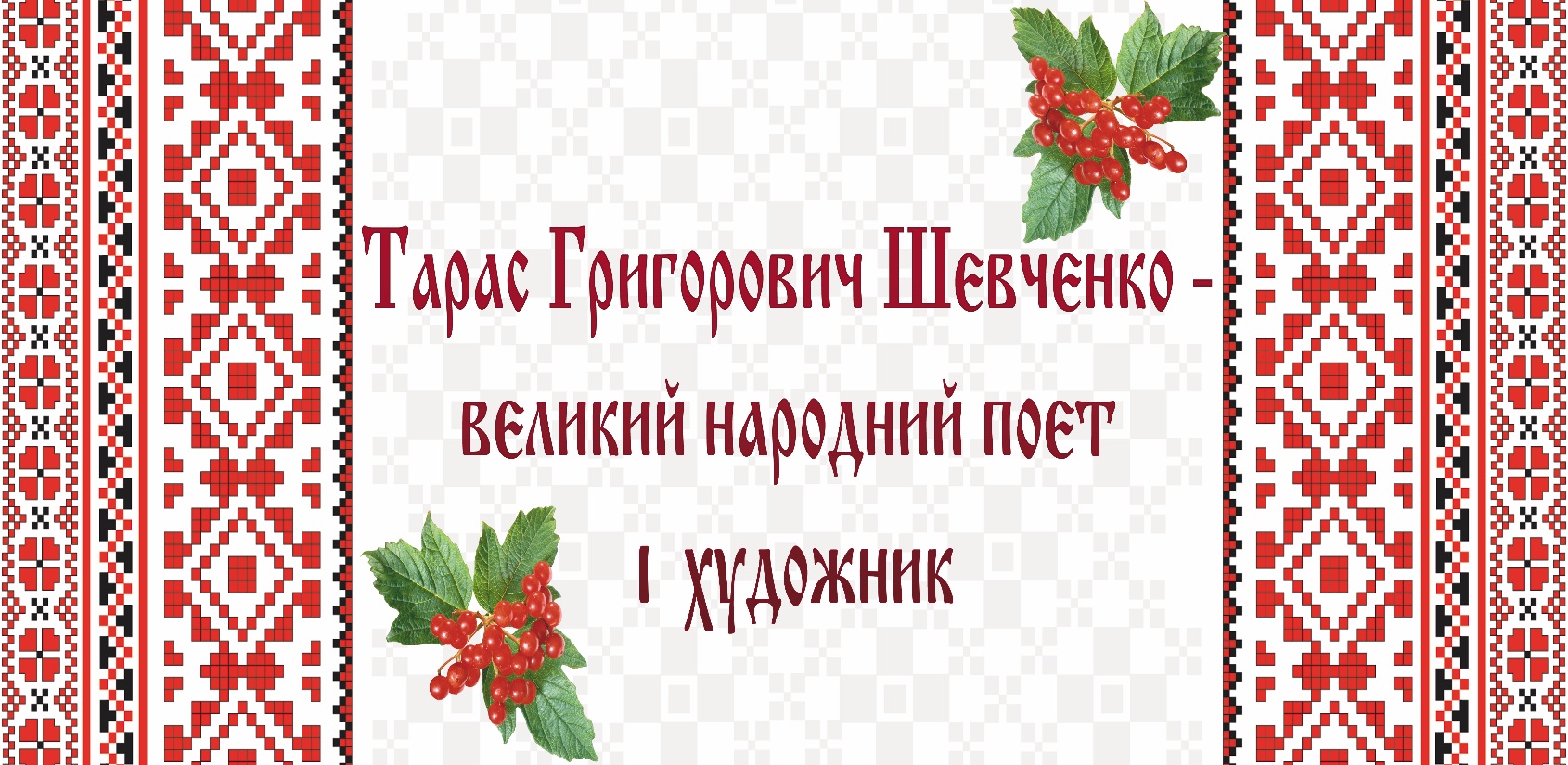 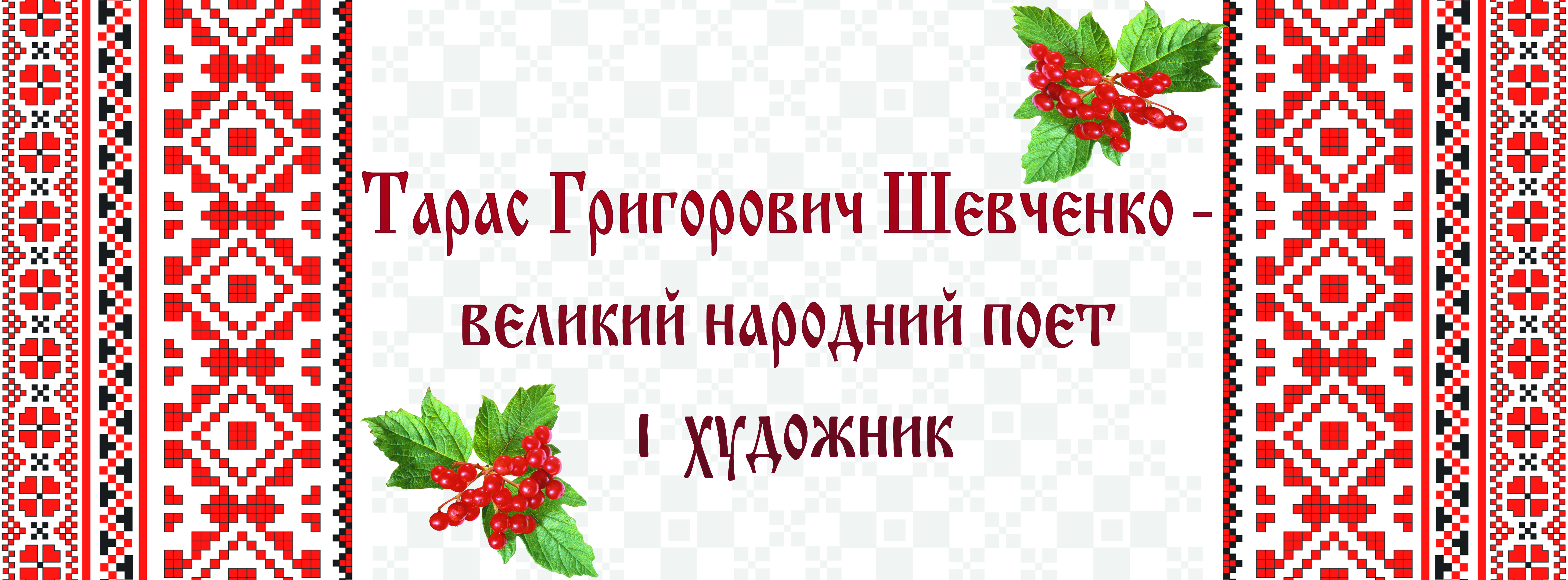 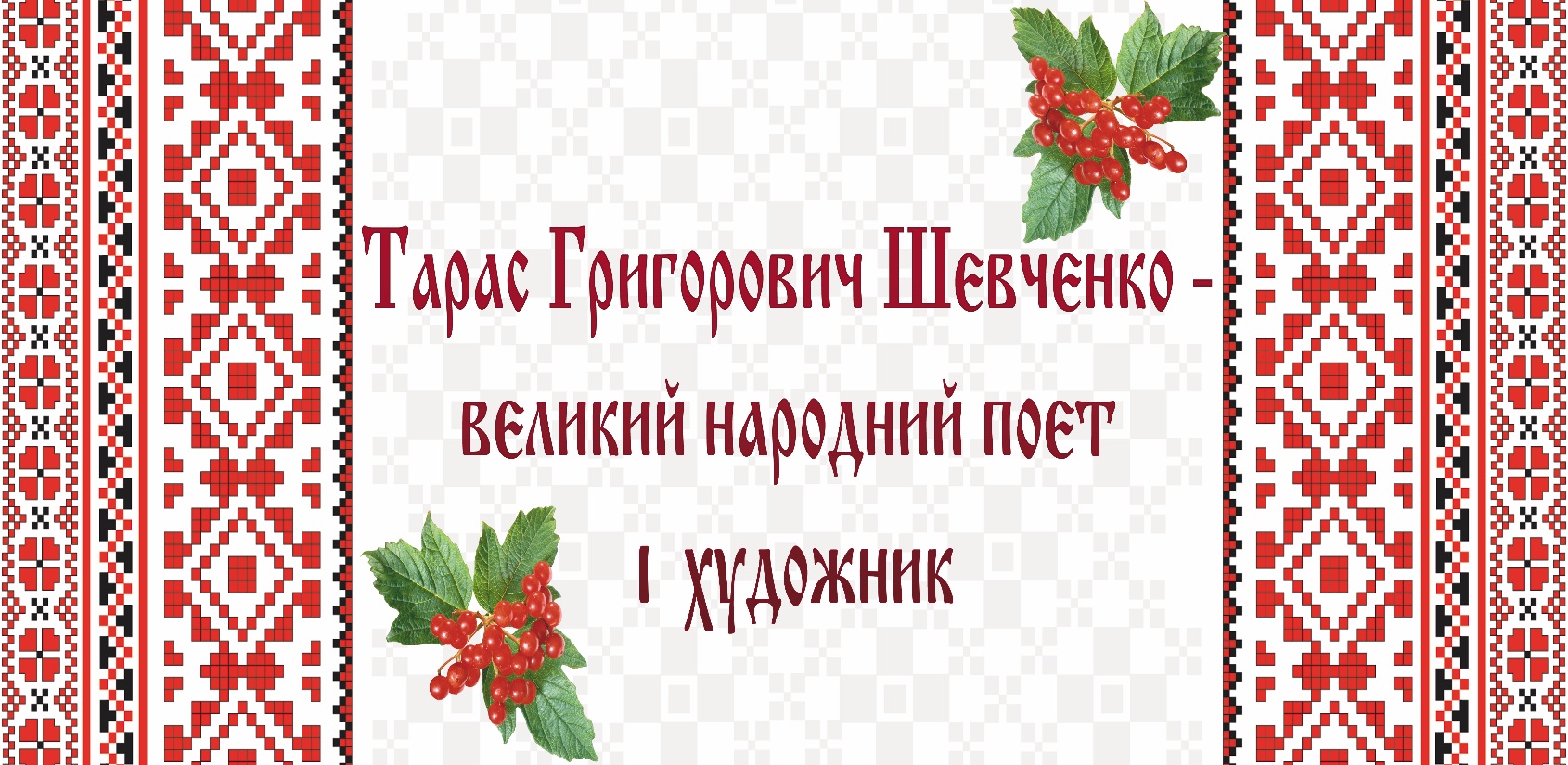 Праці Н. Я. Бияк
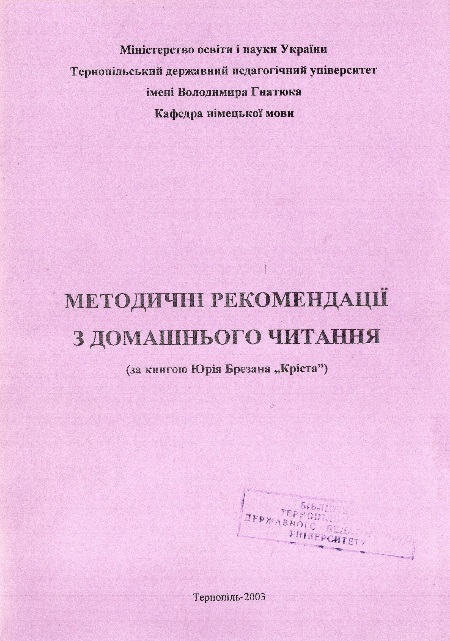 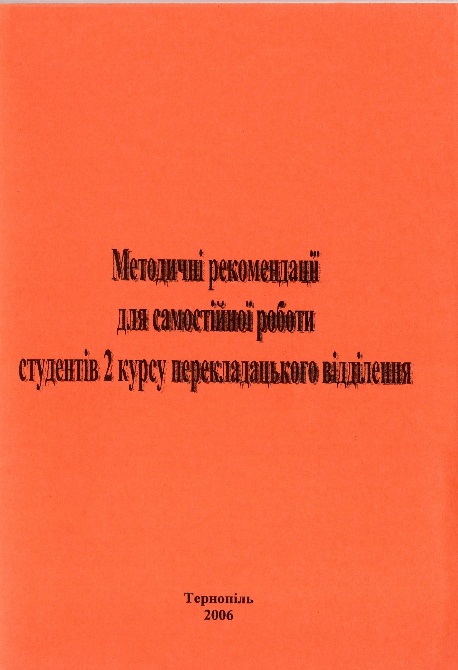 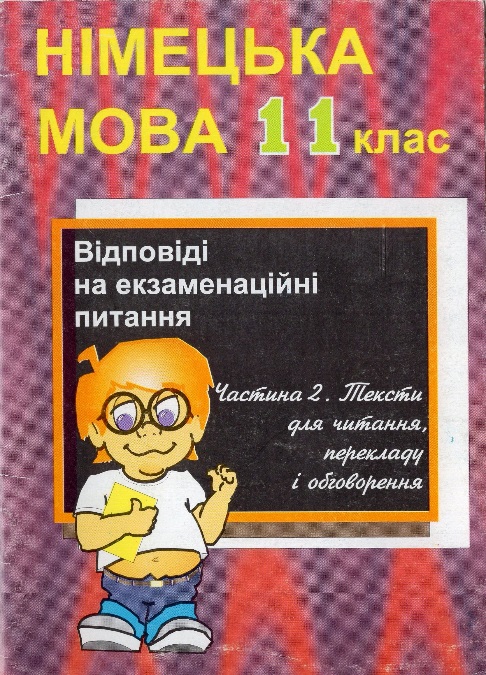 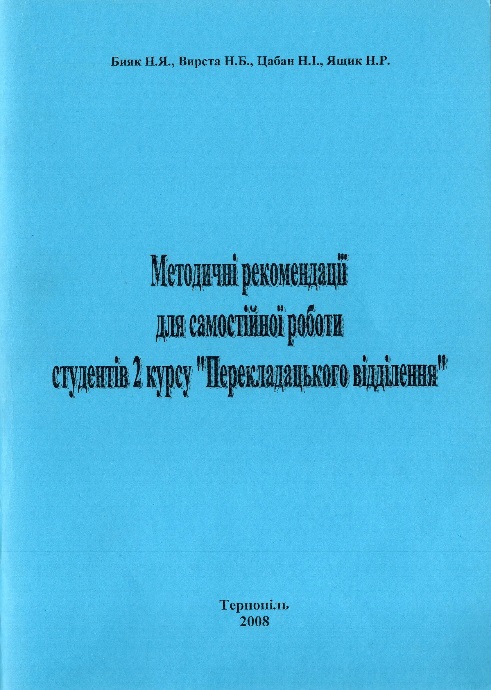 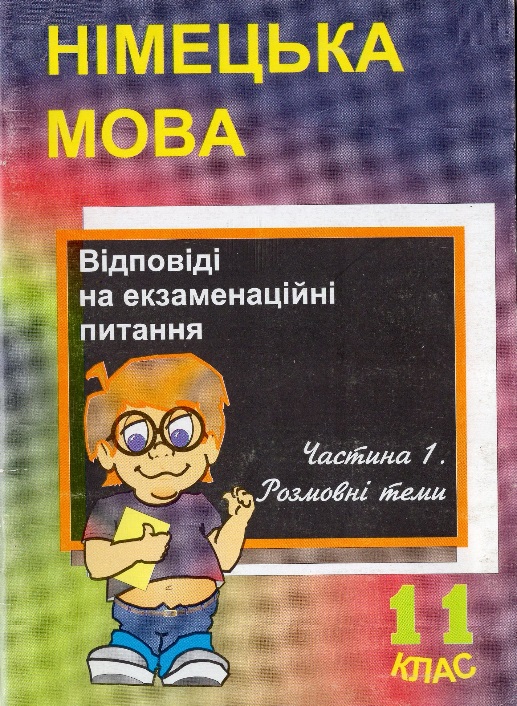 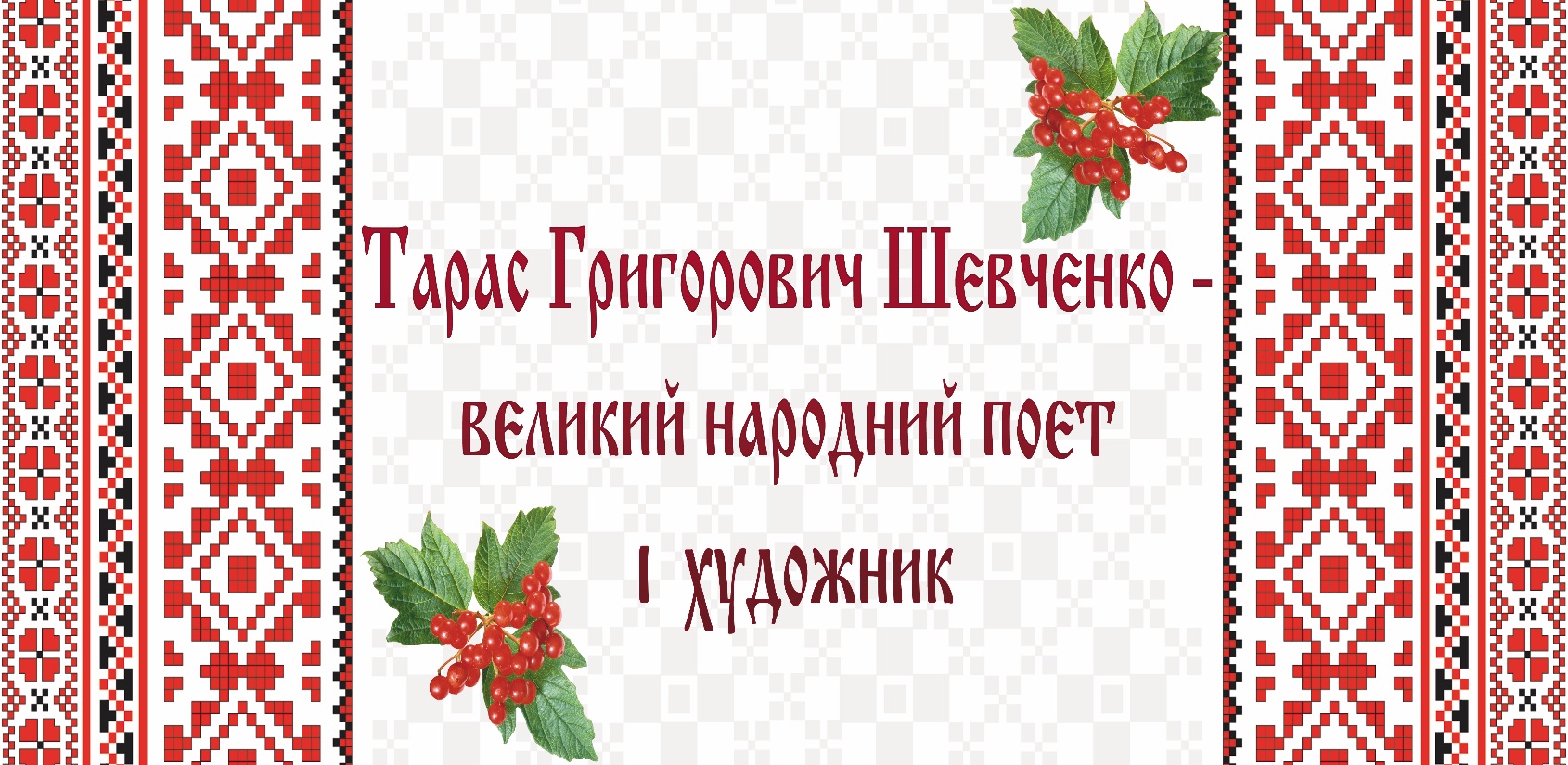 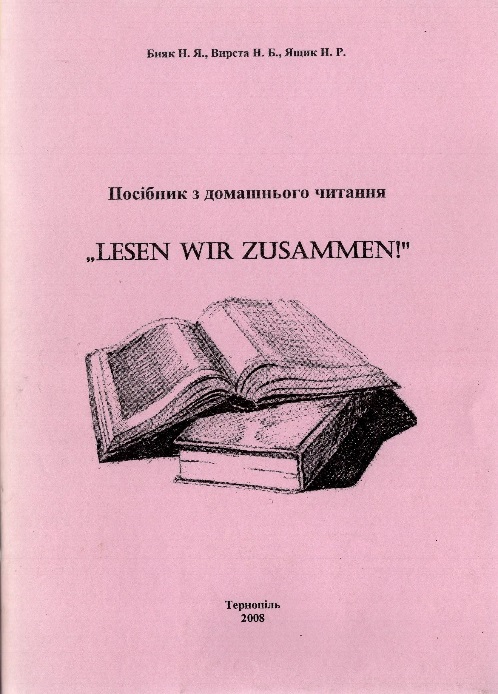 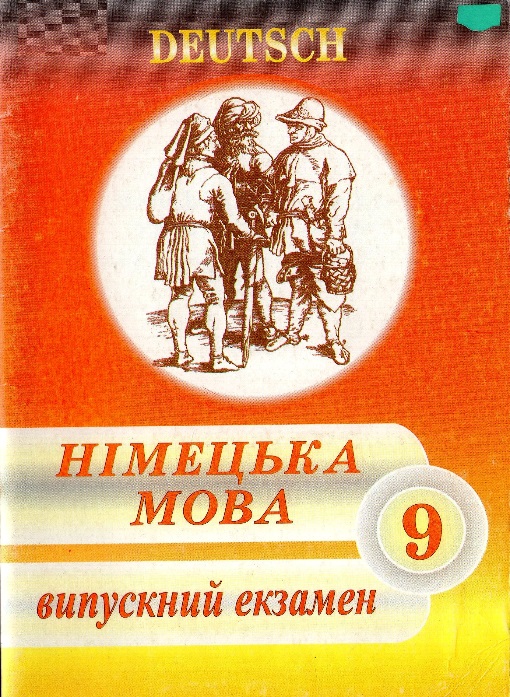 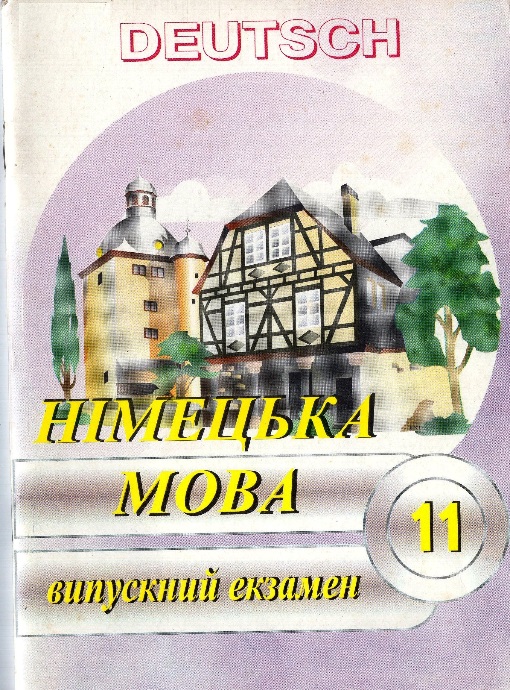 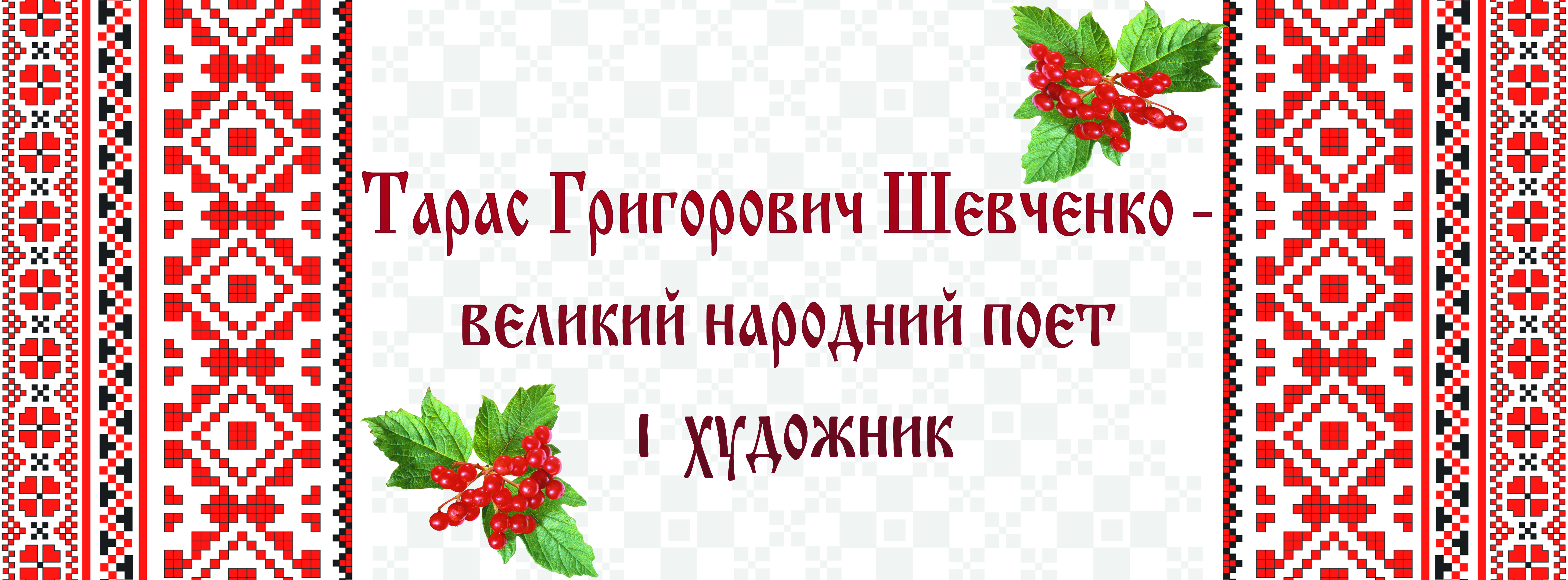 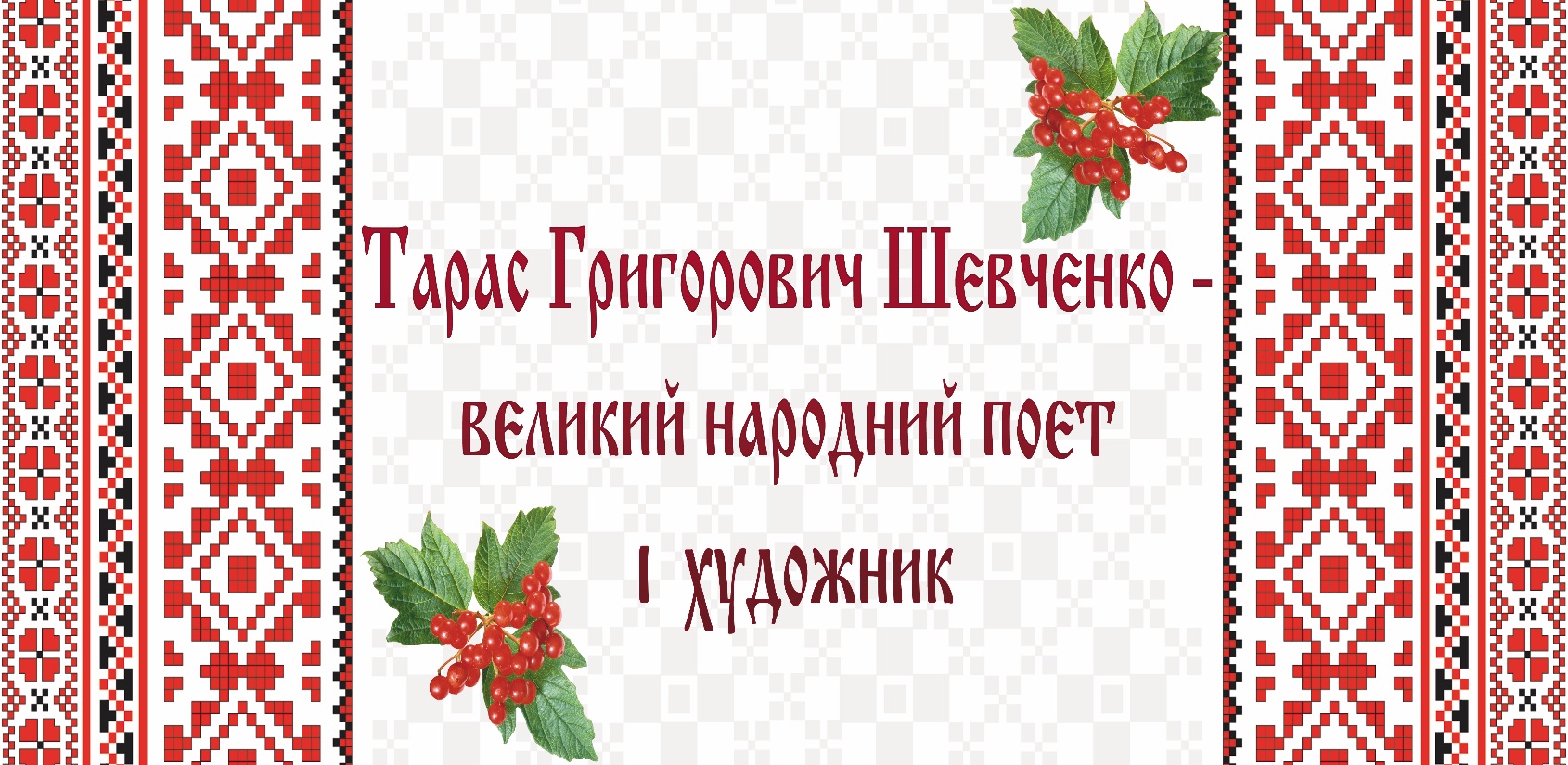 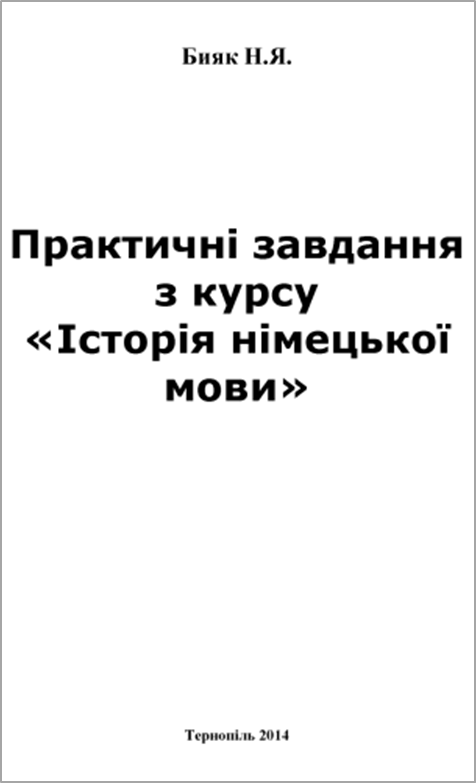 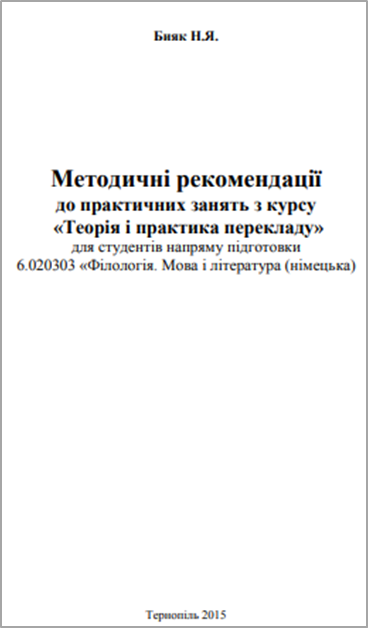 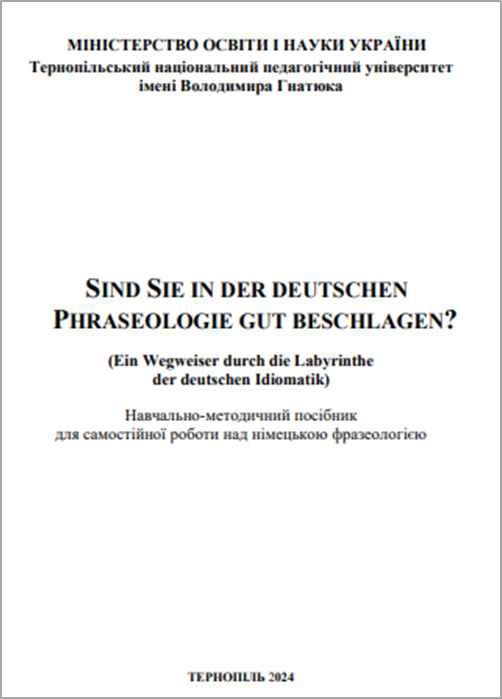 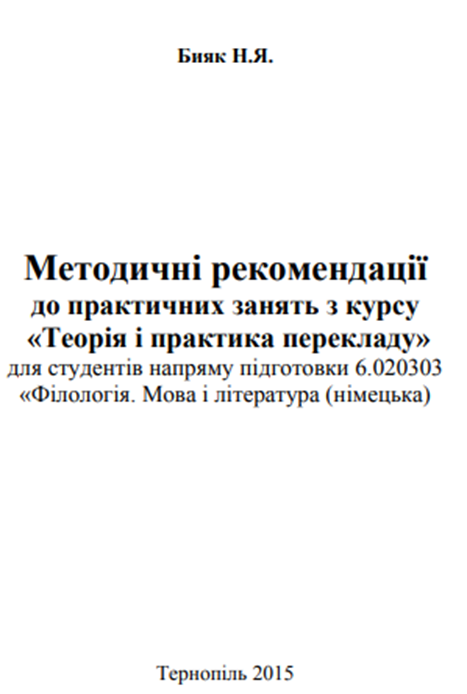 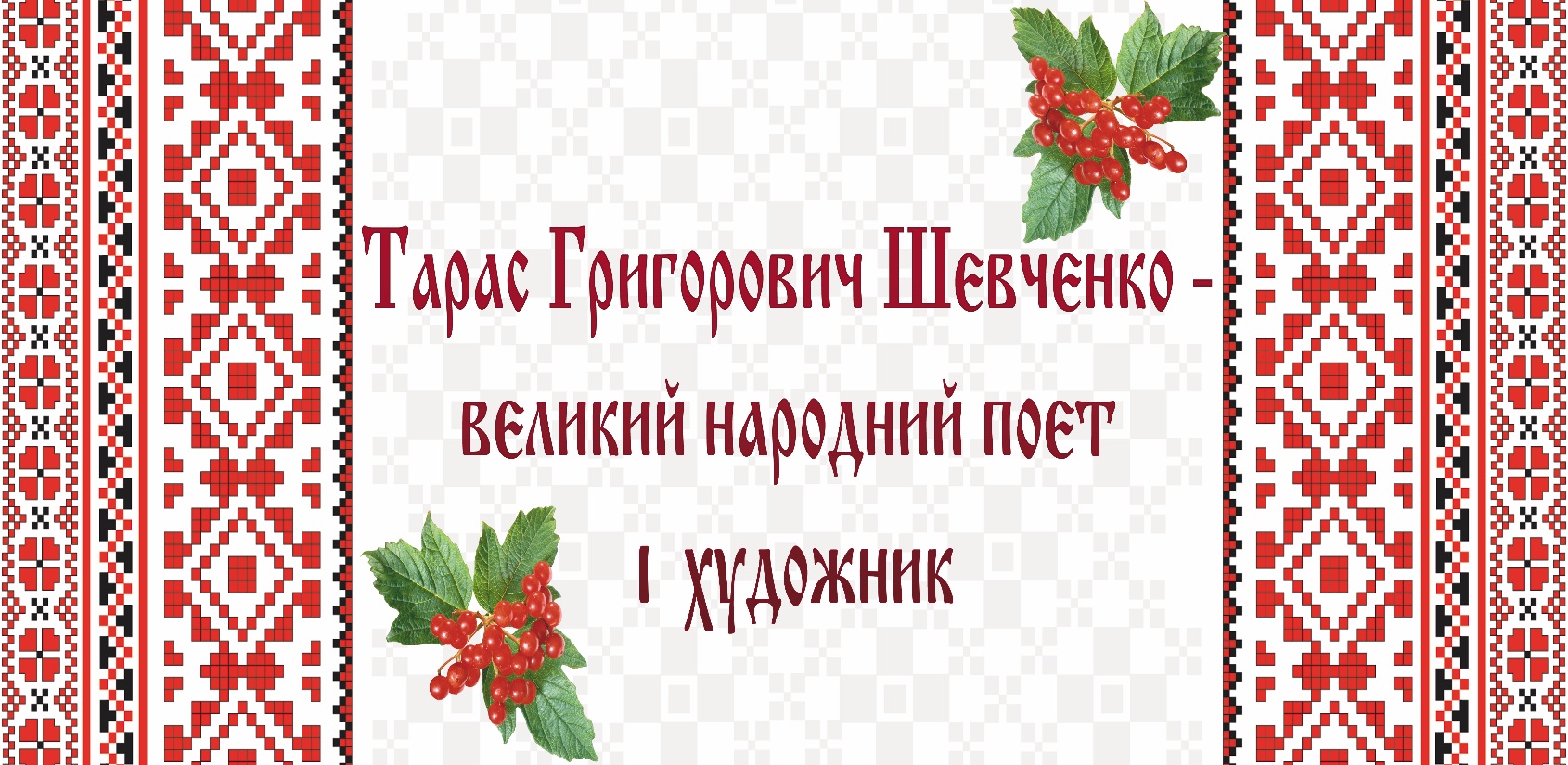 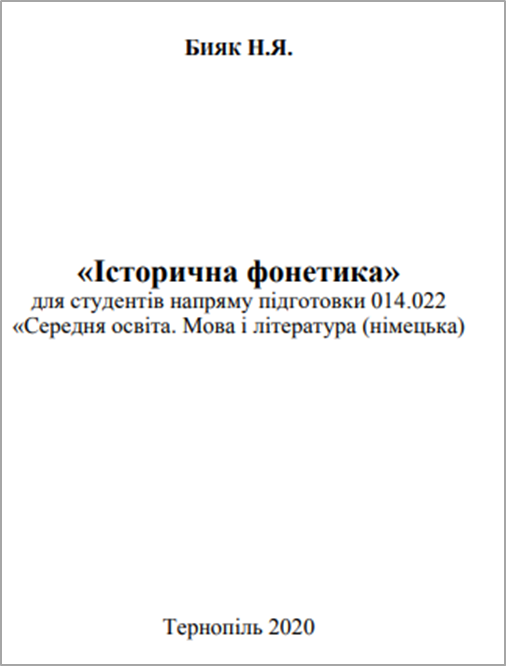 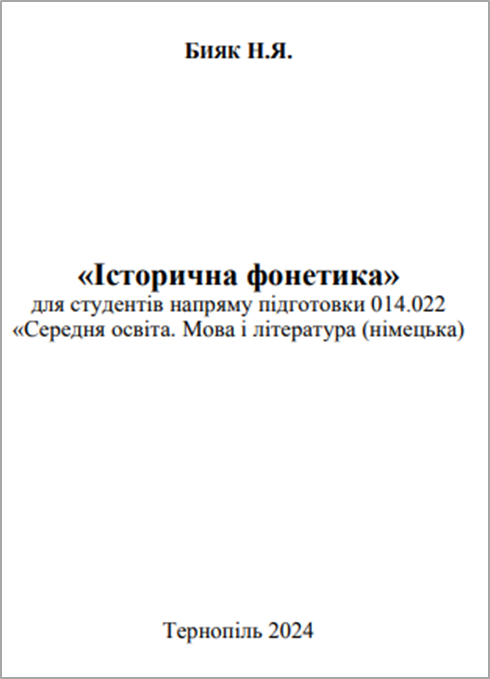 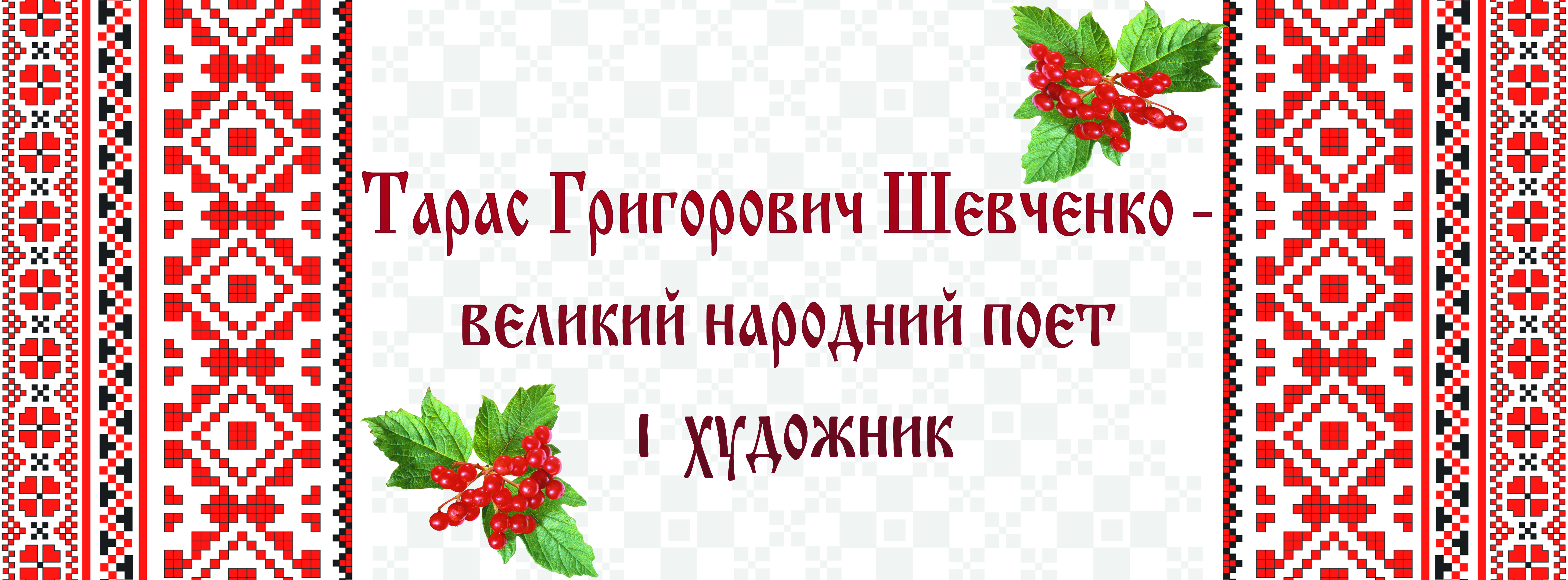 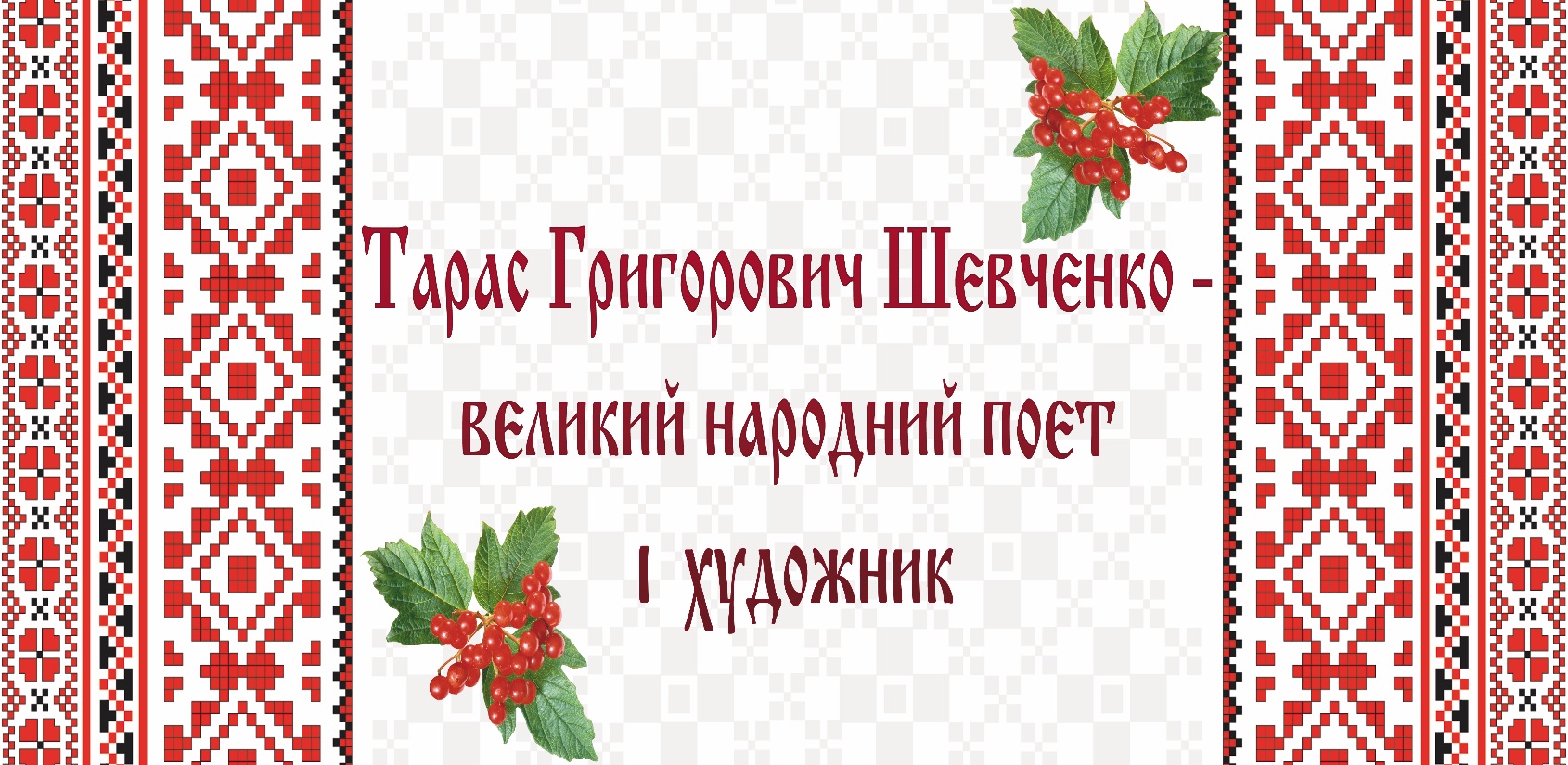 Сокіл Н. В. Мікротопонімія Сколівщини : 10.02.01 - українська мова. Львів, 2007.
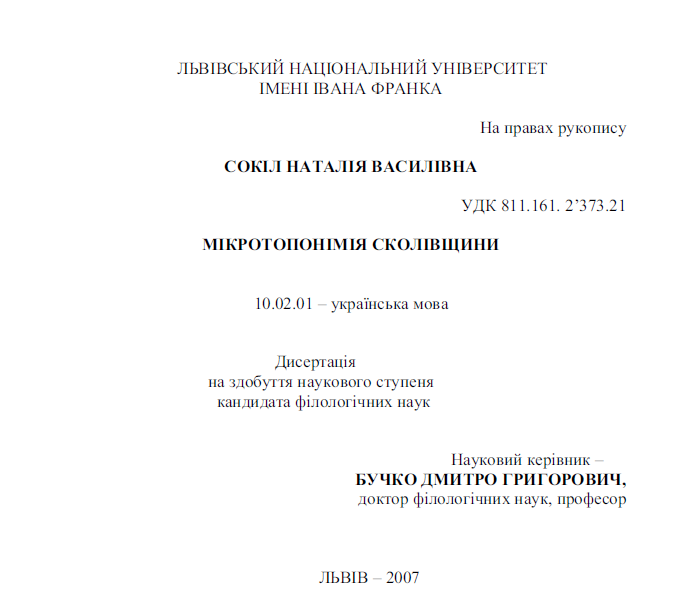 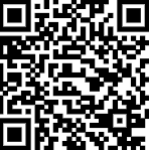 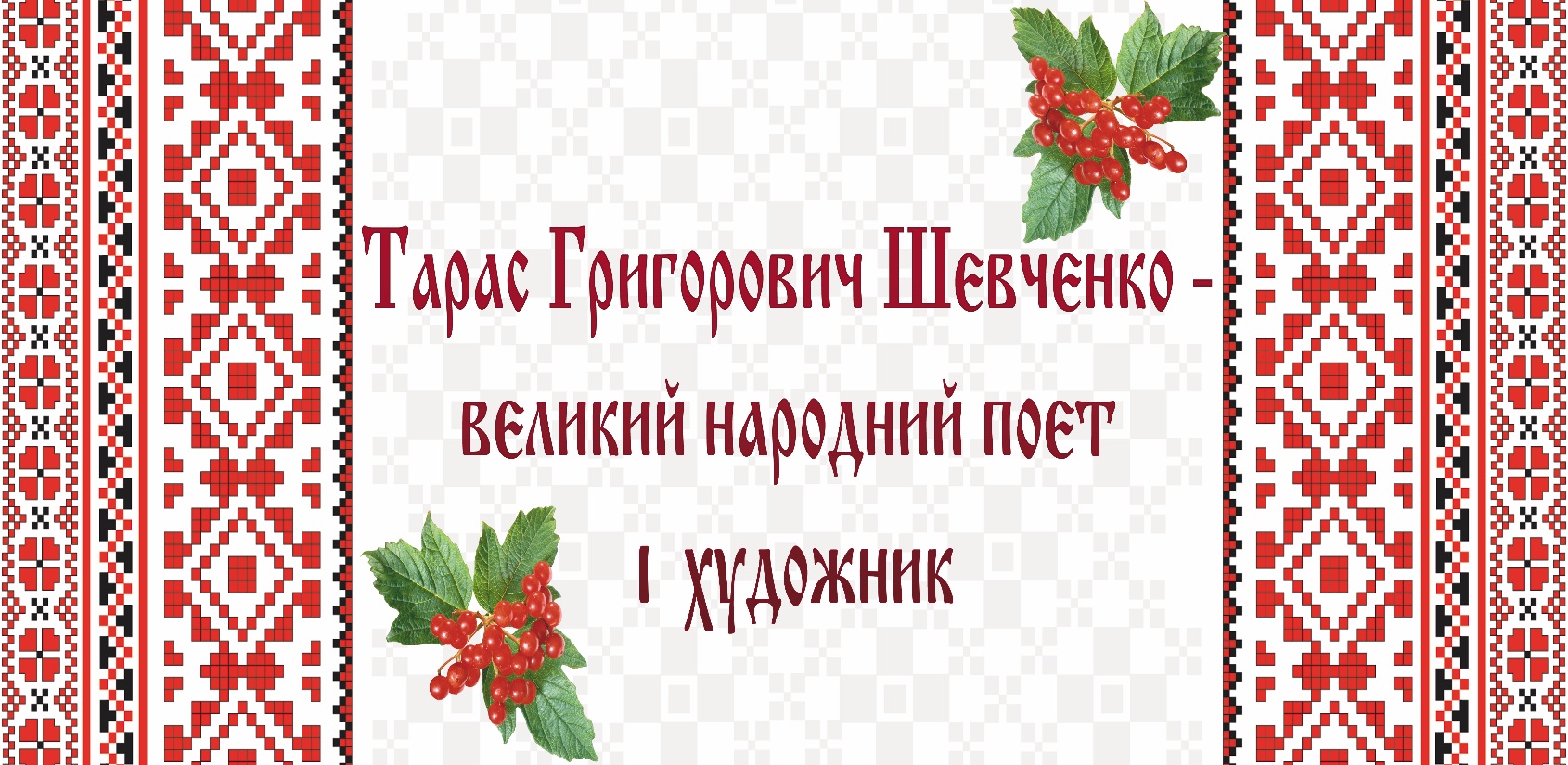 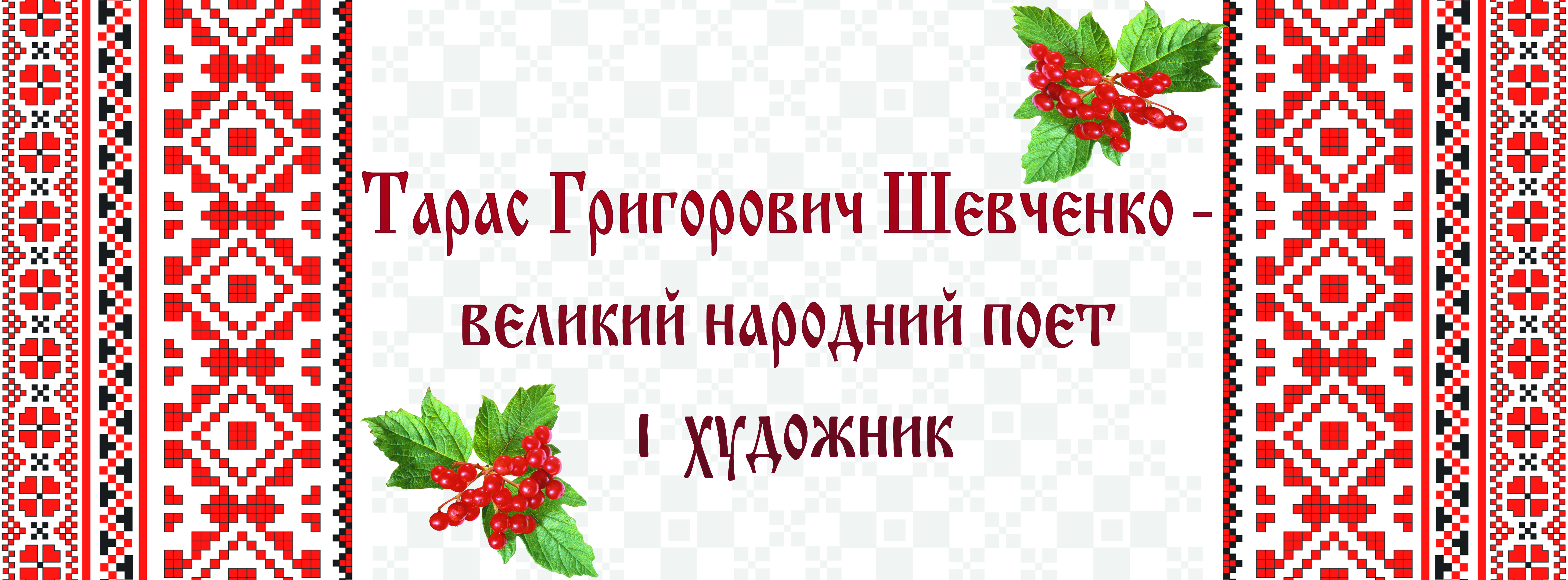 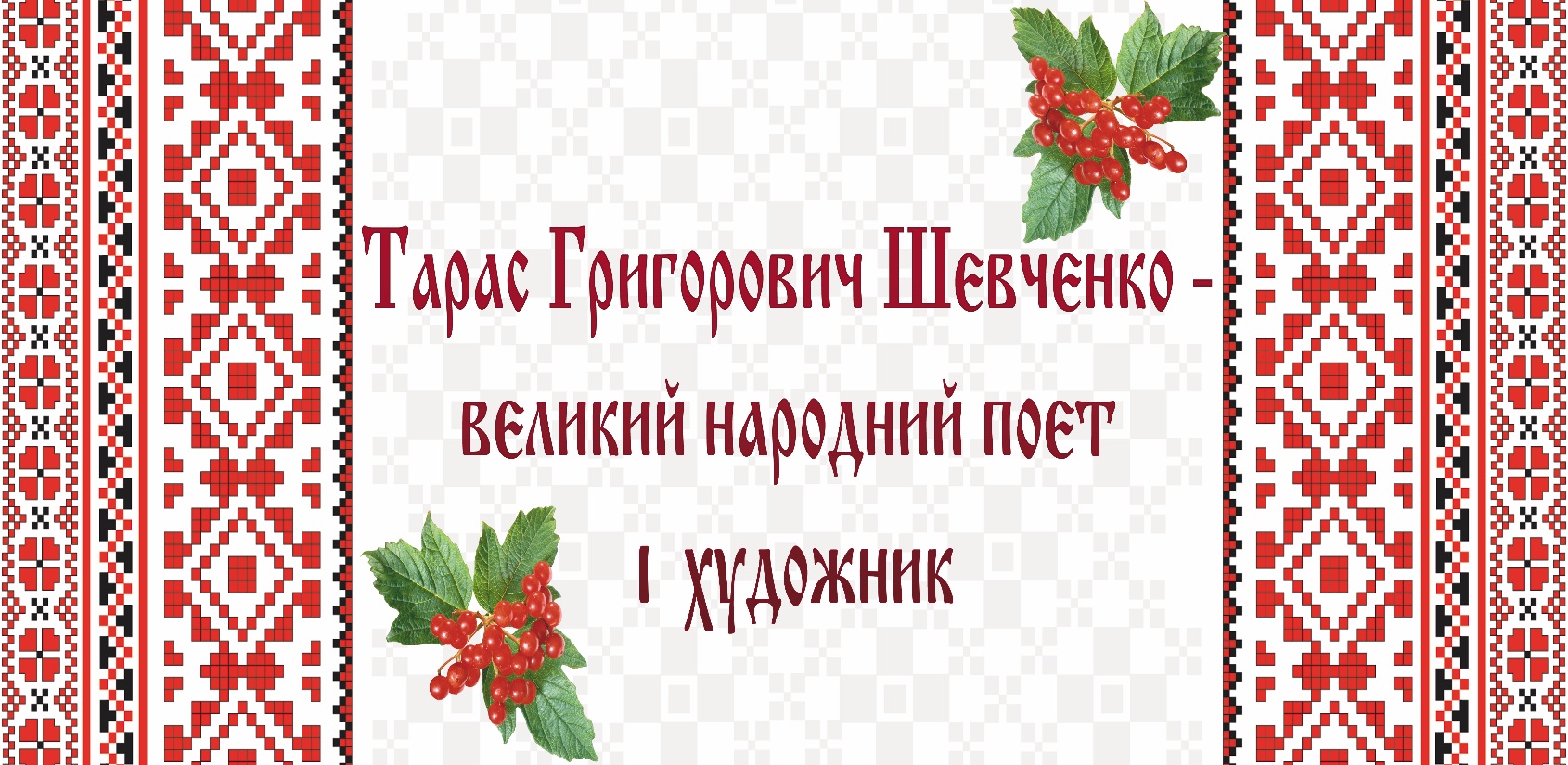 Сколоздра О. Р. Онімна та апелятивна номінація особи в малій прозі Івана Франка : 10.02.01 - українська мова. Львів, 2008.
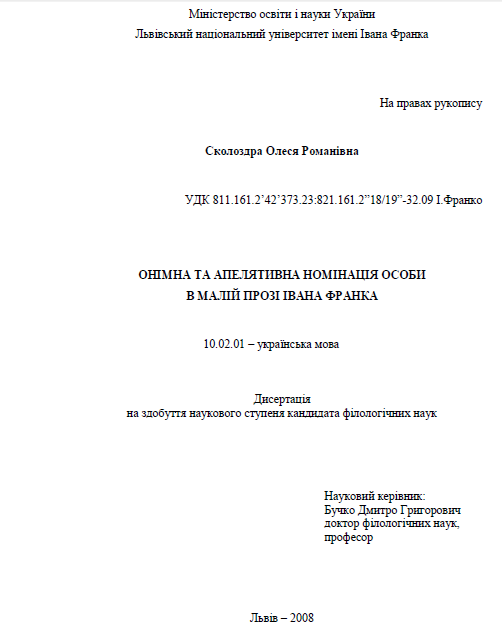 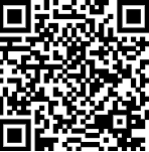 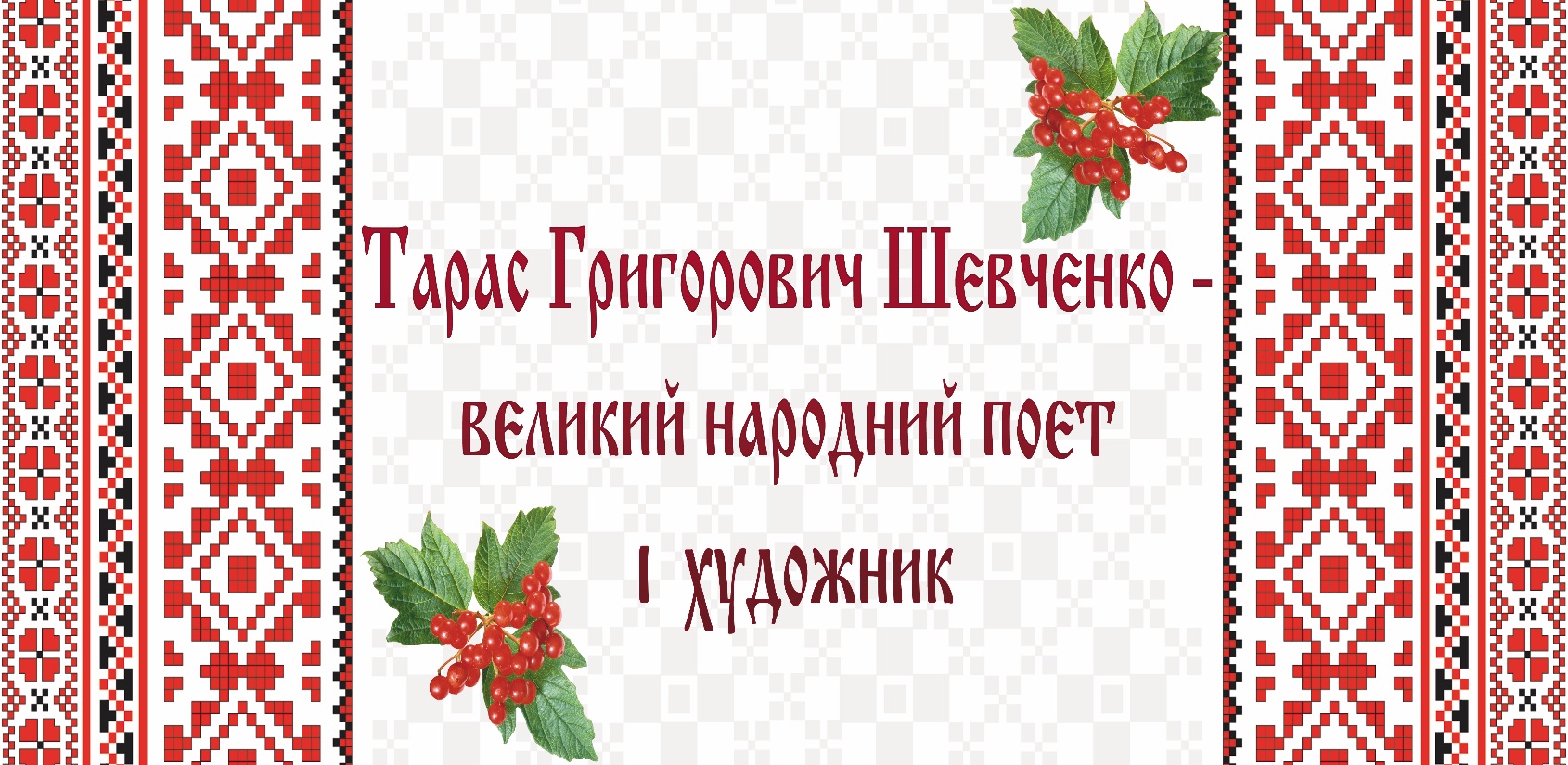 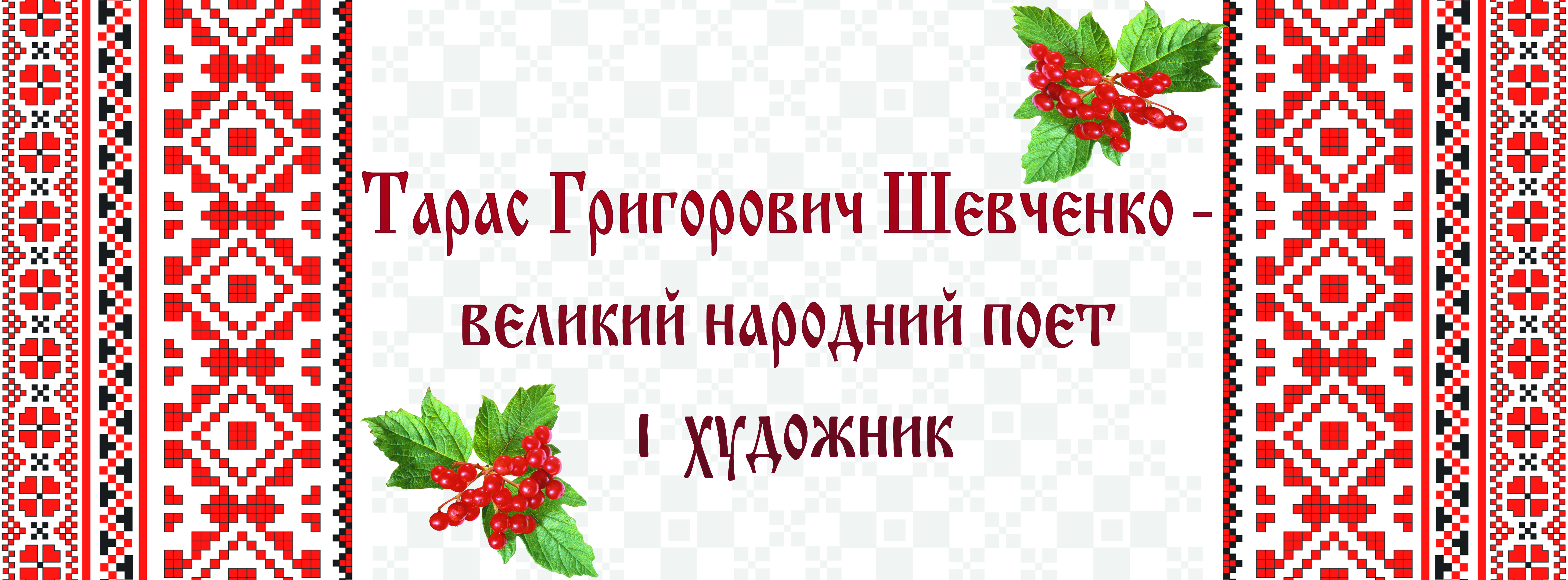 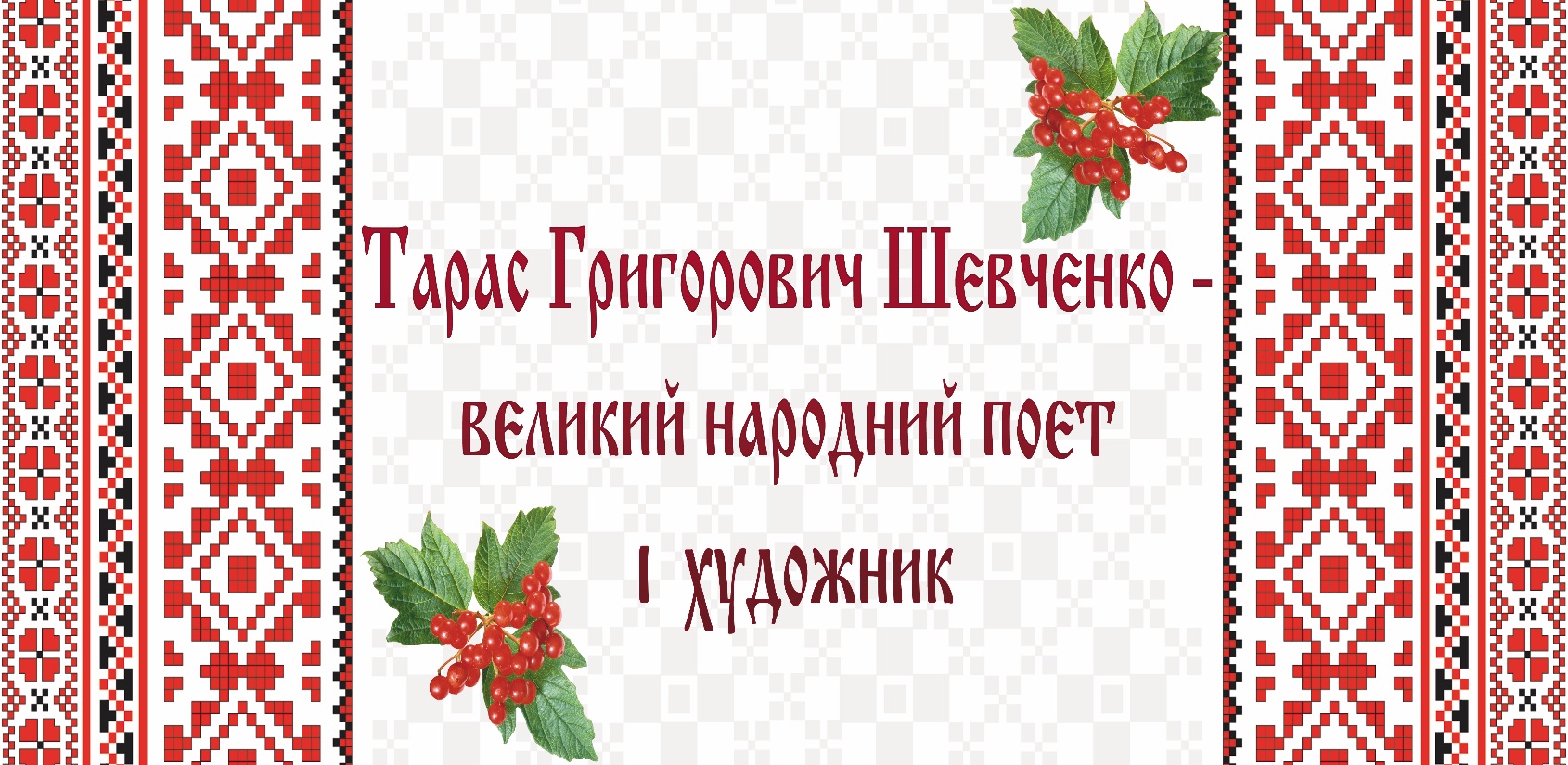 Дика Л. Л. Ойконімія Східного Поділля (ХІV-ХХ ст.) : 10.02.01 - українська мова. Тернопіль, 2009.
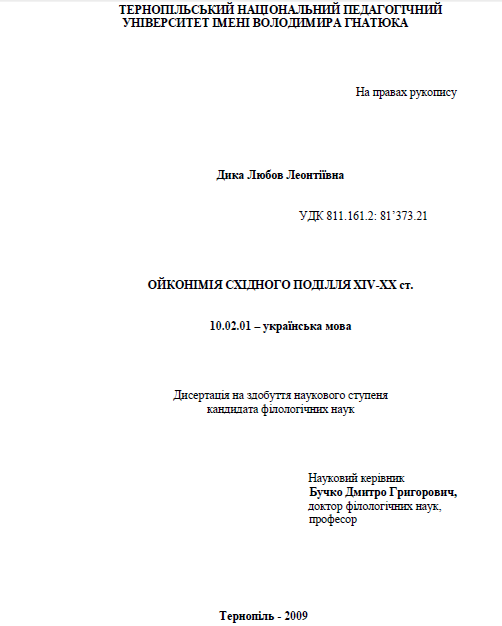 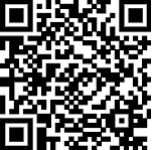 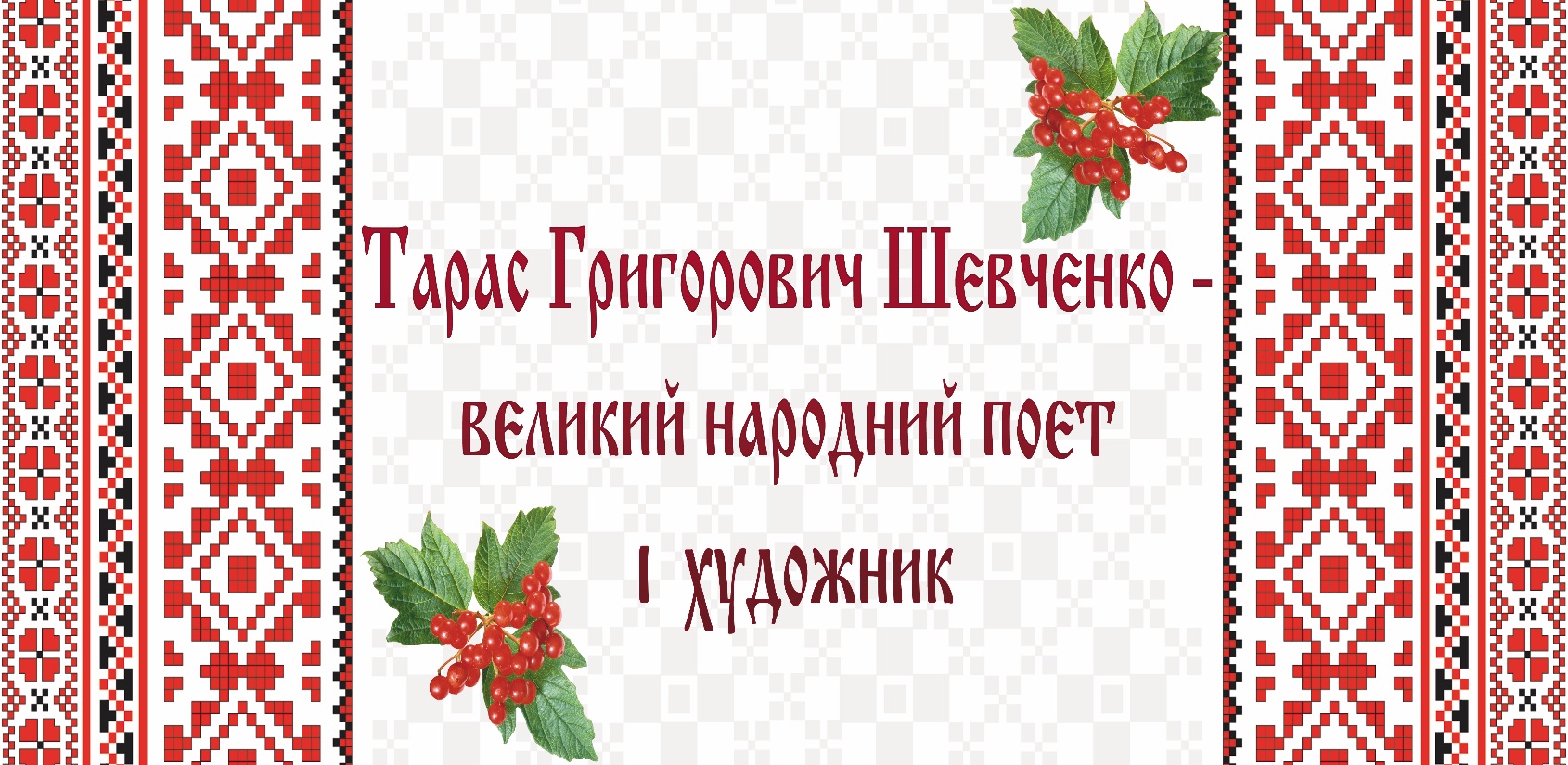 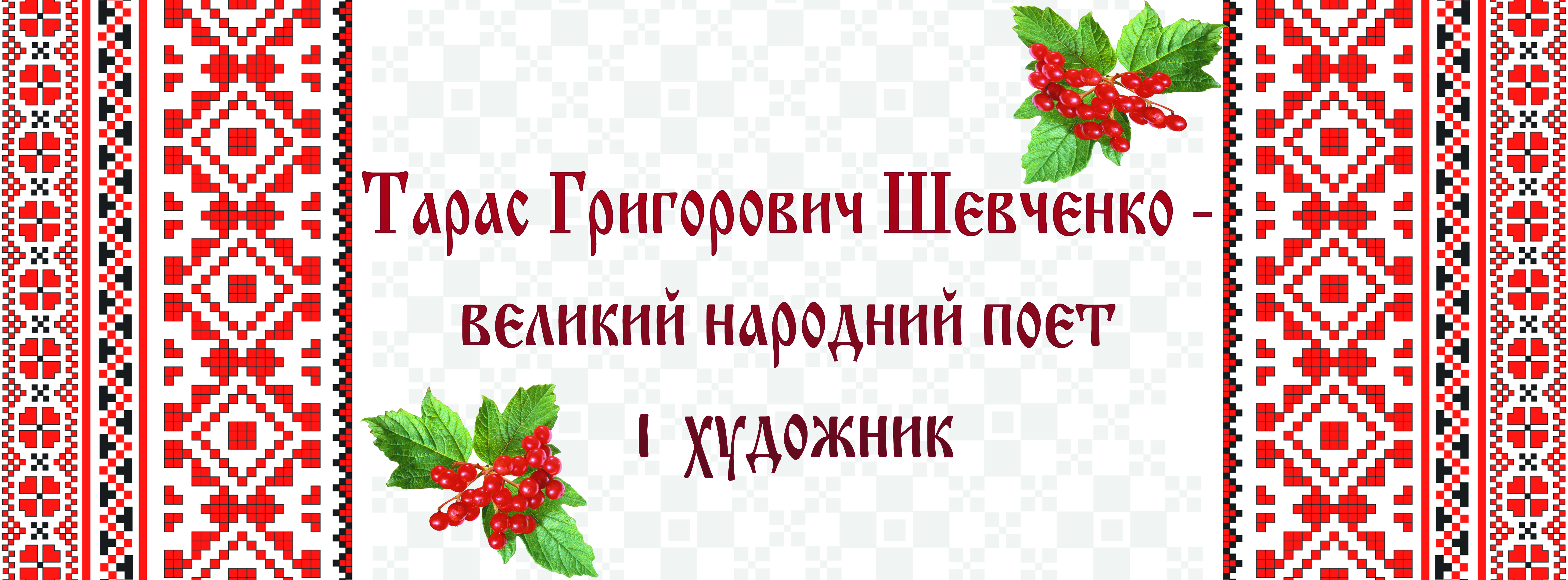 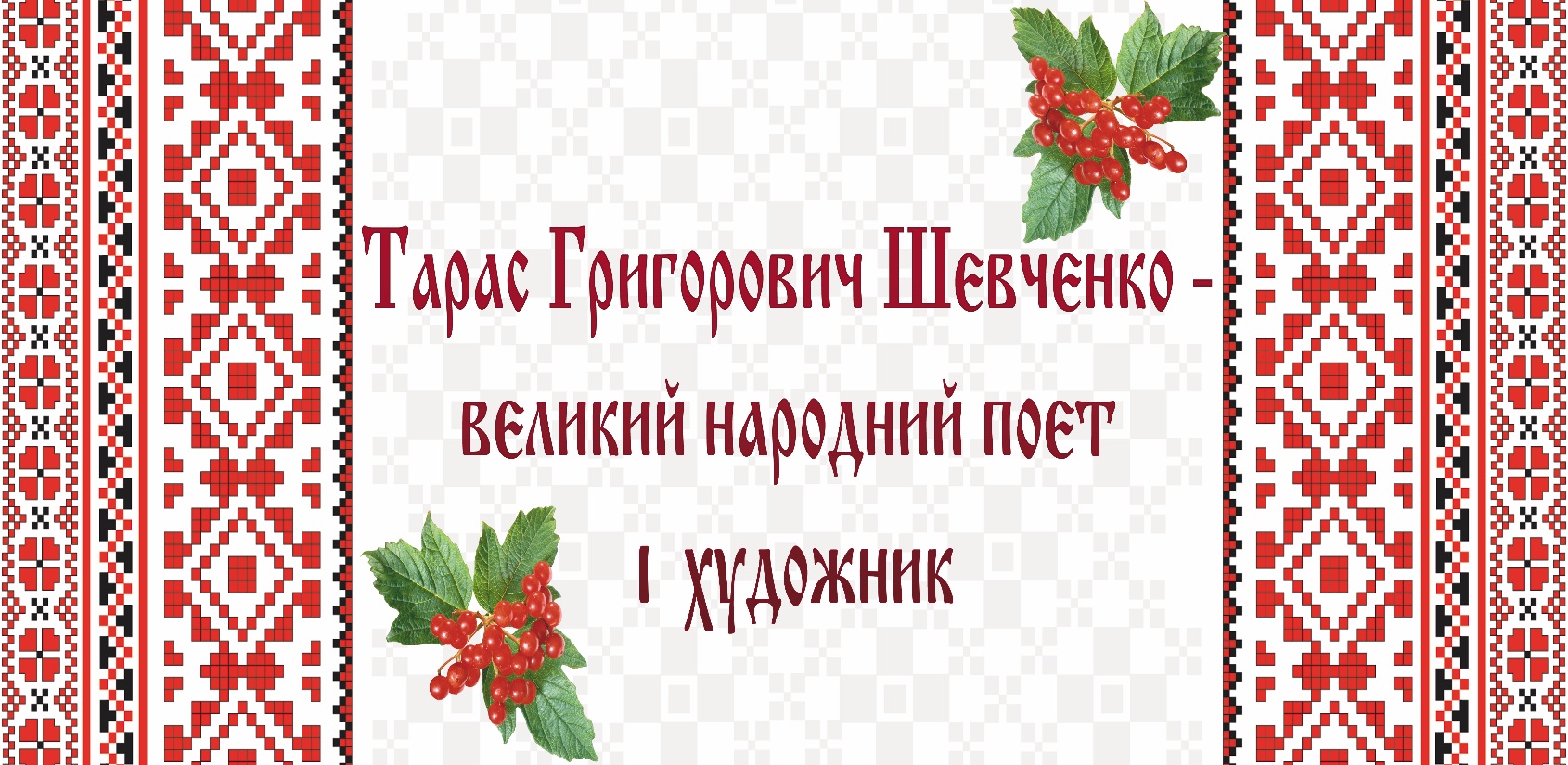 Волянюк І. О. Становлення і розвиток ойконімії Північної Тернопільщини ХІІ - ХХ ст. : 10.02.01 - українська мова. Тернопіль, 2009.
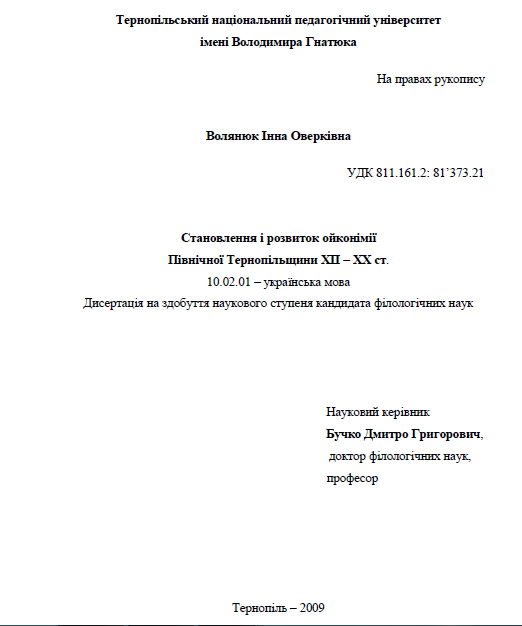 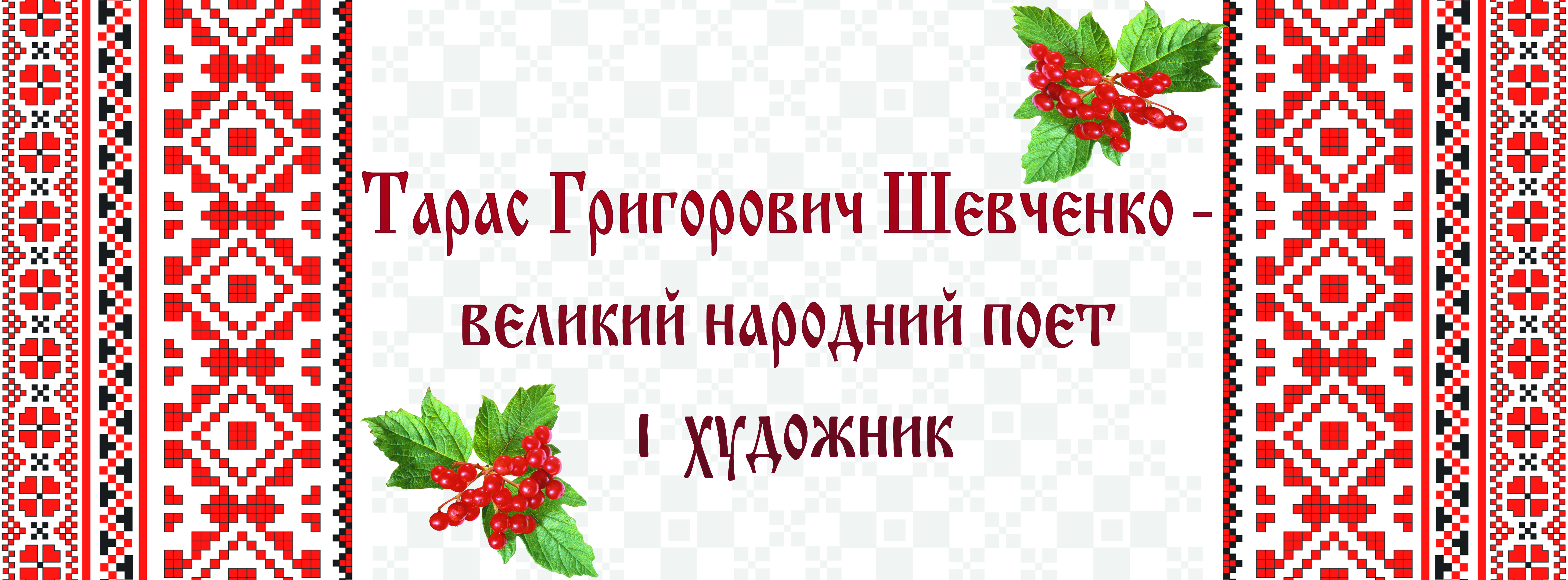 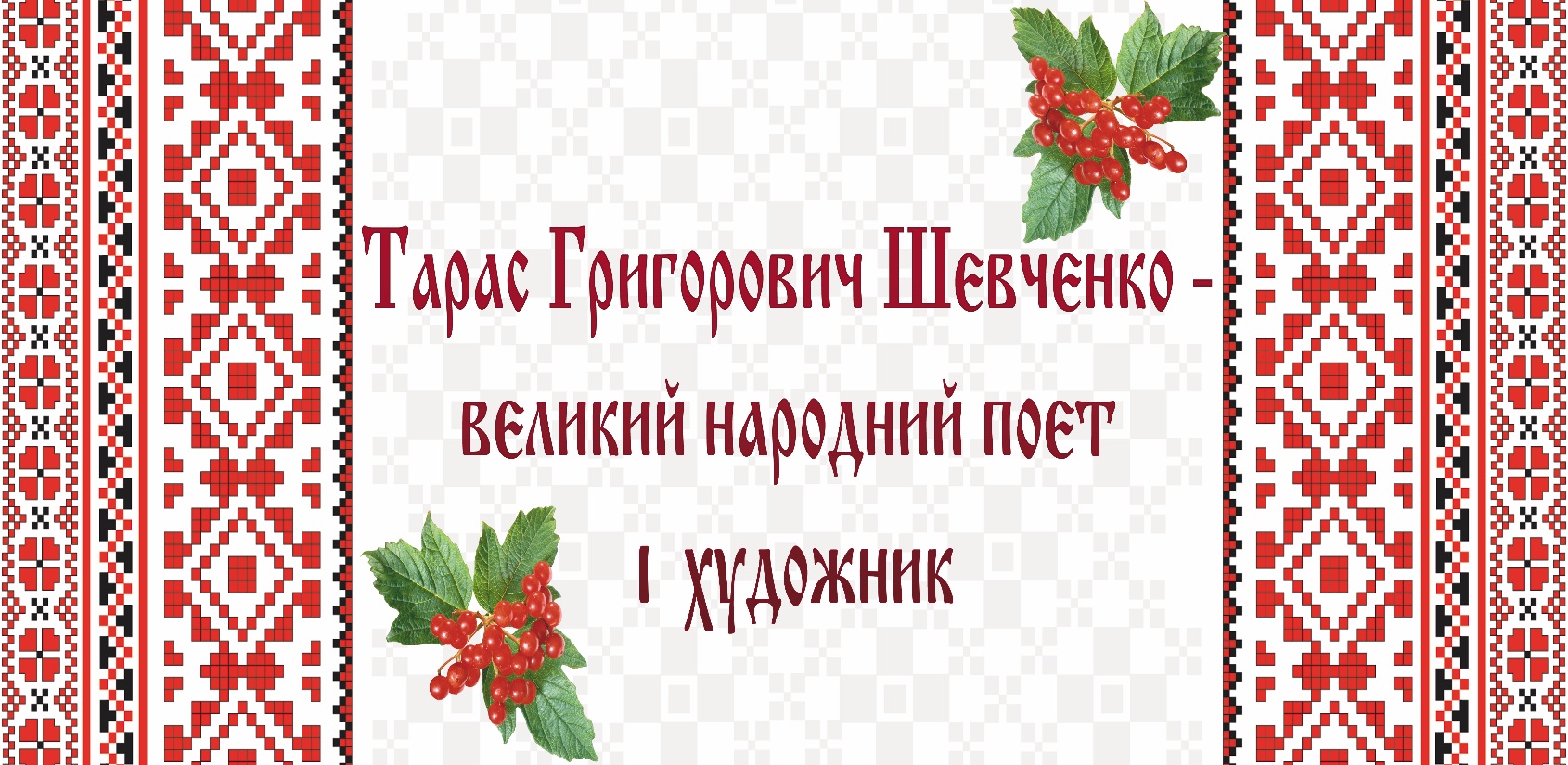 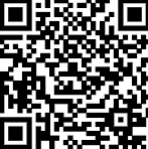 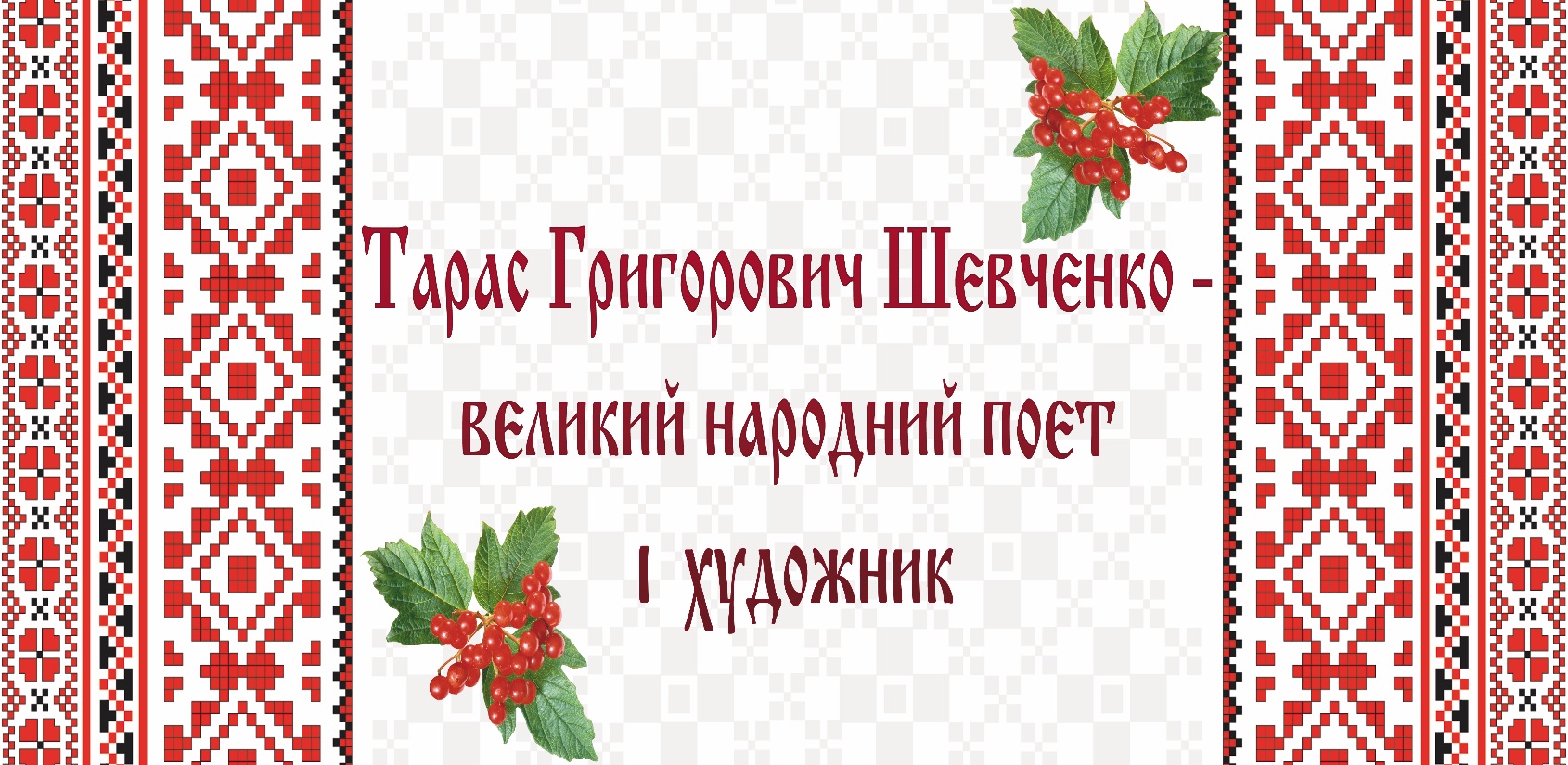 Петрашик Ю. М. Ергонімія Тернопільщини кінця ХХ - початку ХХІ ст. : 10.02.01 - українська мова. Тернопіль, 2012.
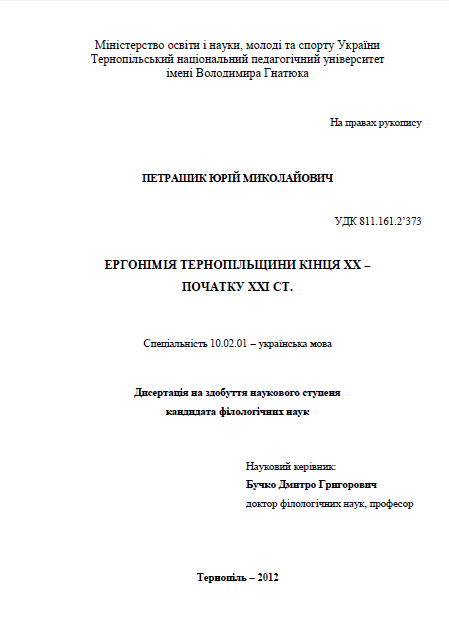 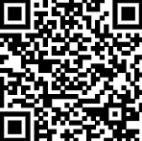 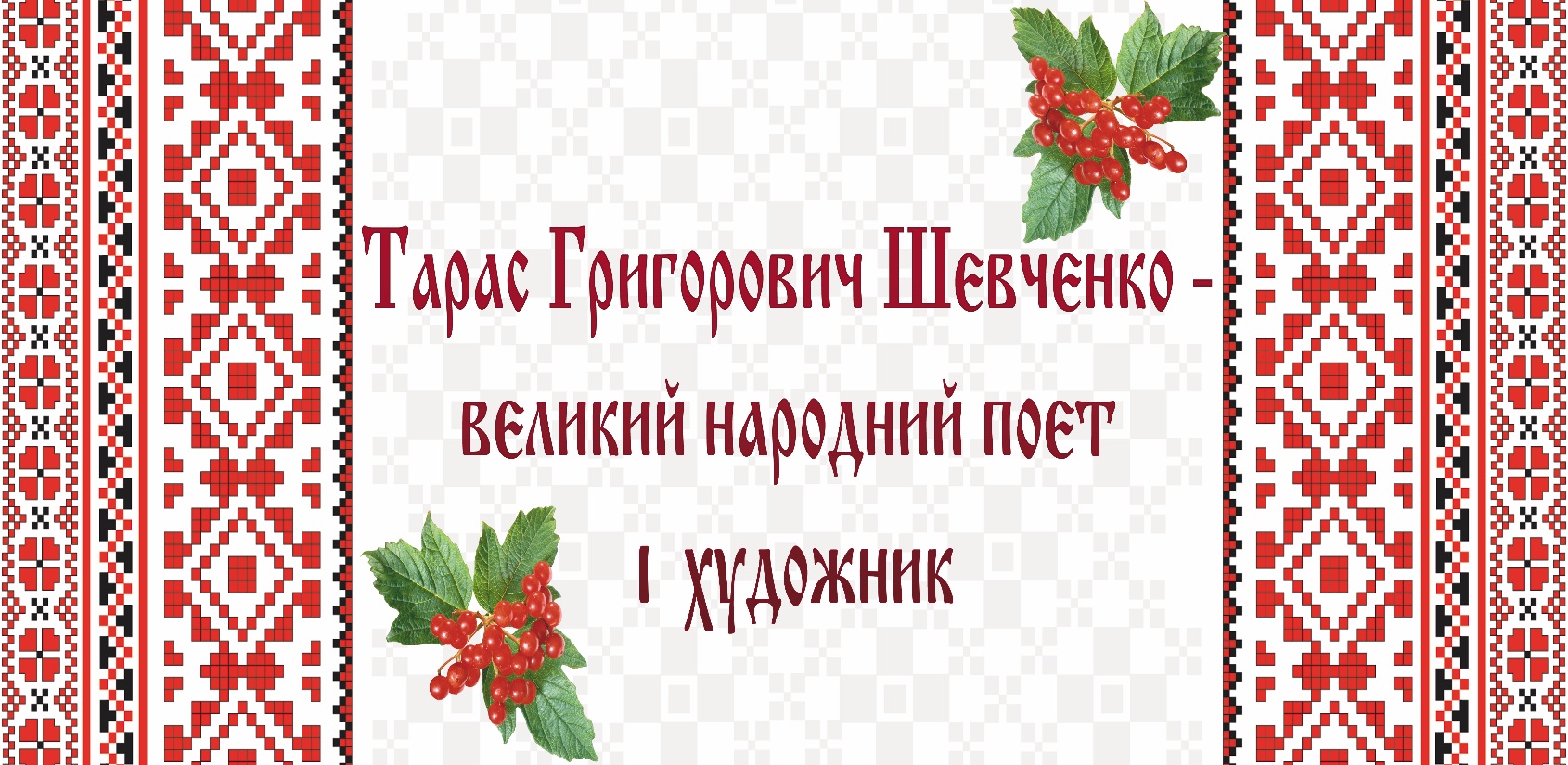 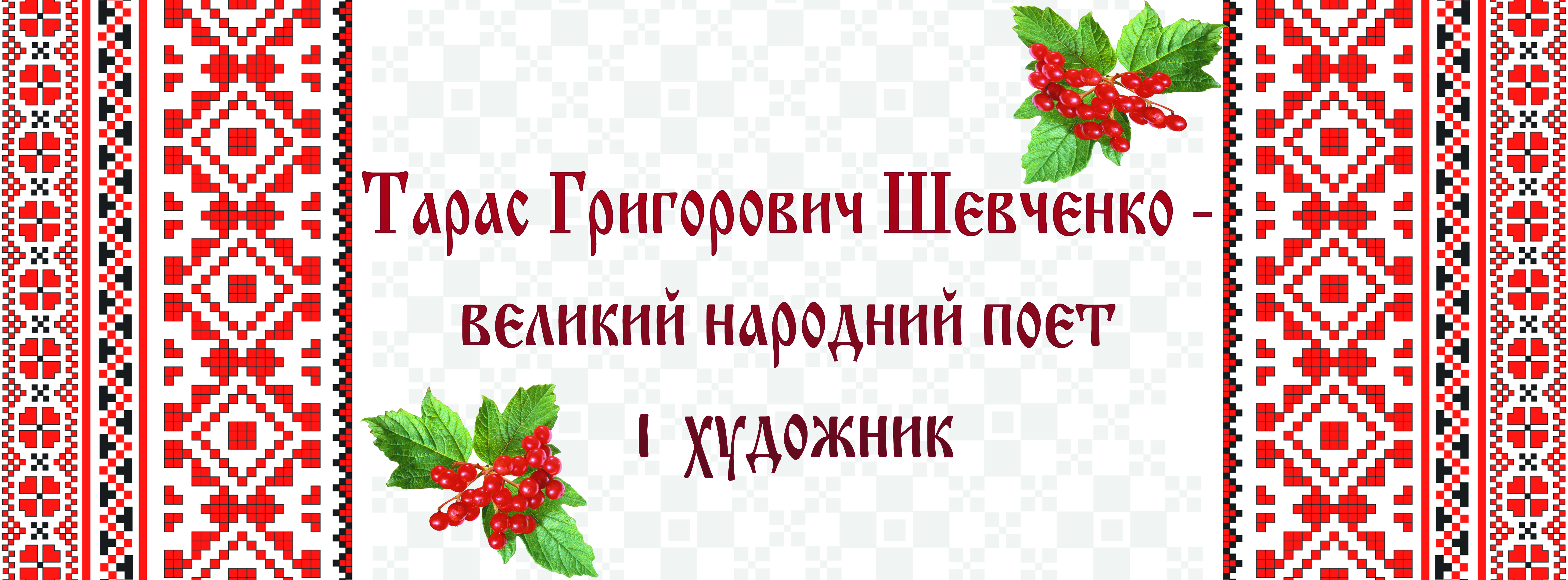 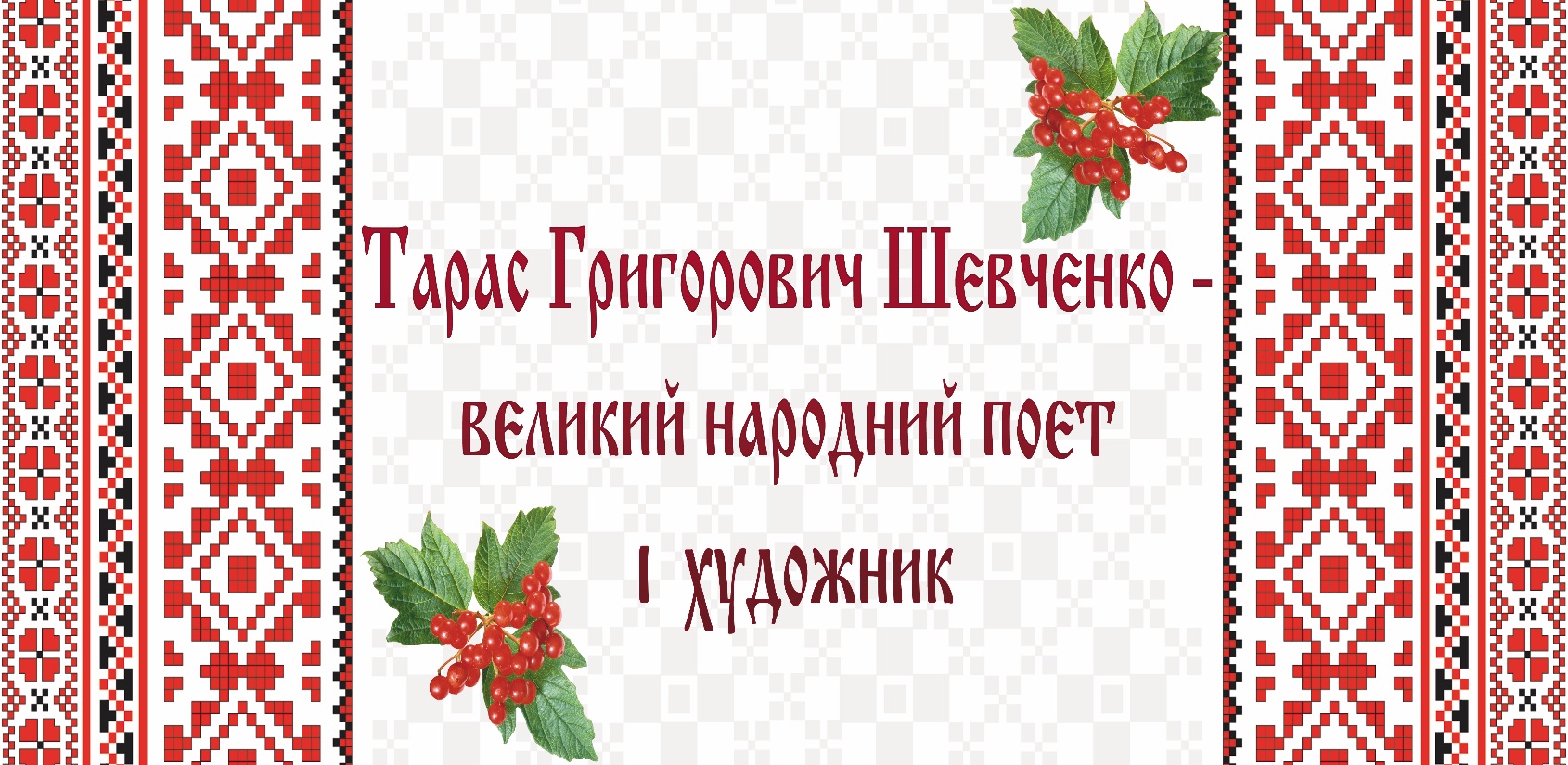 Вирста Н. Б. Становлення та розвиток антропонімії Покуття : 10.02.01 - українська мова. Тернопіль, 2012.
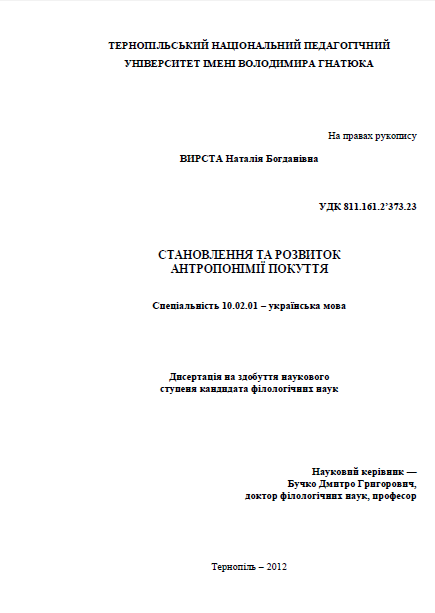 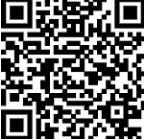 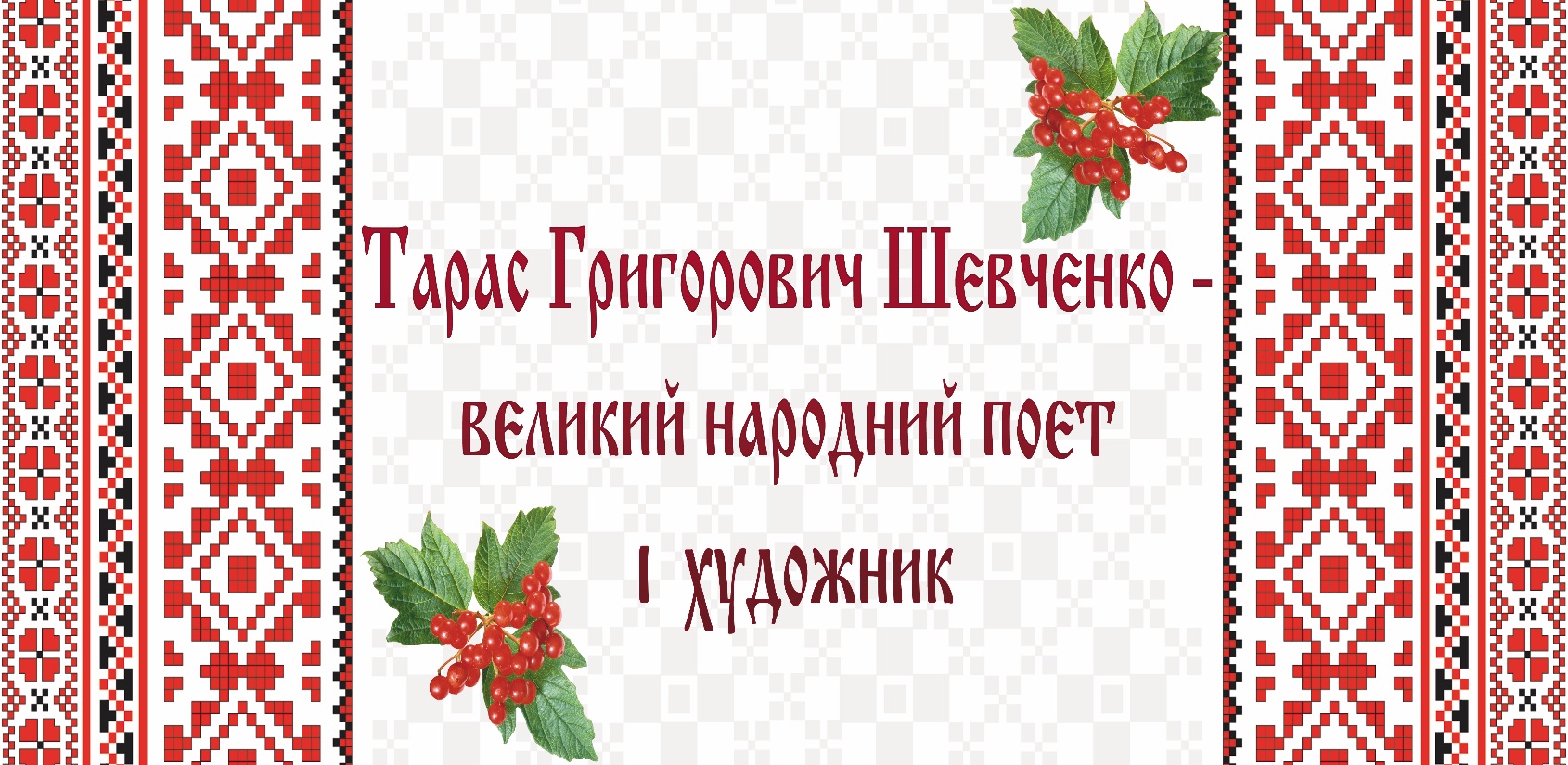 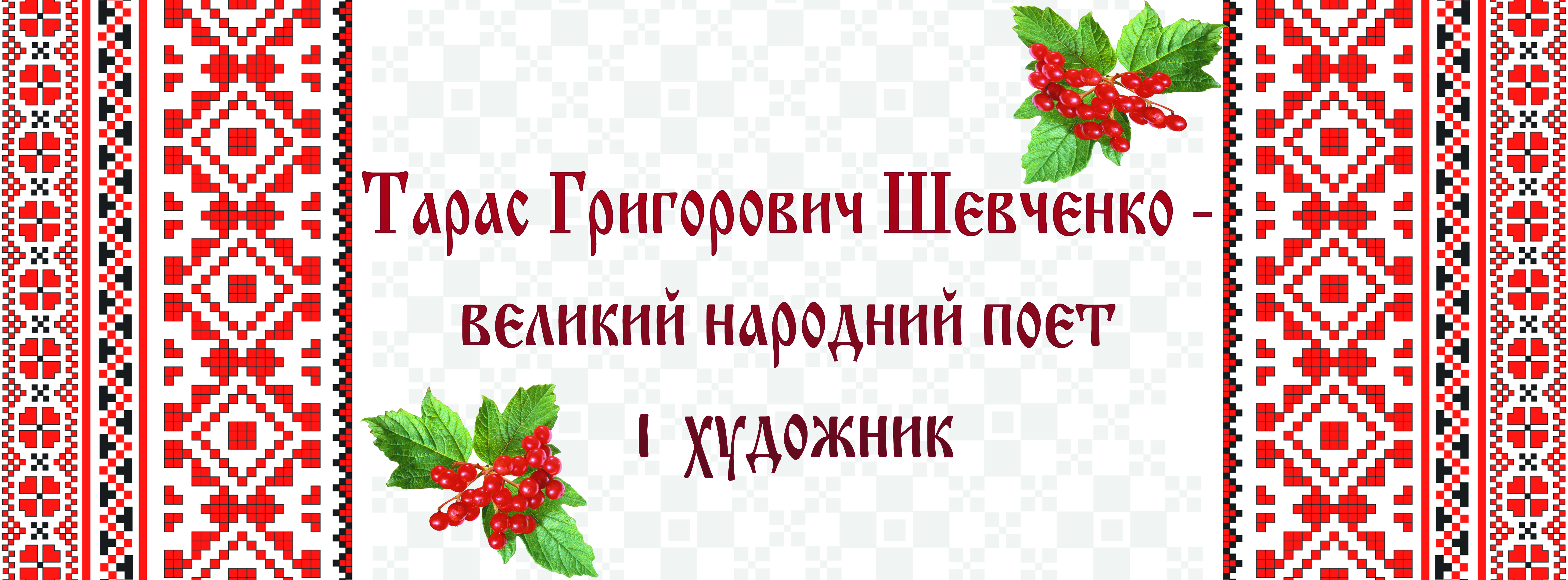 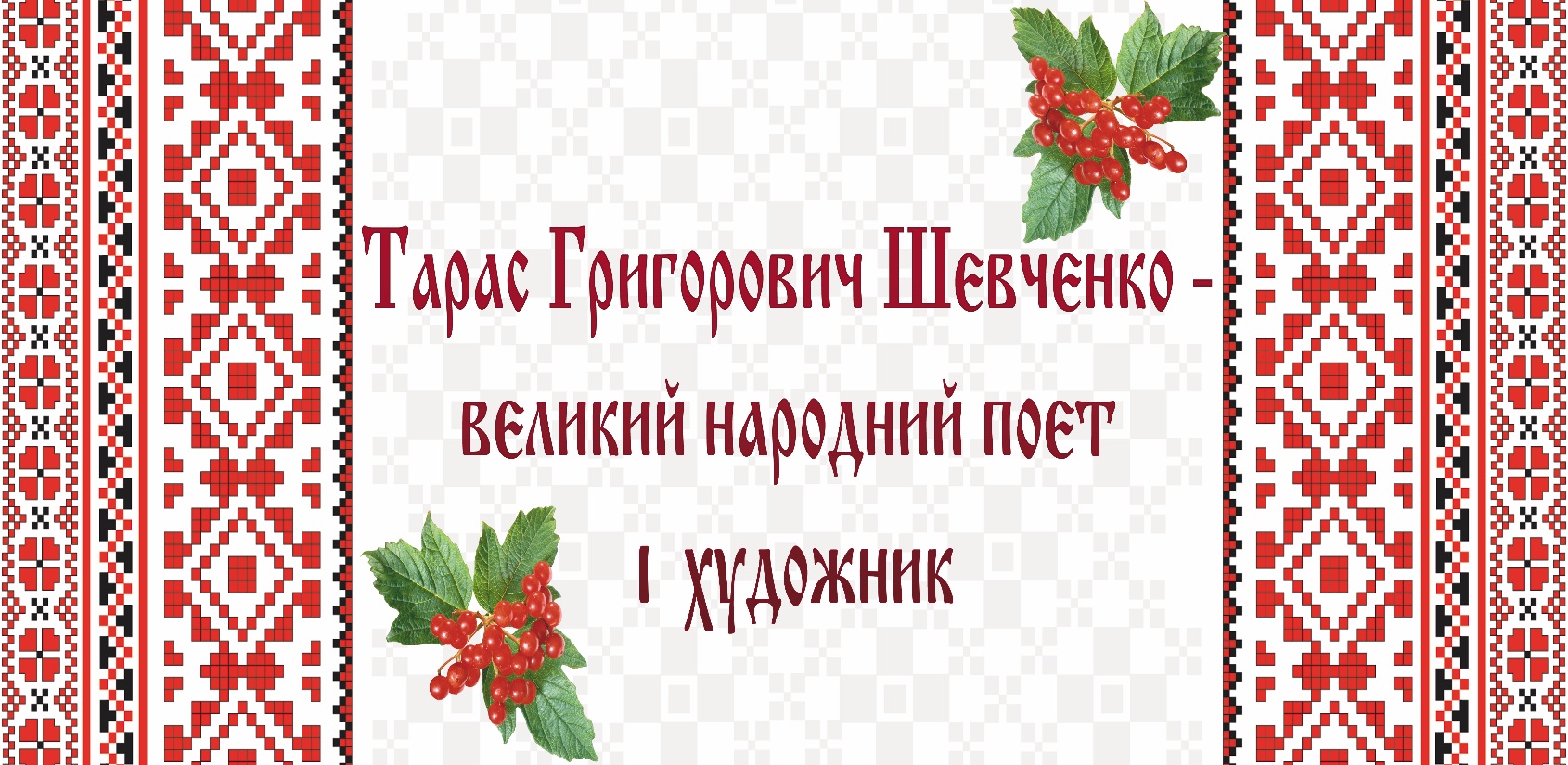 Праці Н. Б. Вирсти
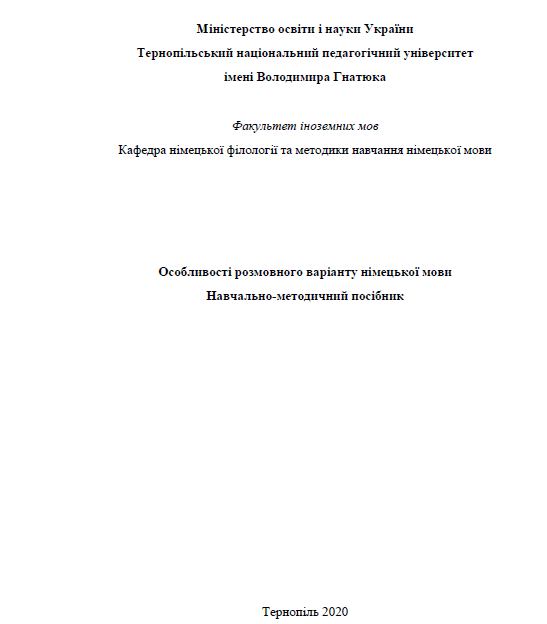 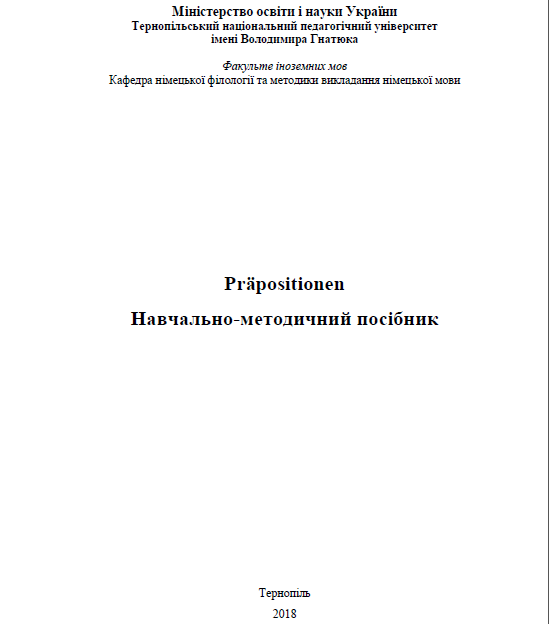 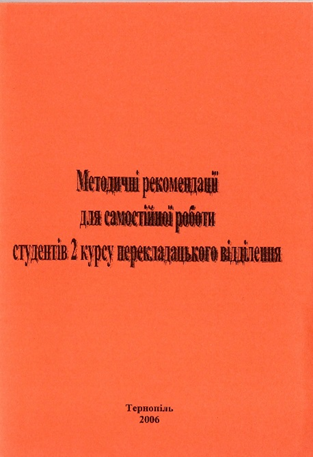 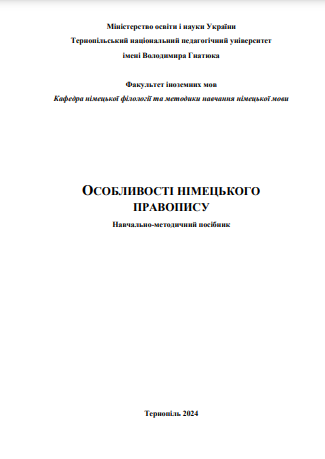 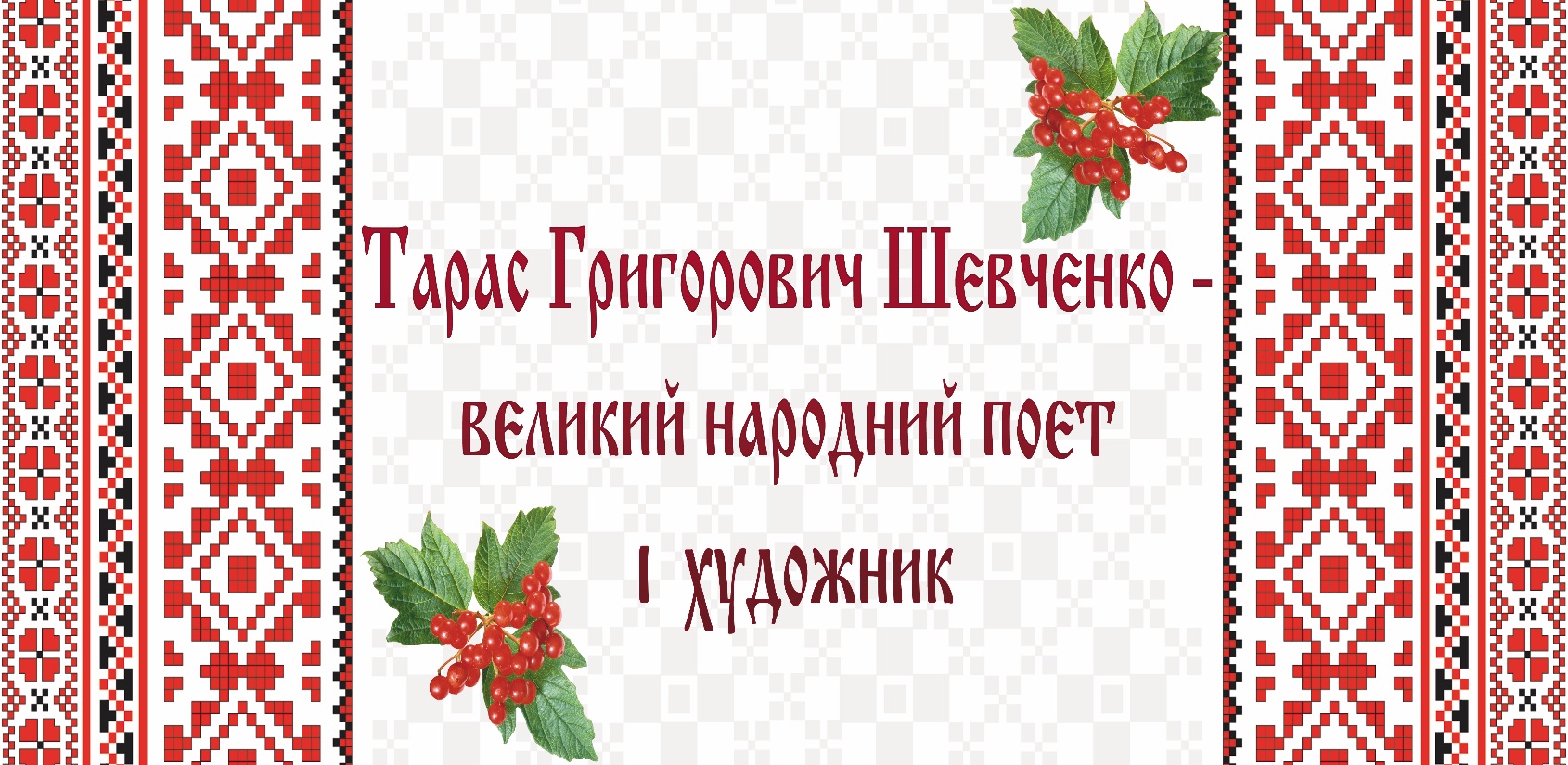 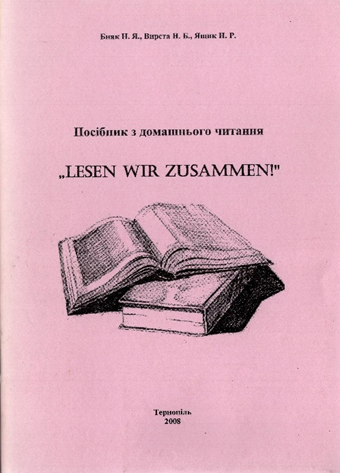 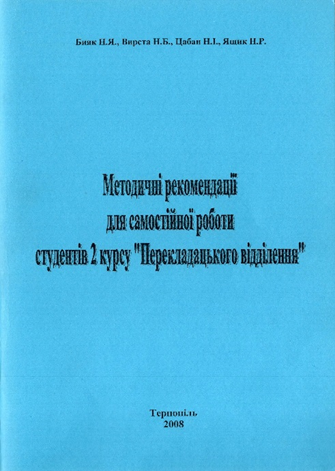 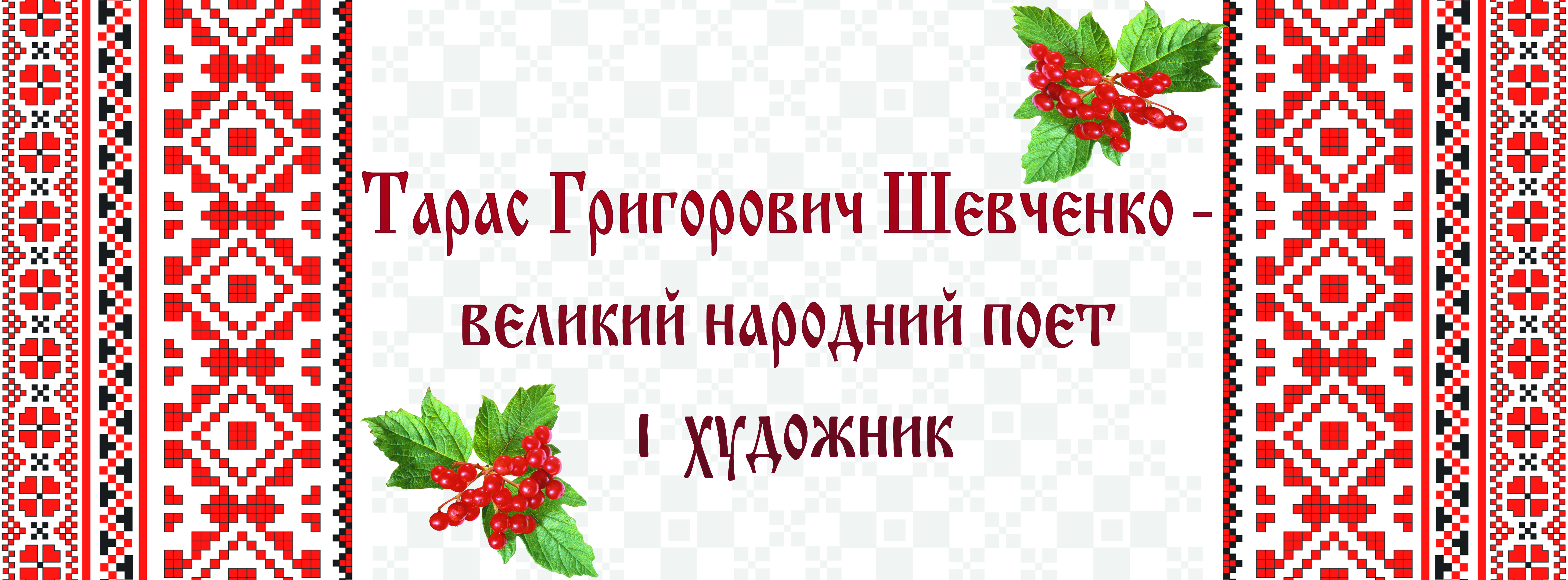 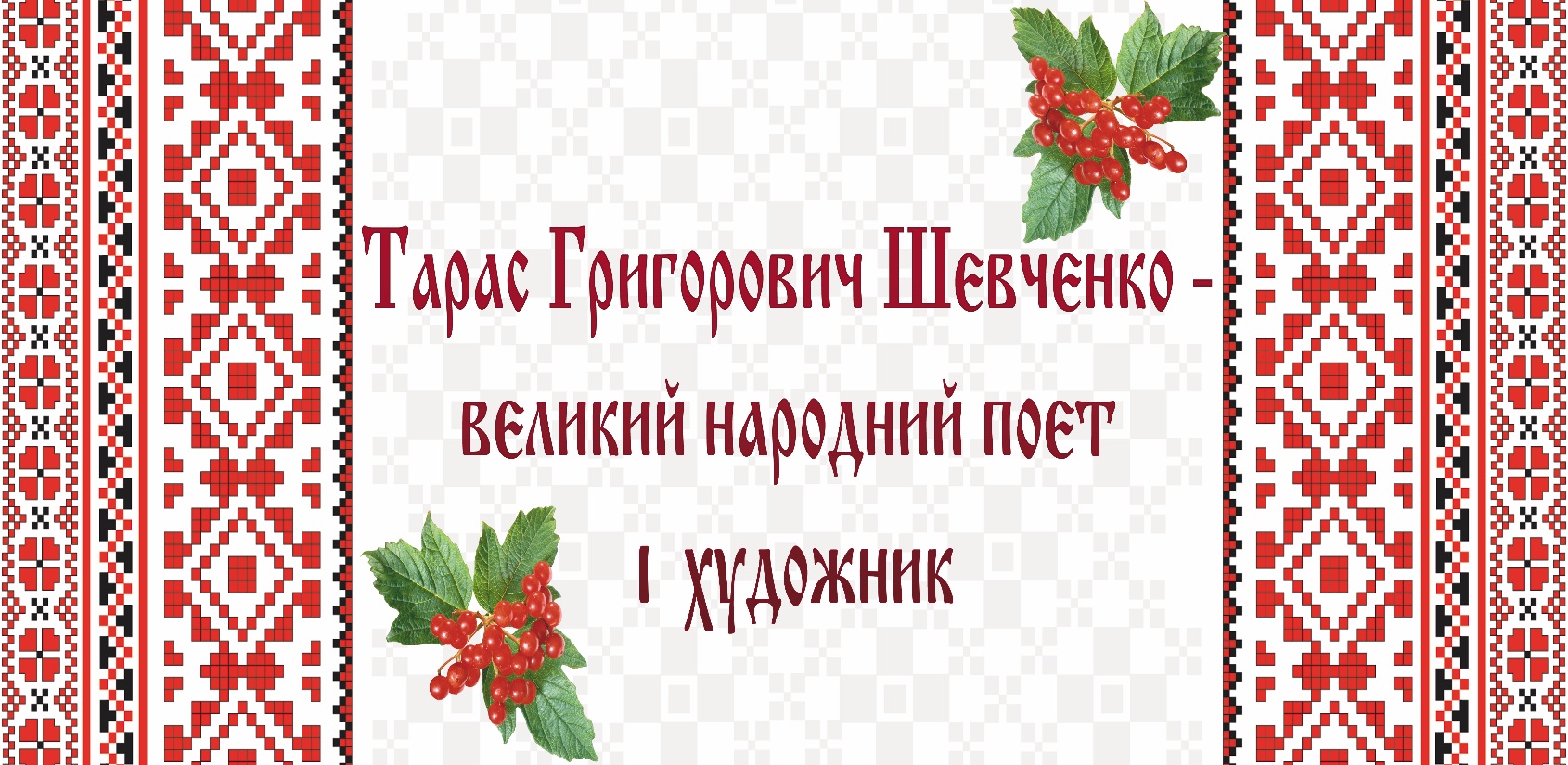 Білінська Л. П. Формування мікротопонімії Покуття : 10.02.01 - українська мова. Тернопіль, 2012.
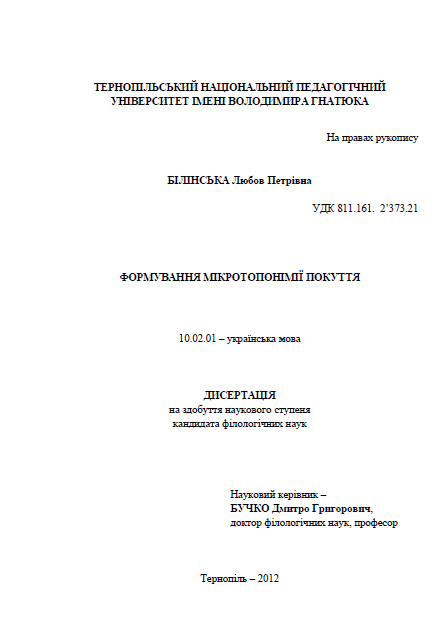 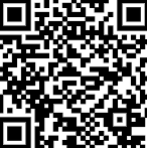 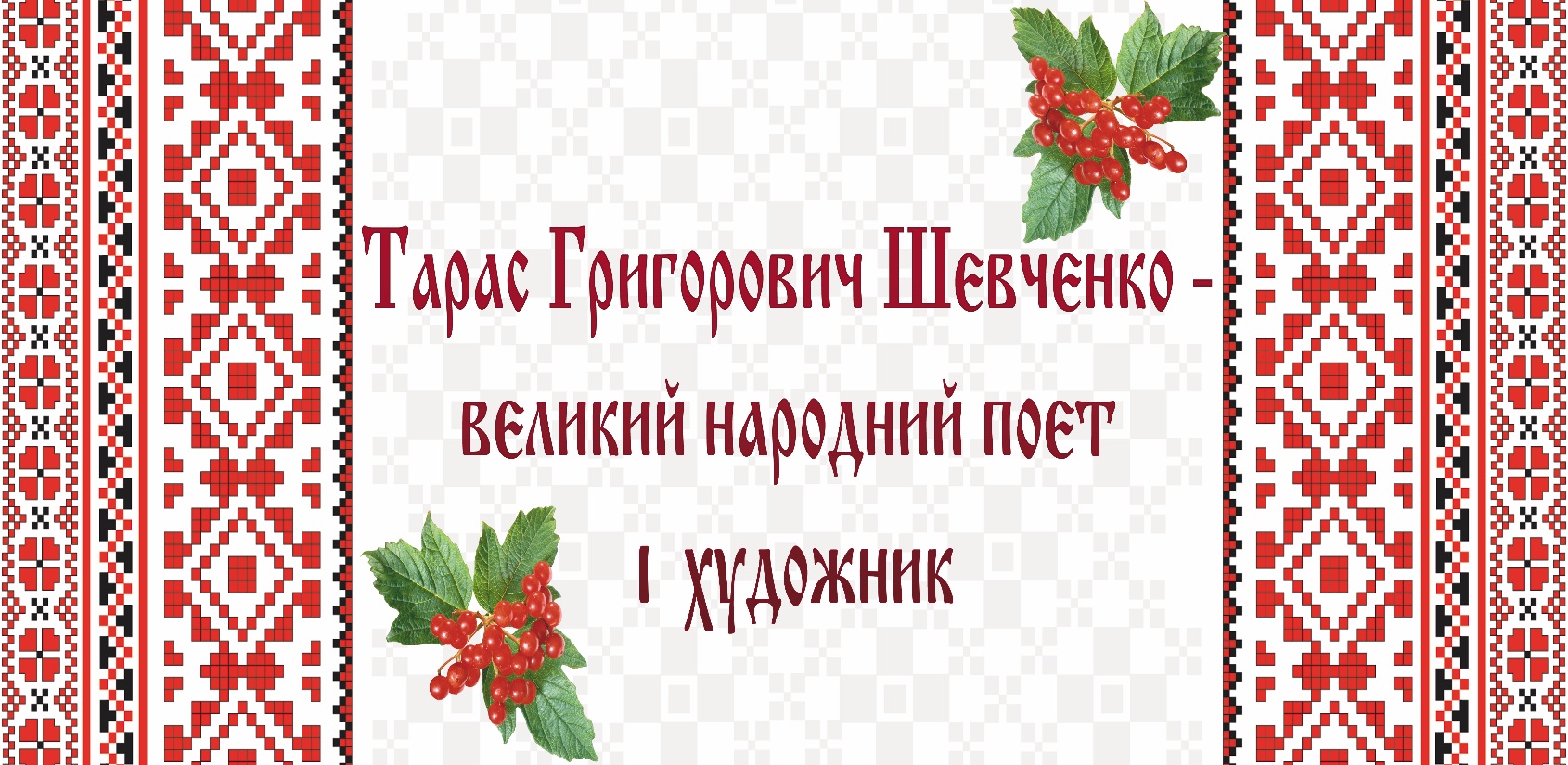 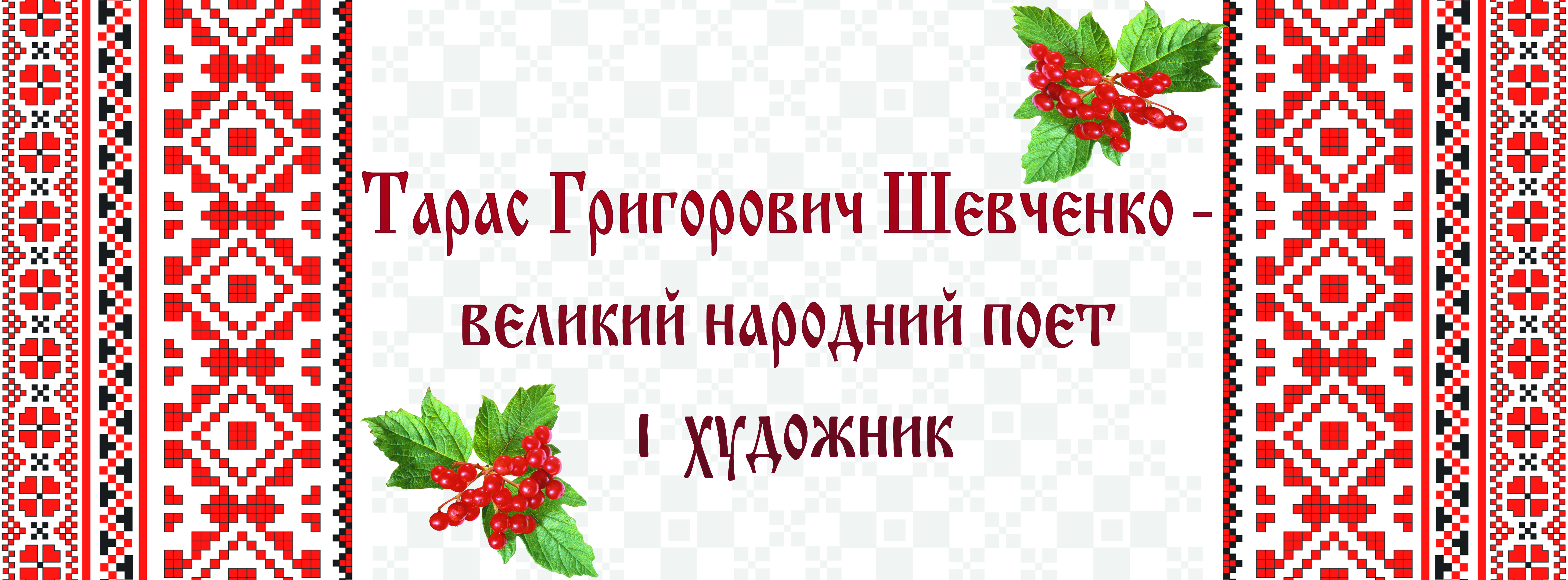 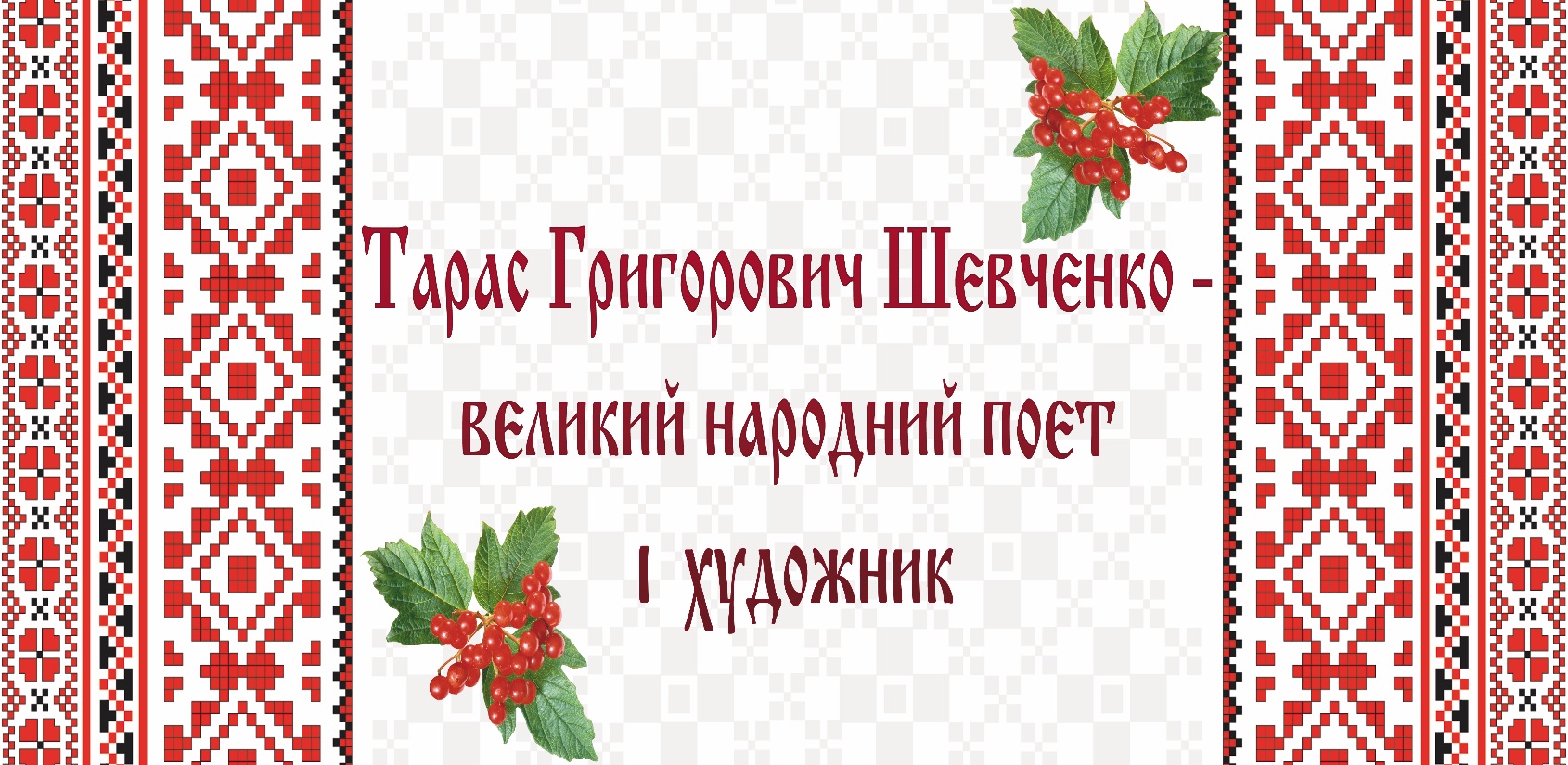 Науковий консультант докторських дисертацій
Колесник Н. С. Онімний простір українського пісенного фольклору: семантичний, структурний та функціональний аспекти : 10.02.01 – українська мова : 035 – філологічні науки. Чернівці, 2017.
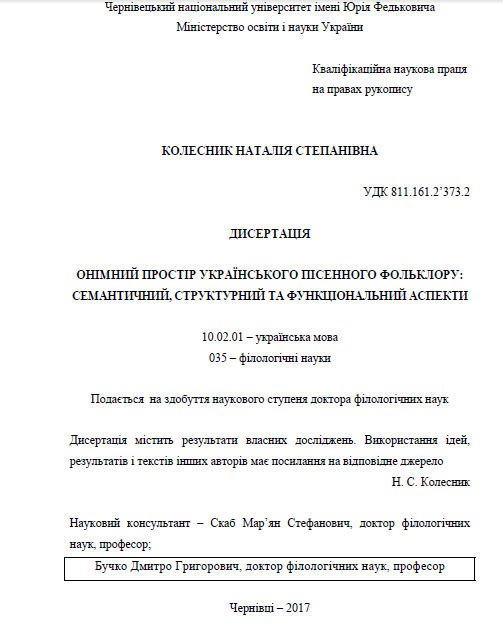 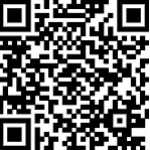 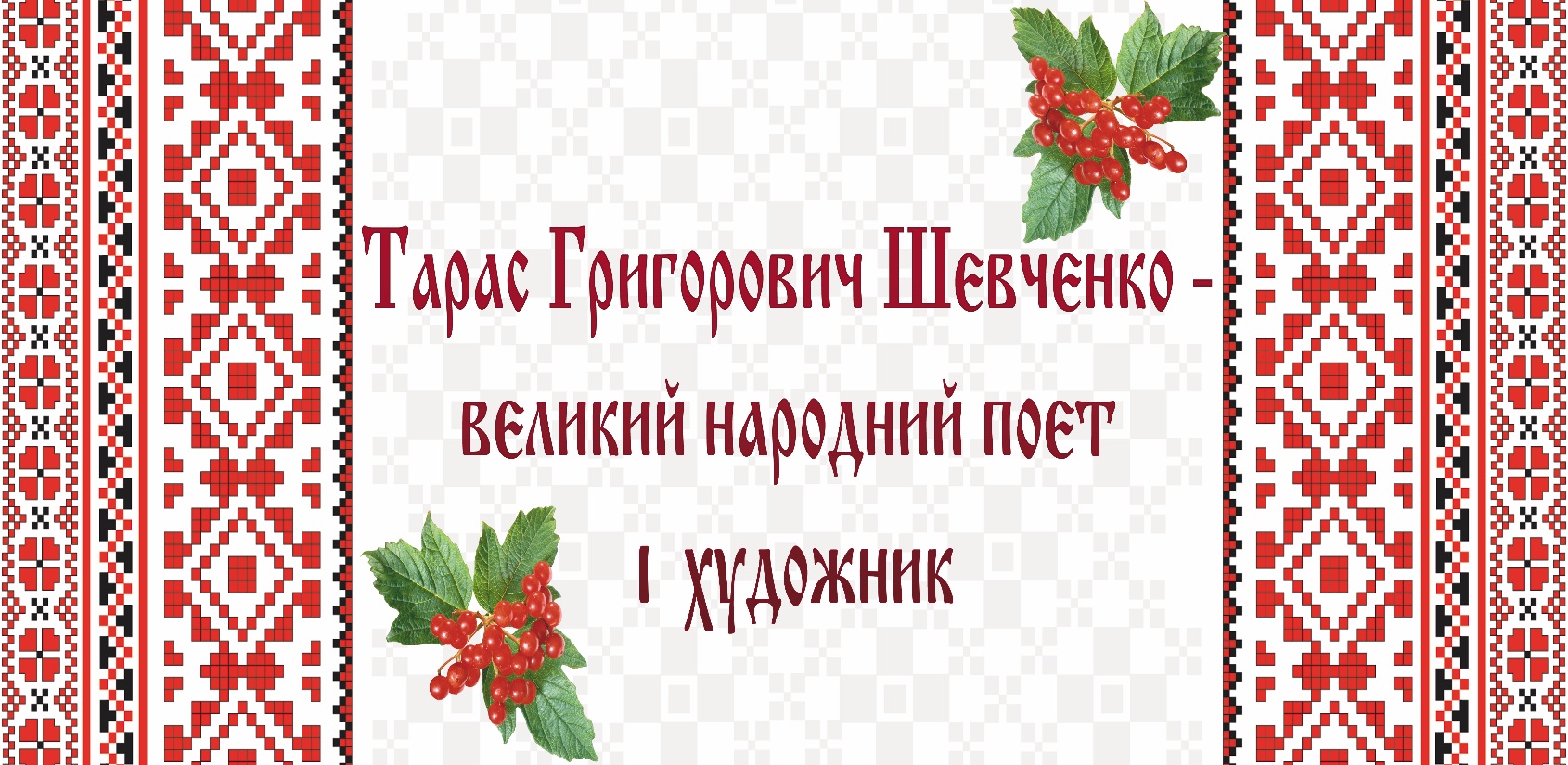 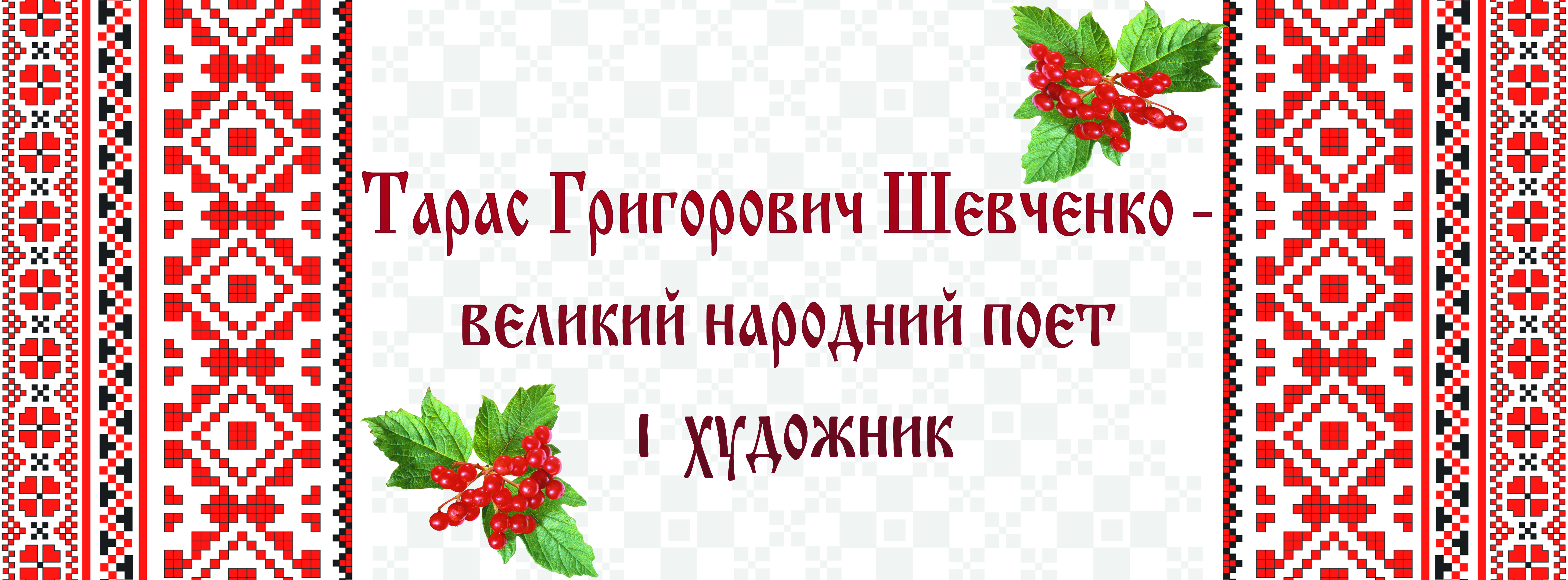 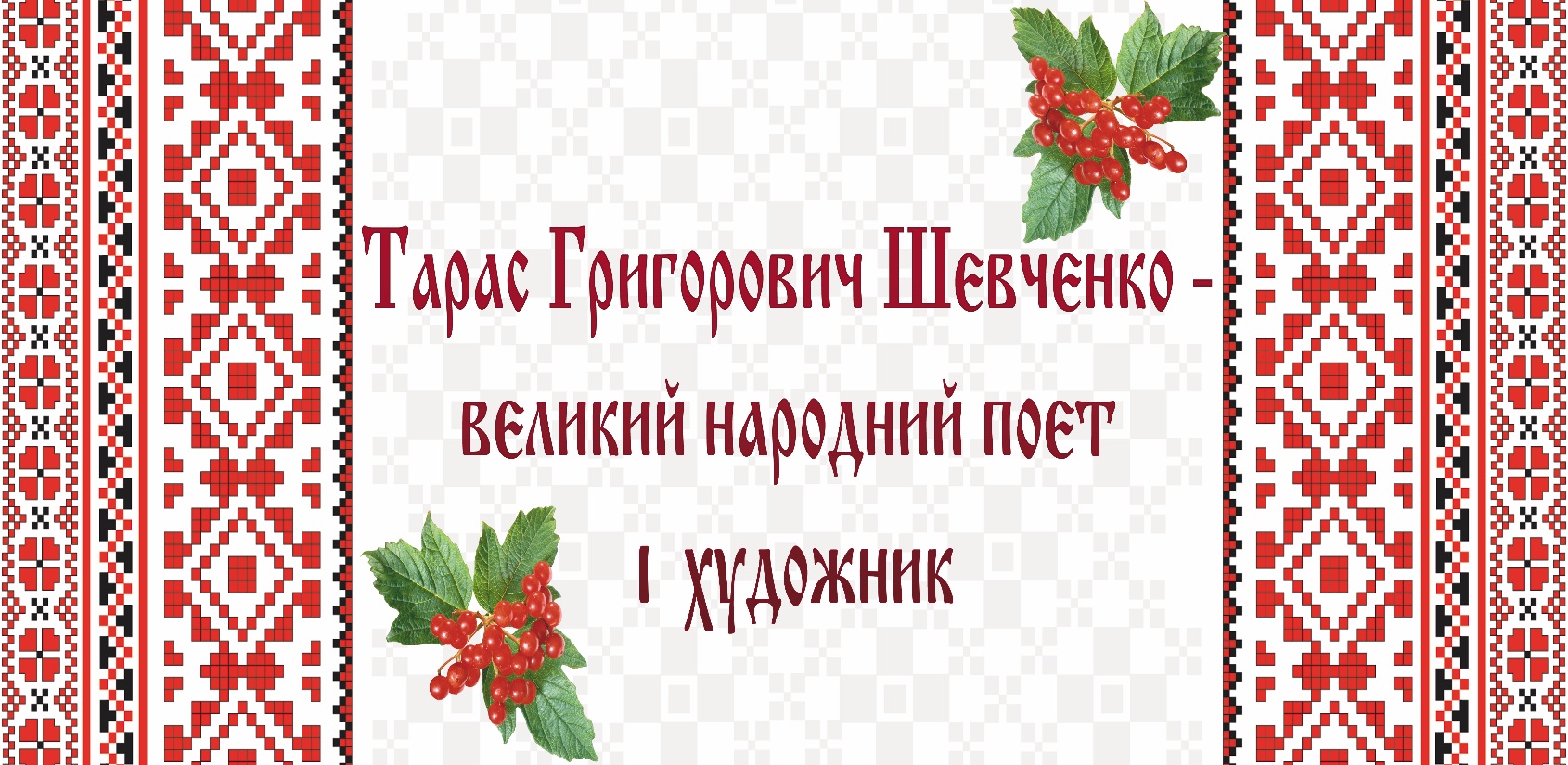 Праці науковців
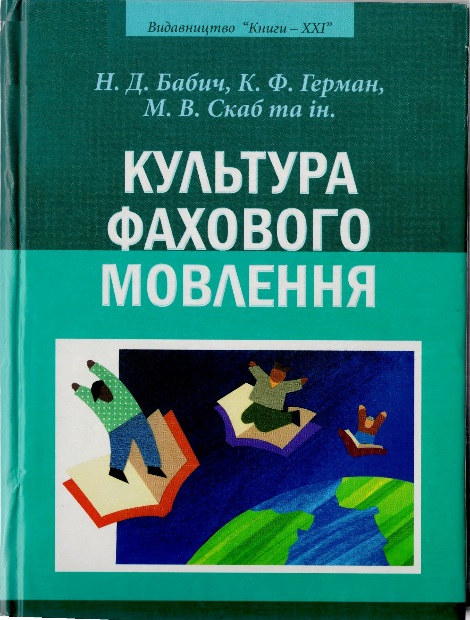 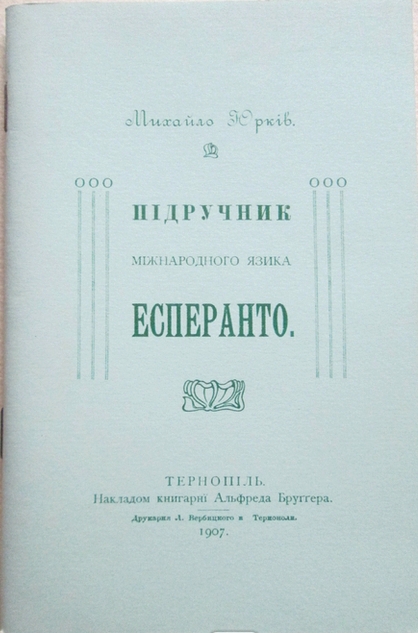 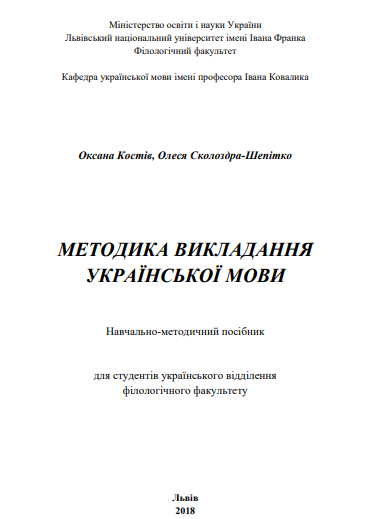 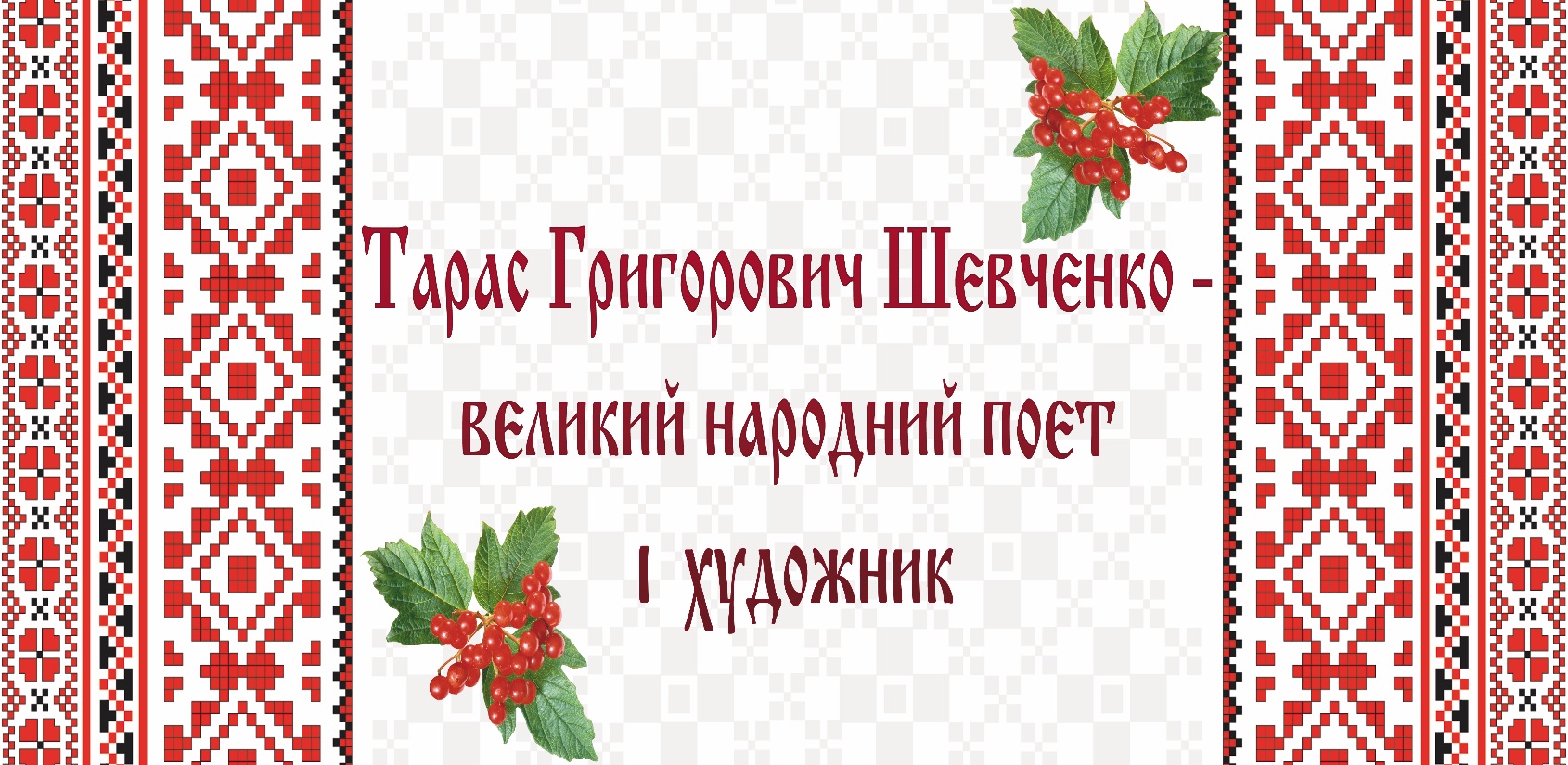 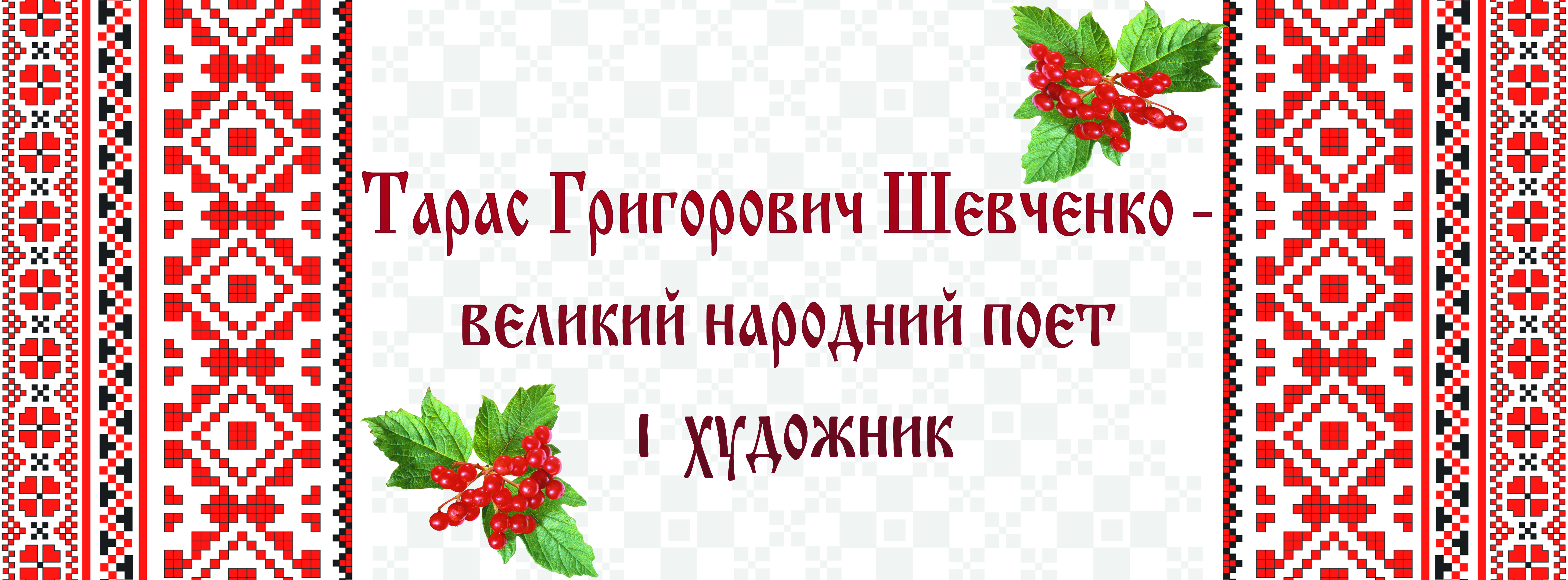 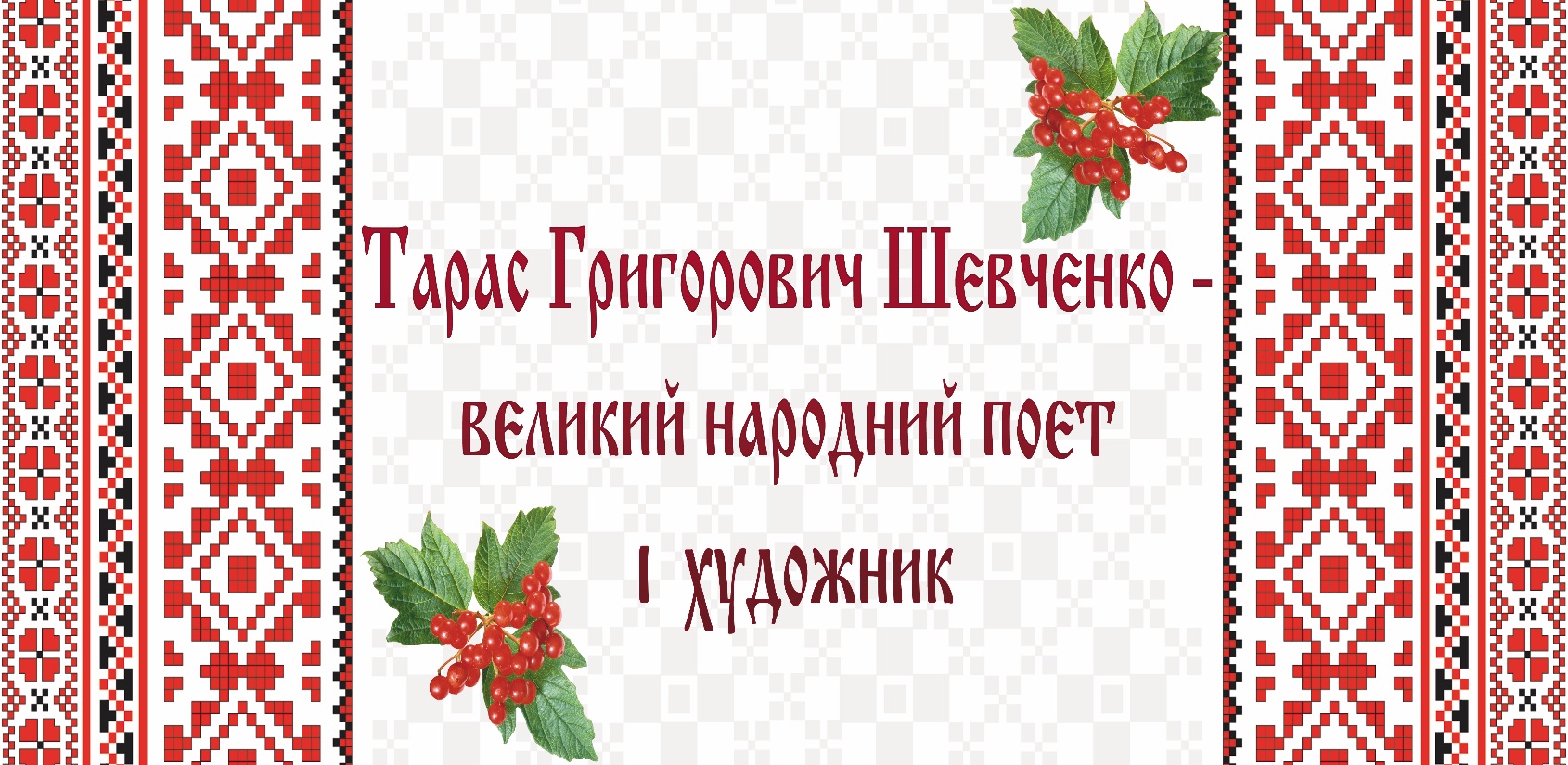 Опонування кандидатських і докторських дисертацій
Купчинська З. О. Лексико-семантична і словотвірна структура географічних назв на-ин,-ів (територія України, Х–ХХ ст.): 10.02.02 - українська мова. Львів, 1993.

Глібчук H. M. Мовознавчі погляди Олени Курило: 10.02.02 - українська мова. Львів, 1994.

Войтив А. В. Названия одежды в памятниках украинского языка XIV-XVIII вв : 10.02.01 - українська мова. Львів, 1995.

Колесник Н. С. Особові імена в українських народних обрядових піснях : 10.02.01 - українська мова. Тернопіль,1998.

Габорак М. М. Семантико-словотвірні типи ойконімів Прикарпаття (ХІІ - ХХ ст.) : 10.02.01 - українська мова. Івано-Франківськ, 1999.

Костик Л. Б. Гідронімія Буковини (назви непротічних вод) : 10.02.01 - українська мова. Чернівці, 2003.
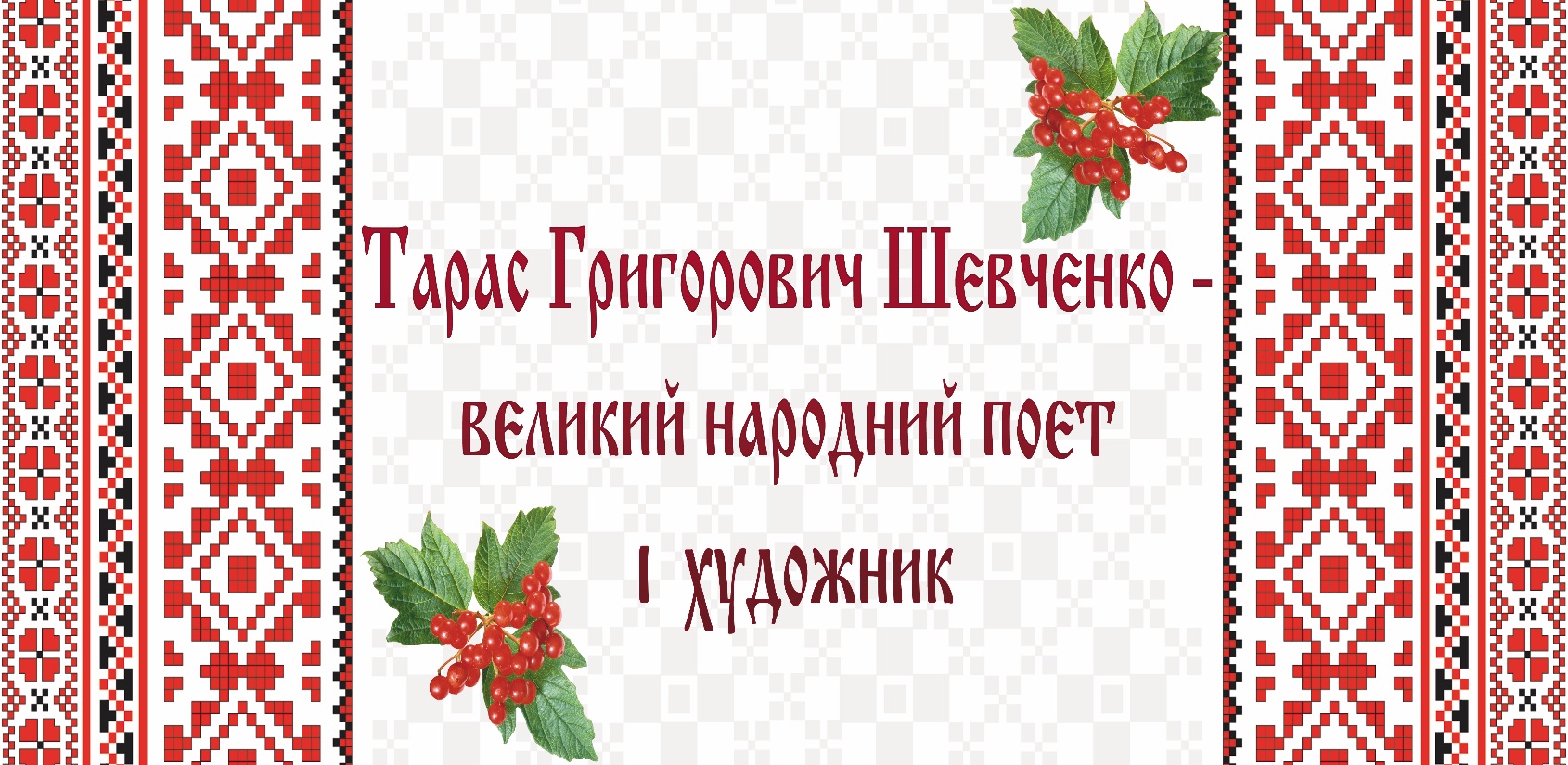 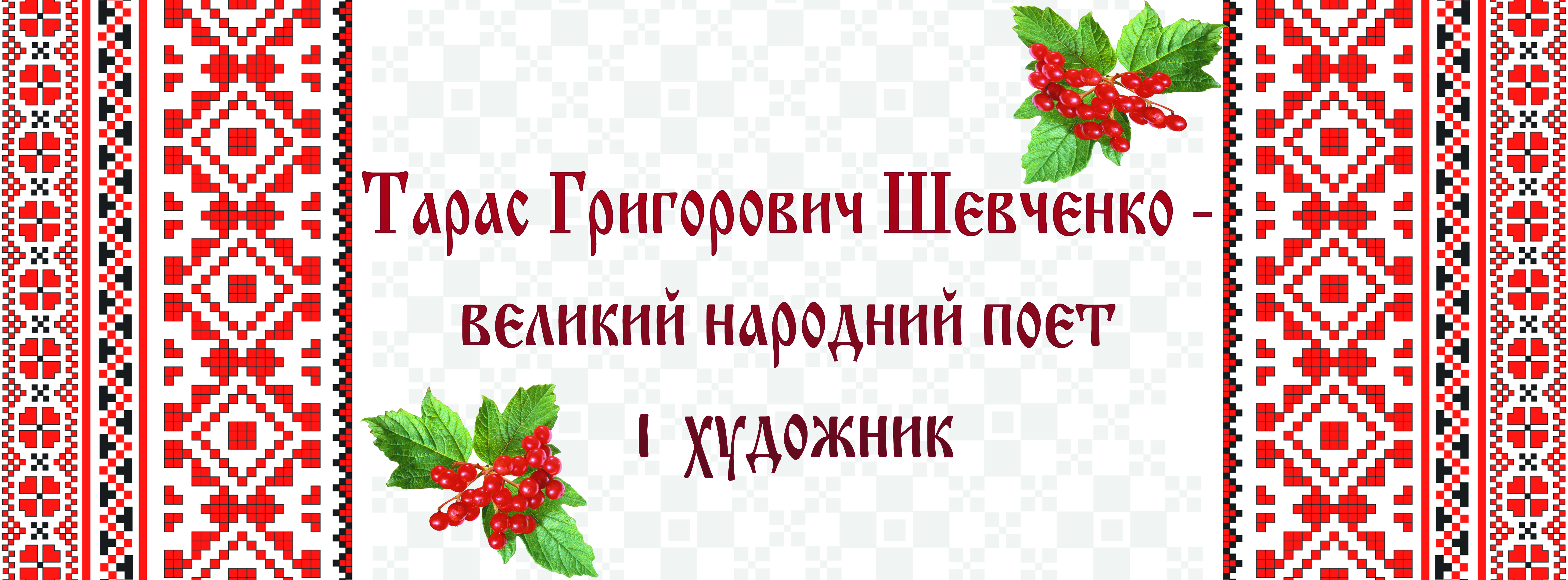 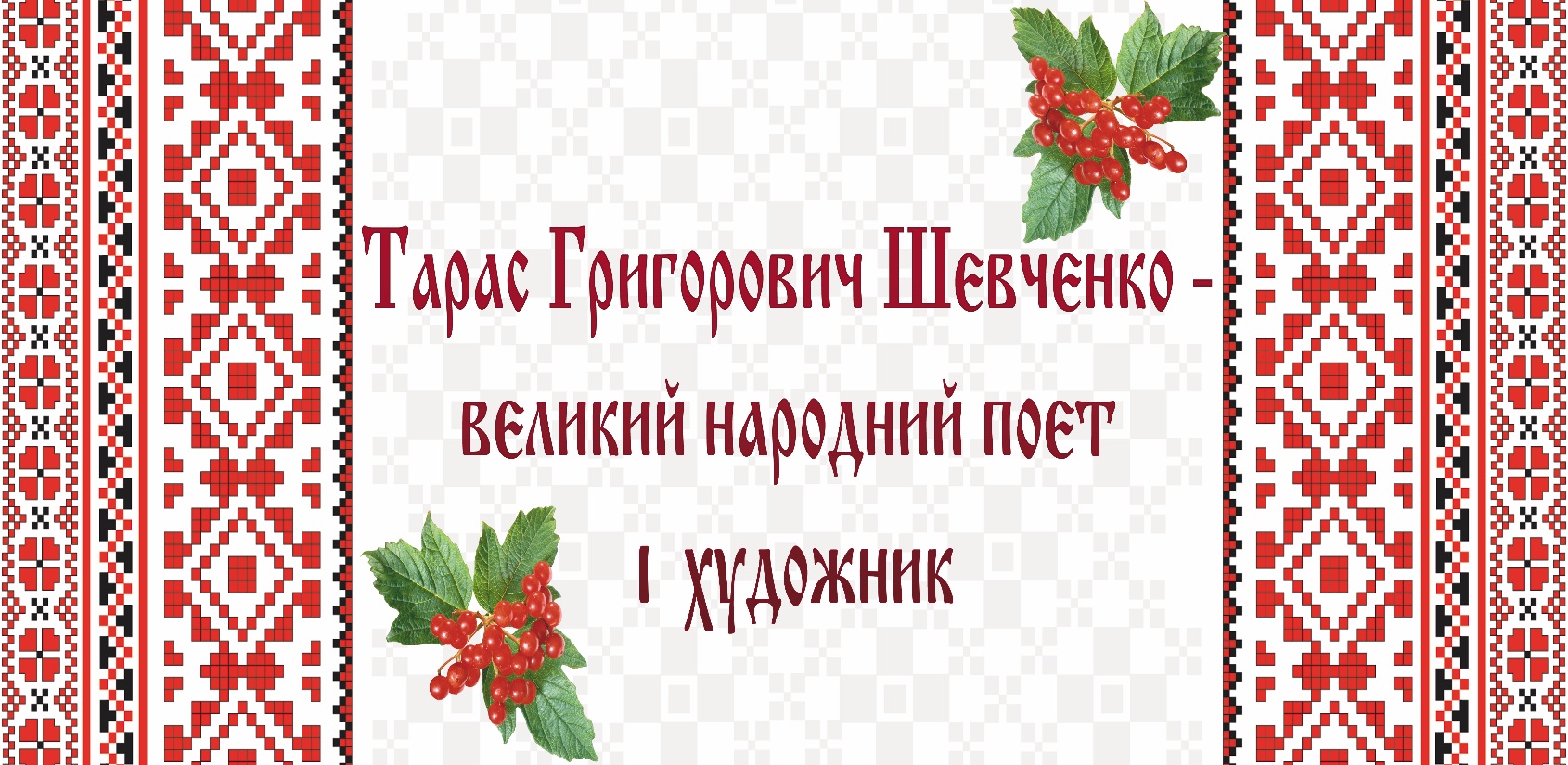 Бичкова Т. С. Фонетичні і словозмінні особливості рукописних апокрифічних збірників XVII - XVIII ст. у контексті становлення української літературної мови : 10.02.01 – українська мова. Чернівці, 2005.

Шотова-Ніколенко Г. В. Онімний простір романів 
     Ю.І. Яновського : 10.02.01 – українська мова. Одеса, 2005.

Абдула Ю. А. Становлення ойконімії Слобожанщини 
     (на матеріалі Харківщини) : 10.02.01 - українська мова.   
     Кіровоград, 2008.

Петренко О. Д. Ономастика дитячих творів Роалда Дала : 10.02.04. – германські мови. Одеса, 2006.

Лисенко А. В. Ойконімія Полтавської області : 10.02.01 – українська мова. Чернівці, 2007.

Якимович-Чапран Д. Б. Лексика на позначення наукових понять з мовознавства у пам'ятках української мови XVI - XVII ст. : 10.02.01 - українська мова. Львів – 2008.
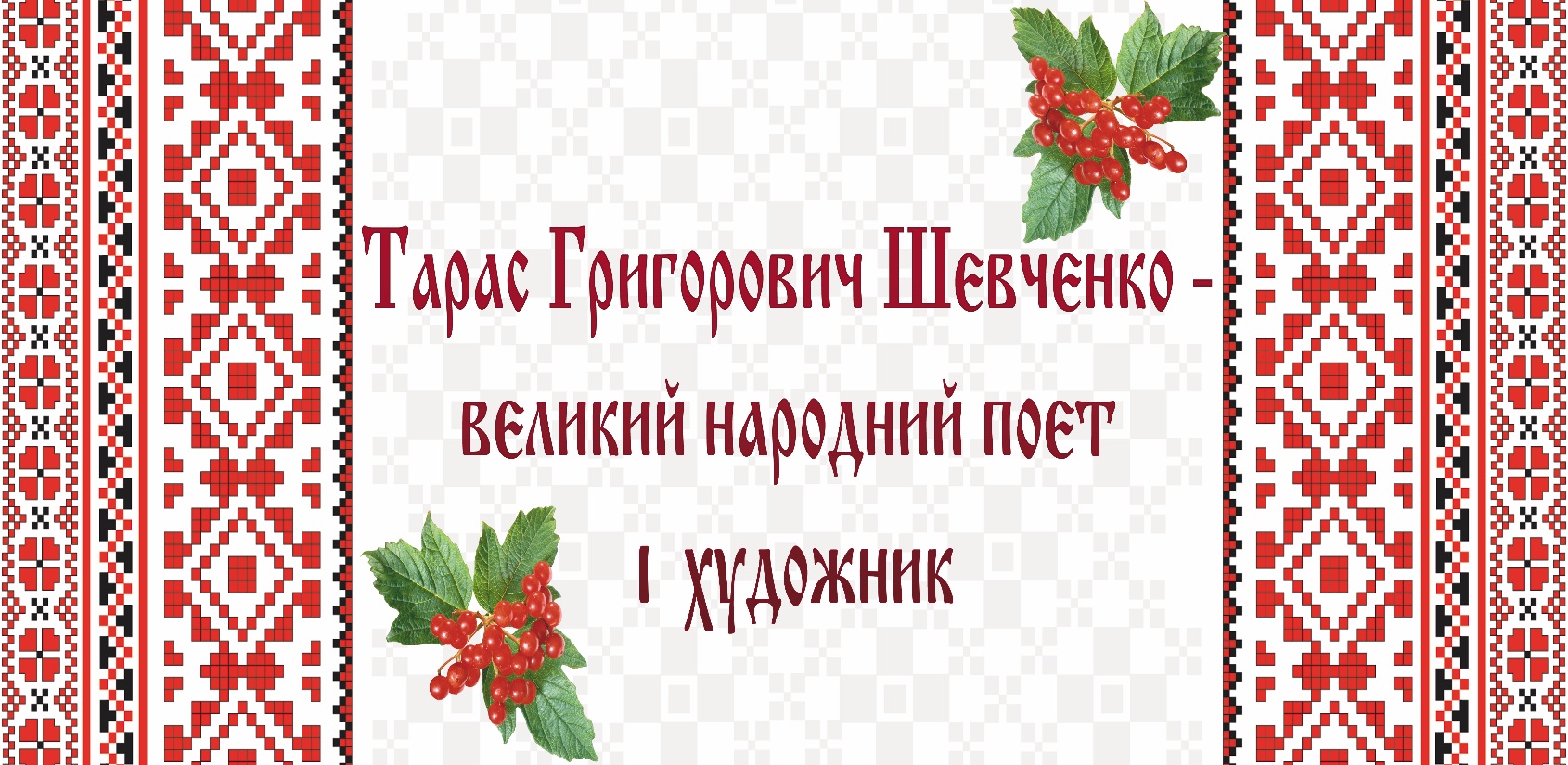 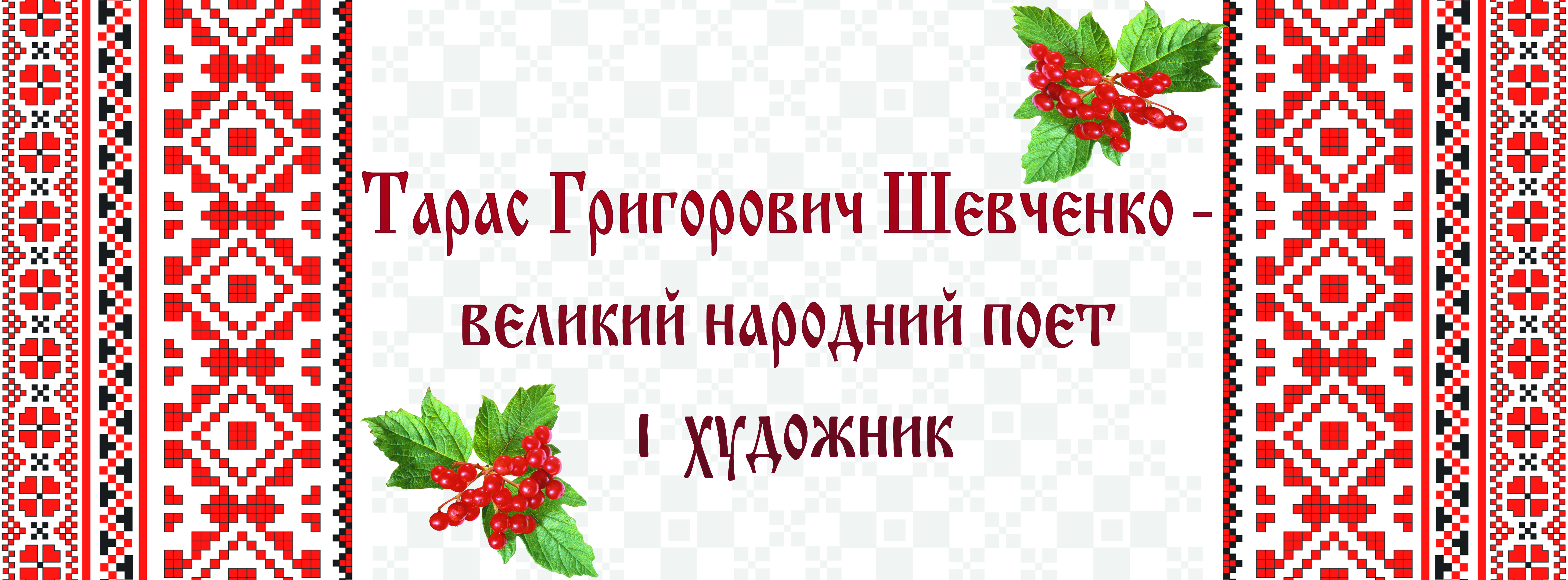 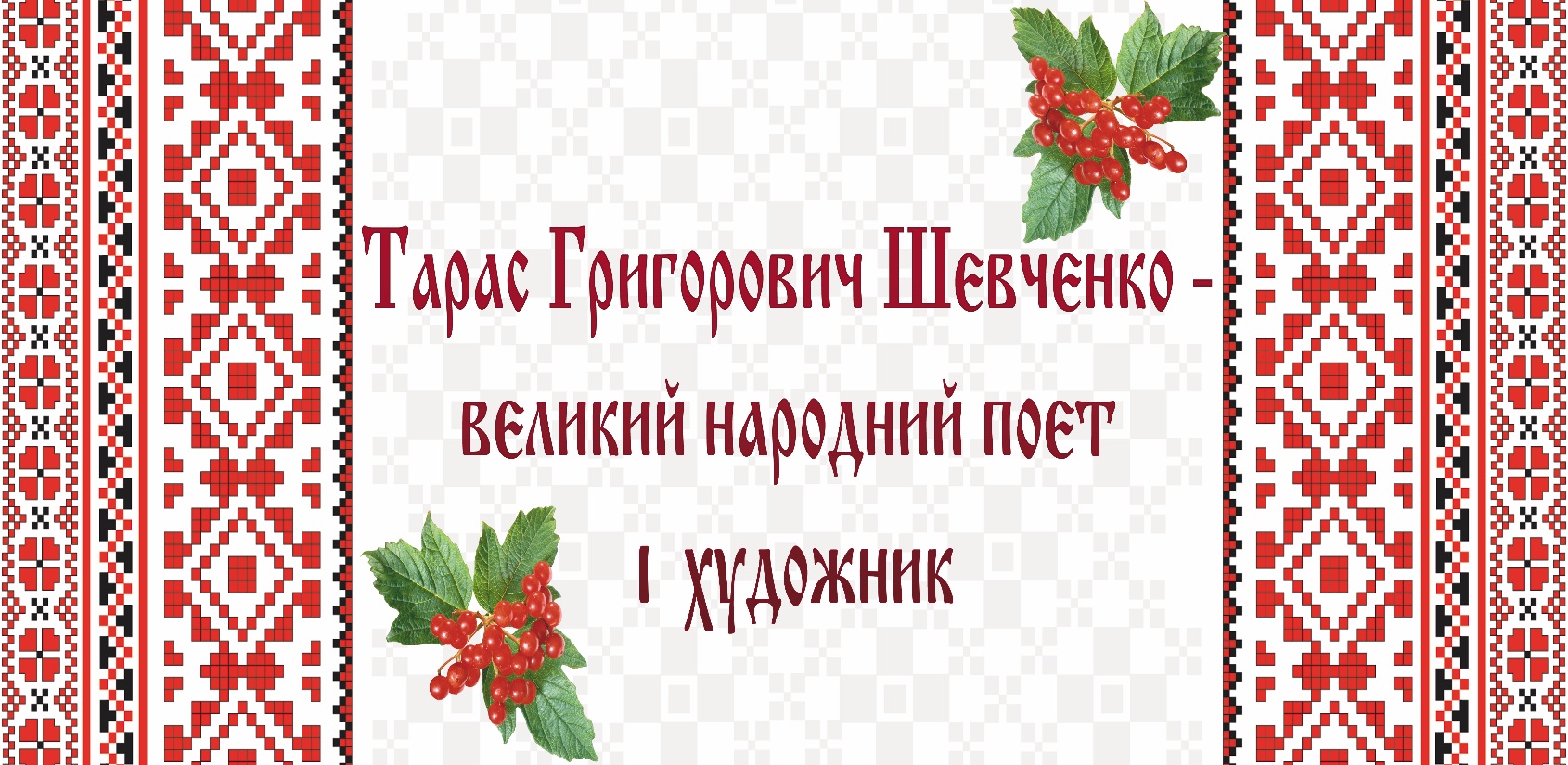 Галай О. Б. Українська урбанонімія Закарпаття в ХХ-ХХІ ст. : 10.02.01 – українська мова. Ужгород, 2009.

Мельник Г. І. Онімікон у структурі ідіостилю (на матеріалі поезії Євгена Маланюка) : 10.02.01 - українська мова. Одеса, 2009.

Нуждак Л. В. Український ономастикон посттоталітарної доби крізь призму еколінгвістики : 10.02.01 – українська мова. Ужгород, 2010.

Павликівська Н. М. Українська псевдонімія ХХ століття : 10.02.01 - українська мова. Вінниця, 2010.

Шульська Н. М. Неофіційна антропонімія Західного Полісся : 10.02.01 – українська мова. Луцьк, 2011.

Вебер Н. В. Мікроойконімія Івано-Франківщини : 10.02.01 – українська мова. Івано-Франківськ, 2012.
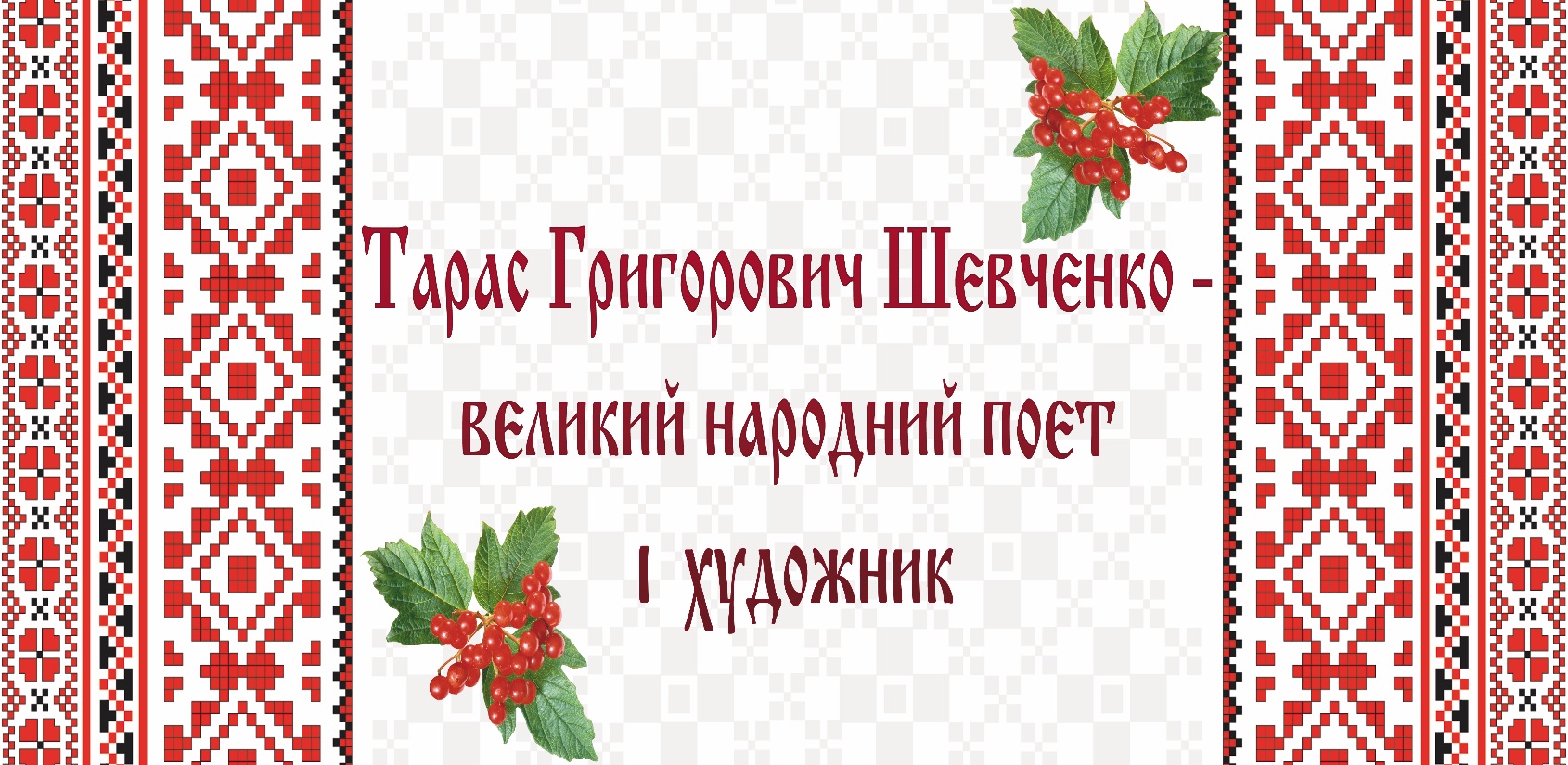 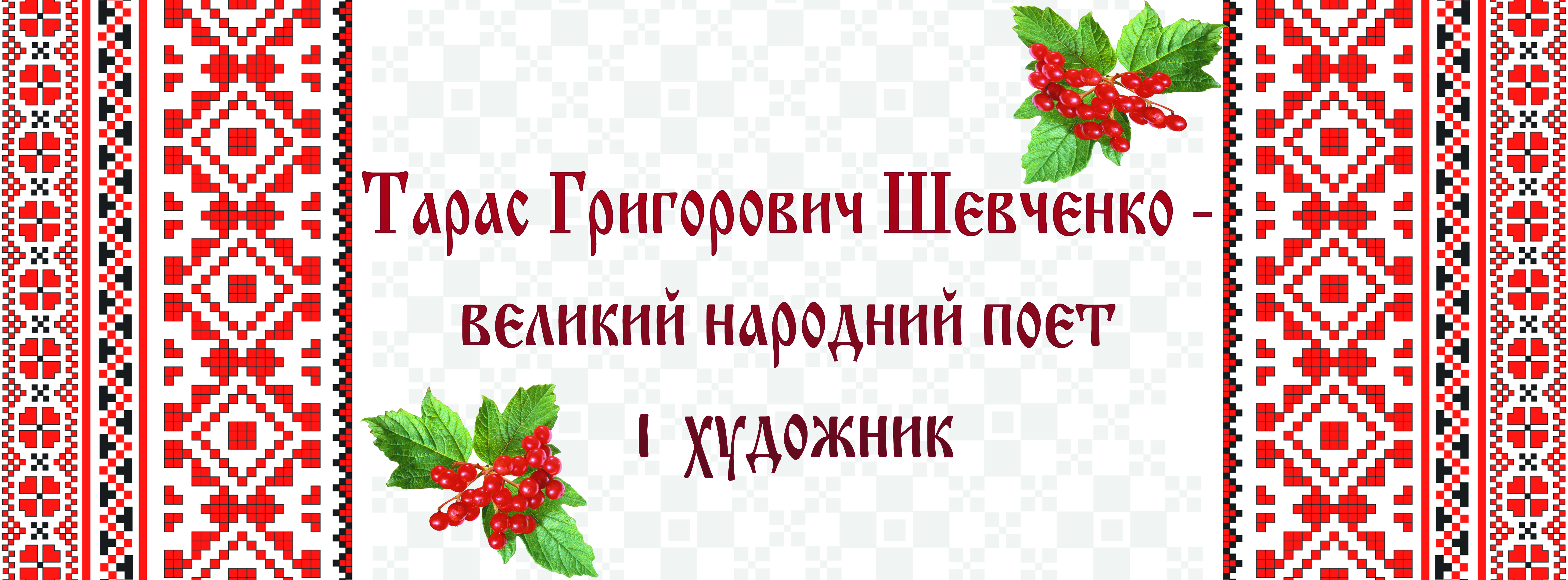 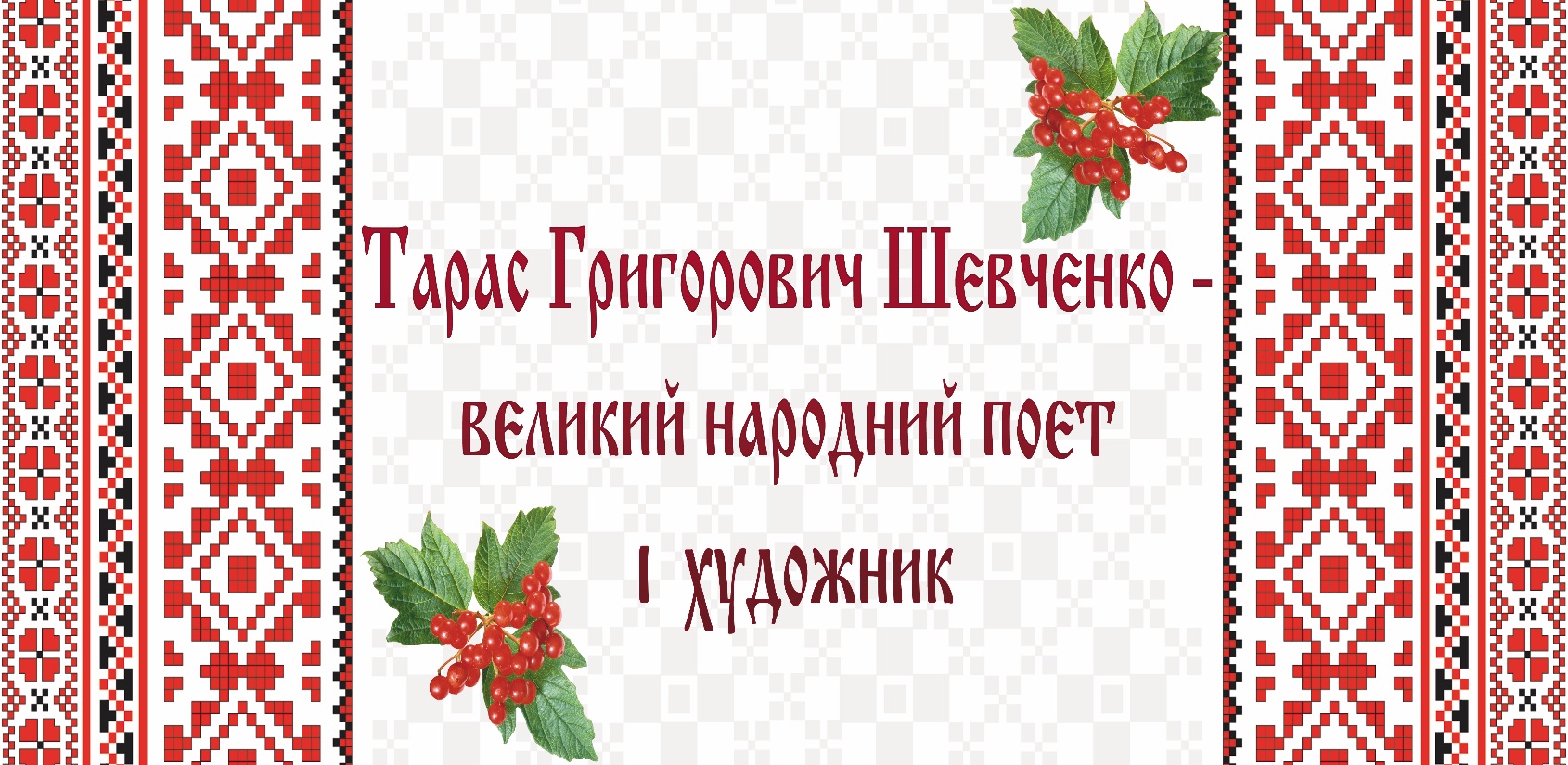 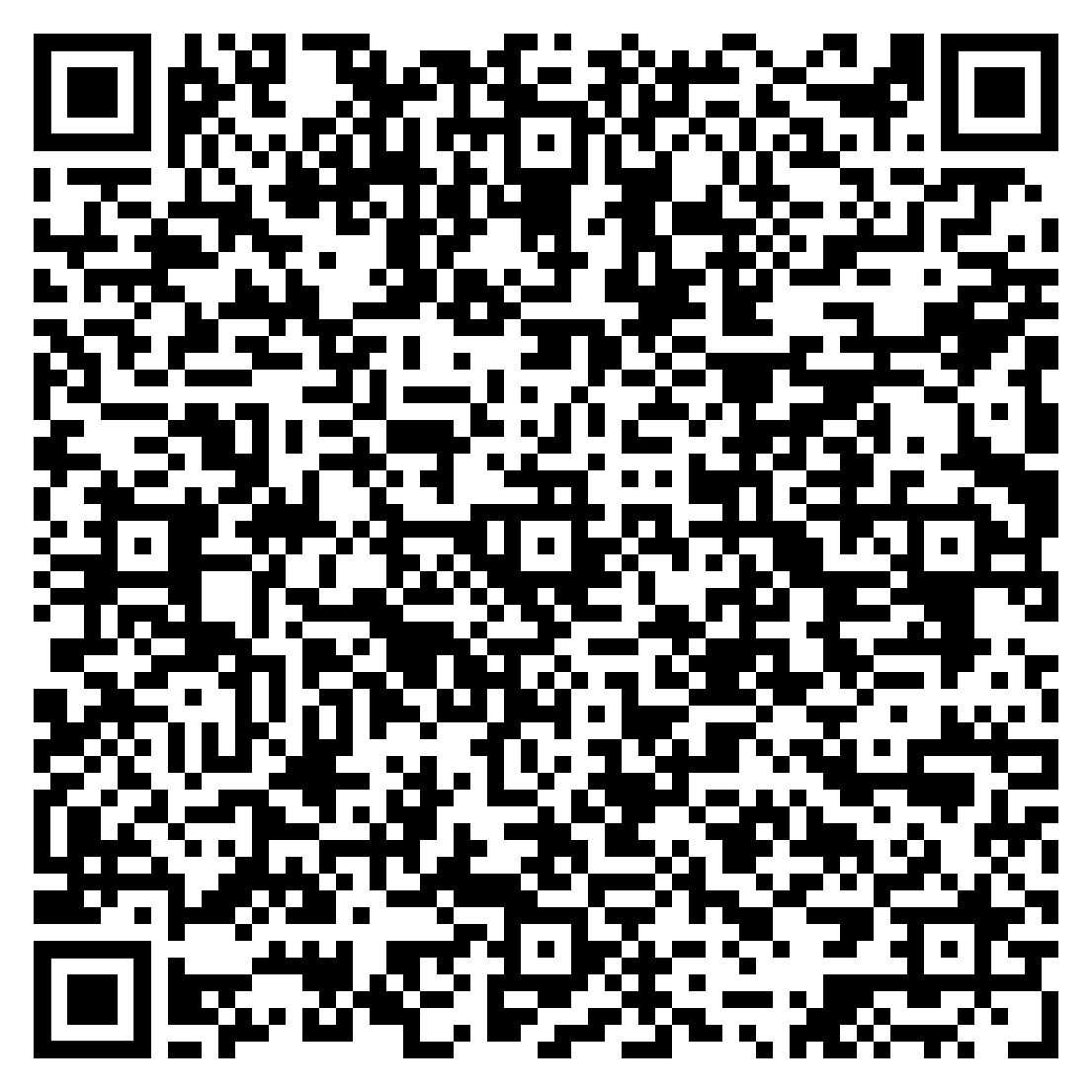 Академічні тексти України:
https://uacademic.info/ua/search?_token=30PWZHJojGdR4eZiNz6W39CPB4jSTkWWpM0vkYx4&searchAuthor=бучко+д&searchTheme=&searchContent=&searchRegNo=&searchType=okd&searchDateFrom=&searchDateTo=&sortOrder=score&btnSearch=1
Вікіпедія:
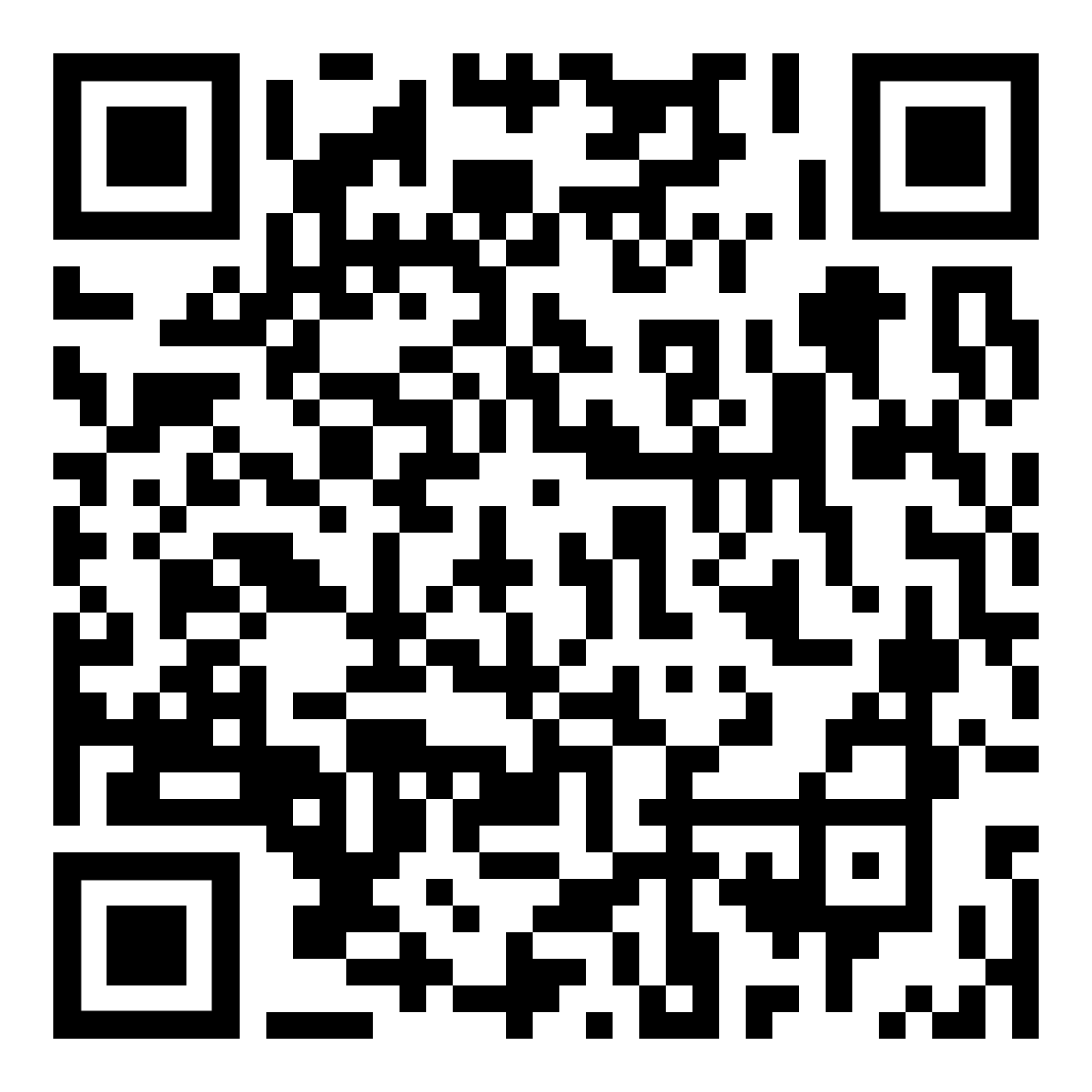 https://uk.wikipedia.org/wiki/Бучко_Дмитро_Григорович
Науковці Укрїни:
https://irbis-nbuv.gov.ua/cgi-bin/suak/corp.exe?C21COM=F&I21DBN=SAUA&P21DBN=SAUA
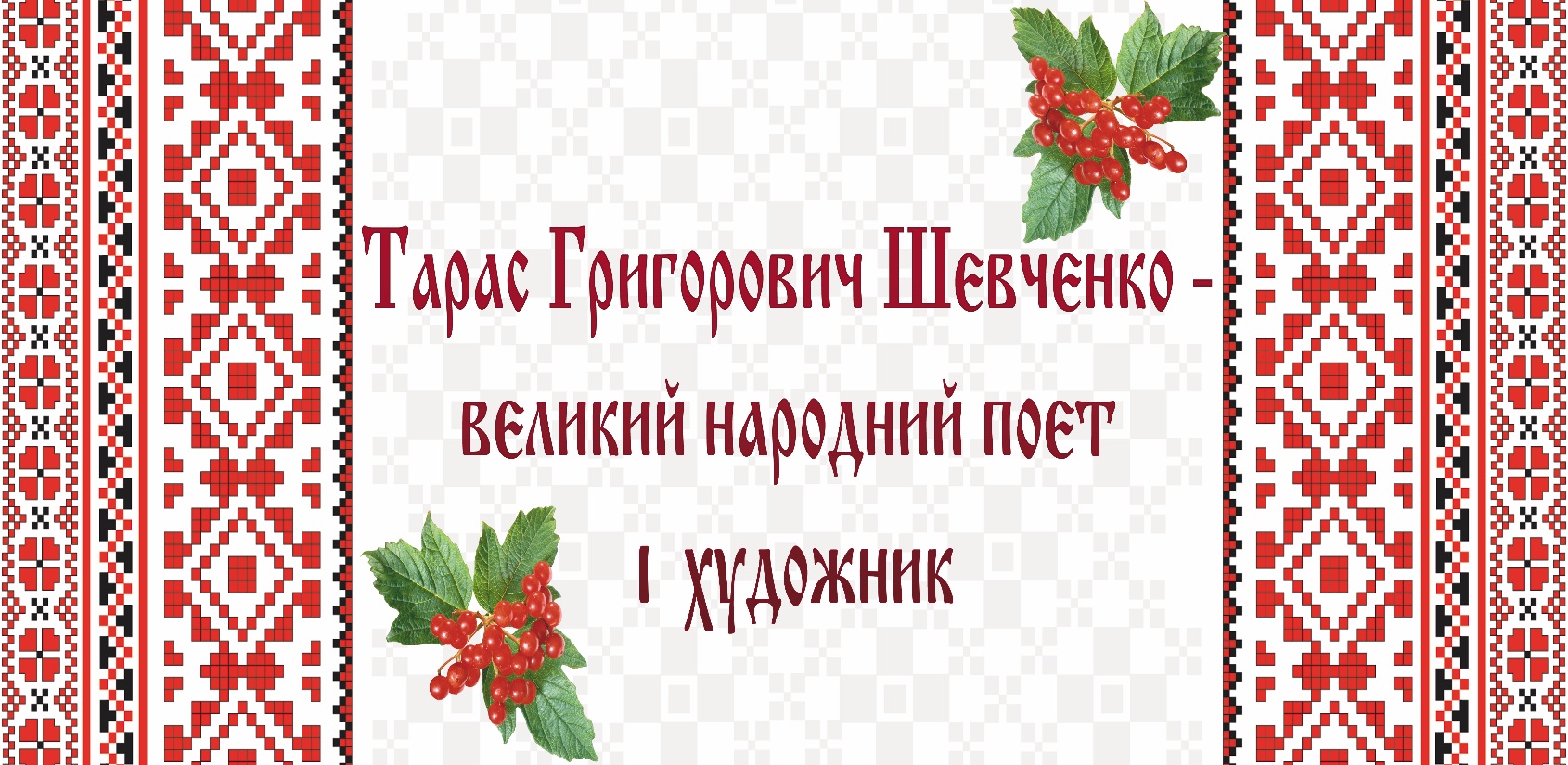 Репозитарій Тернопільського національного педагогічного університету імені Володимира Гнатюка:
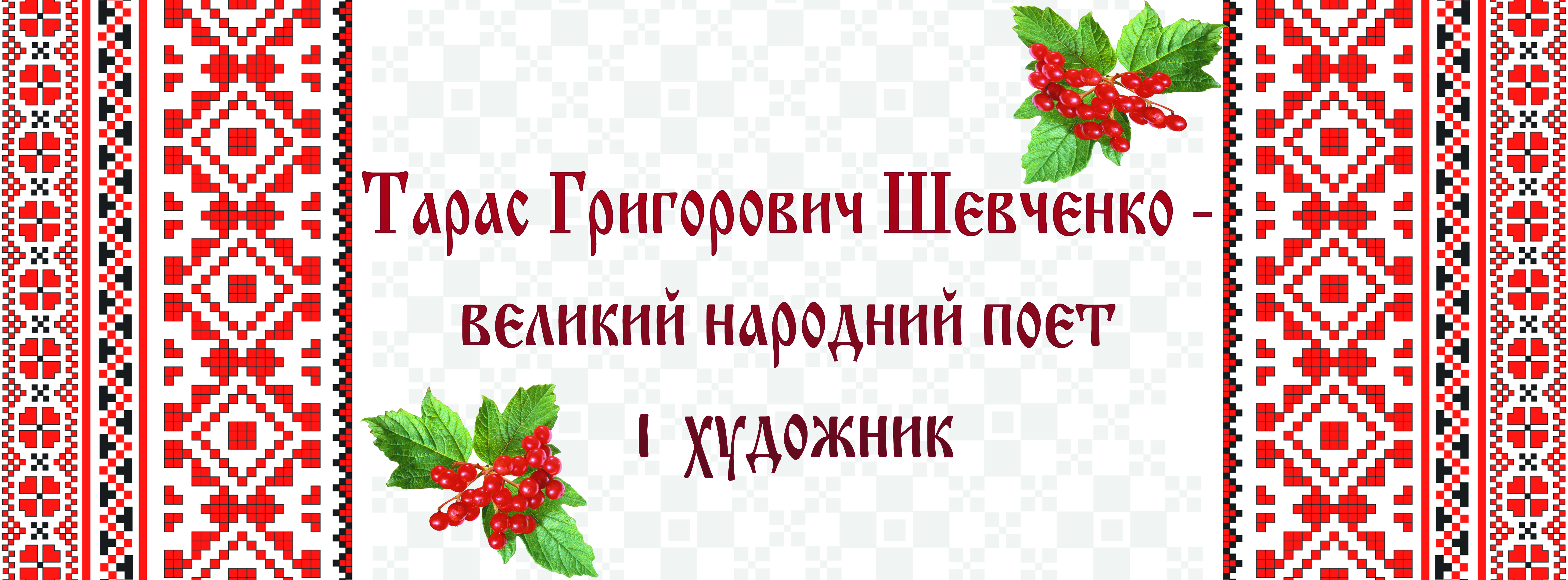 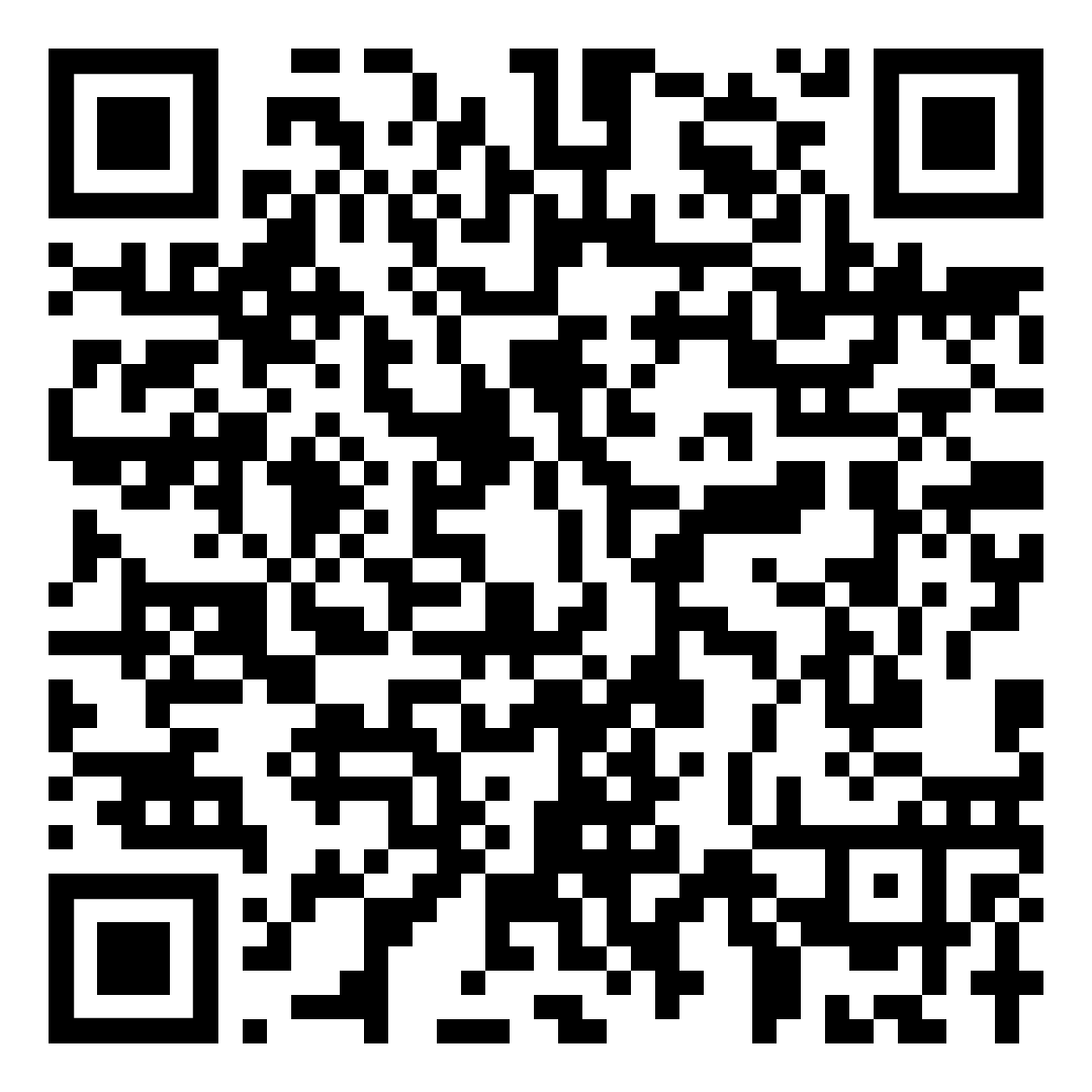 http://dspace.tnpu.edu.ua/simple-search?location=%2F&query=бучко+д&rpp=10&sort_by=score&order=desc
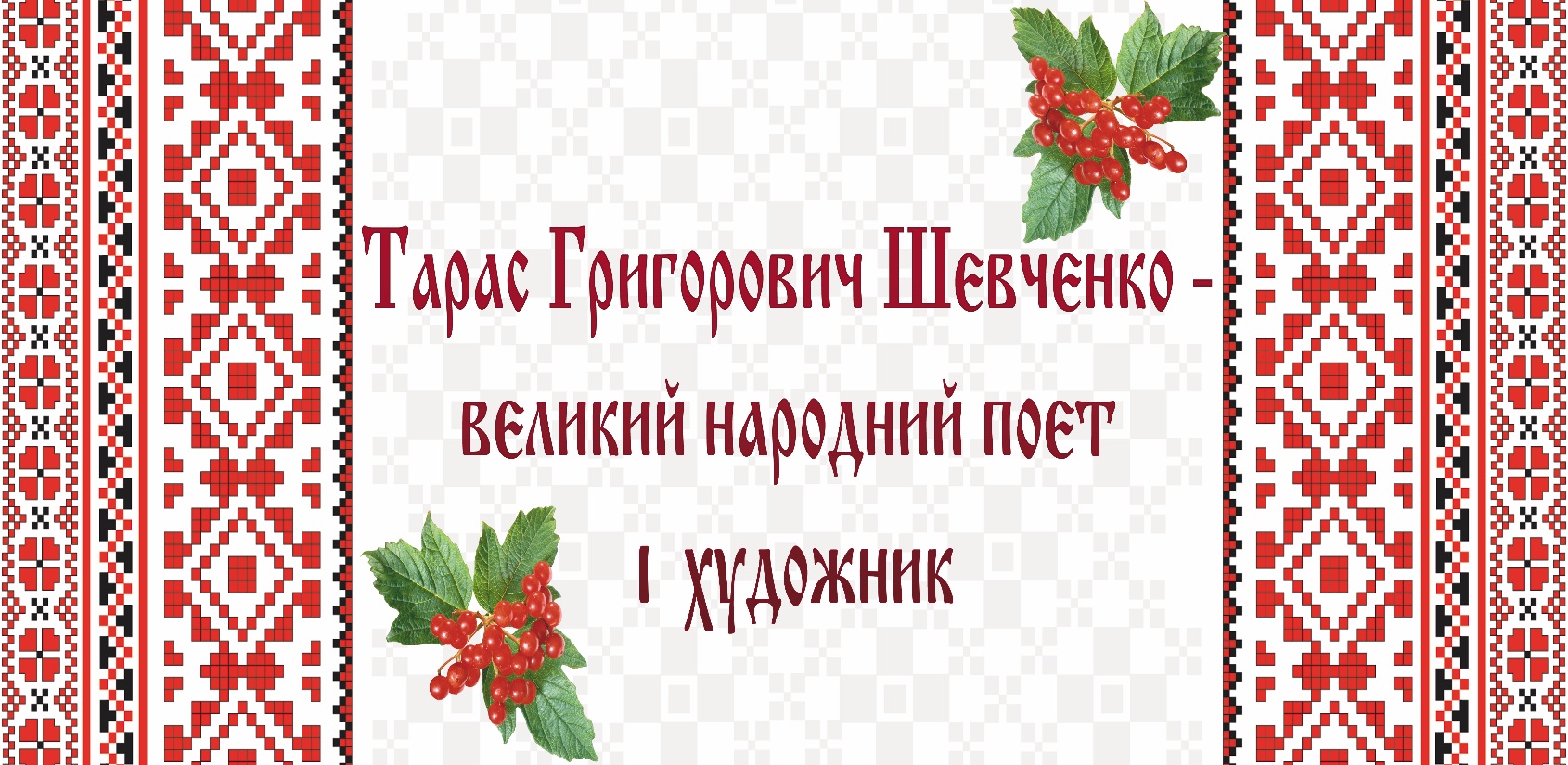 Підготували працівниці НБ ТНПУ ім. В. Гнатюка
О. Р. Сенів
О. І. Шанайда



За матеріалами фонду бібліотеки та відкритих джерел мережі “Інтернет”
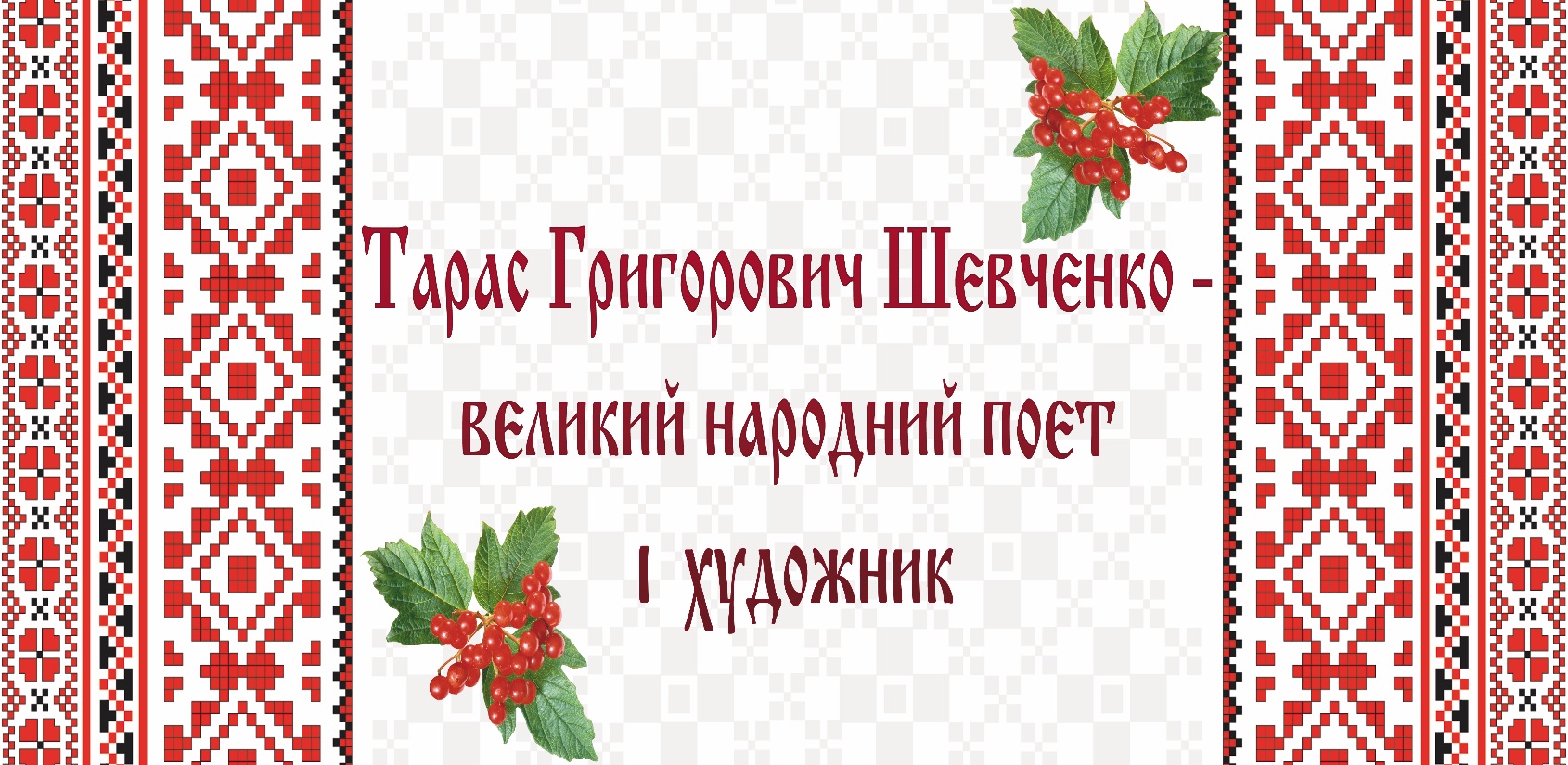 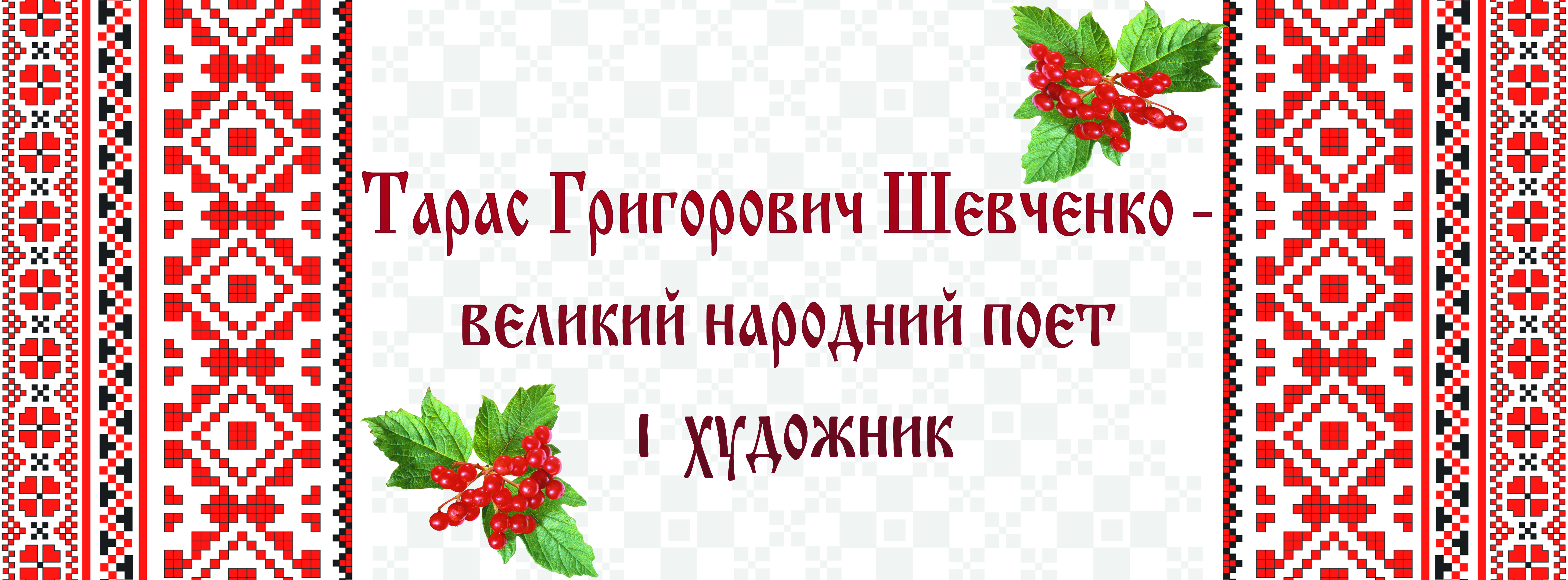 2025 р.